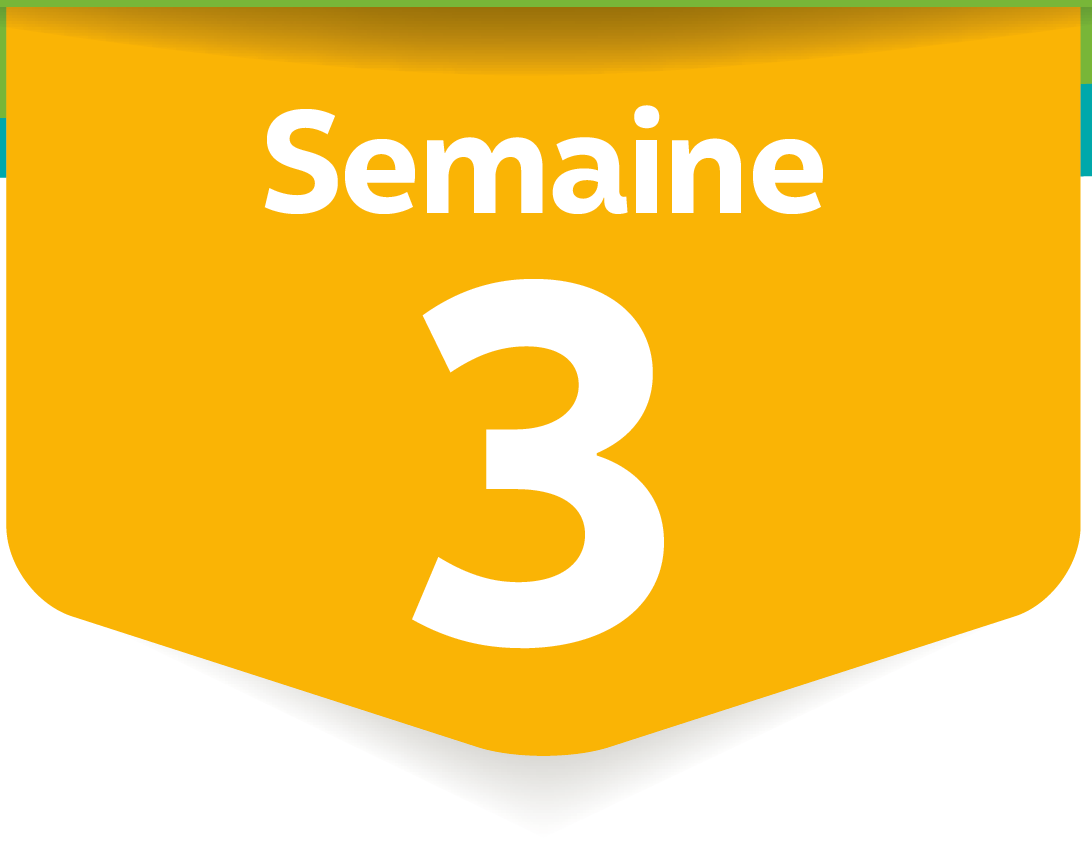 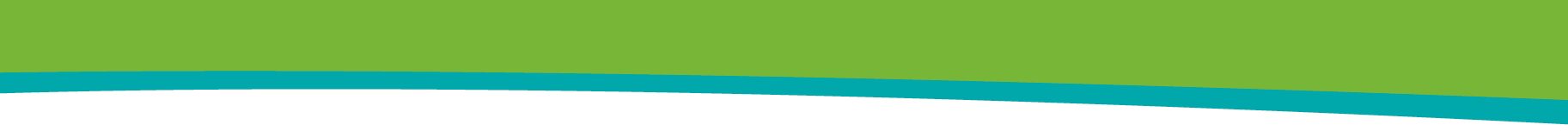 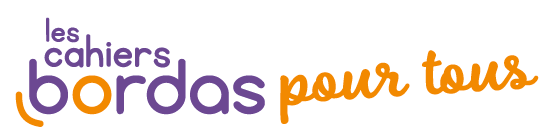 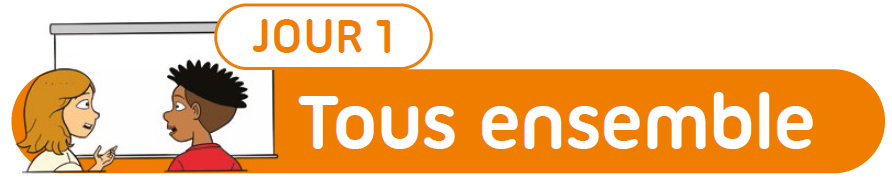 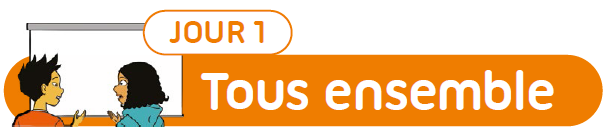 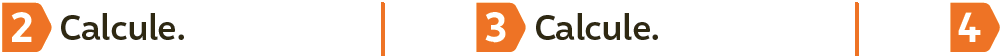 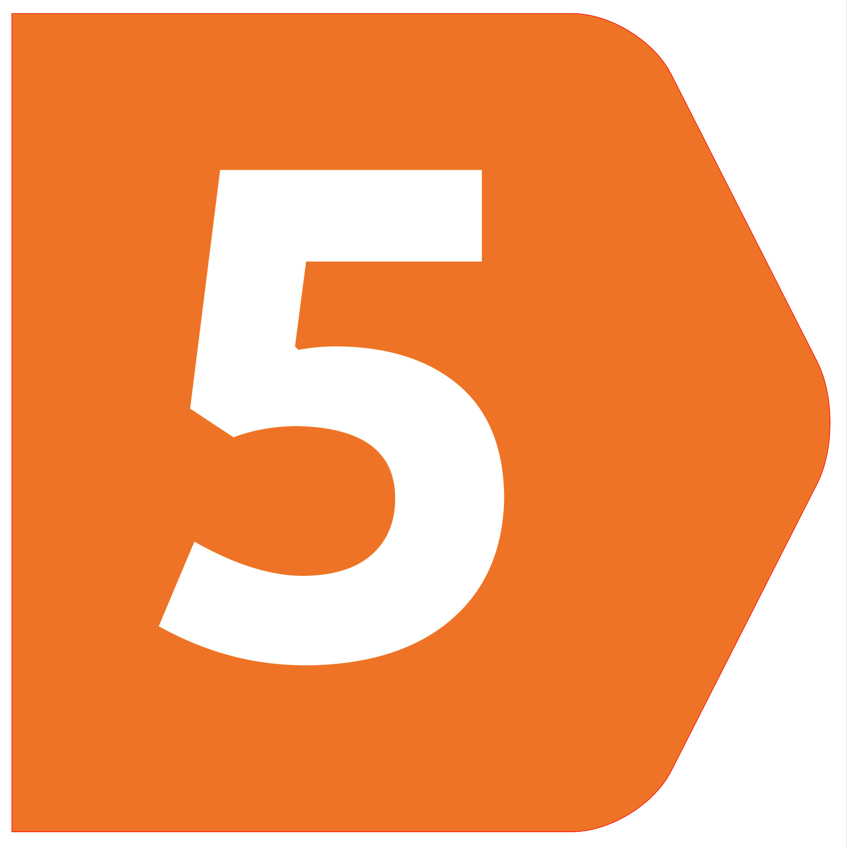 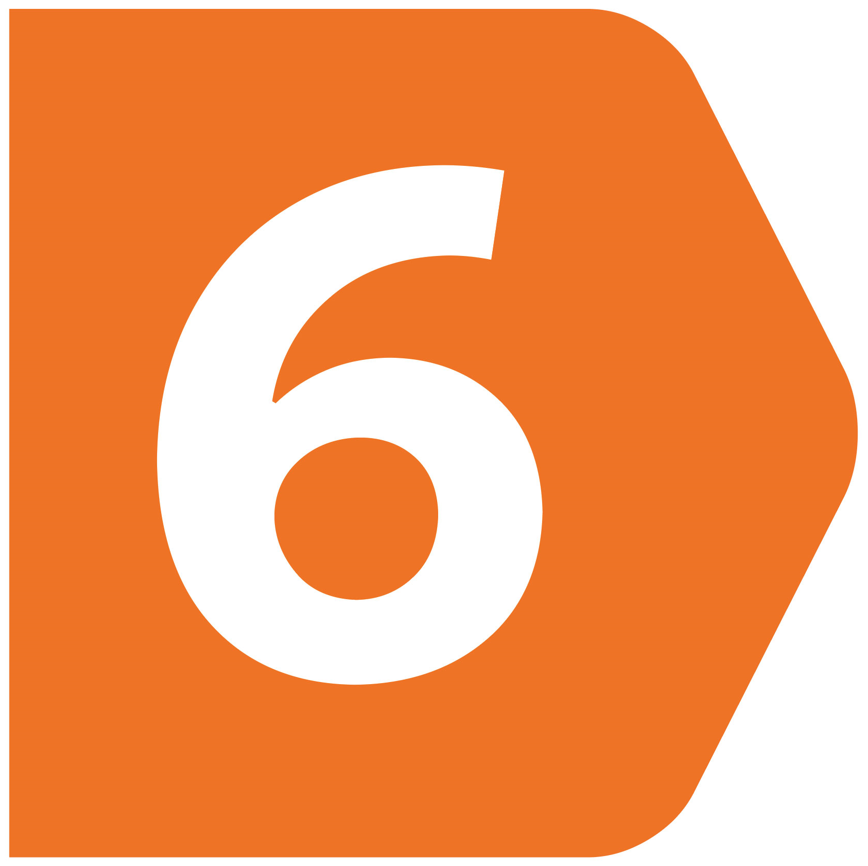 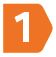 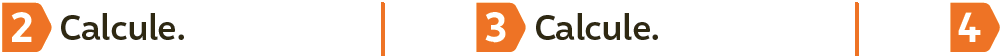 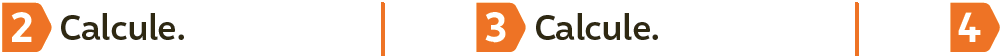 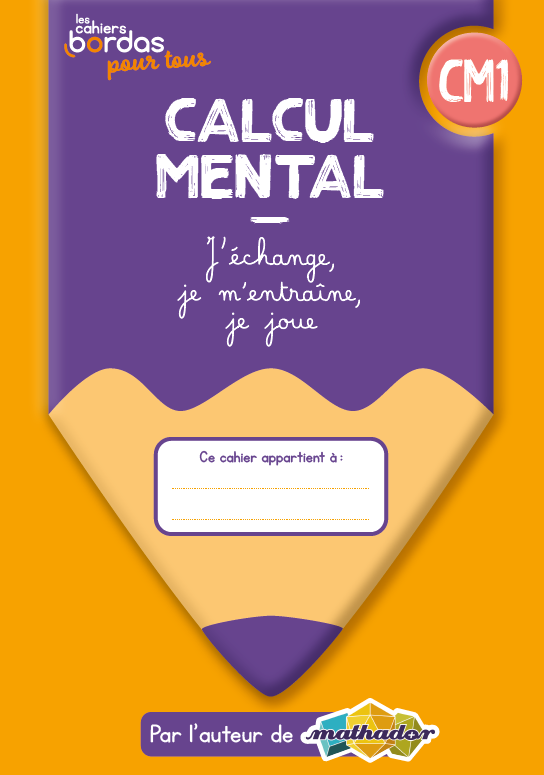 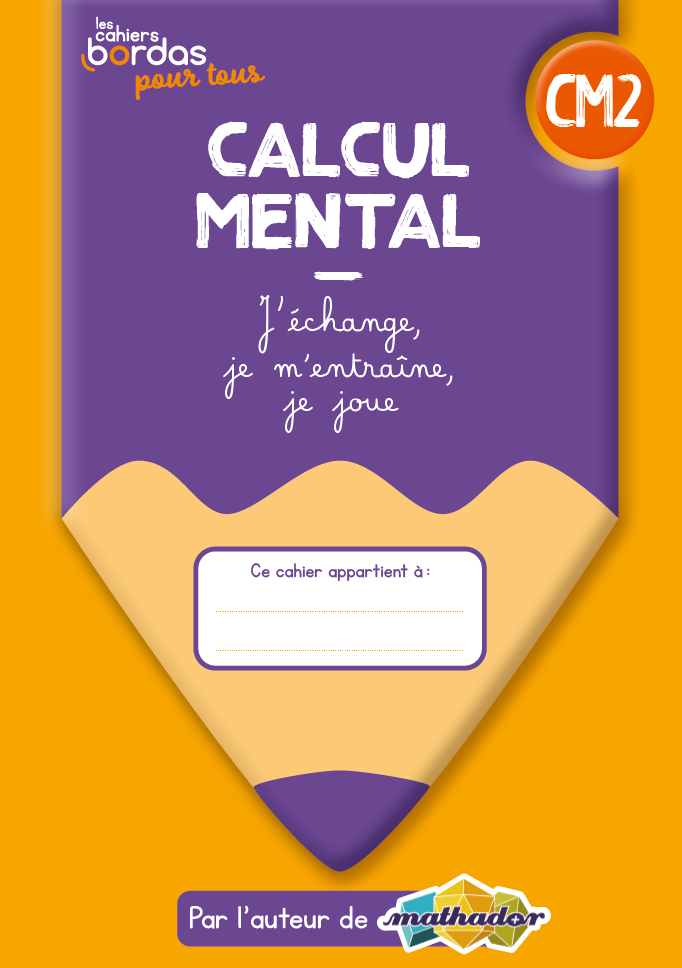 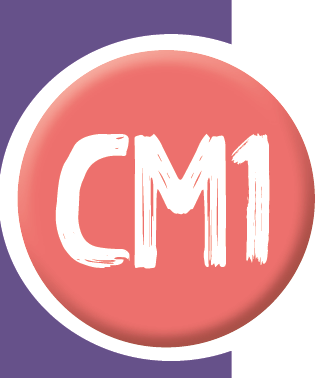 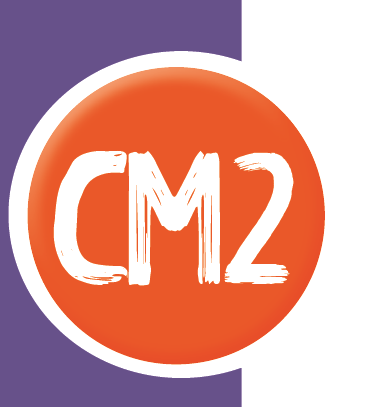 © BORDAS/SEJER, 2023
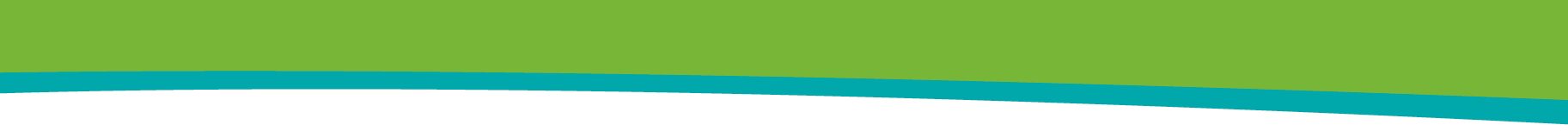 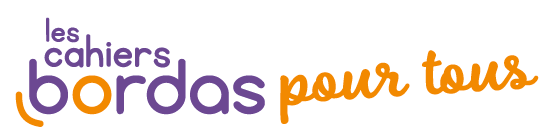 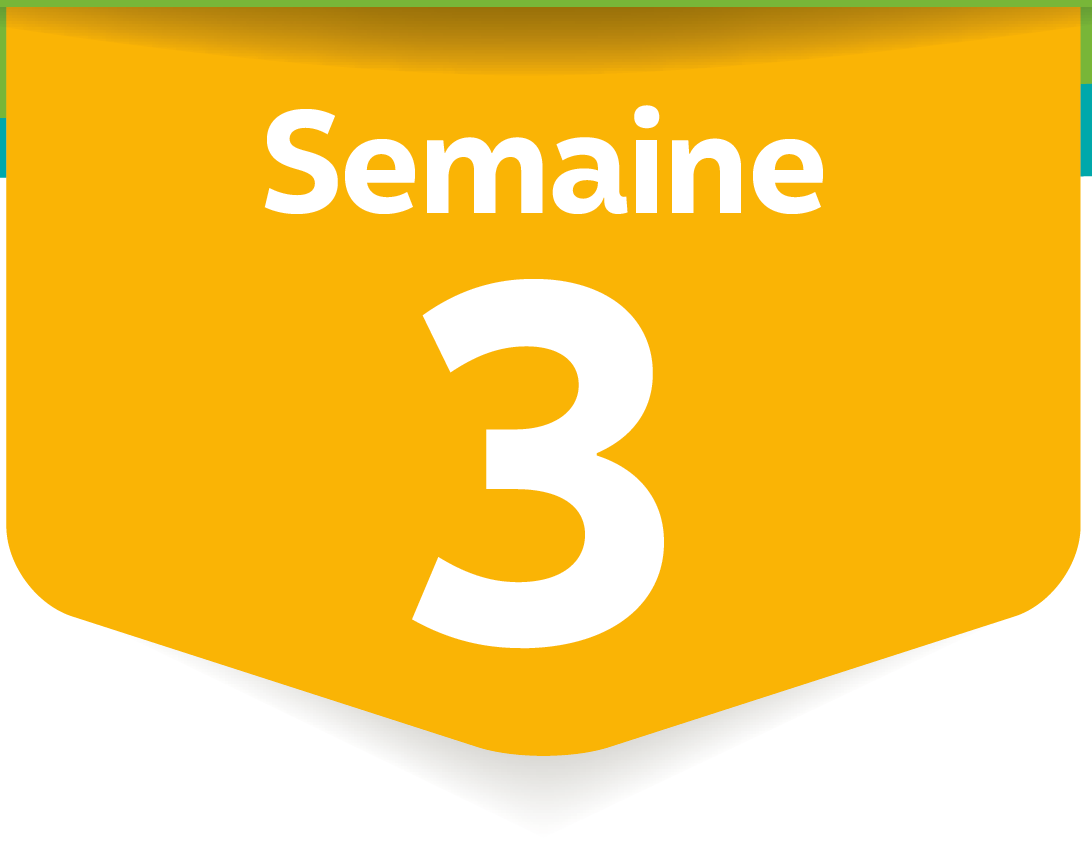 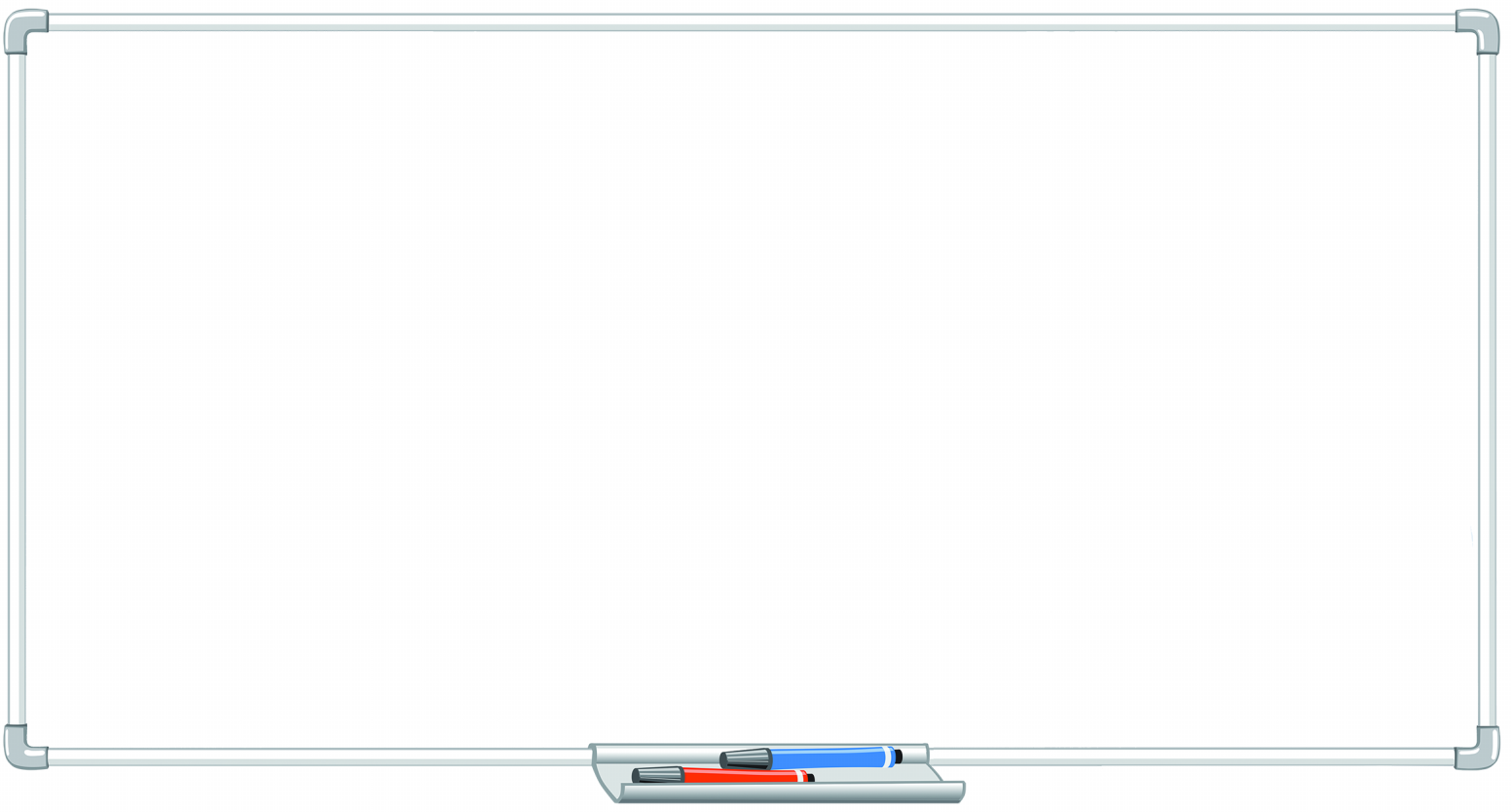 Calcule.
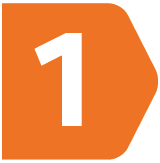 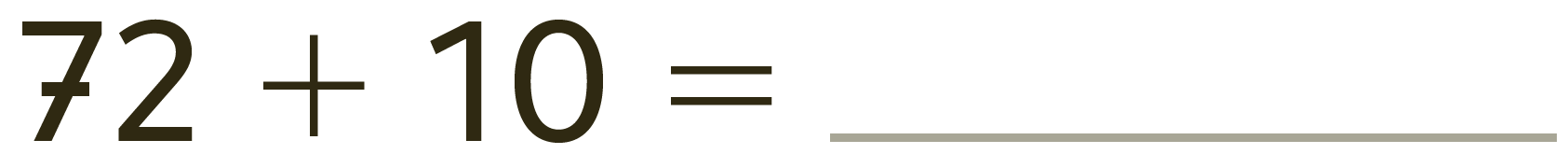 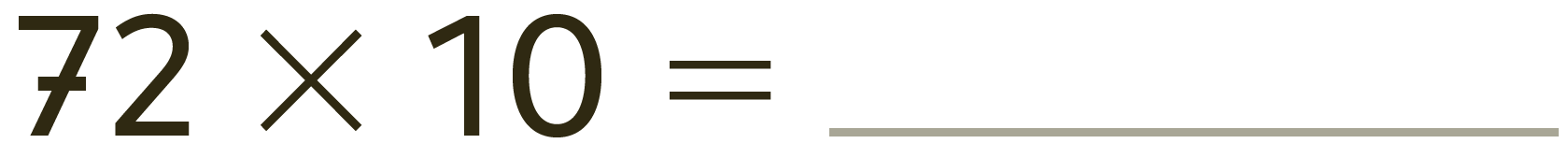 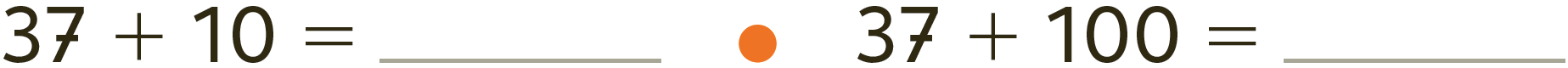 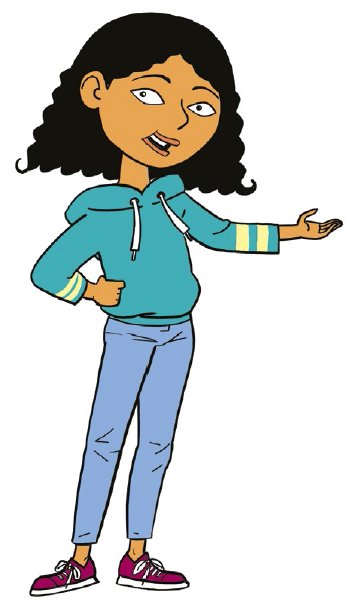 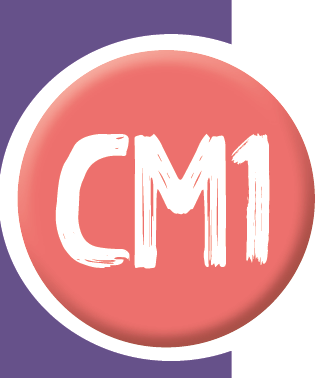 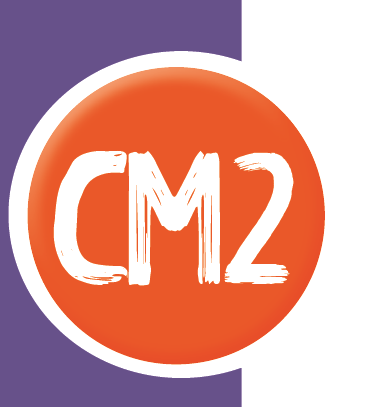 Attention, c’est une addition à gauche et une multiplication à droite.
© BORDAS/SEJER, 2022 – Calcul mental CM2
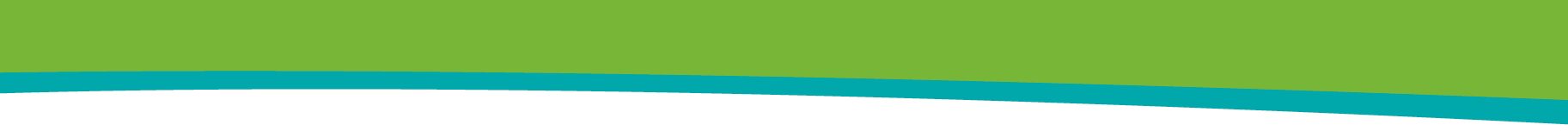 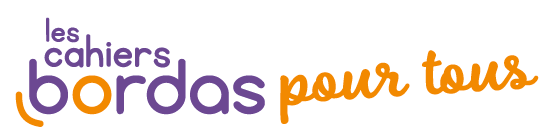 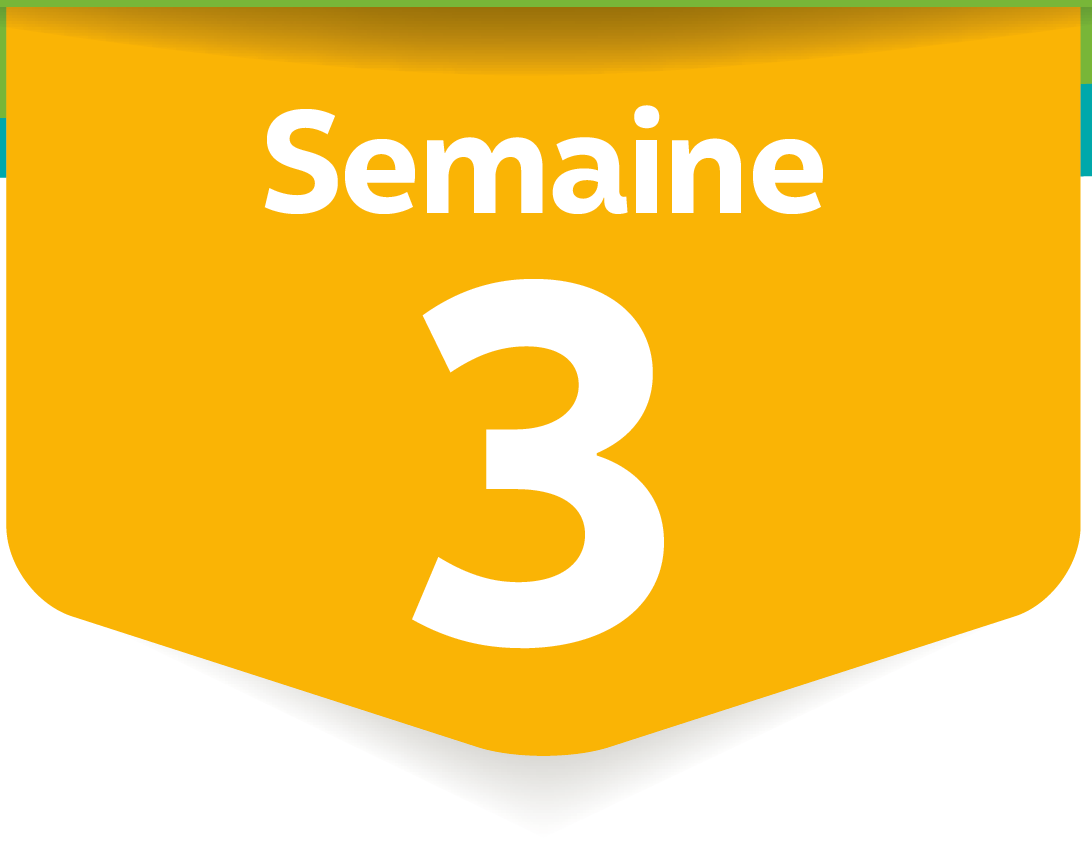 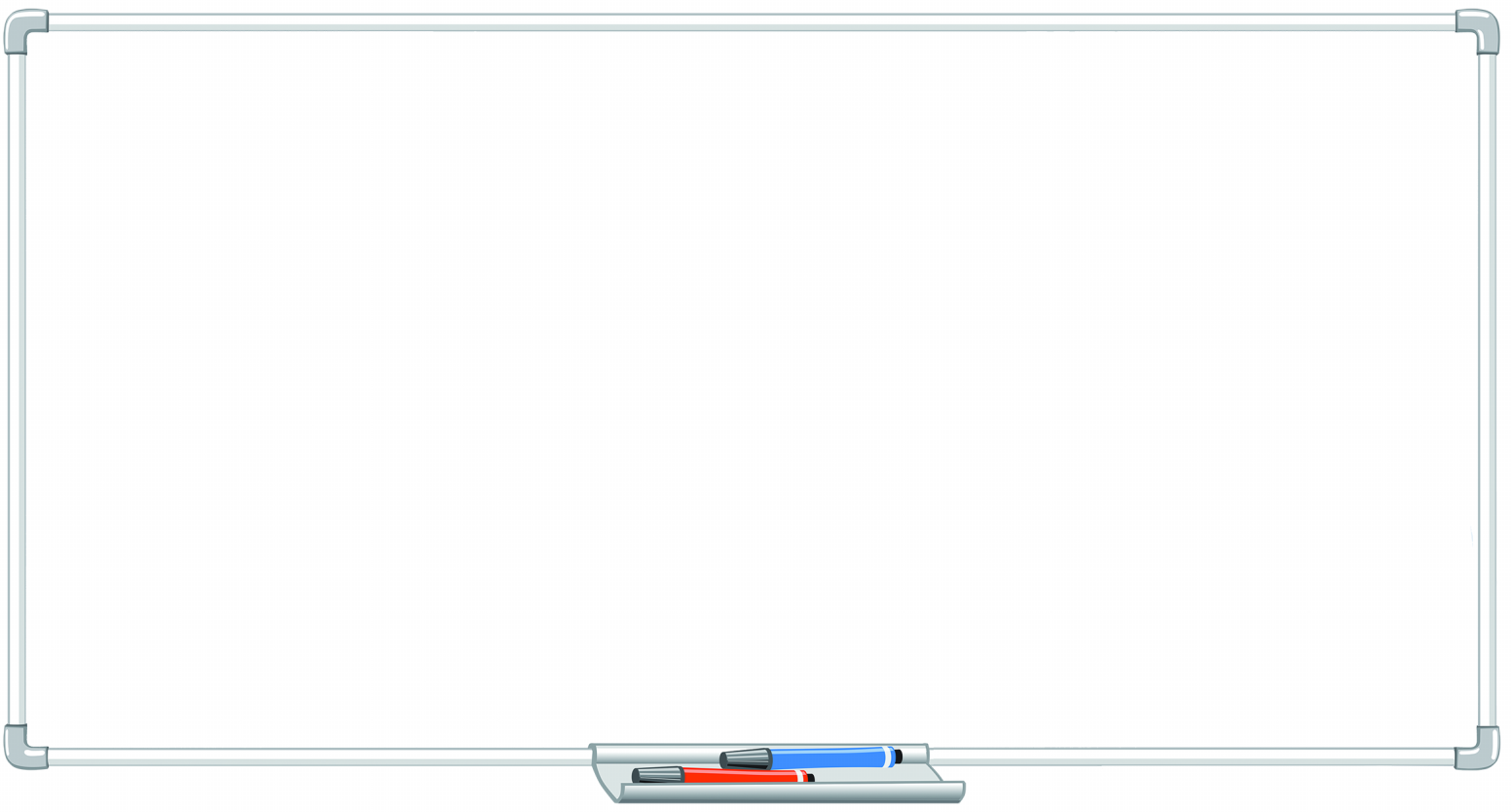 Calcule.
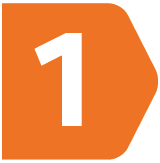 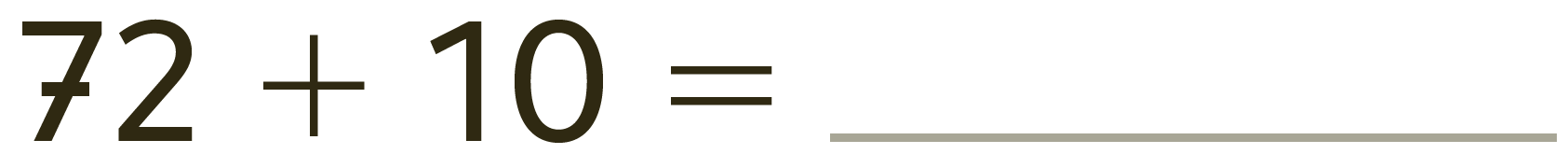 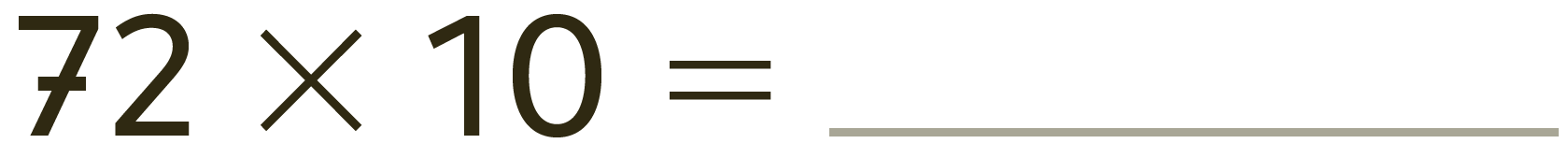 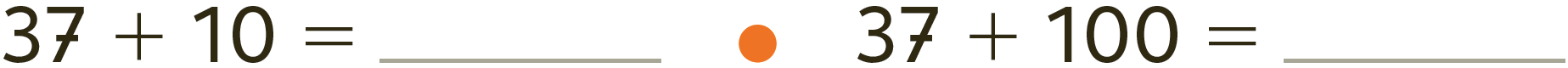 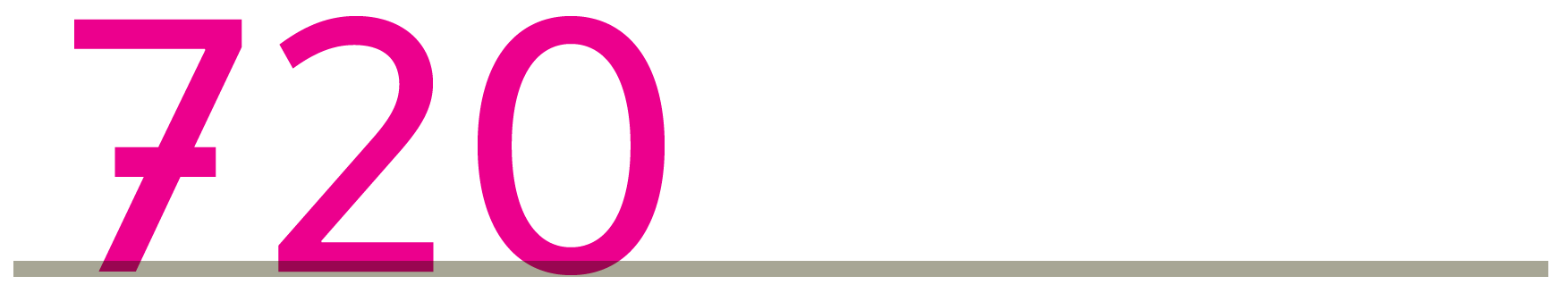 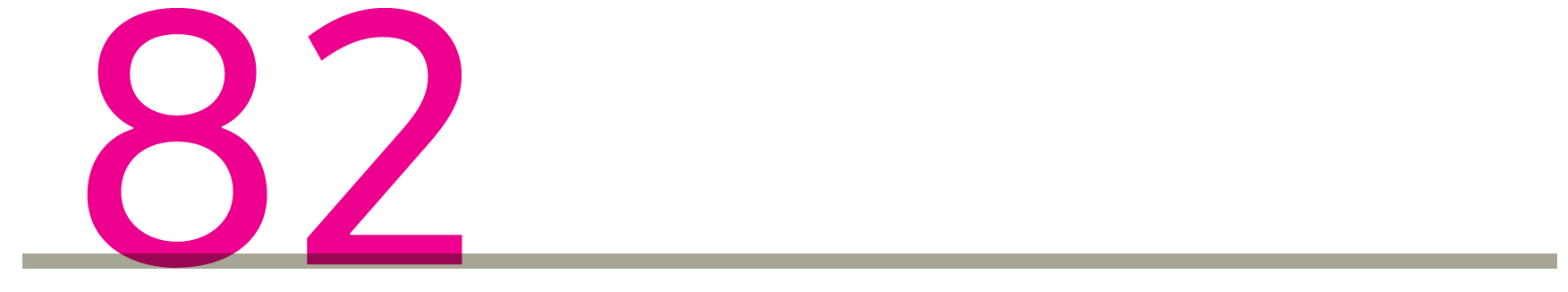 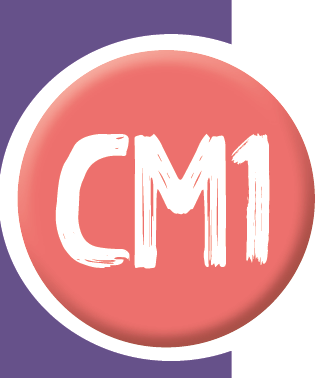 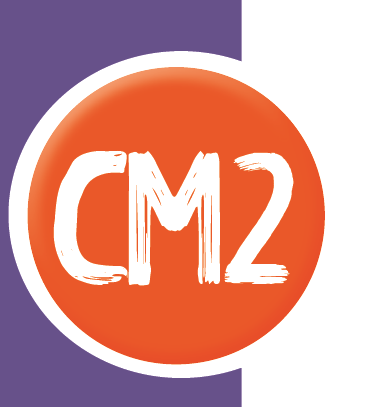 © BORDAS/SEJER, 2022 – Calcul mental CM2
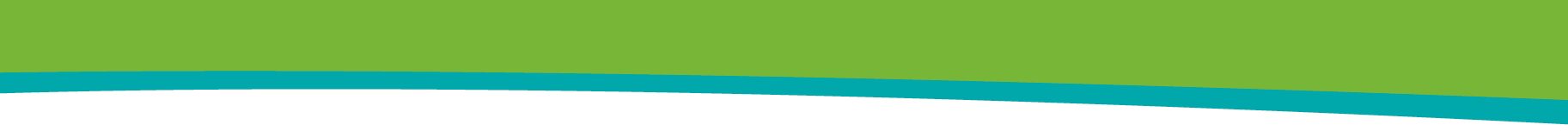 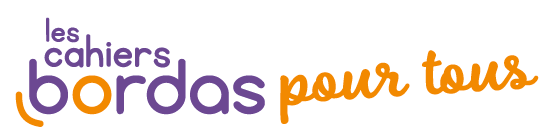 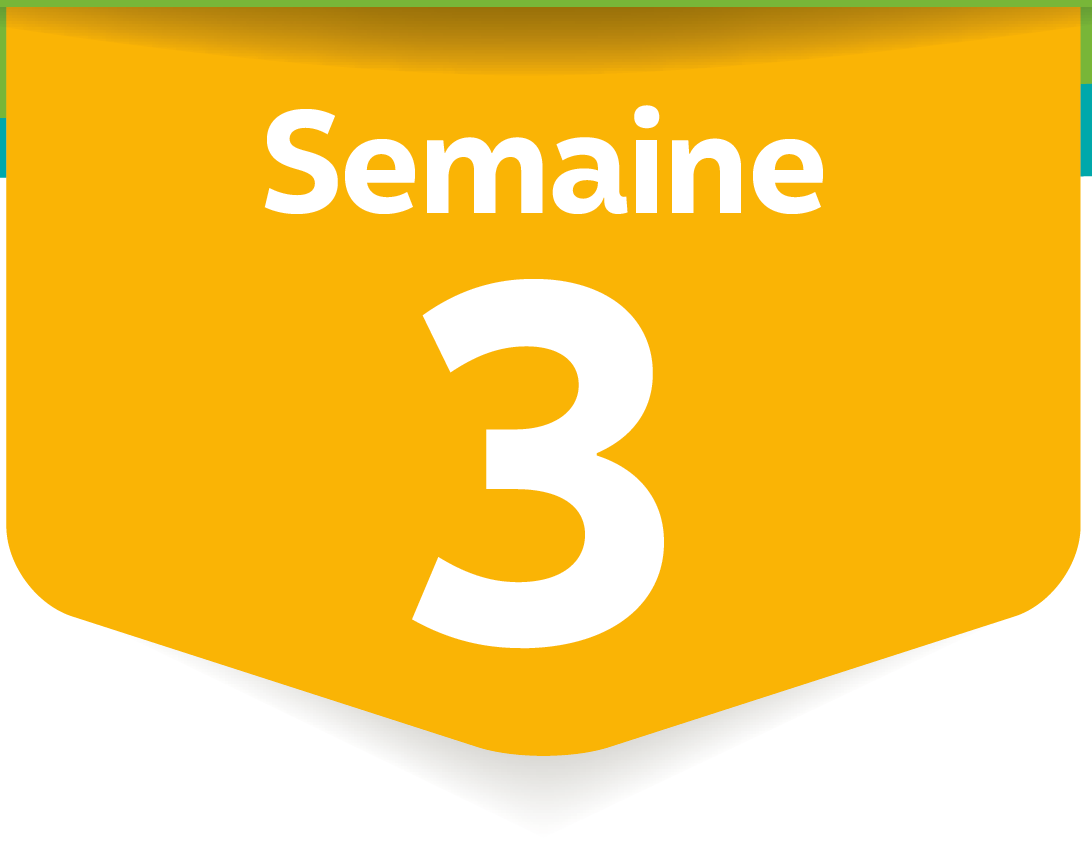 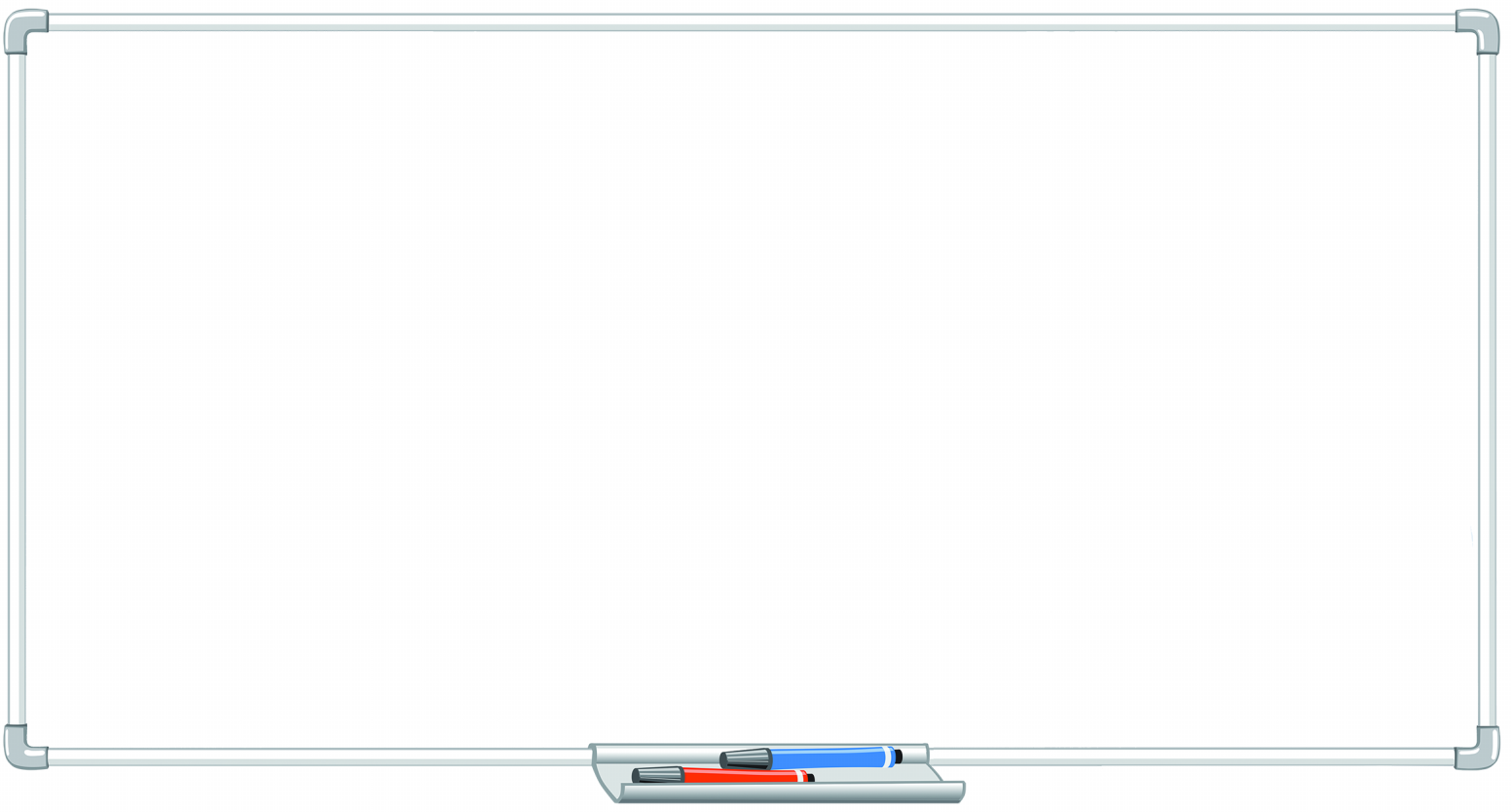 Calcule.
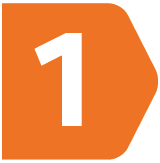 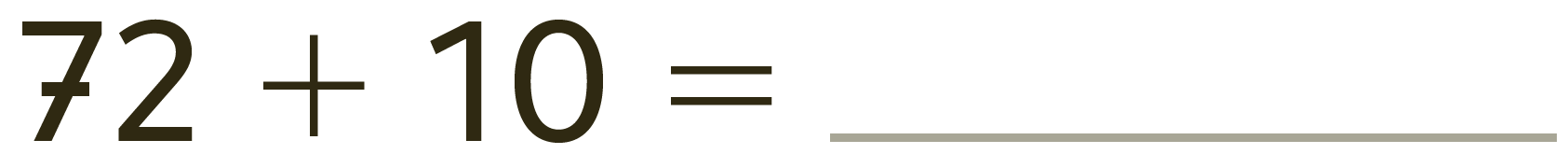 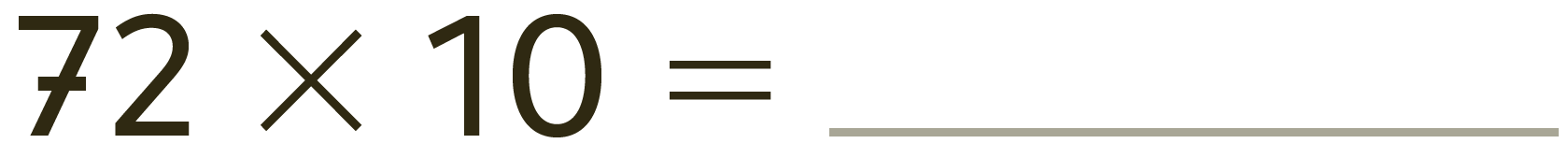 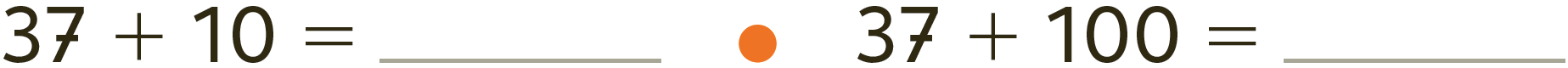 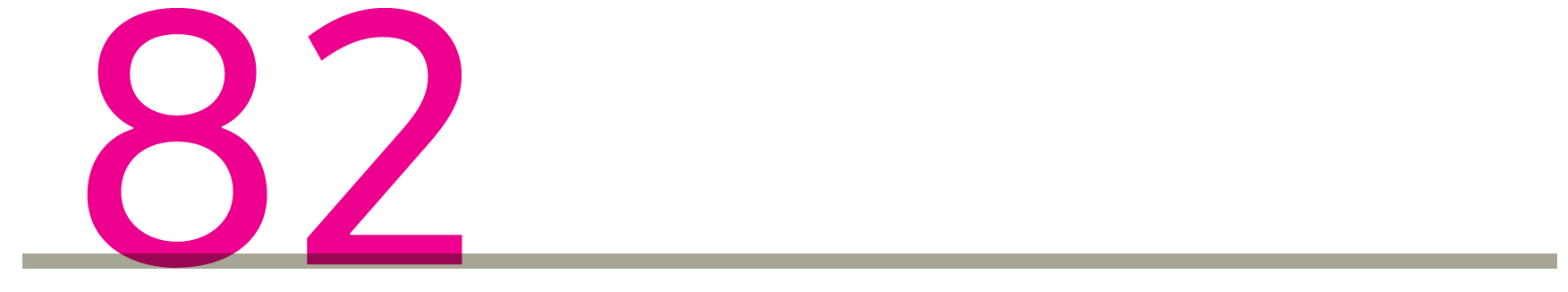 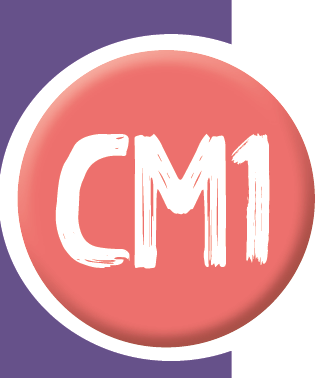 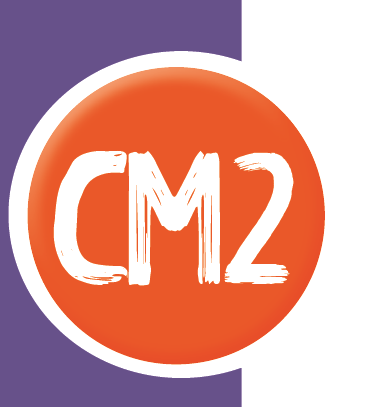 72 + 10, c’est  7 dizaines + 2 unités + 1 dizaine
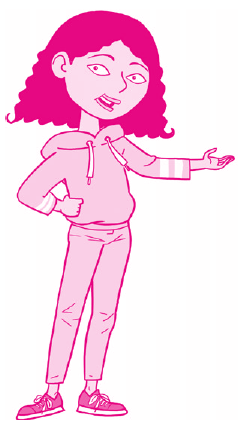 8 dizaines + 2 unités = 82
© BORDAS/SEJER, 2022 – Calcul mental CM2
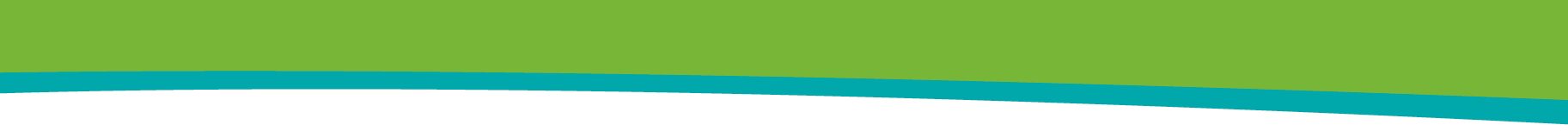 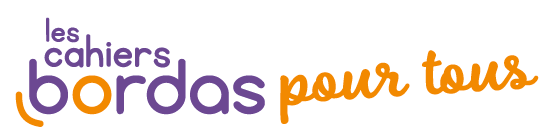 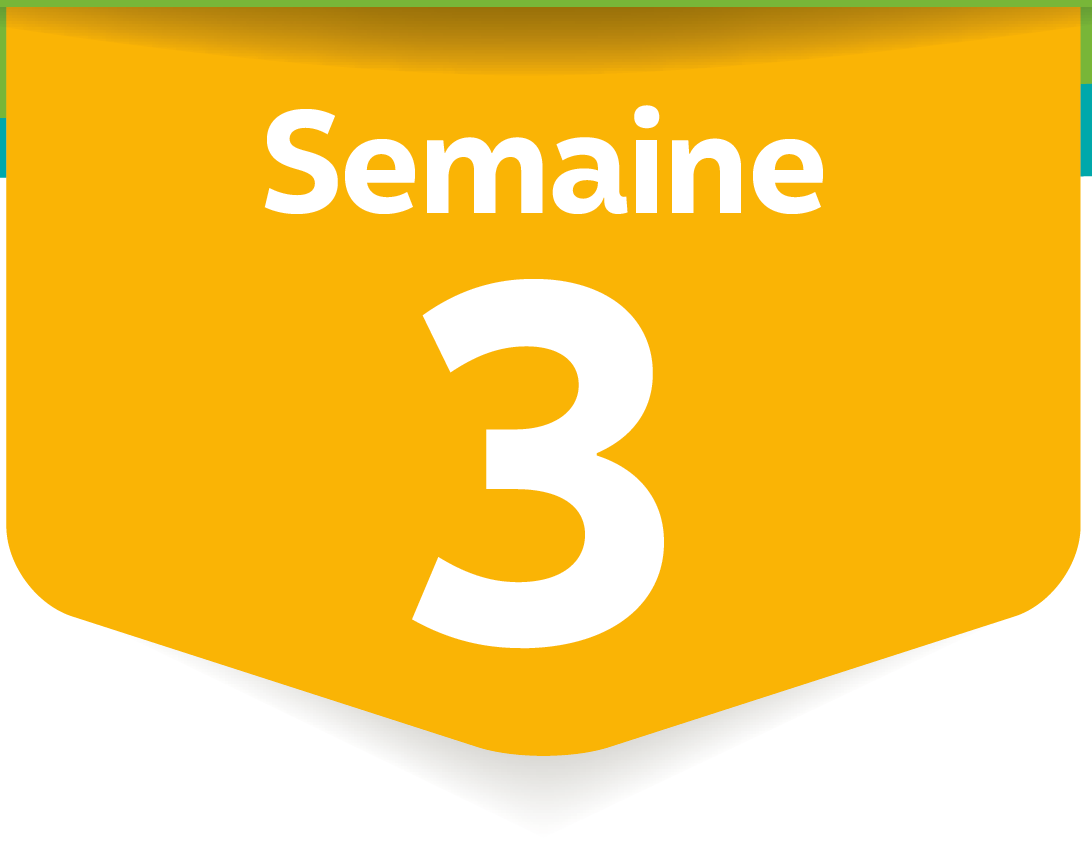 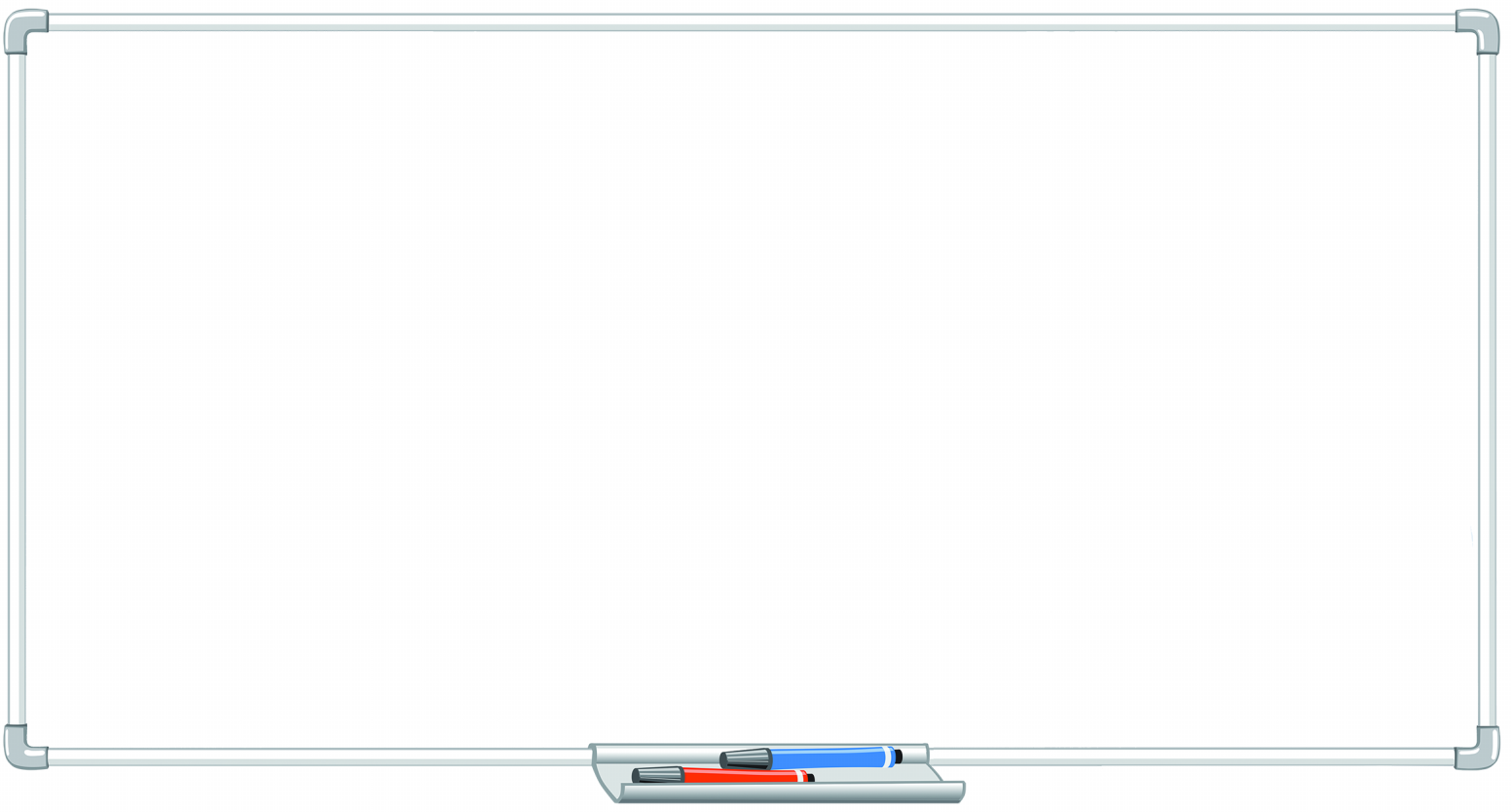 Calcule.
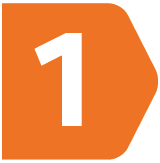 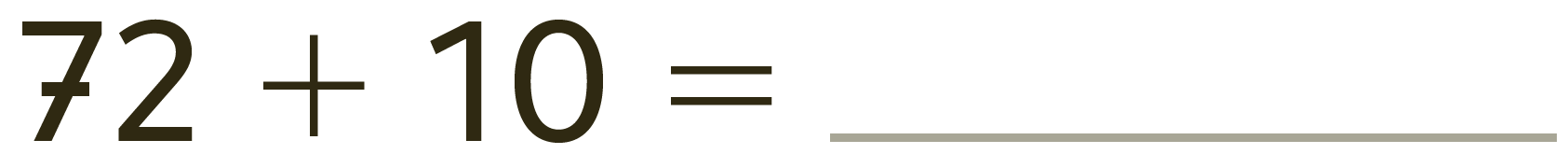 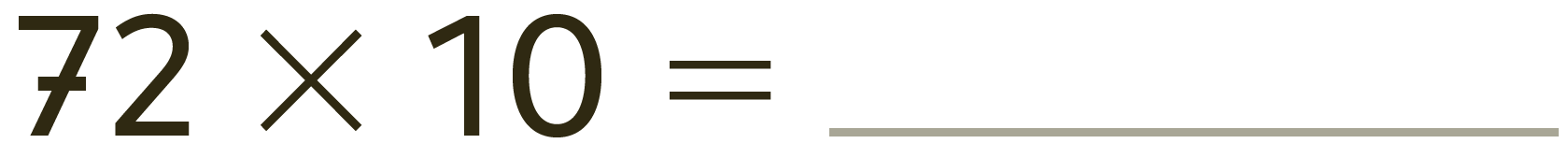 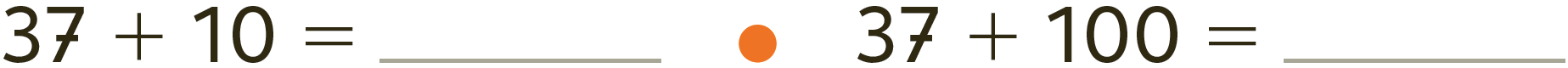 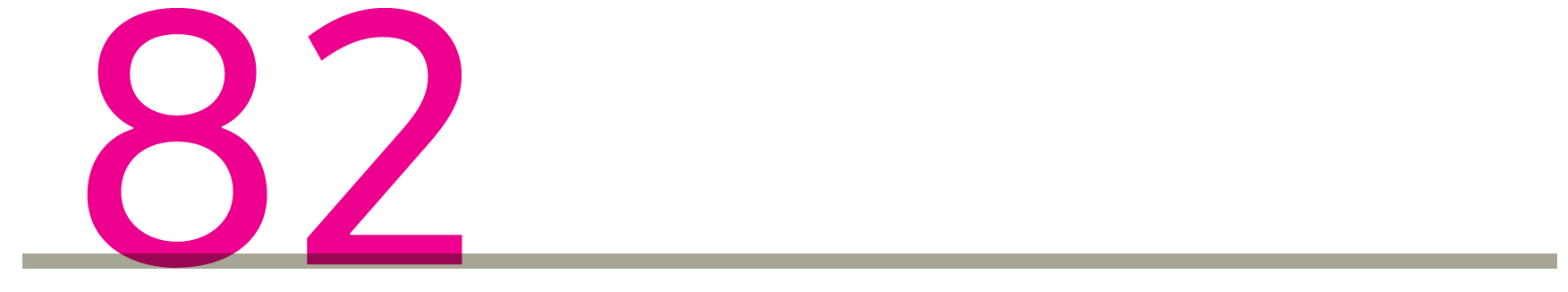 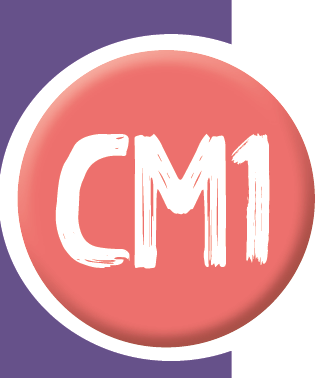 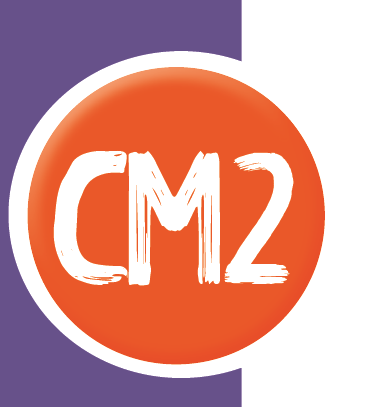 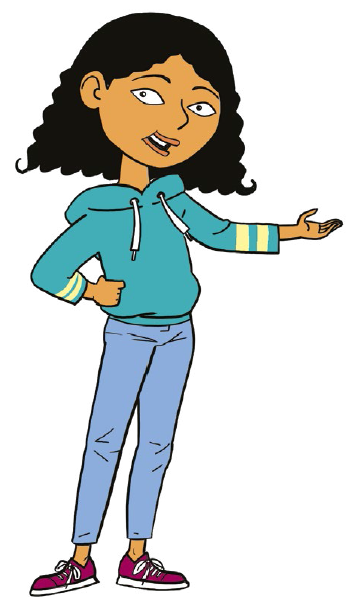 Qui a une autre idée
pour expliquer le résultat ?
© BORDAS/SEJER, 2022 – Calcul mental CM2
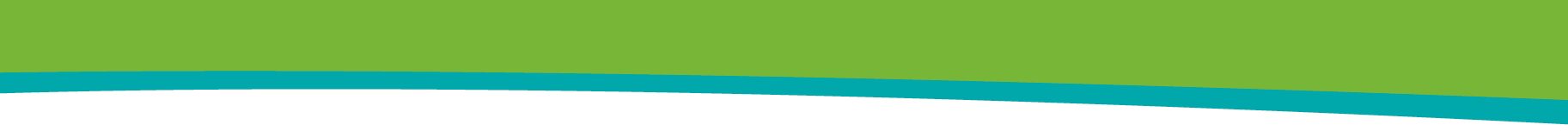 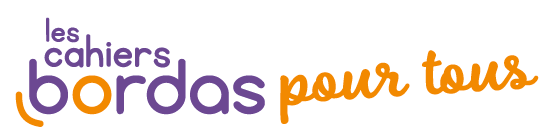 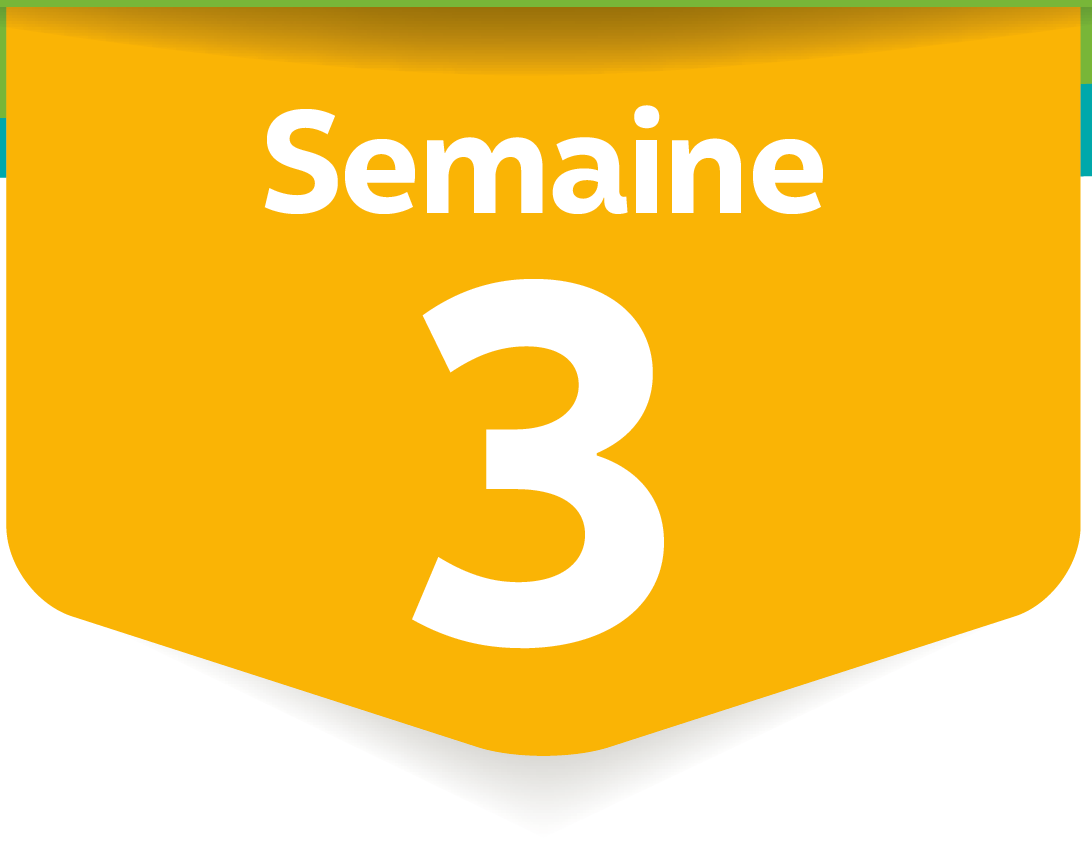 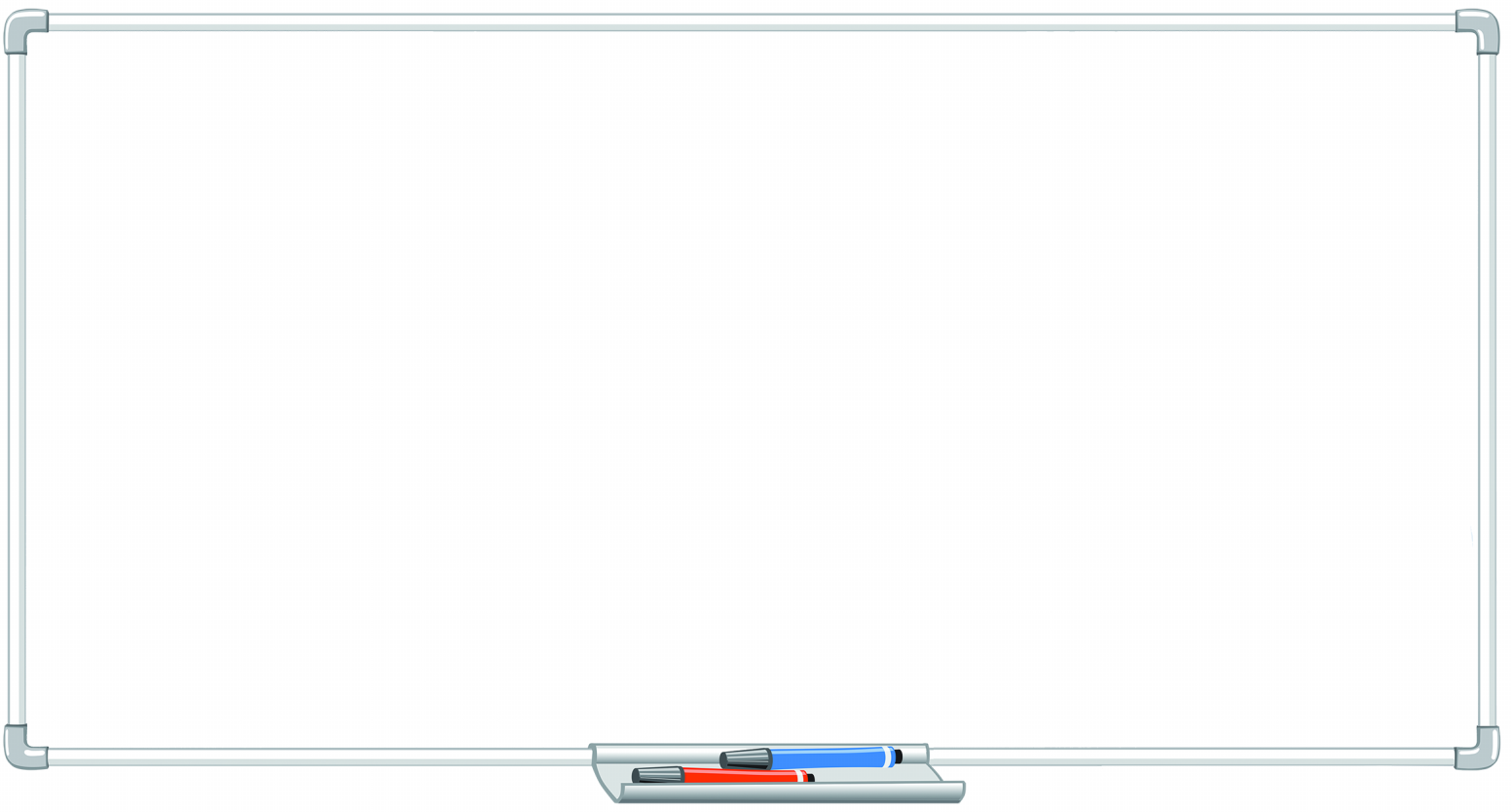 Calcule.
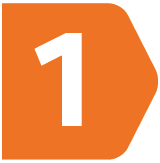 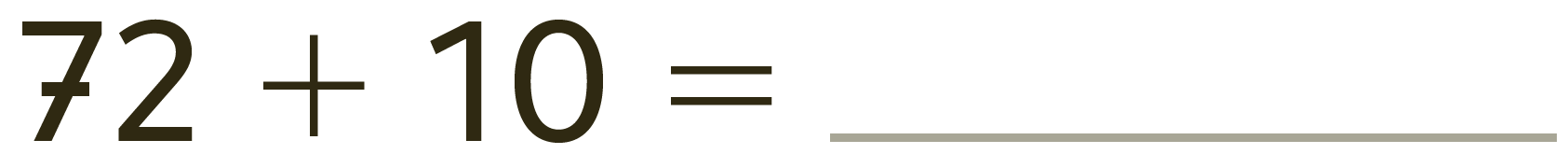 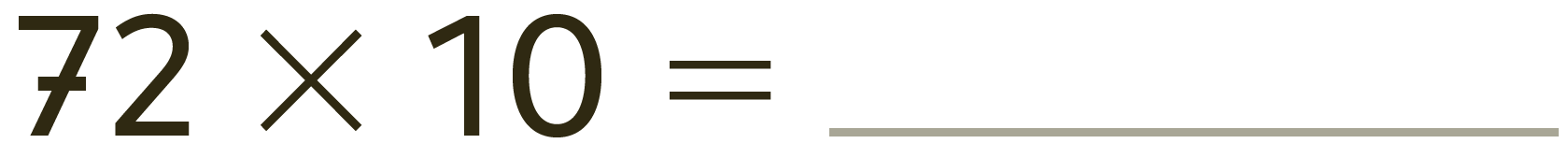 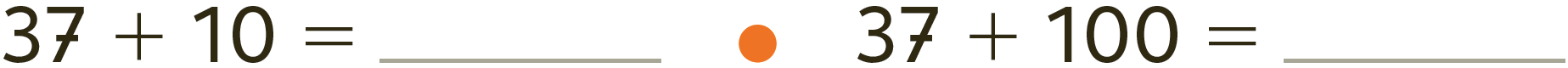 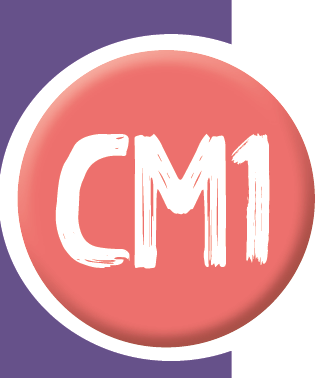 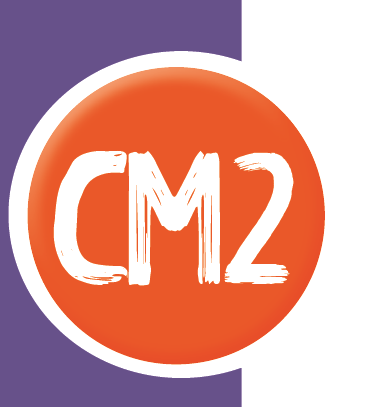 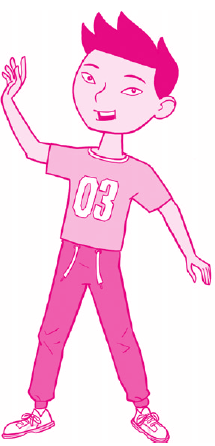 72 x 10, c’est  72 dizaines, c’est  720.
© BORDAS/SEJER, 2022 – Calcul mental CM2
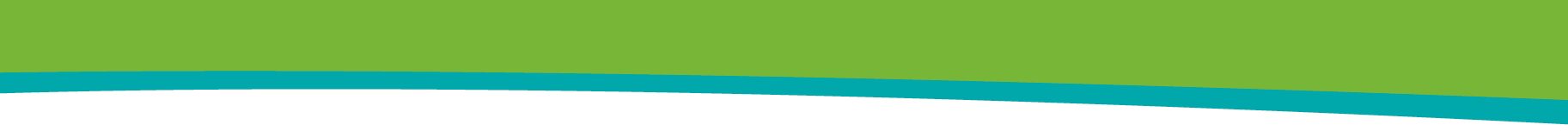 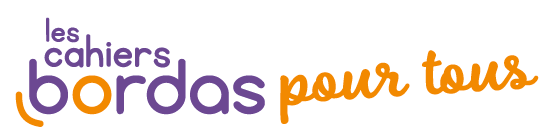 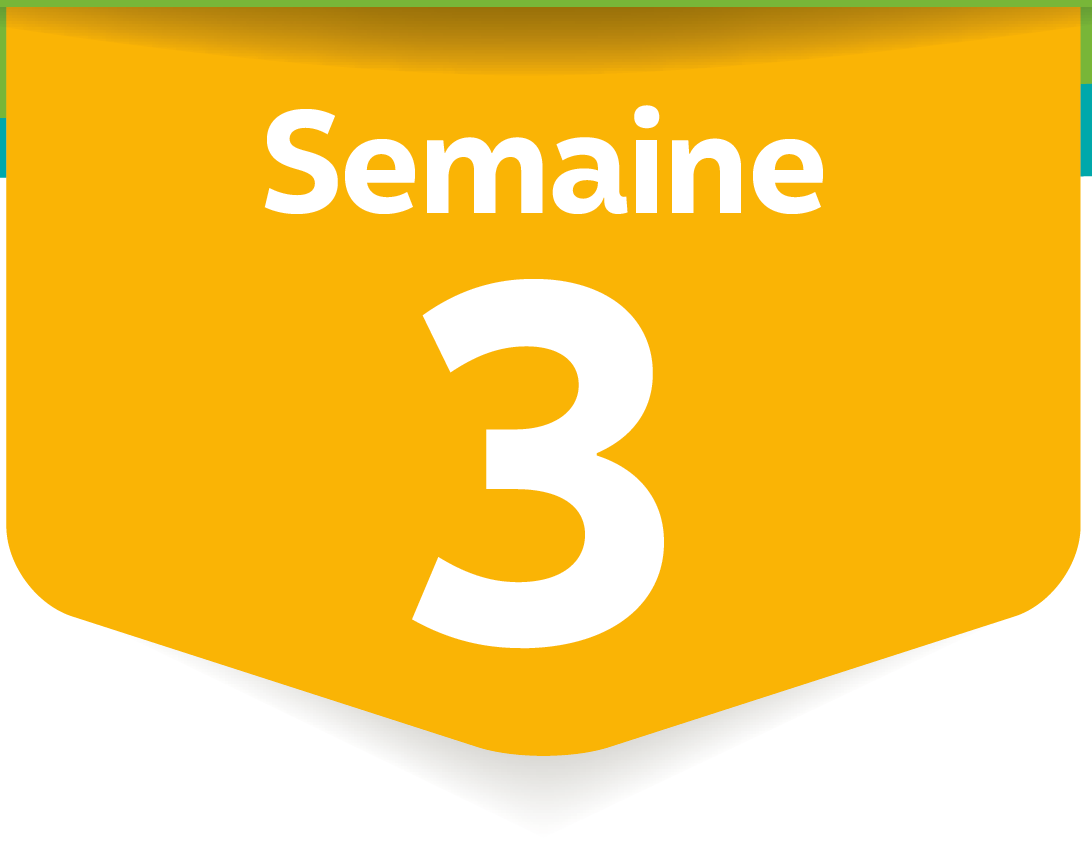 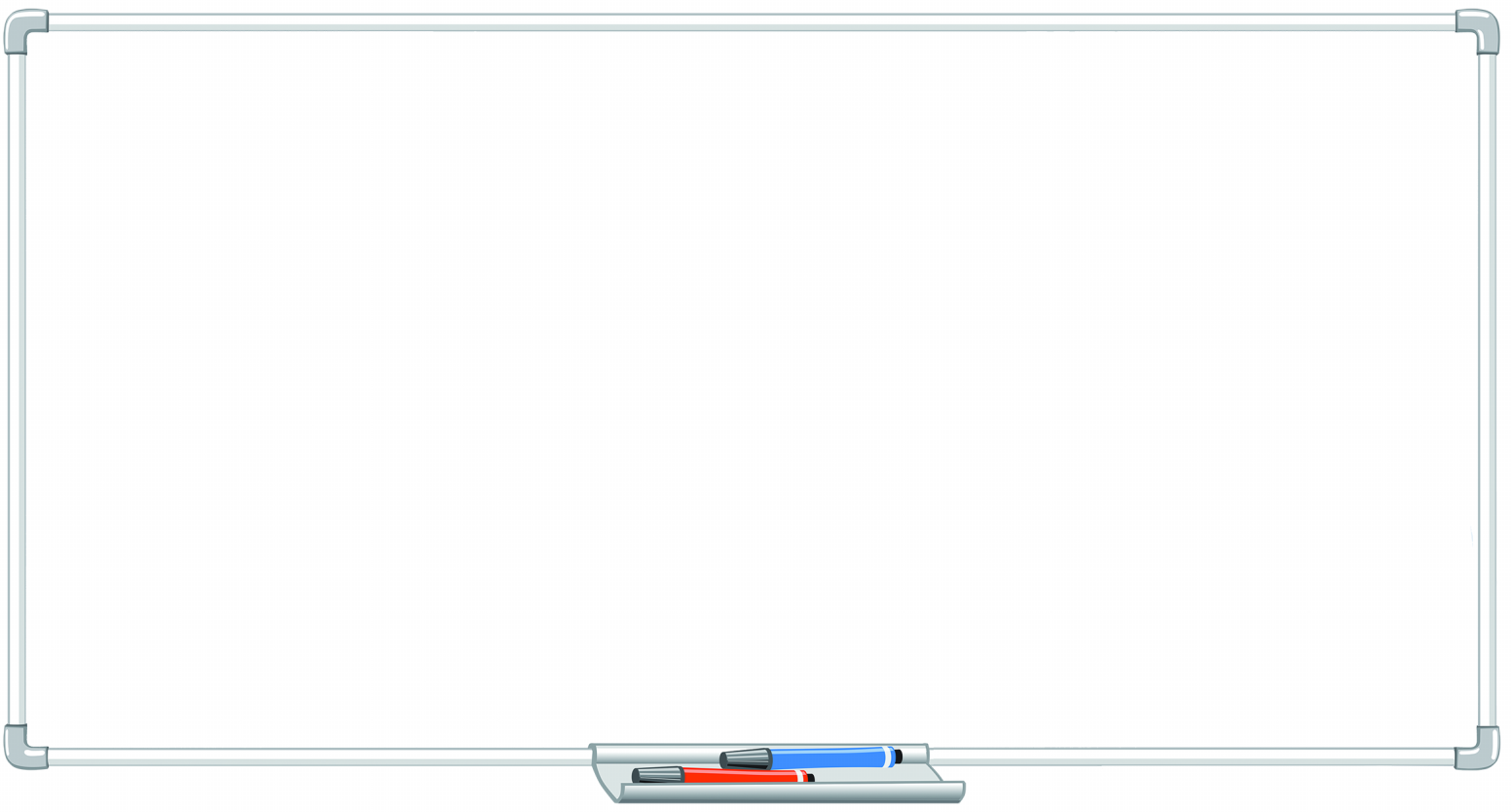 Calcule.
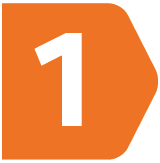 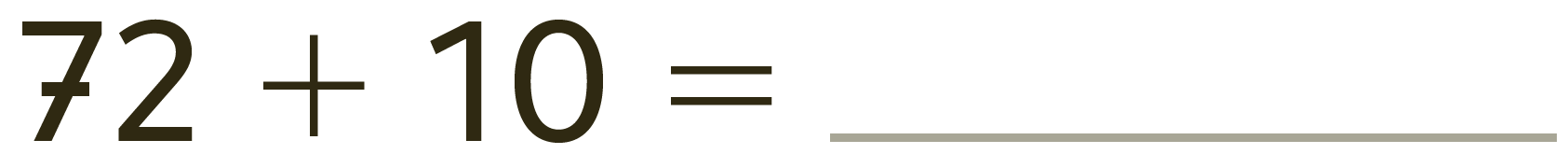 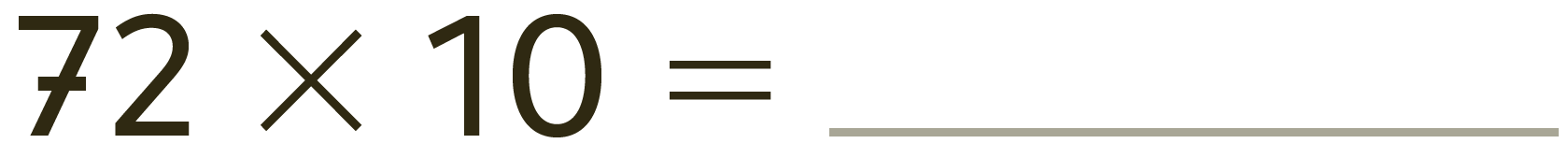 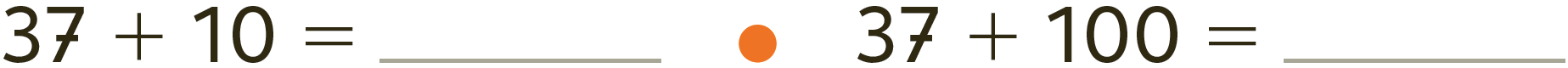 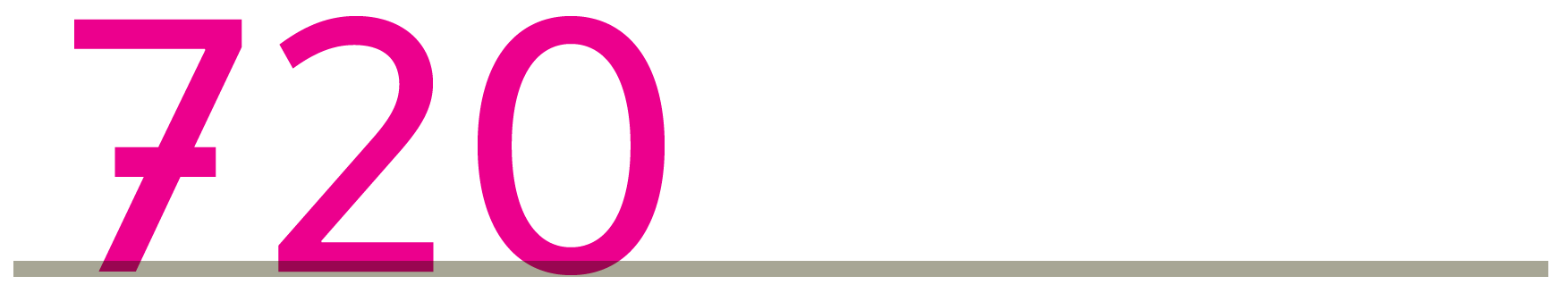 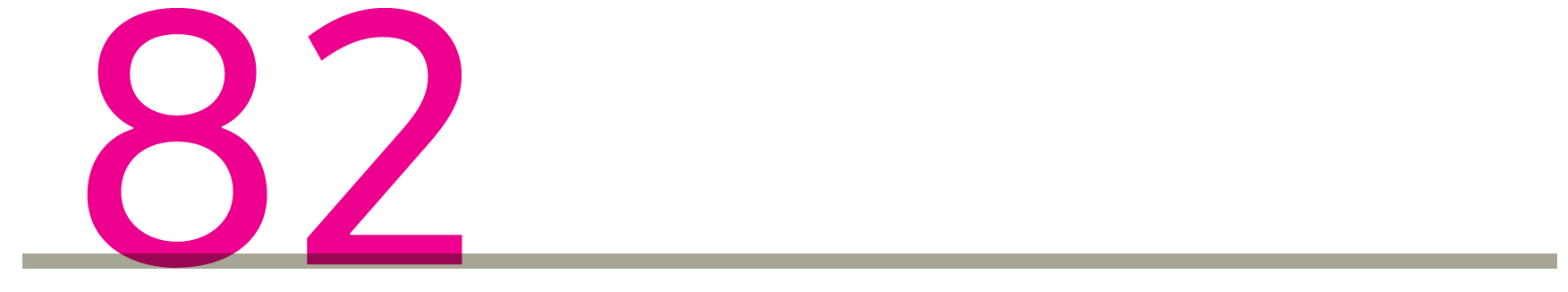 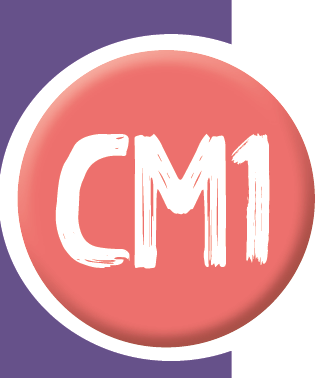 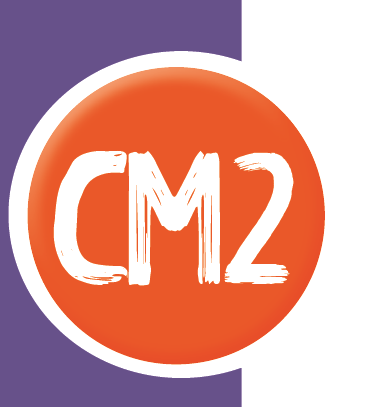 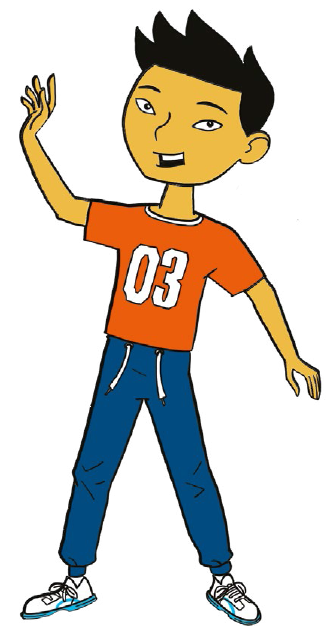 Qui a une autre idée
pour expliquer le résultat ?
© BORDAS/SEJER, 2022 – Calcul mental CM2
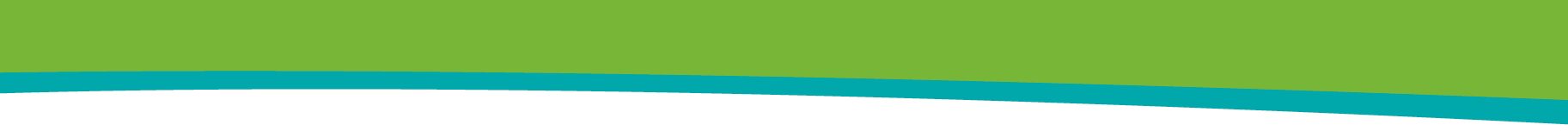 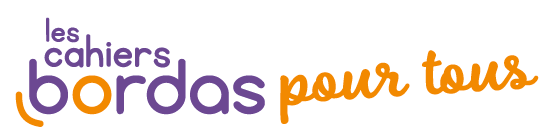 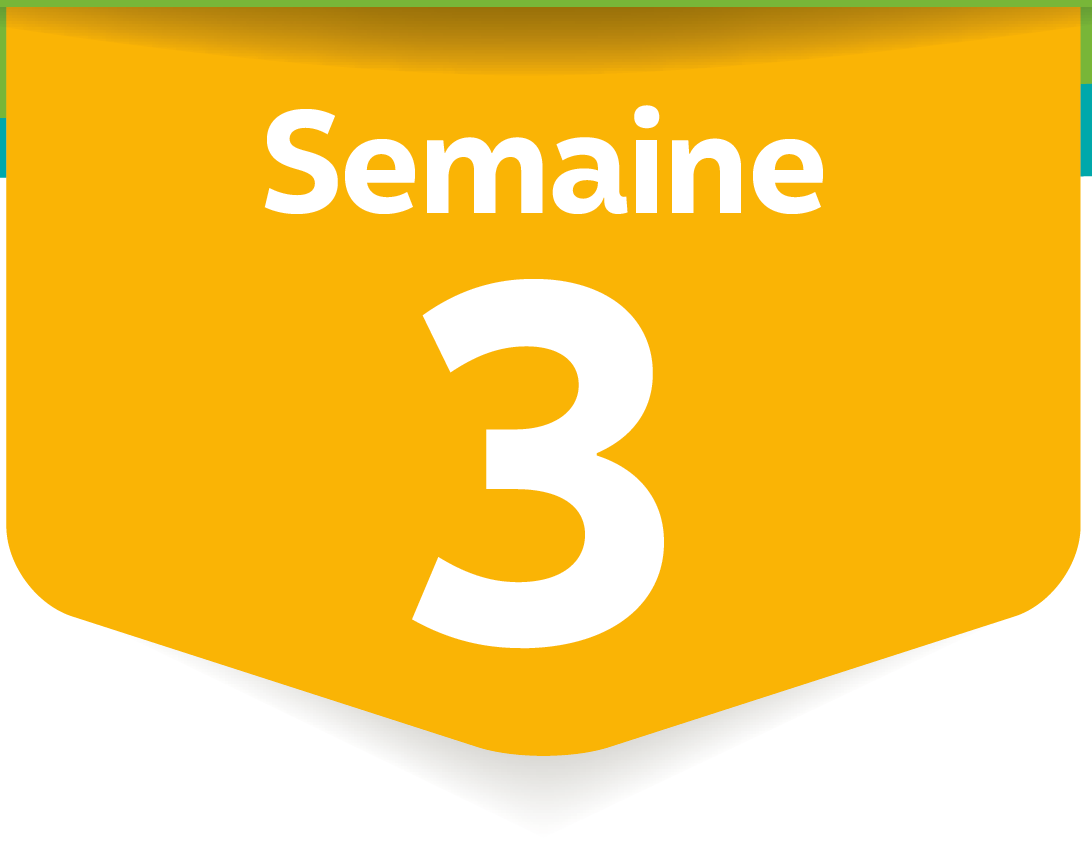 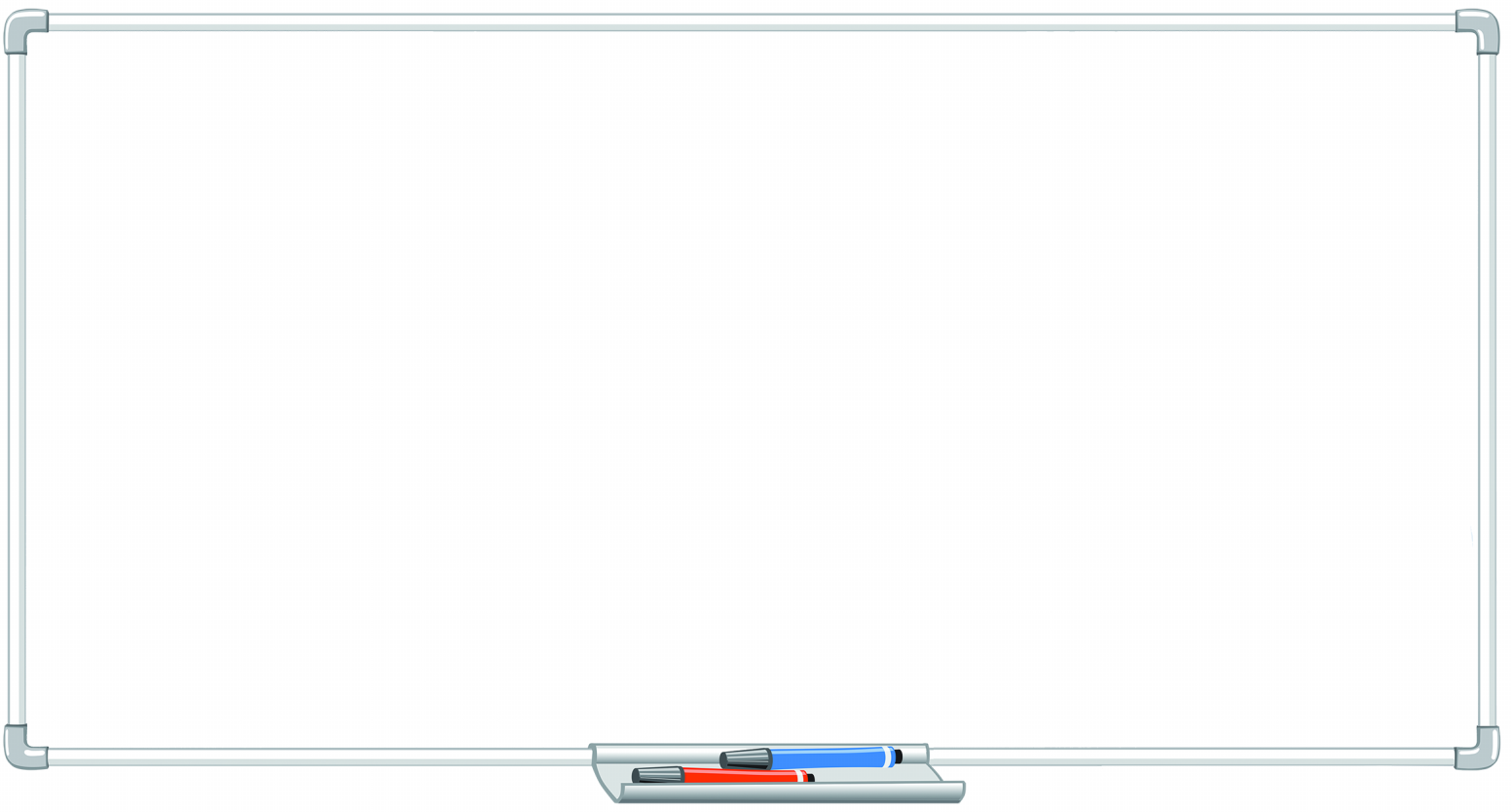 Calcule.
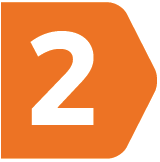 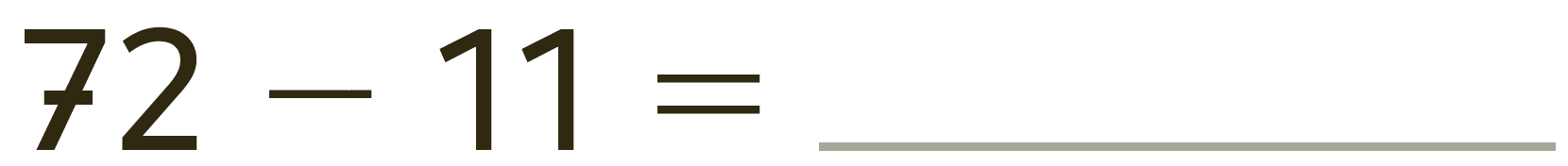 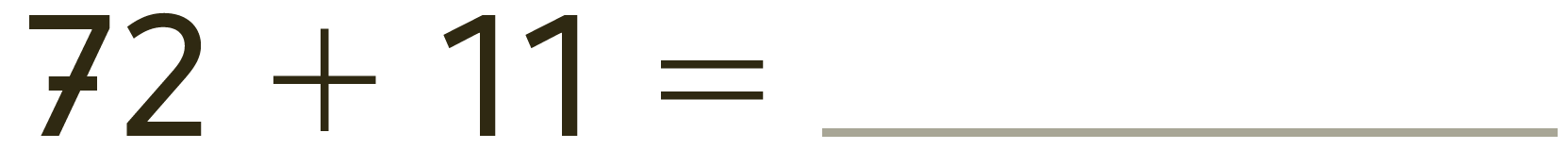 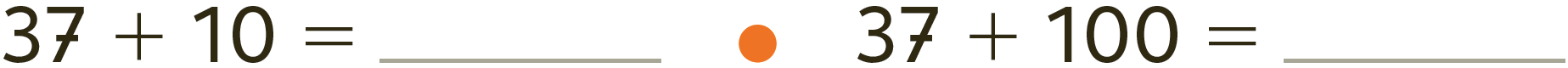 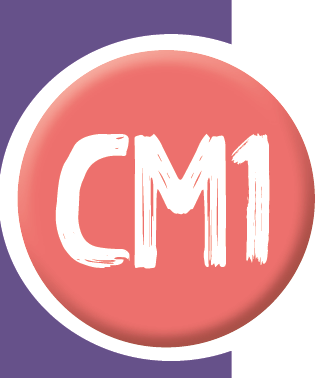 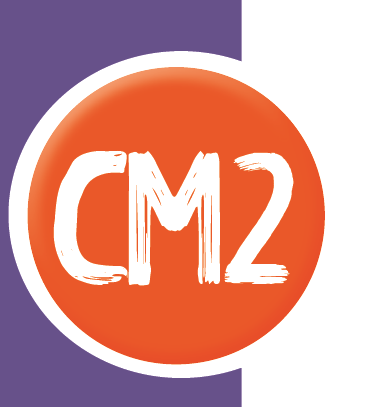 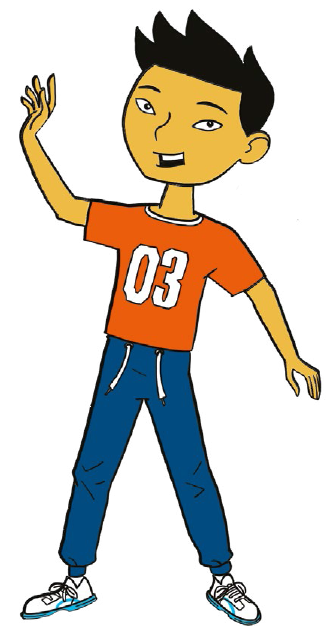 Trouve une façon astucieuse d’ajouter ou de retirer 11.
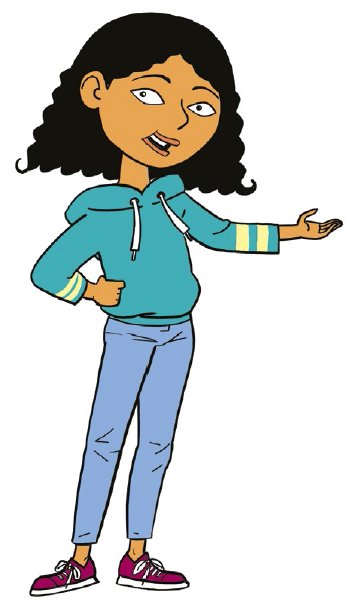 11, c’est proche de 10 !
© BORDAS/SEJER, 2022 – Calcul mental CM2
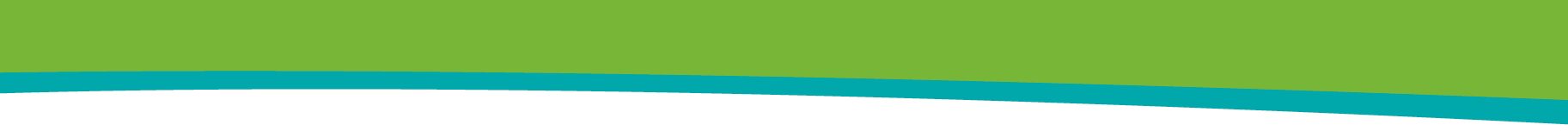 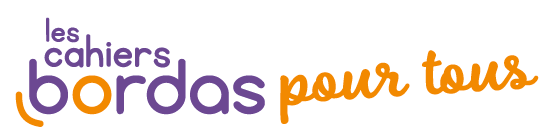 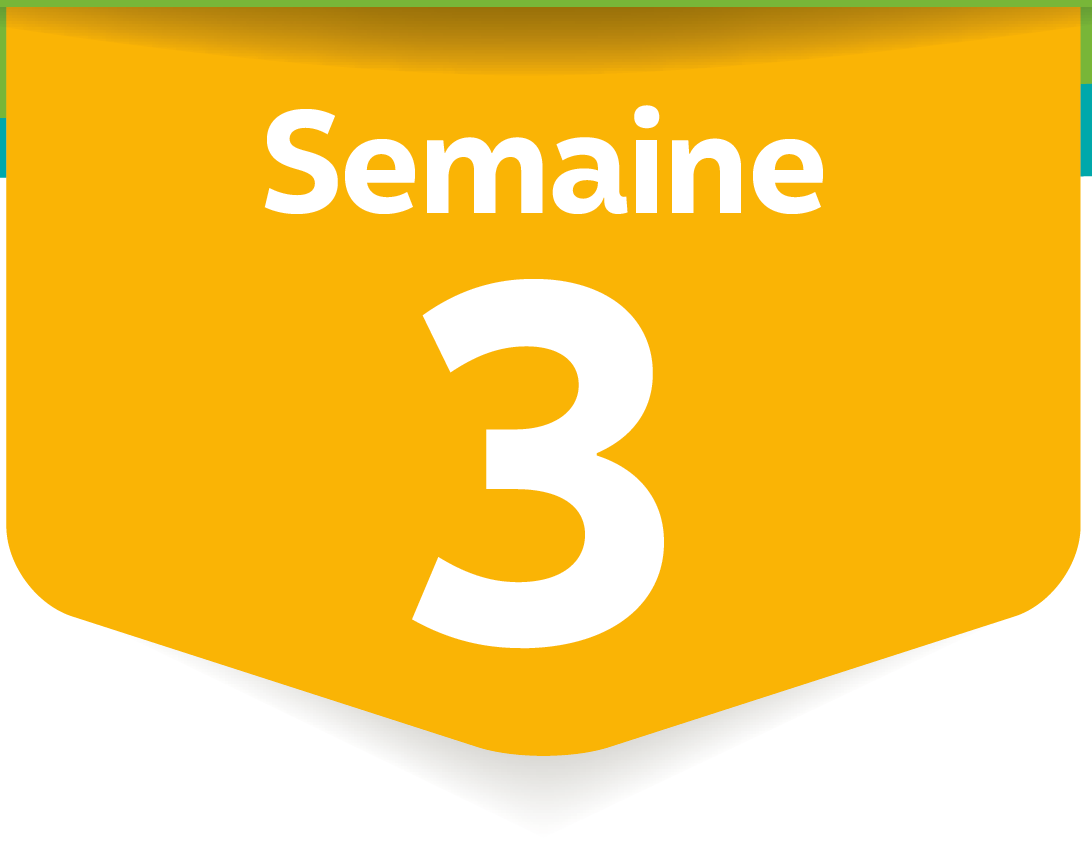 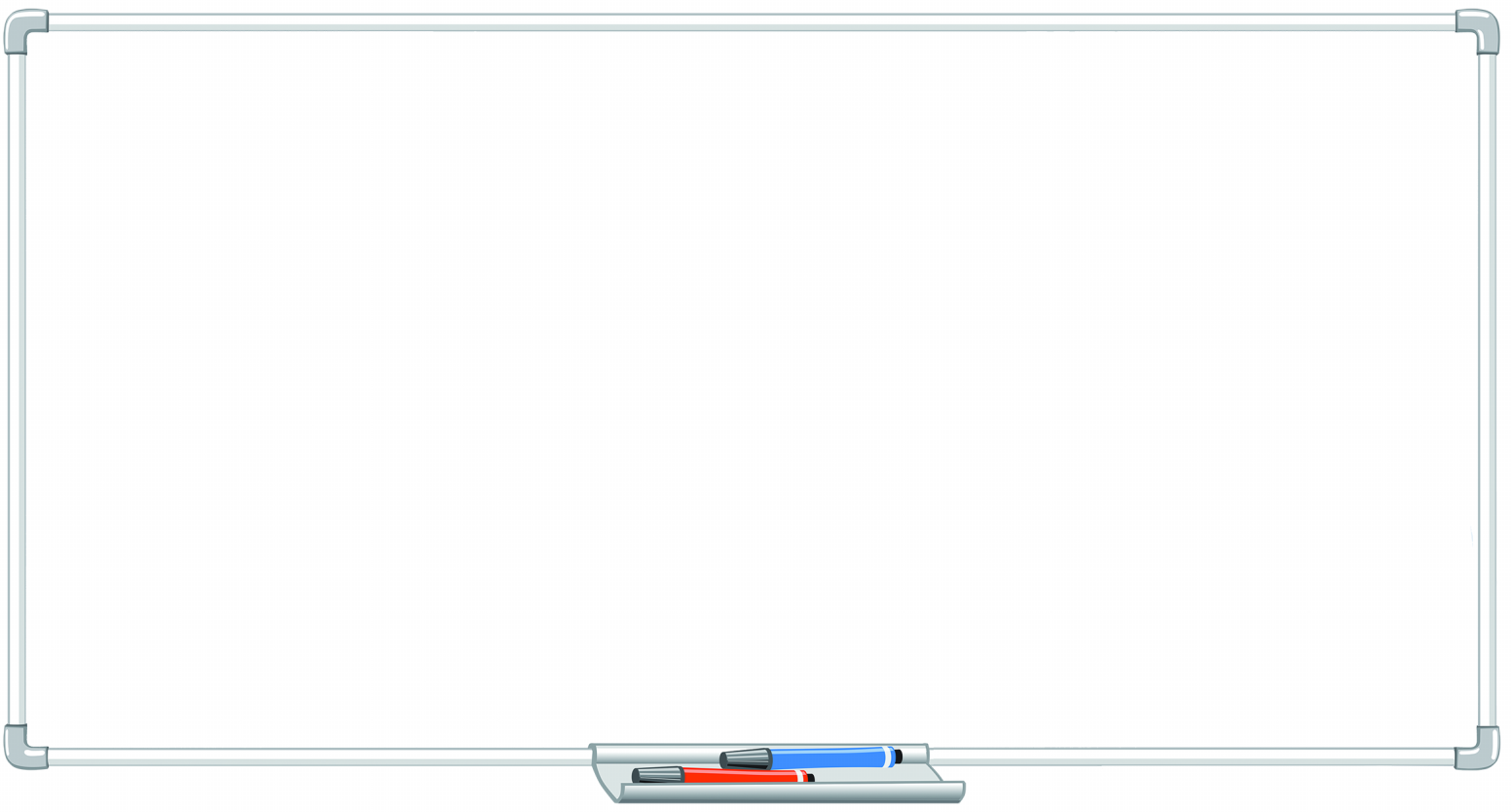 Calcule.
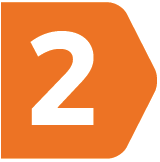 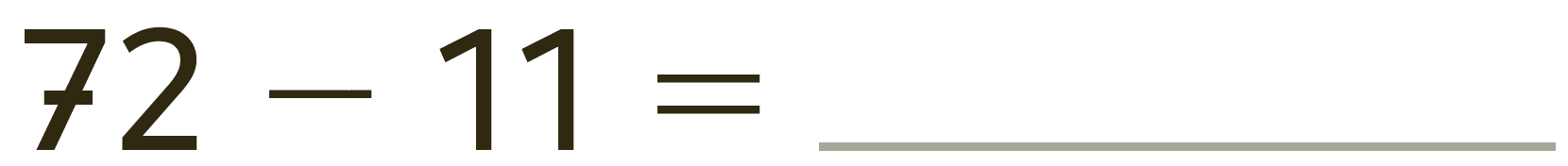 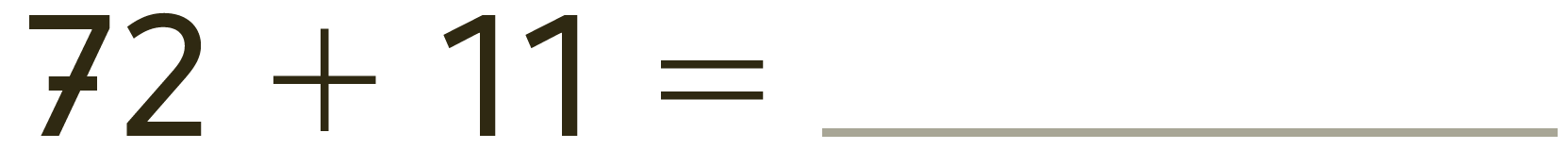 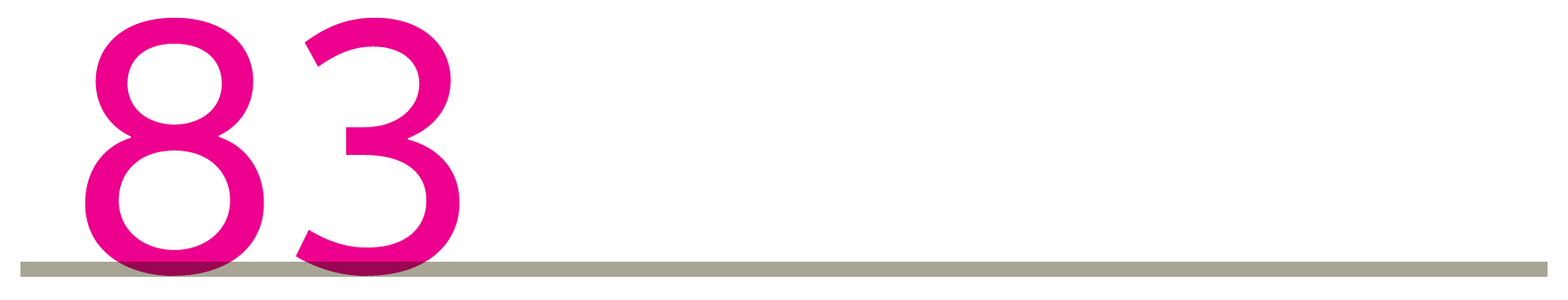 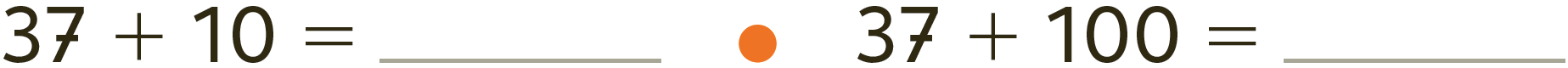 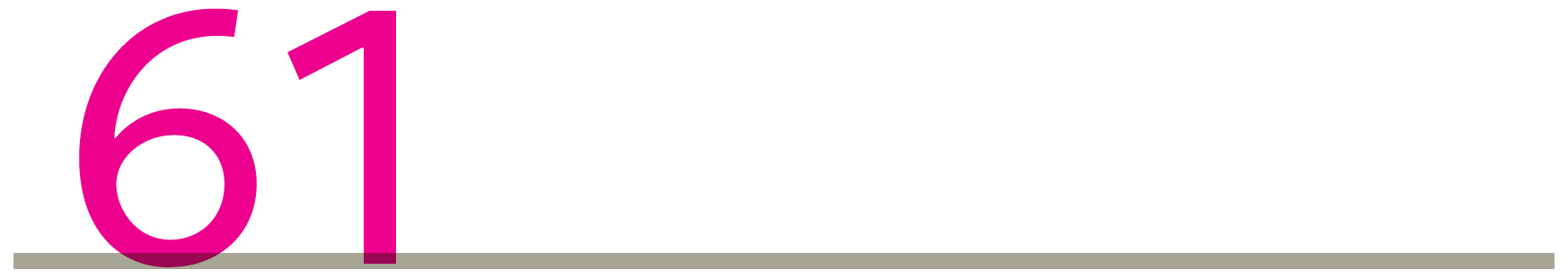 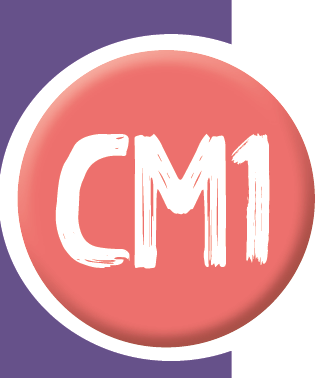 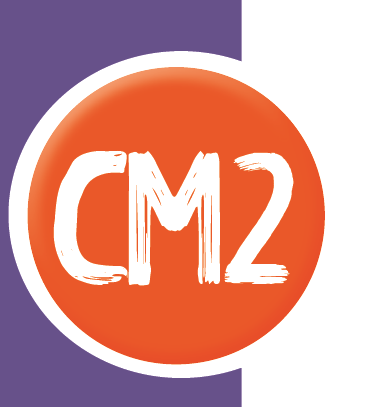 © BORDAS/SEJER, 2022 – Calcul mental CM2
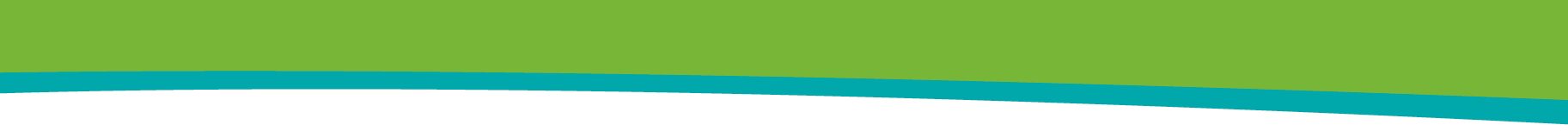 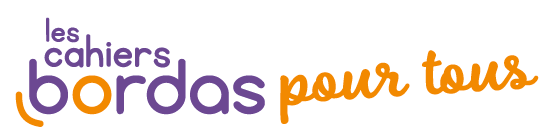 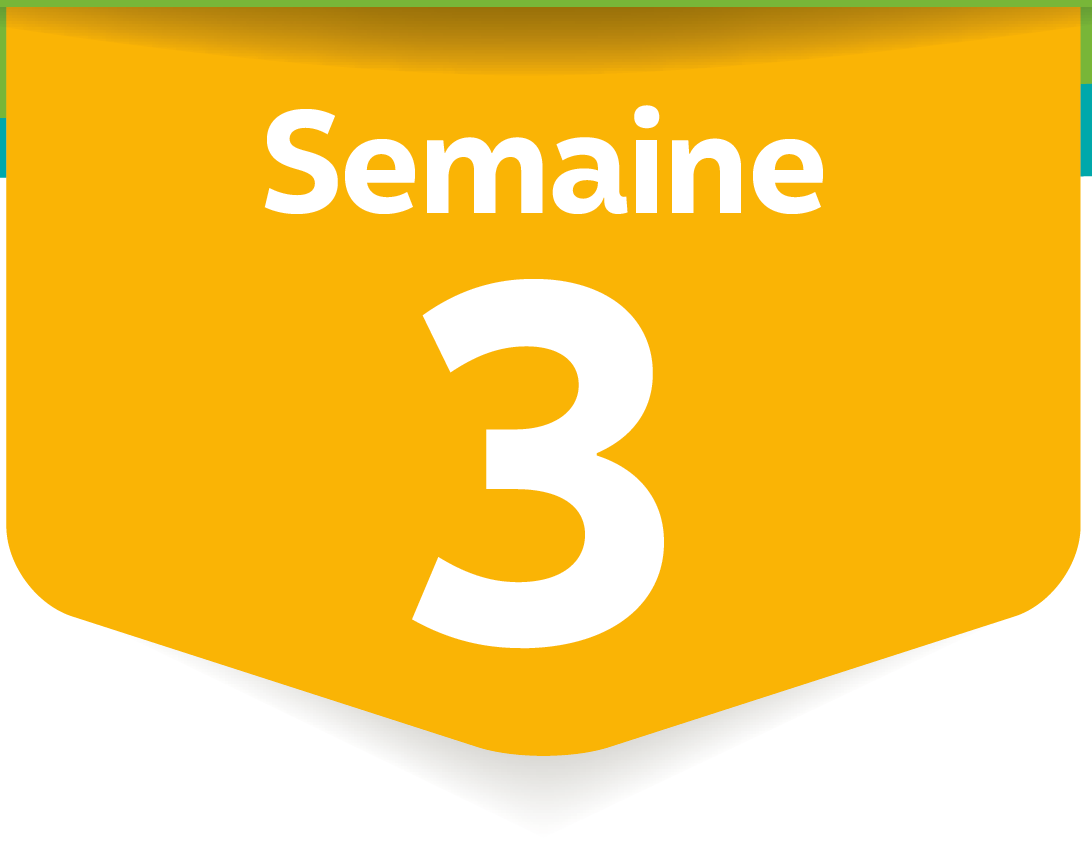 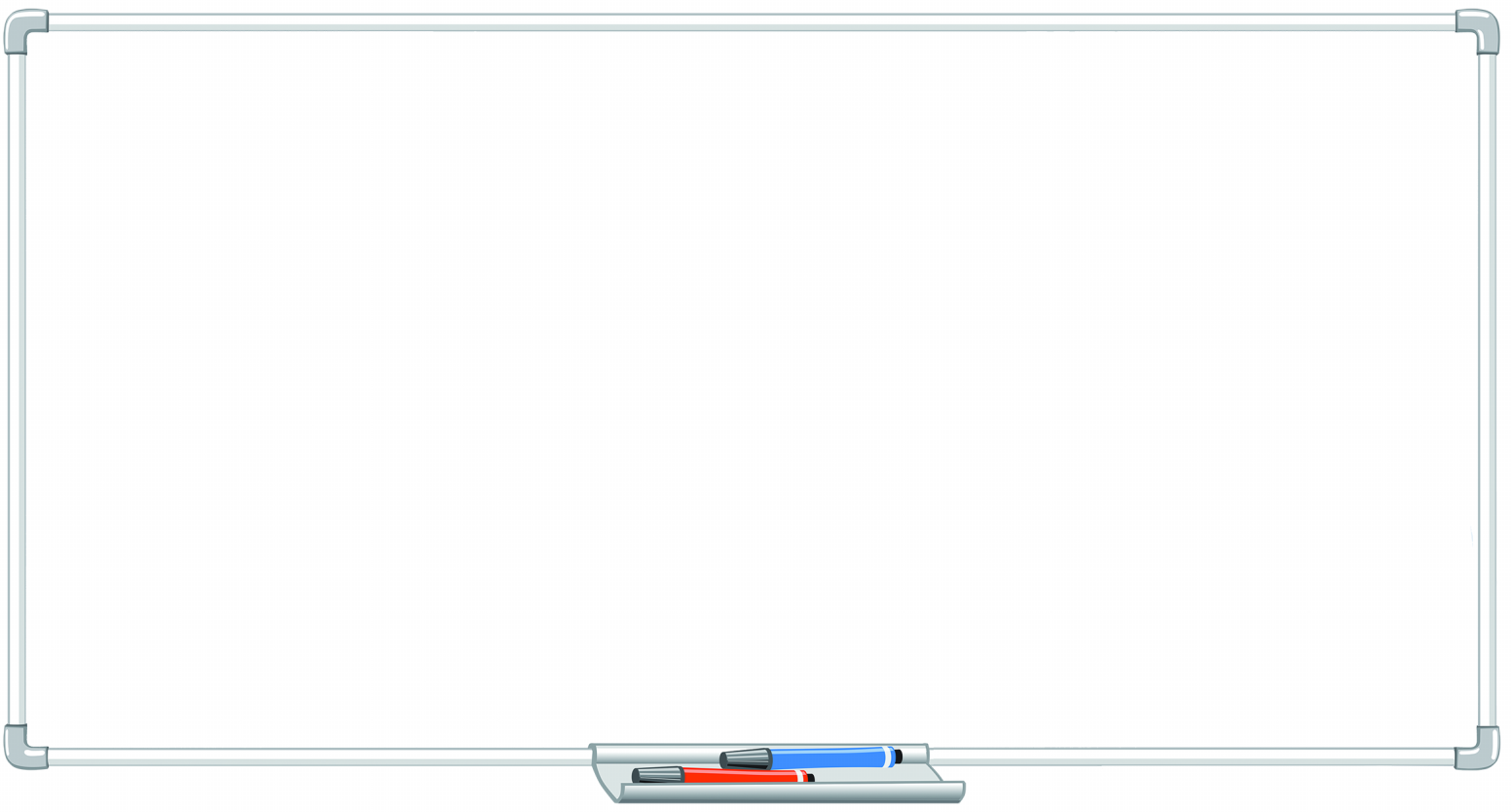 Calcule.
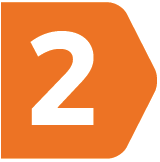 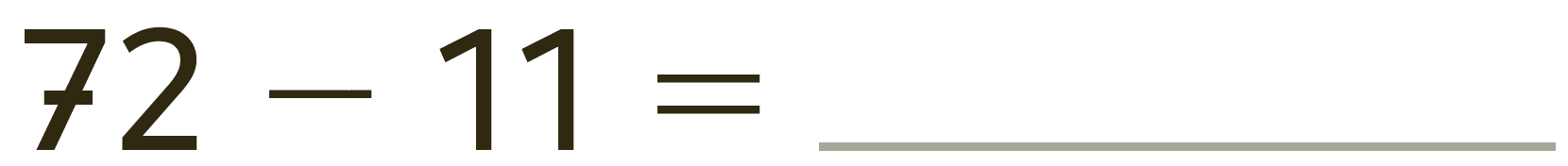 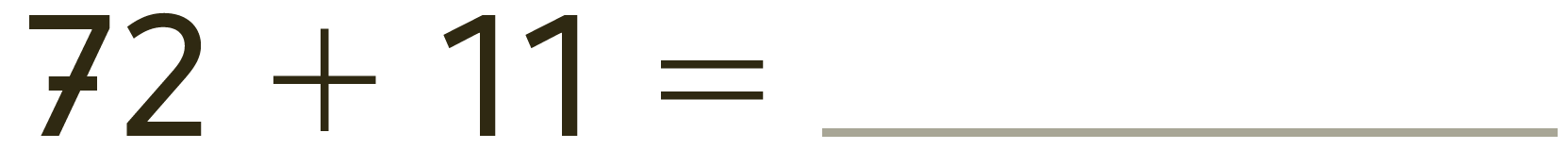 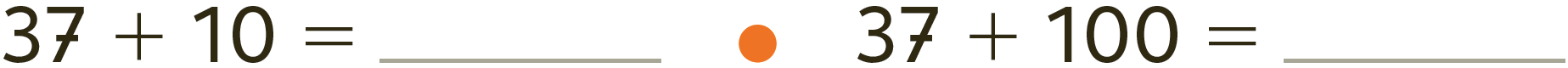 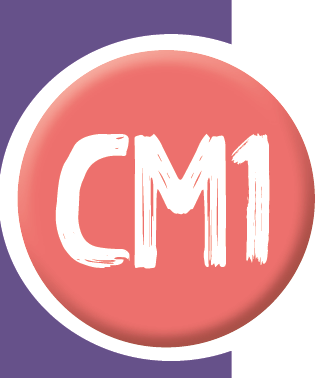 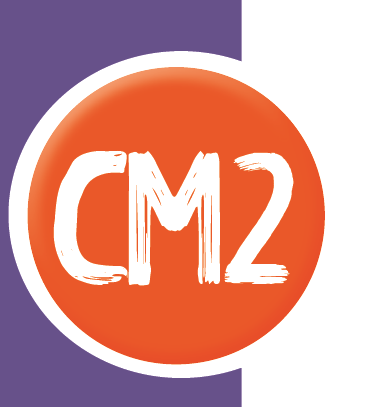 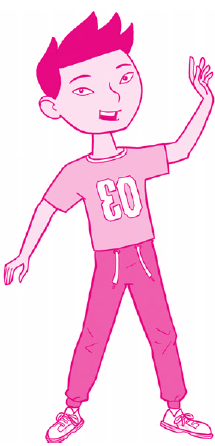 Pour ajouter 11,on peut ajouter 10  puis ajouter 1.
© BORDAS/SEJER, 2022 – Calcul mental CM2
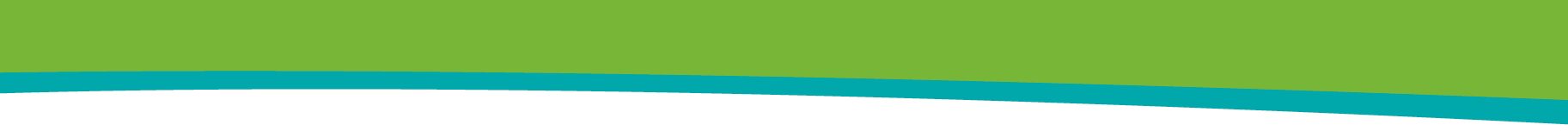 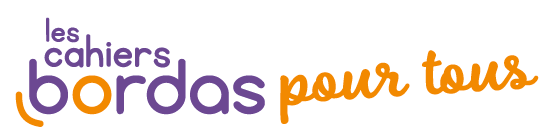 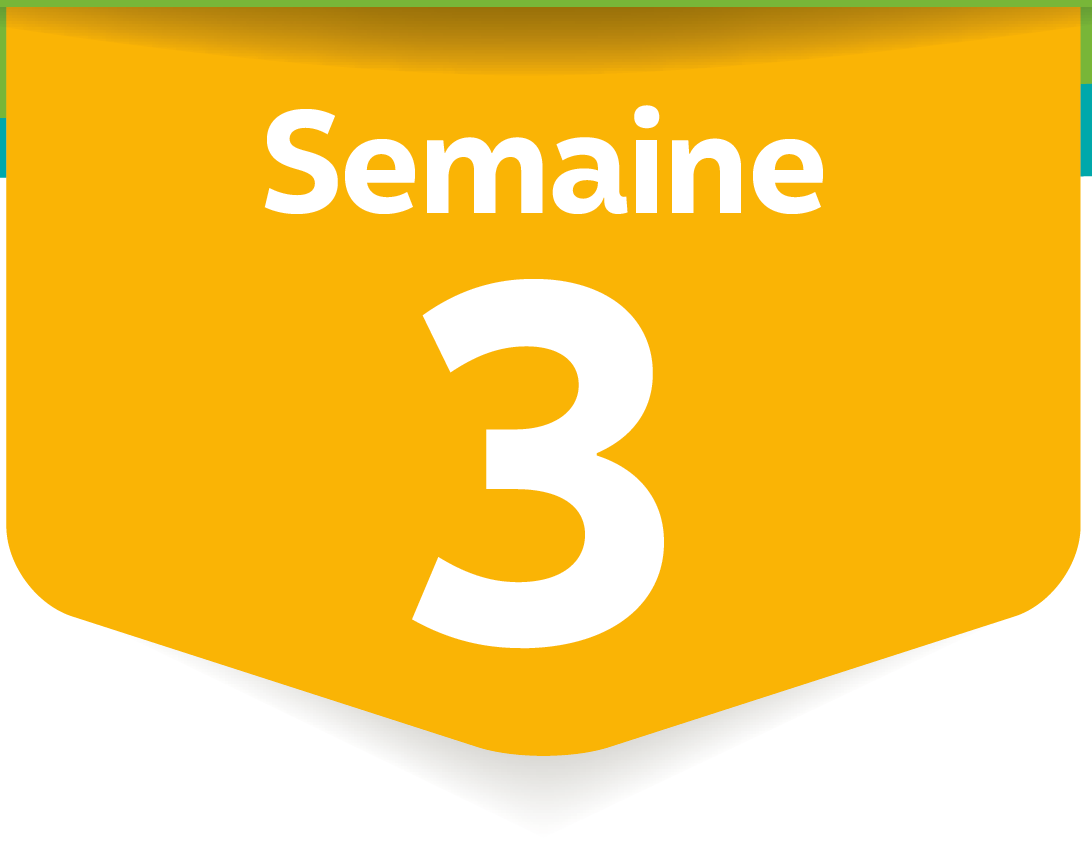 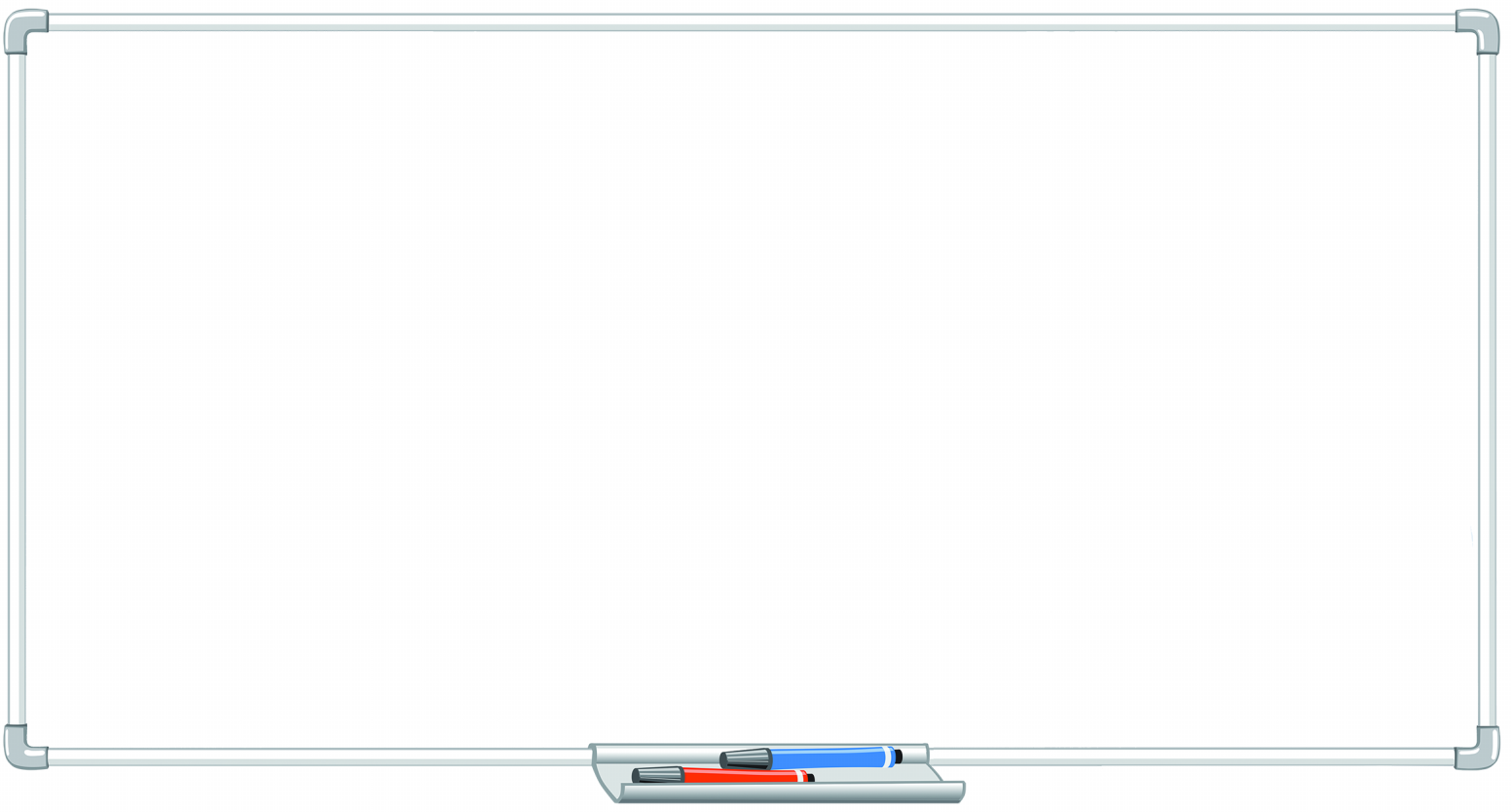 Calcule.
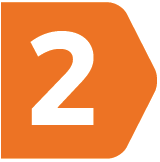 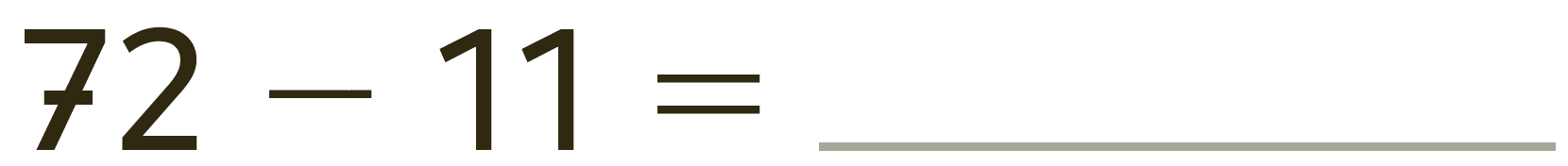 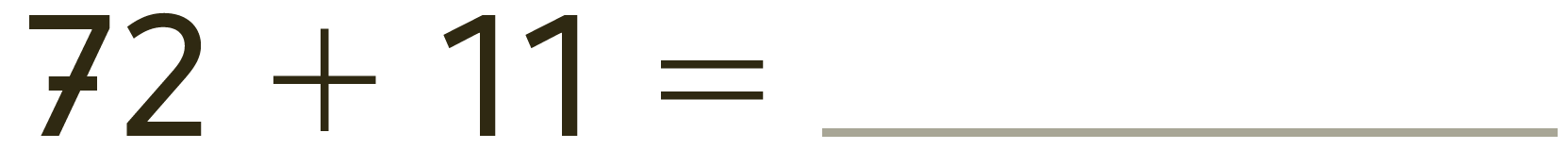 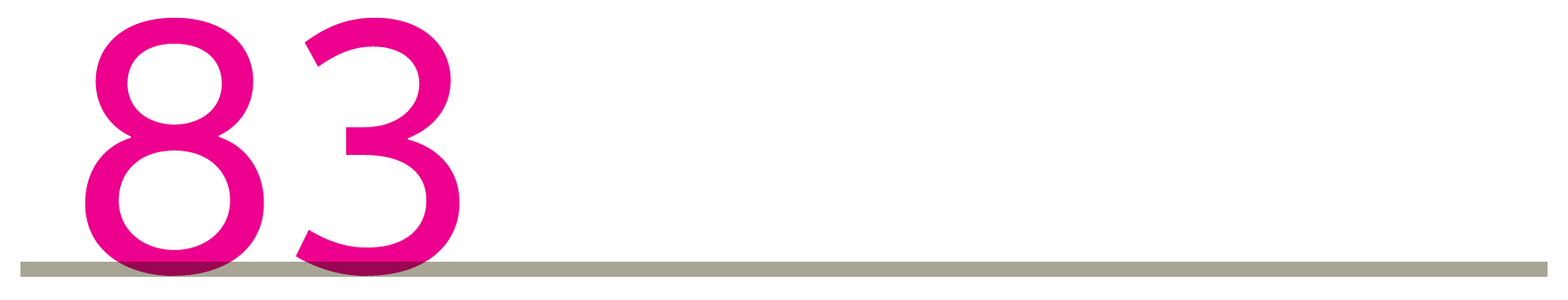 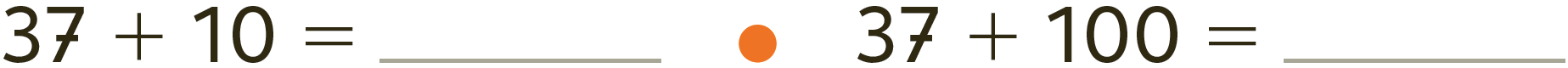 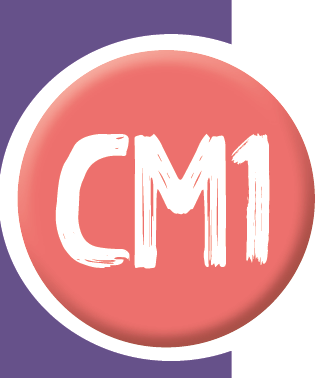 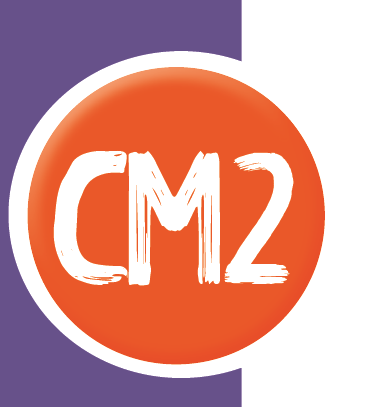 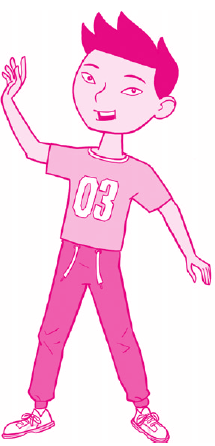 Donc pour calculer  72 + 11
on peut faire  72 + 10 + 1
© BORDAS/SEJER, 2022 – Calcul mental CM2
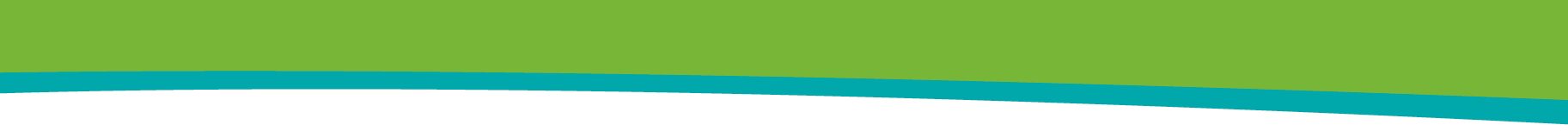 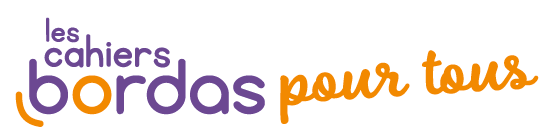 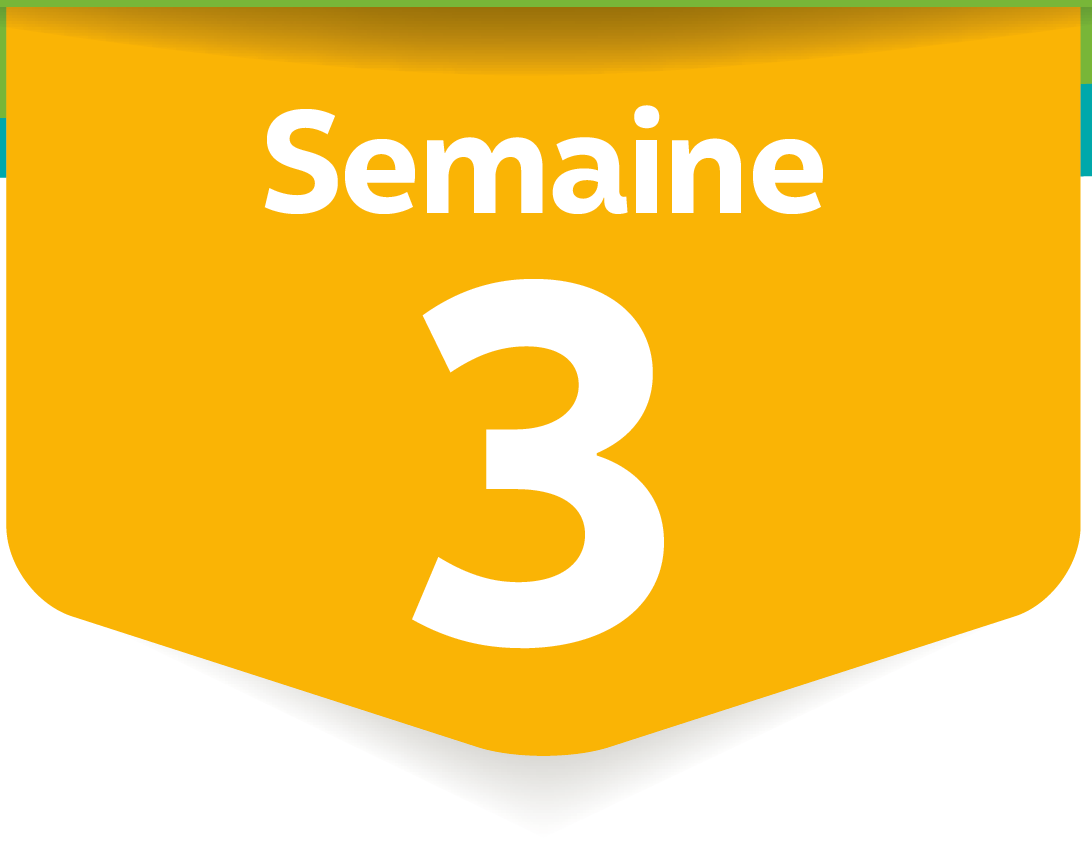 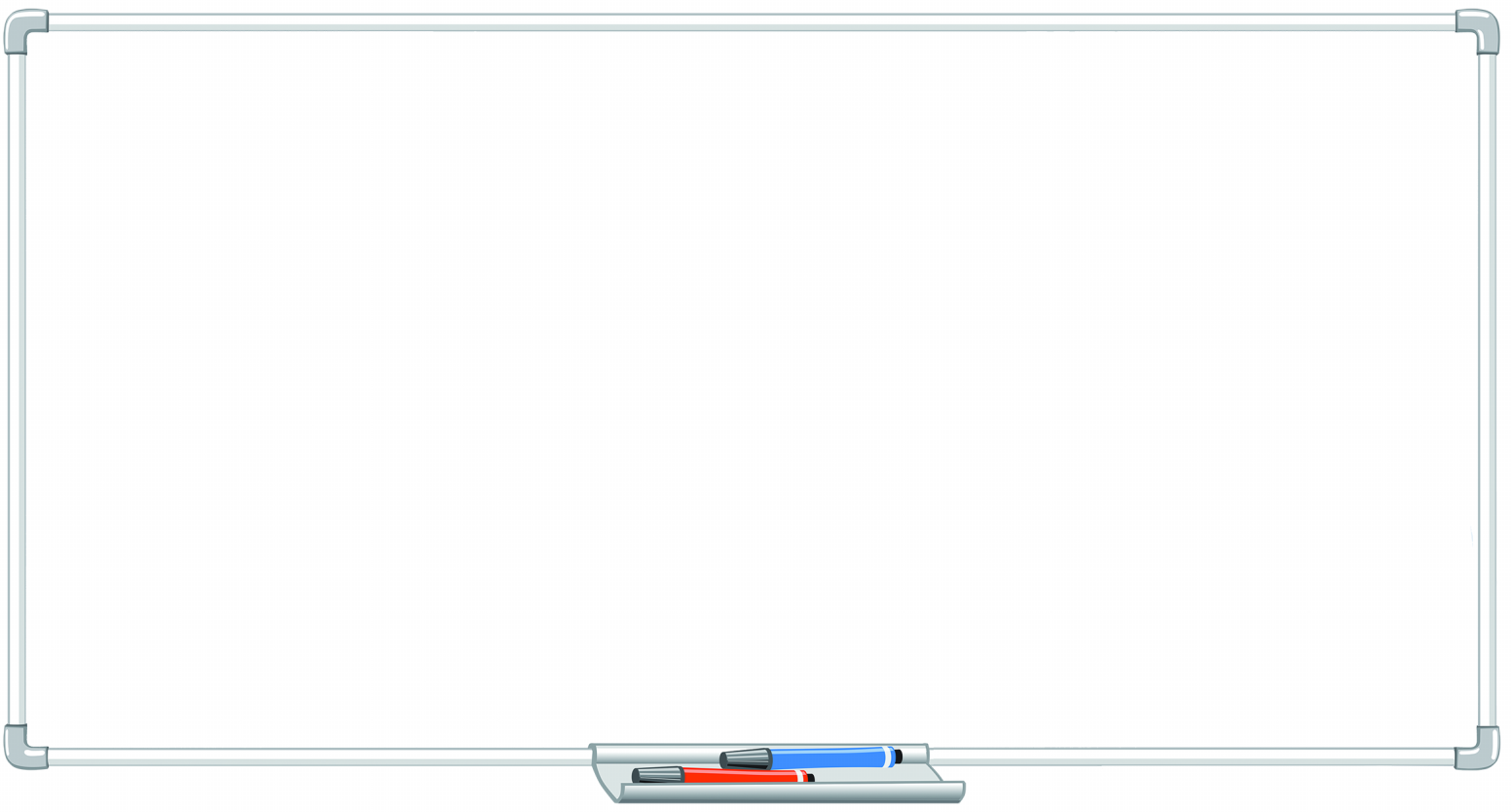 Calcule.
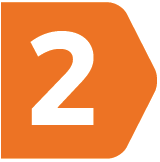 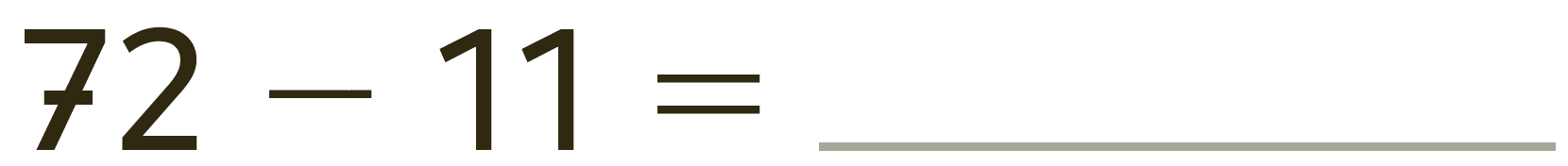 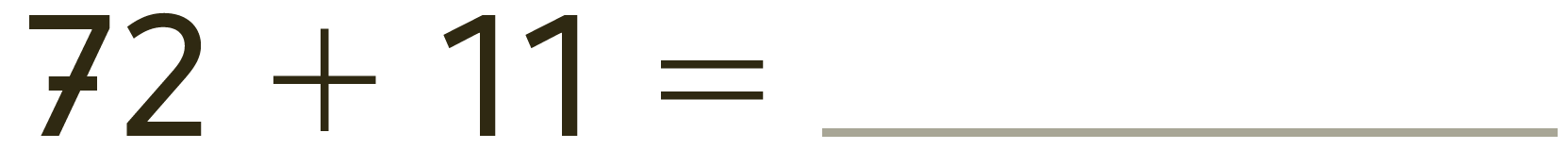 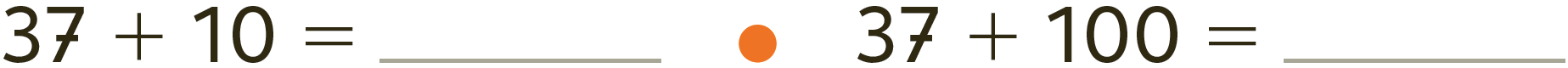 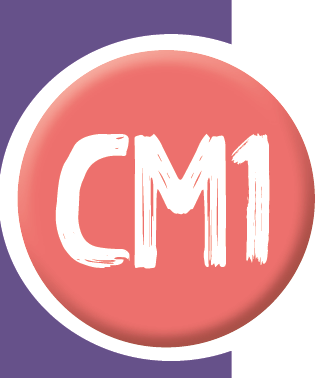 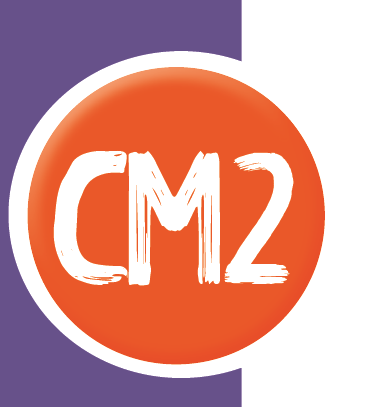 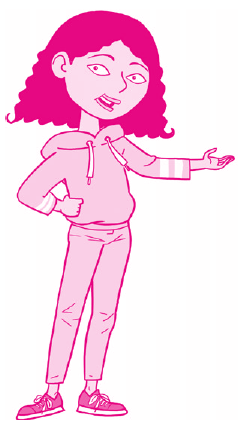 Pour retirer 11,on peut retirer 10  puis retirer 1.
© BORDAS/SEJER, 2022 – Calcul mental CM2
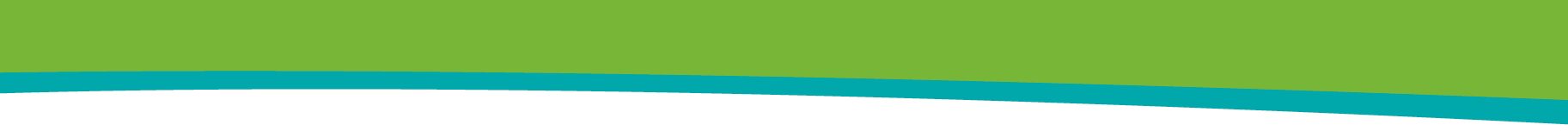 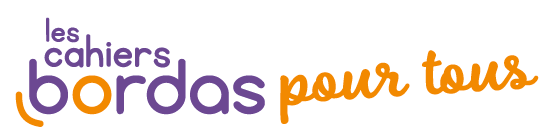 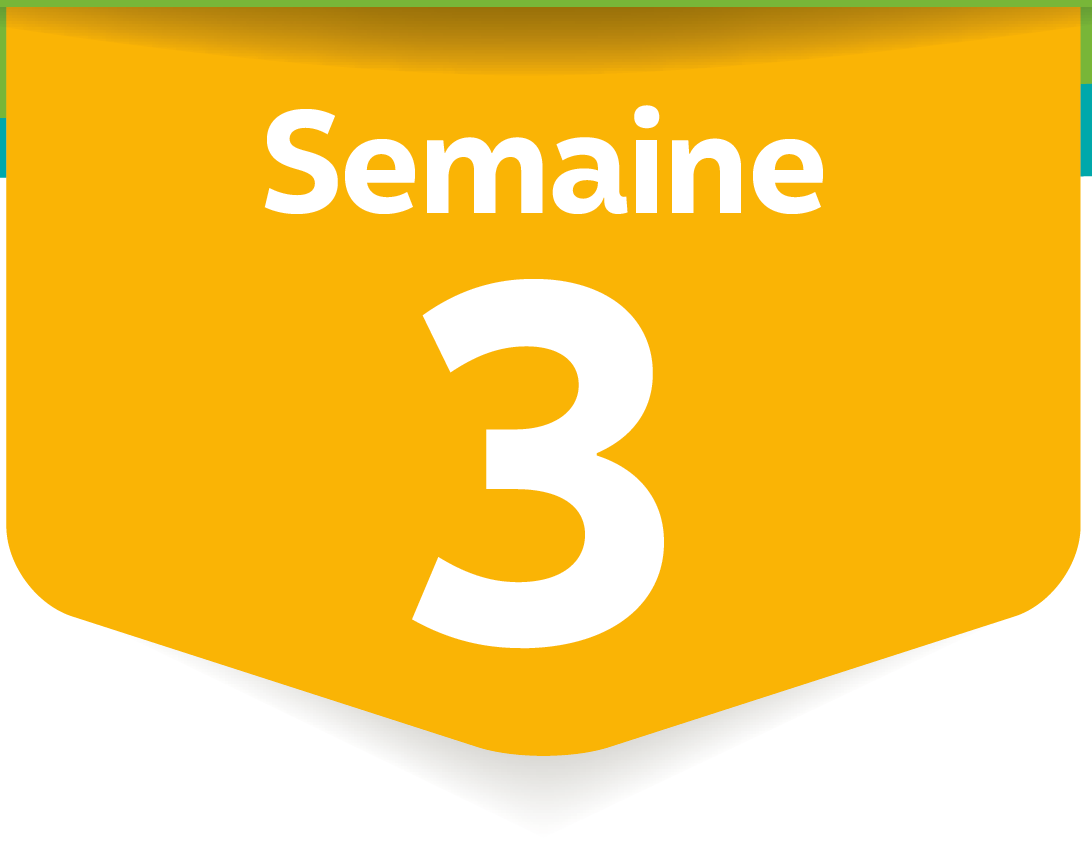 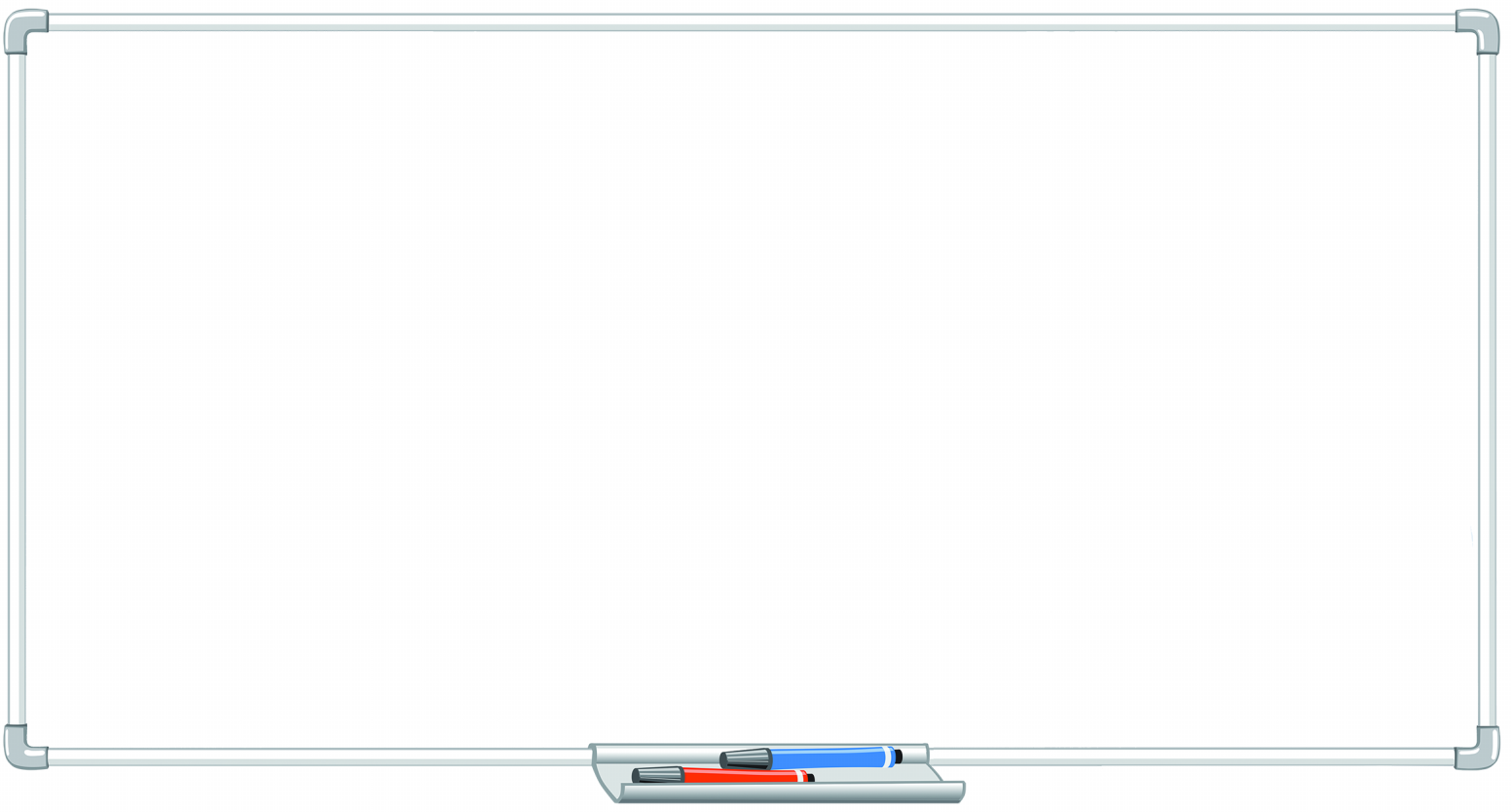 Calcule.
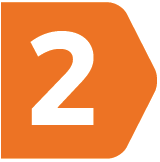 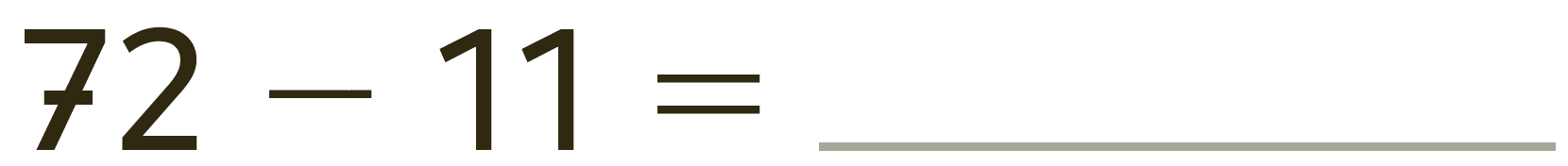 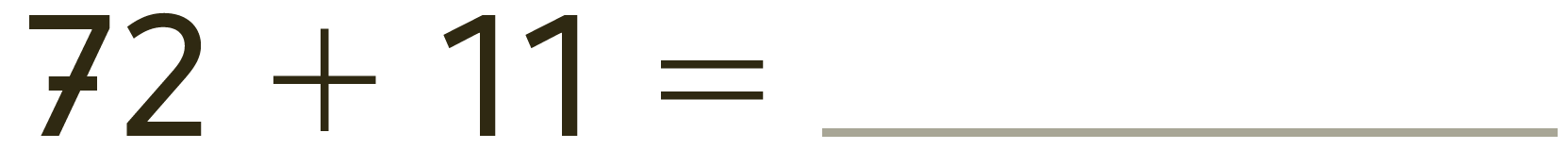 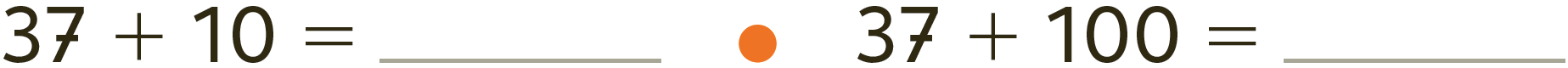 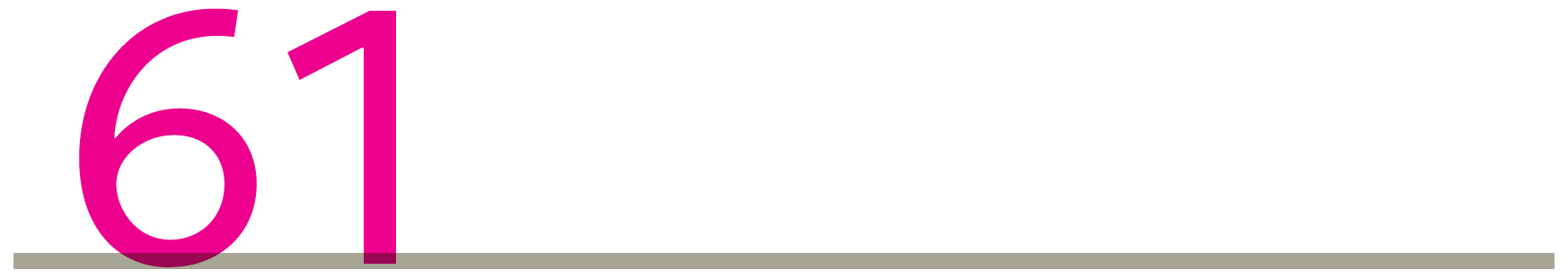 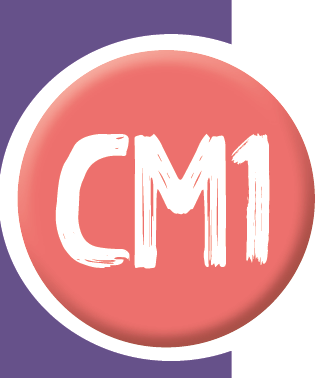 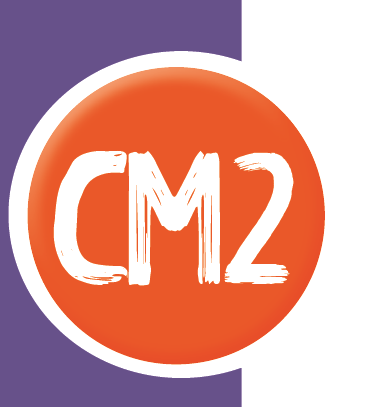 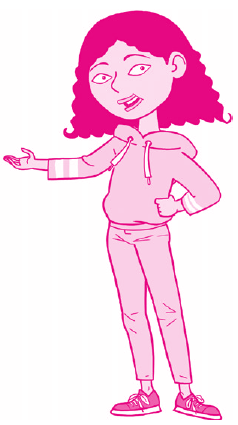 Donc pour calculer  72 – 11
on peut faire  72 – 10 – 1
© BORDAS/SEJER, 2022 – Calcul mental CM2
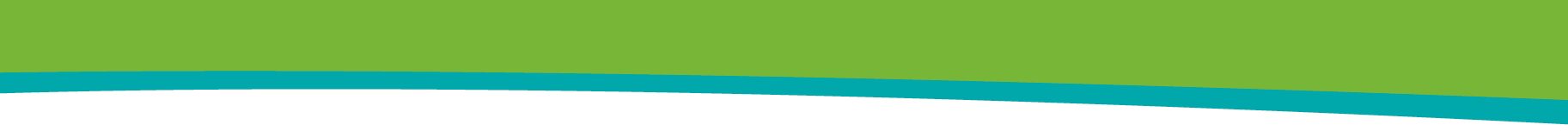 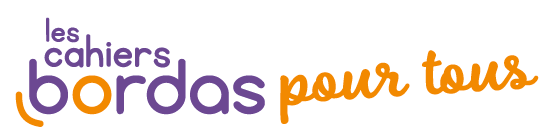 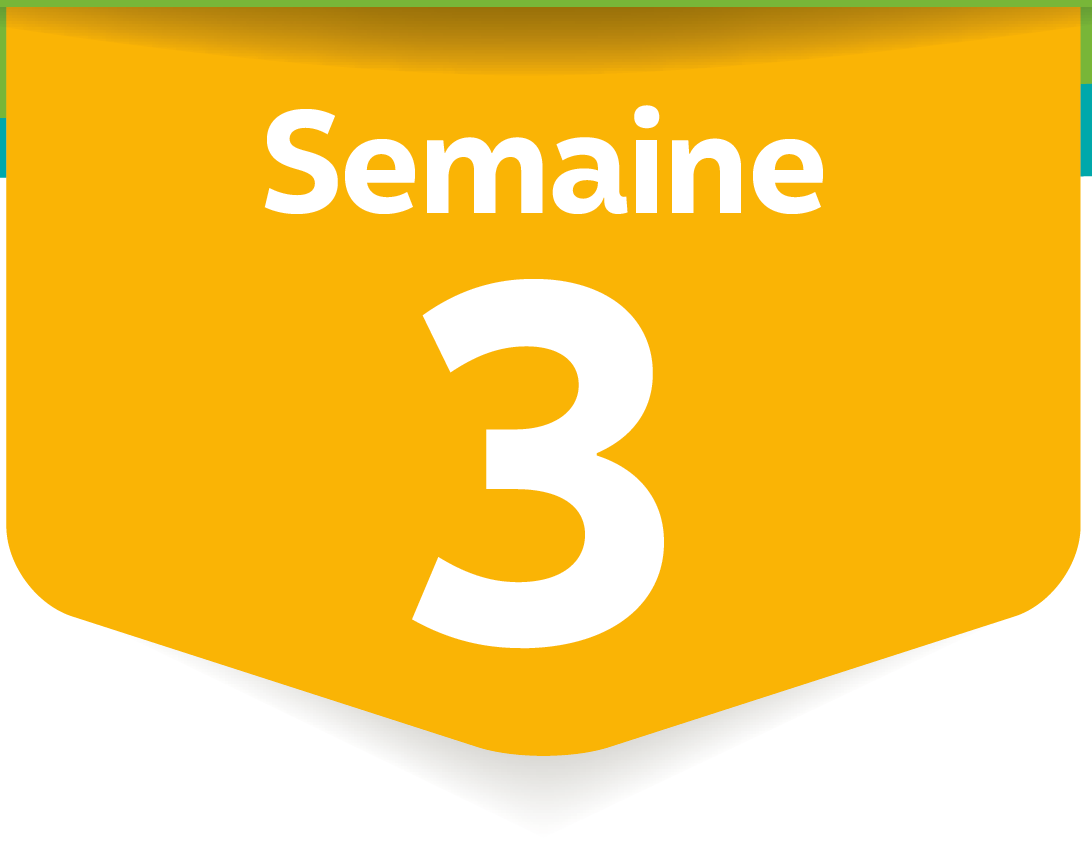 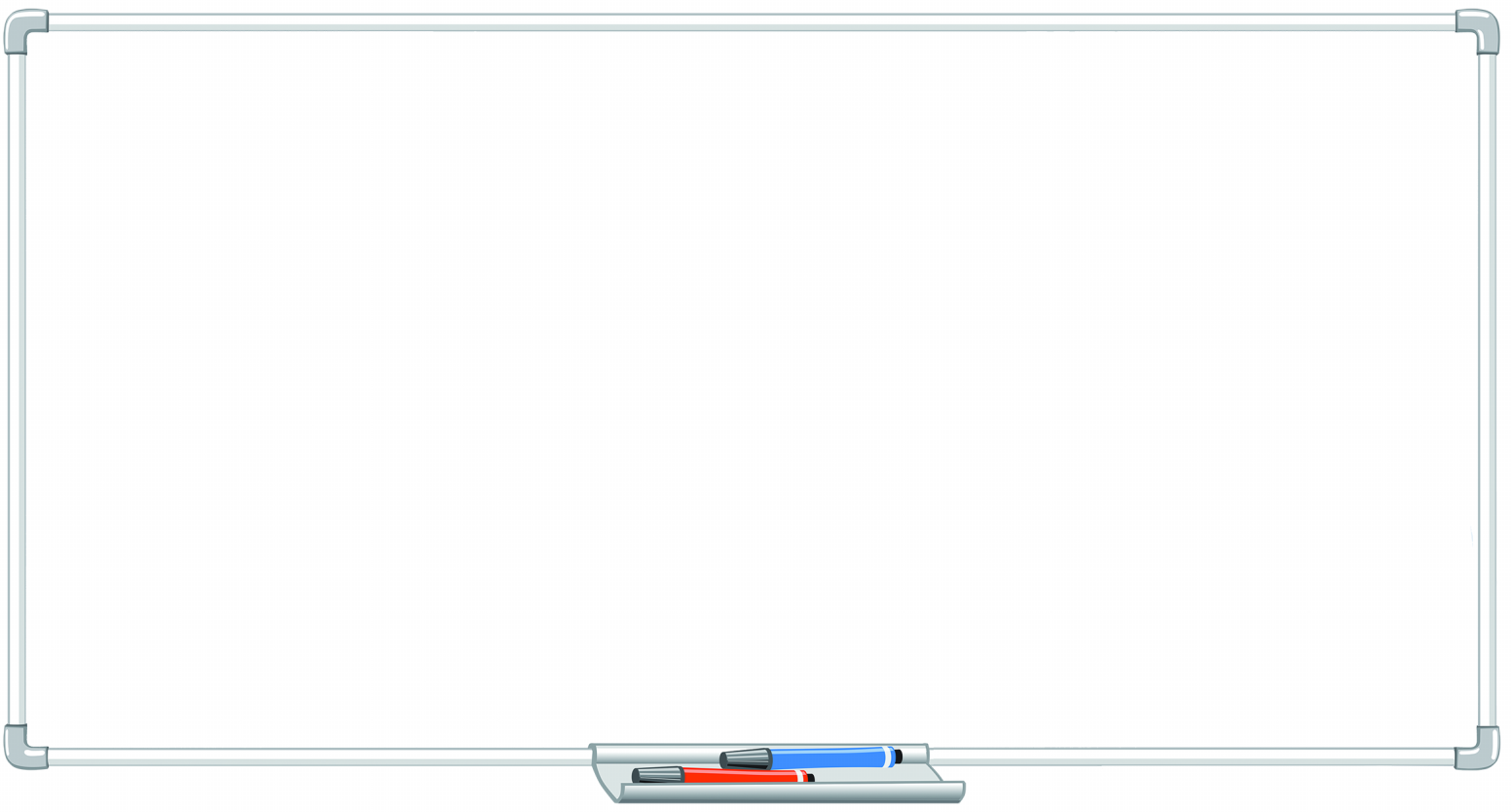 Complète.
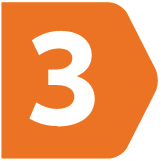 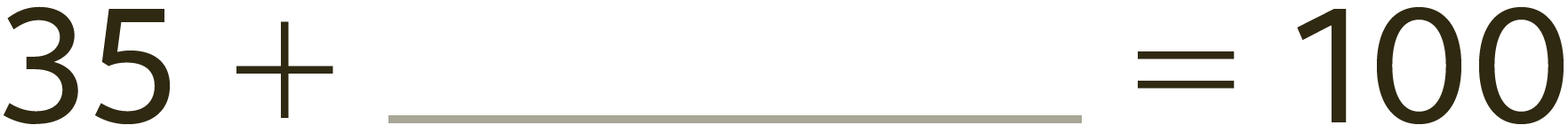 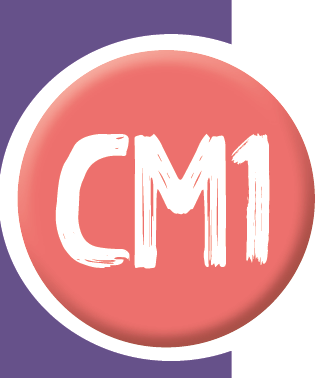 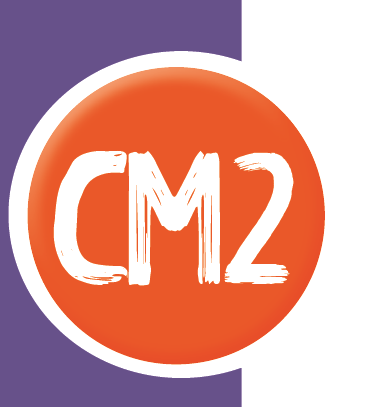 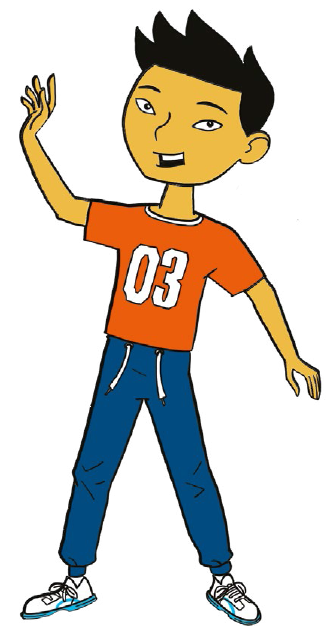 Je pars de 35…
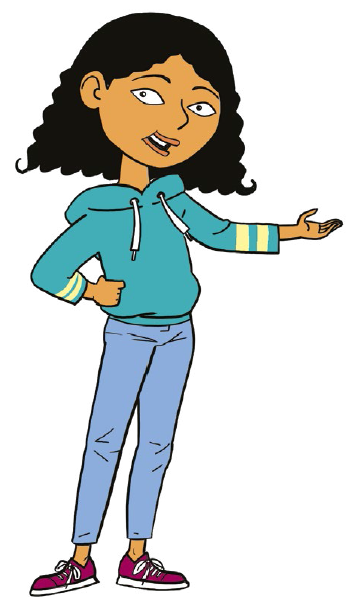 … combien faut-il ajouter pour trouver 100 ?
© BORDAS/SEJER, 2022 – Calcul mental CM2
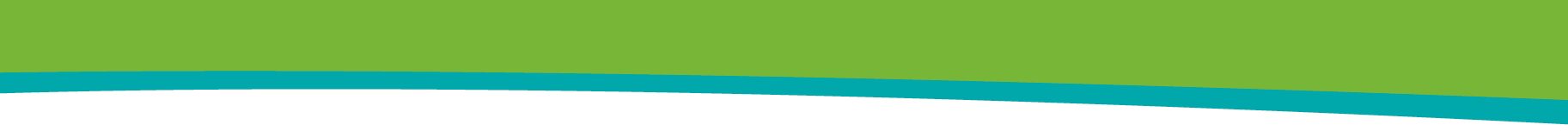 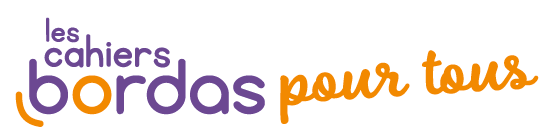 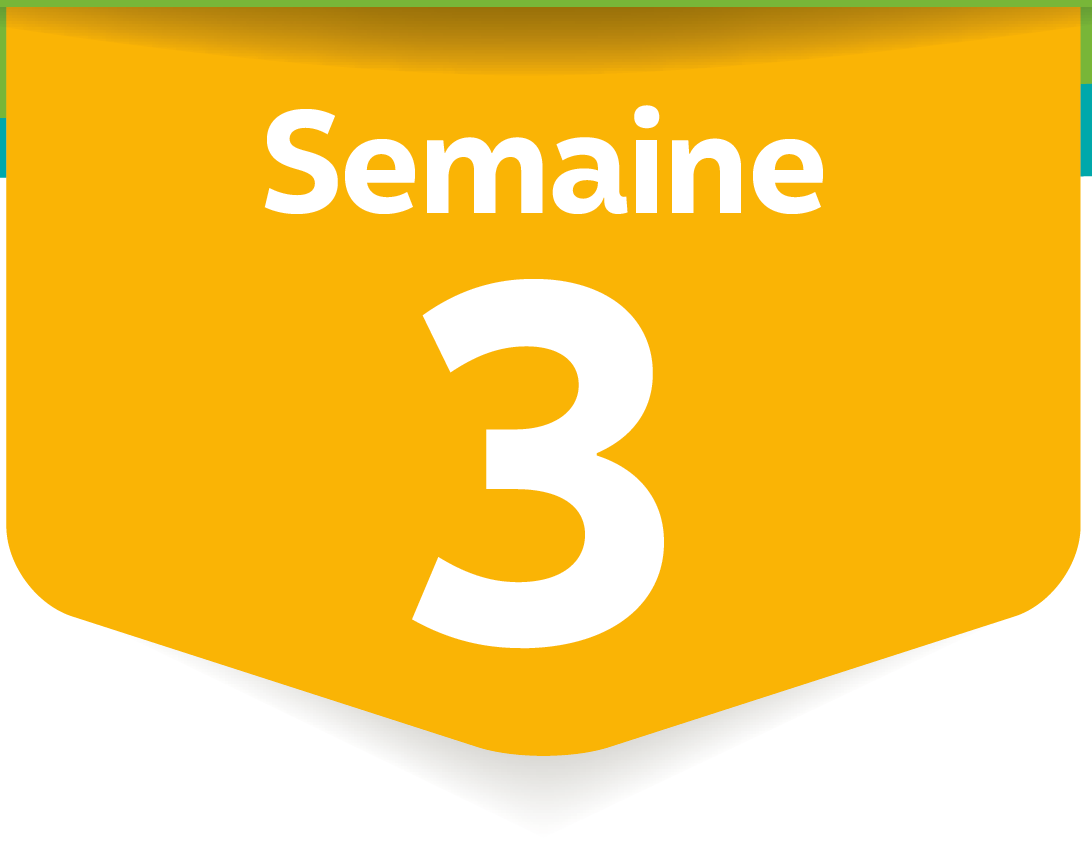 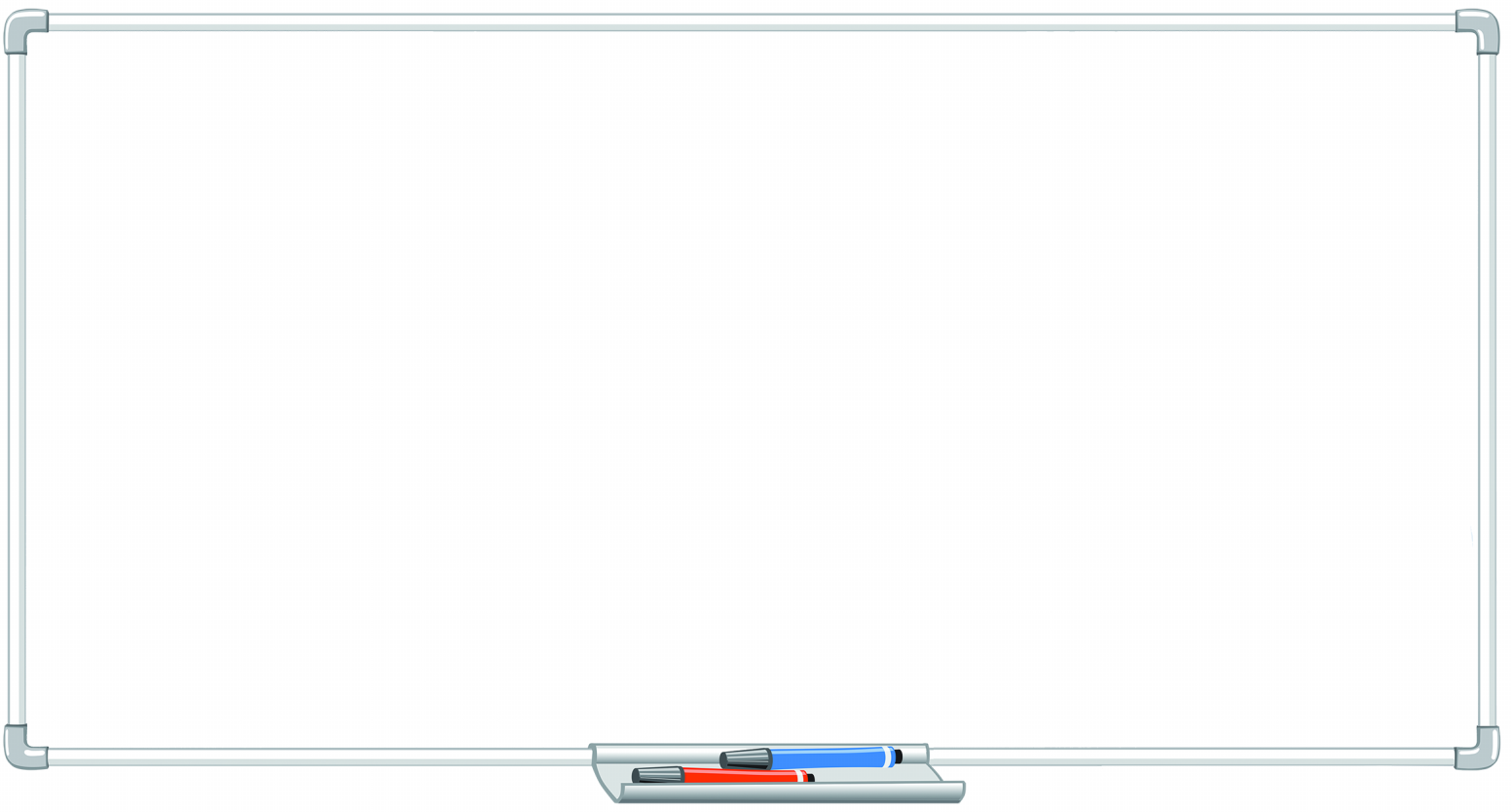 Complète.
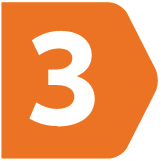 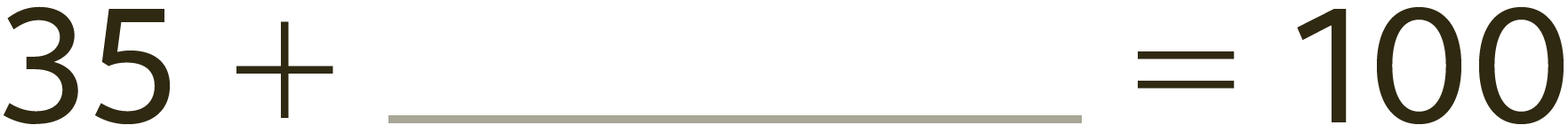 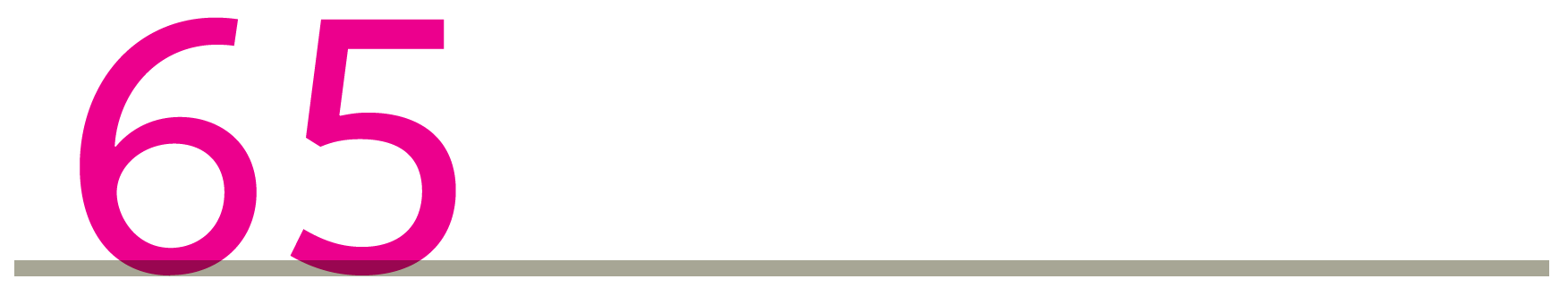 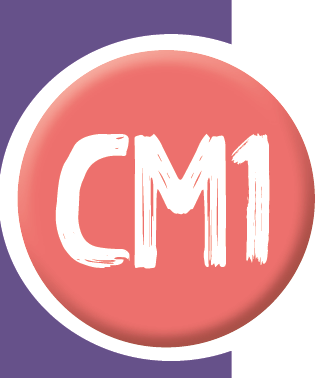 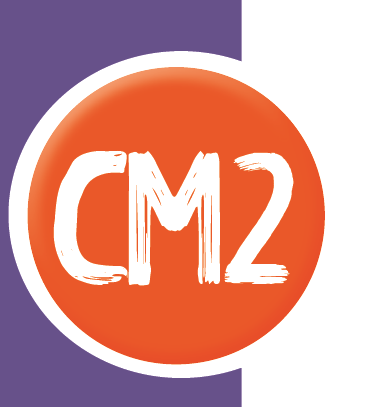 © BORDAS/SEJER, 2022 – Calcul mental CM2
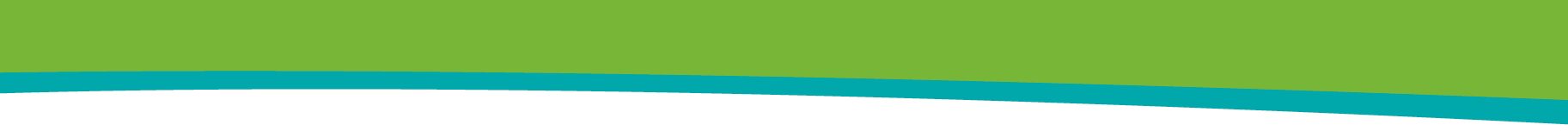 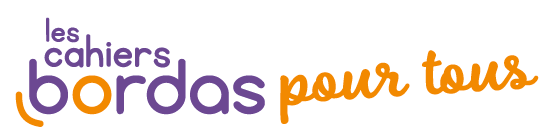 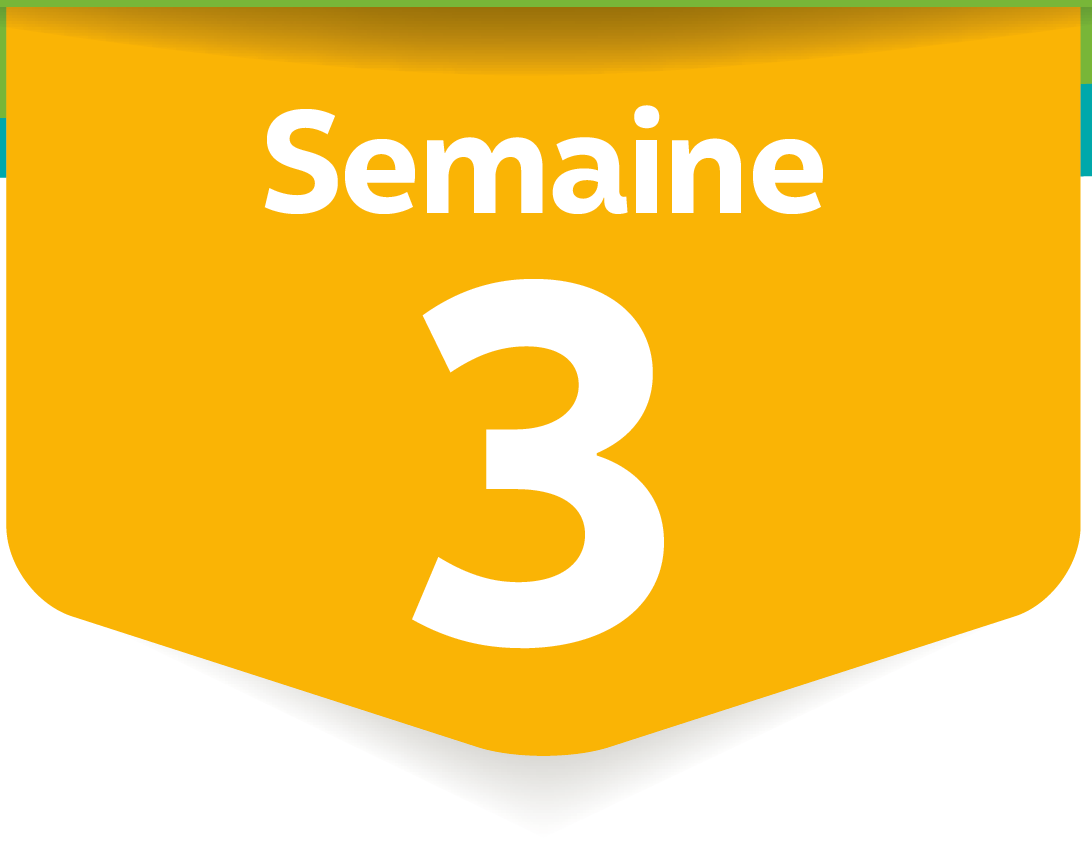 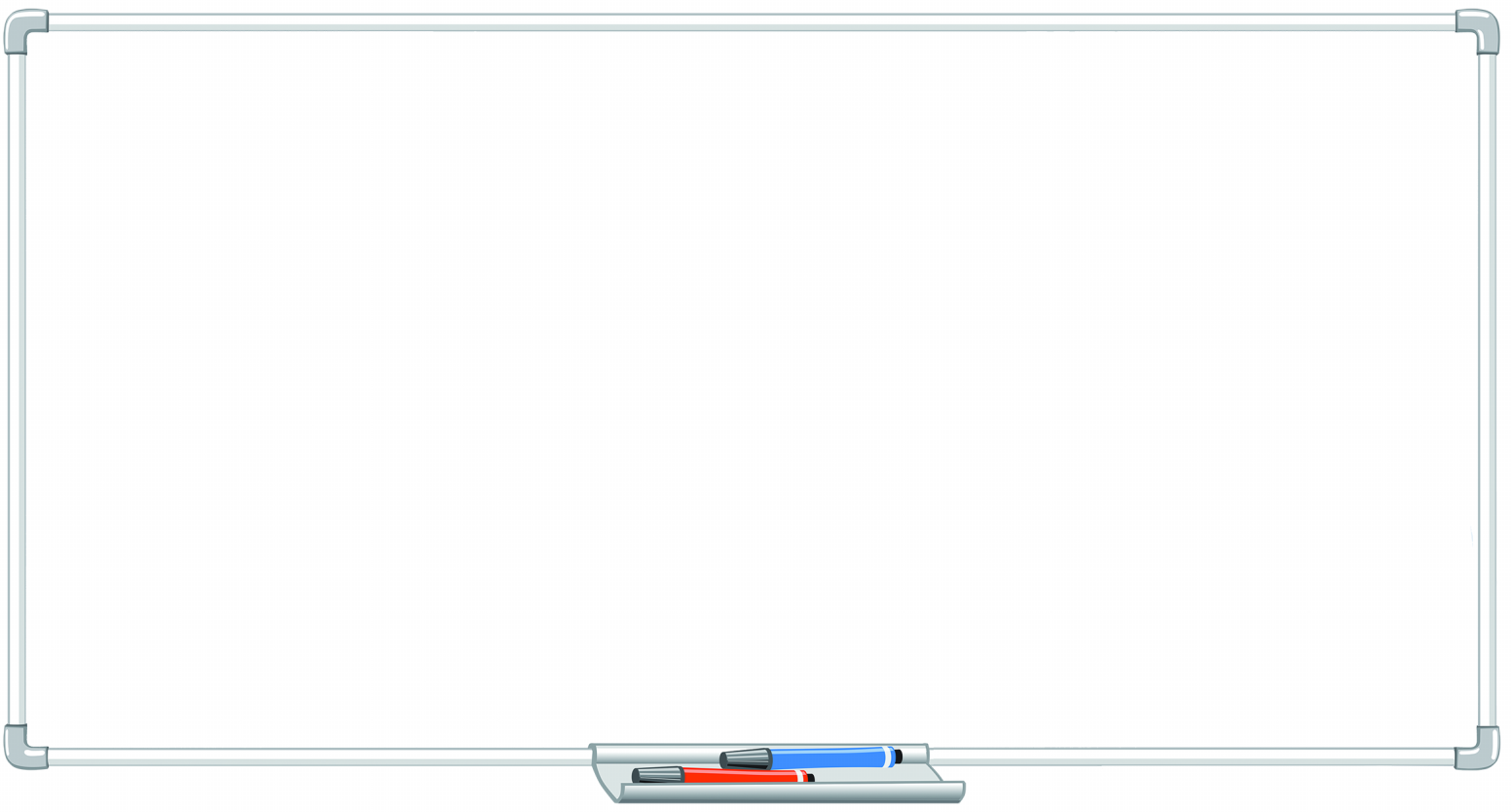 Complète.
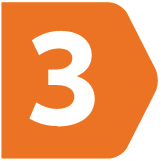 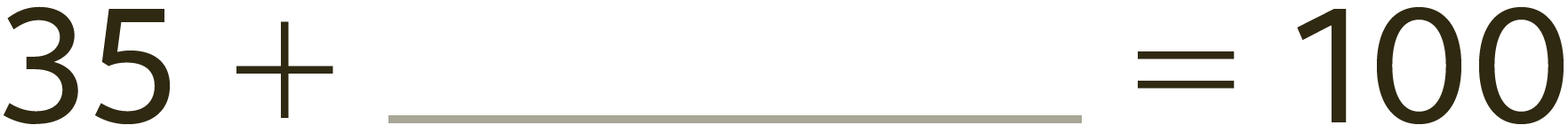 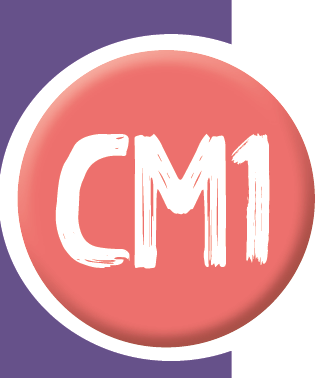 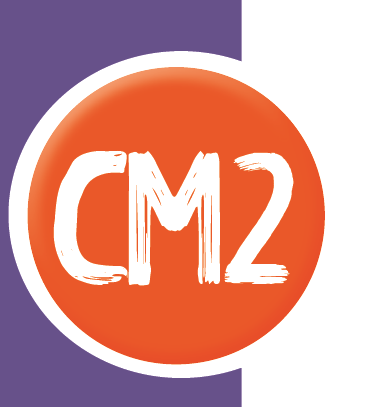 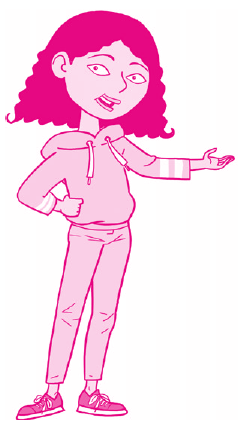 35 + 5 = 40
© BORDAS/SEJER, 2022 – Calcul mental CM2
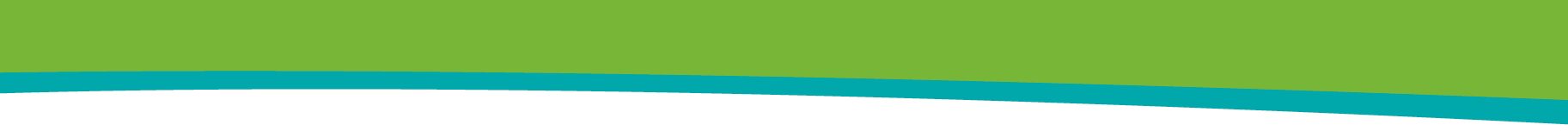 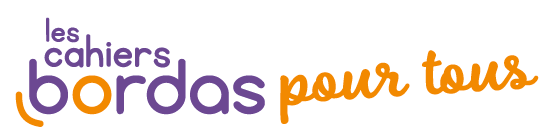 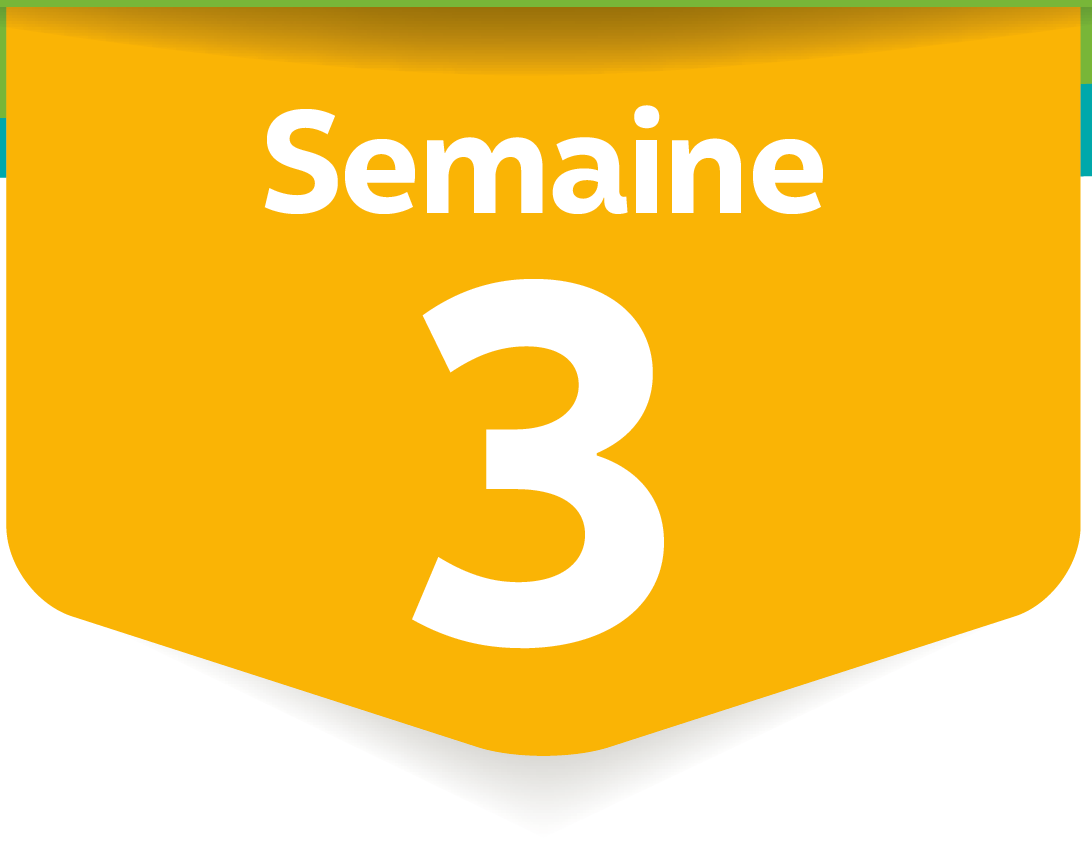 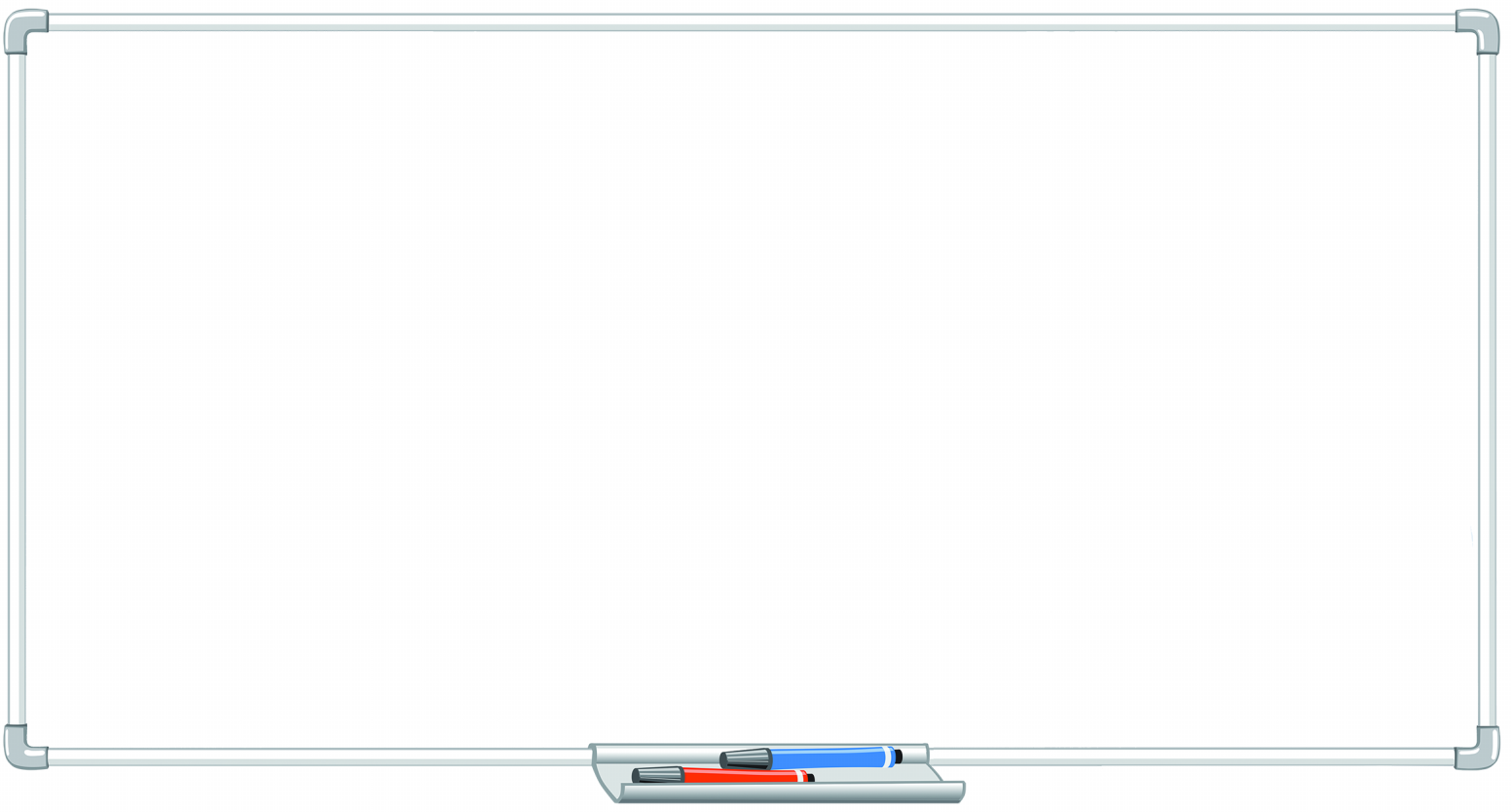 Complète.
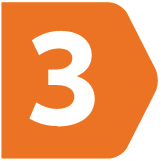 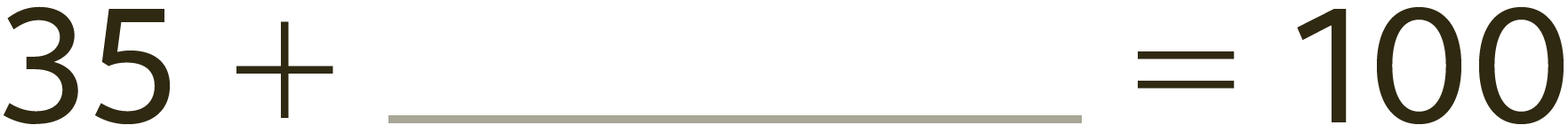 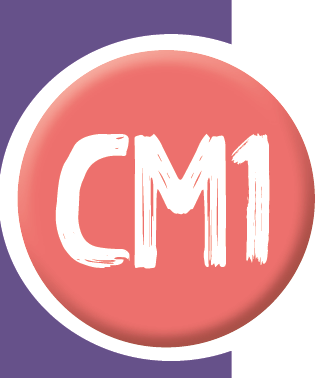 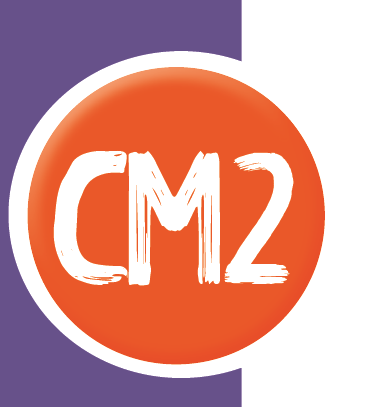 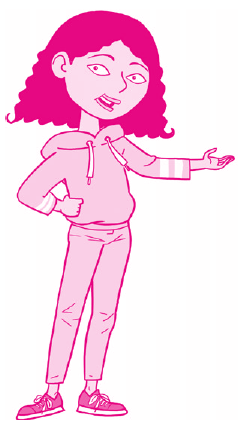 35 + 5 = 40
    40 + 60 = 100
© BORDAS/SEJER, 2022 – Calcul mental CM2
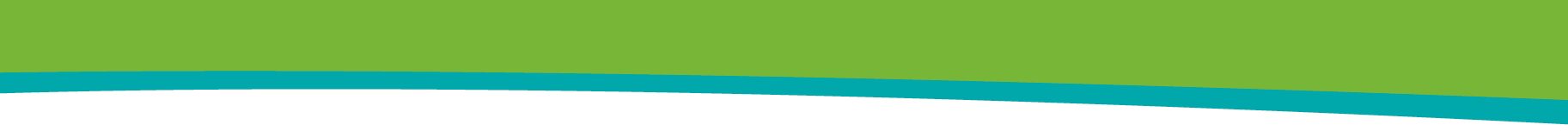 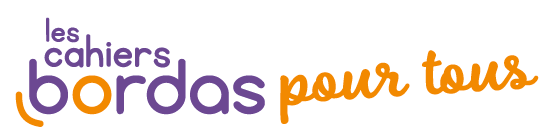 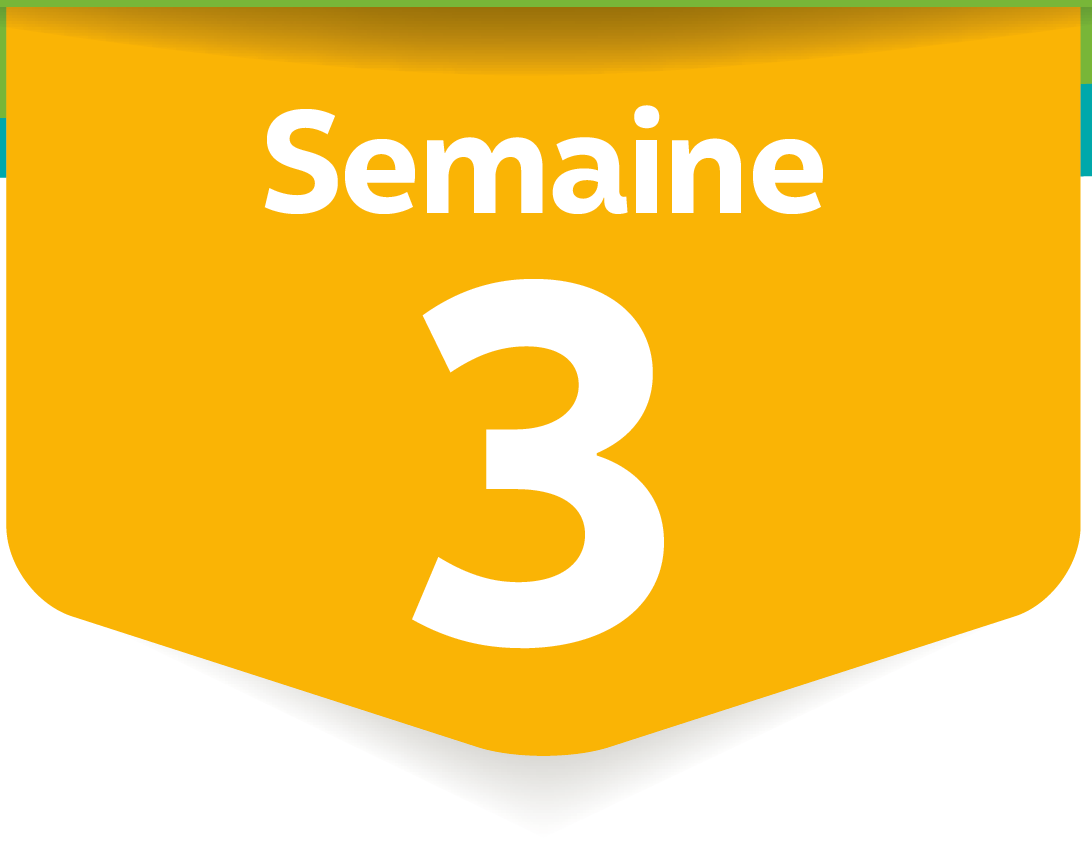 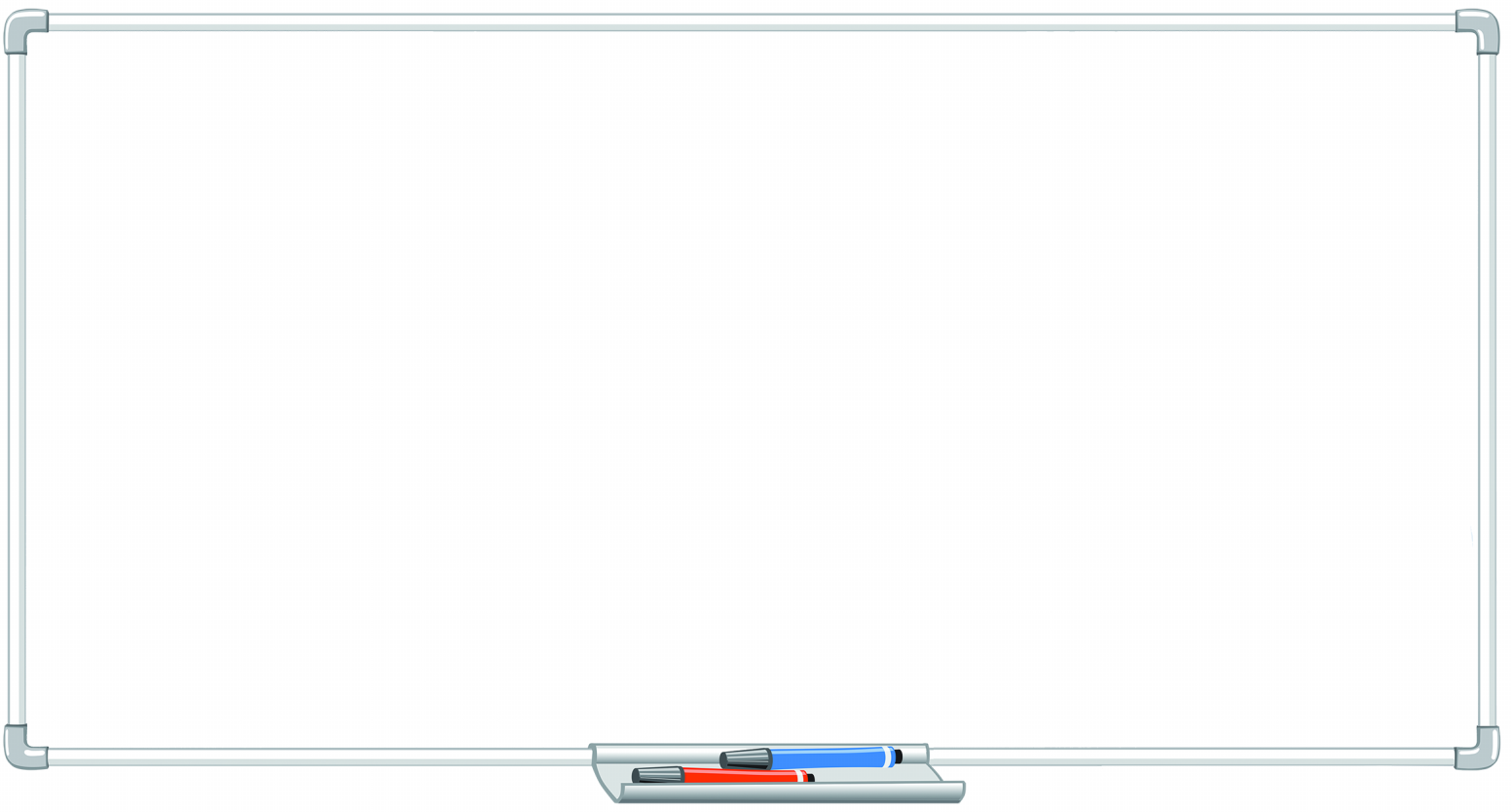 Complète.
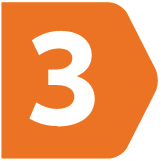 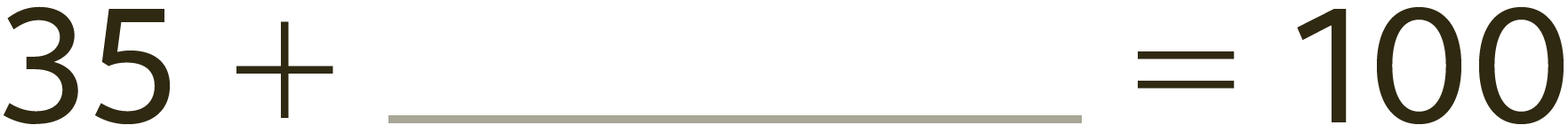 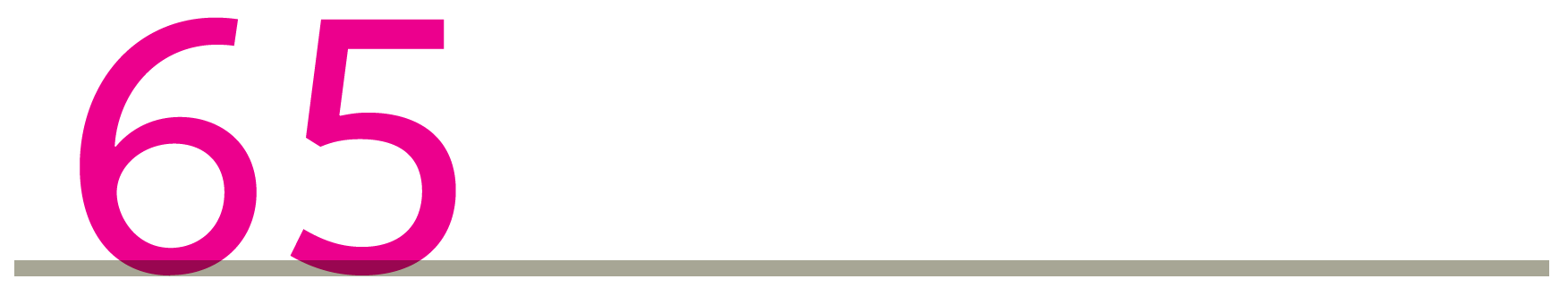 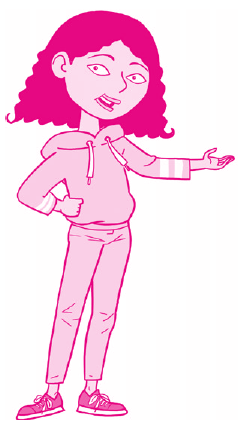 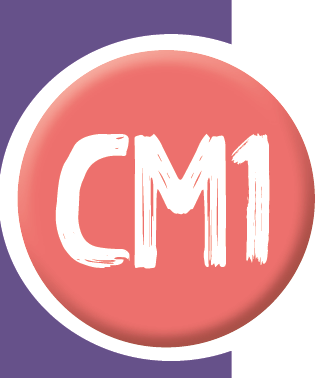 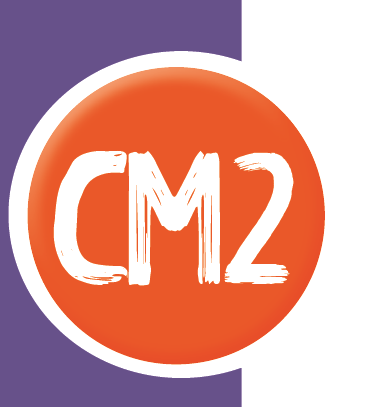 Il manque 65pour trouver 100.
© BORDAS/SEJER, 2022 – Calcul mental CM2
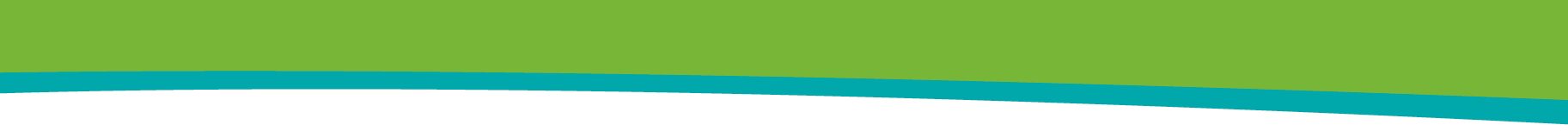 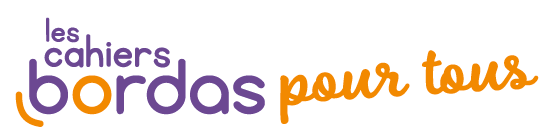 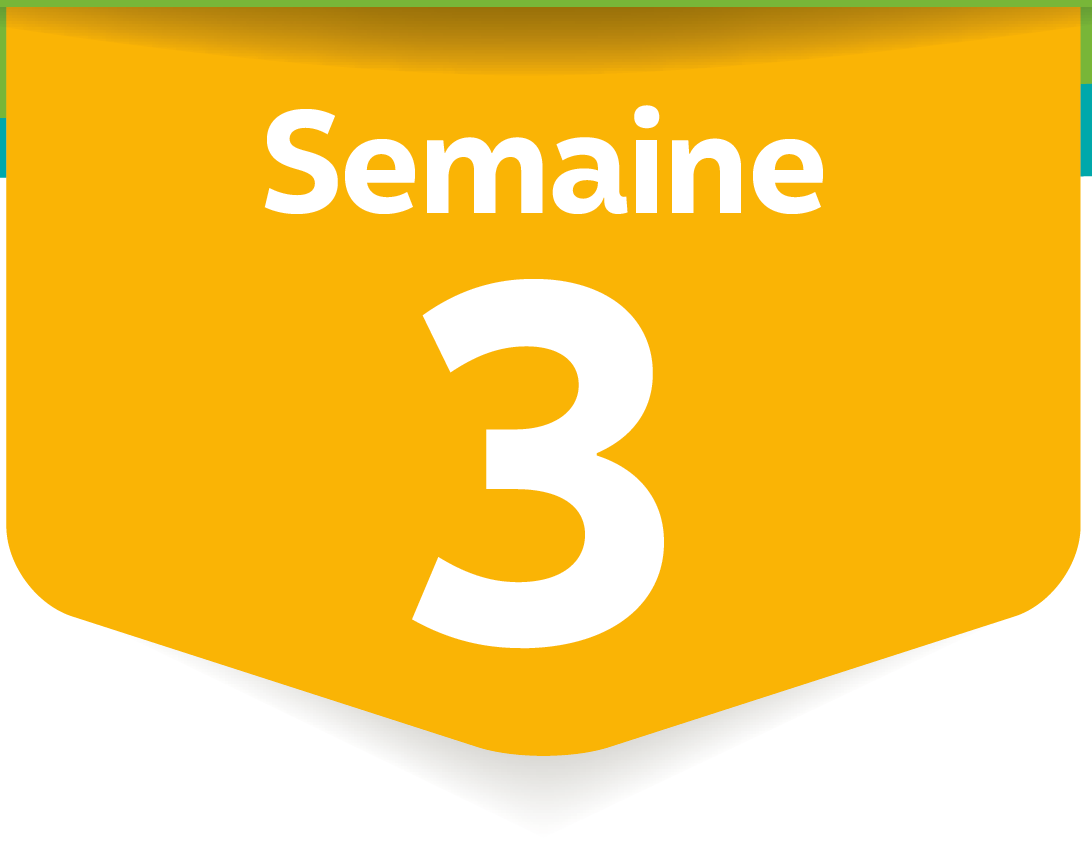 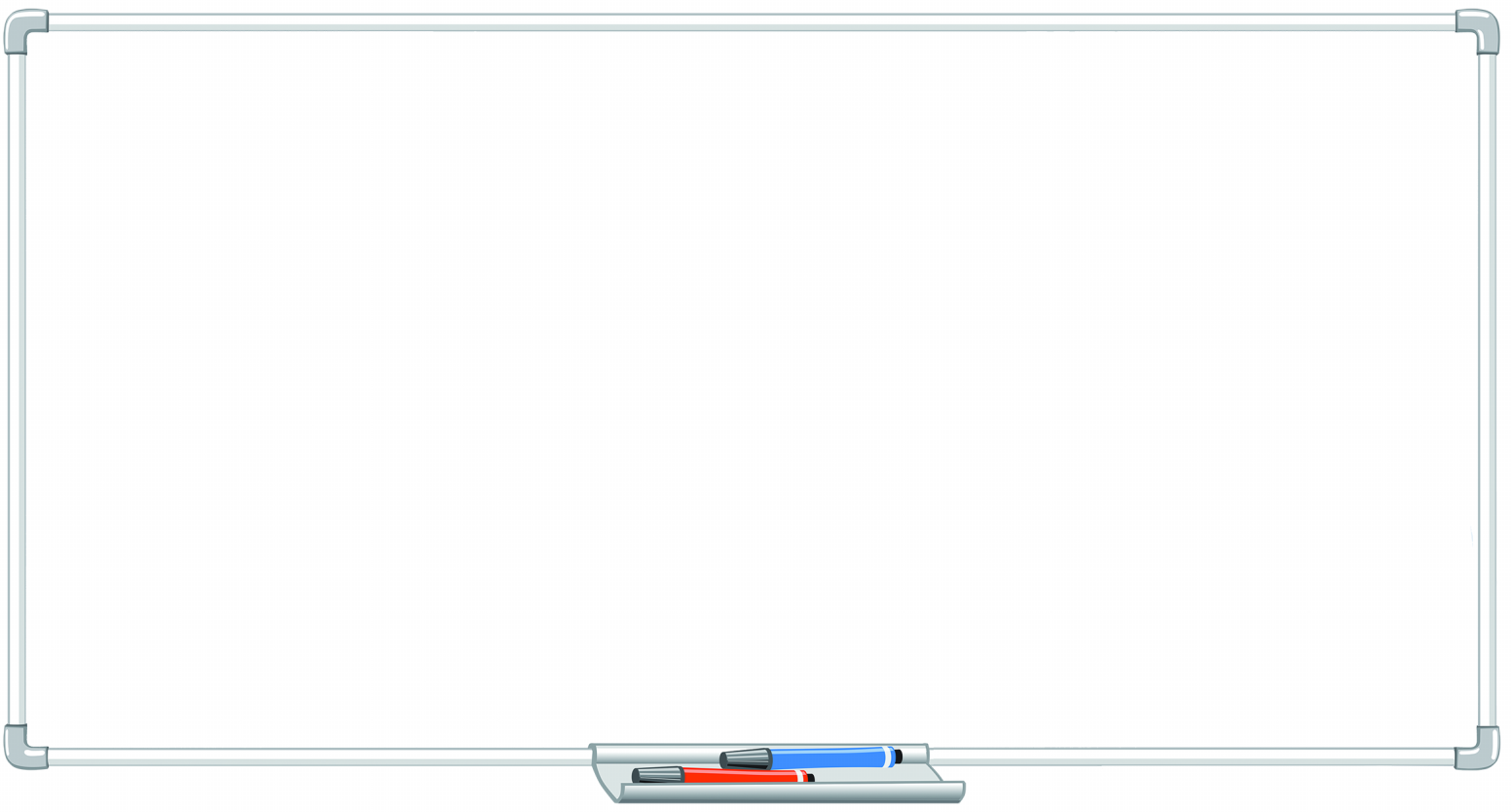 Complète.
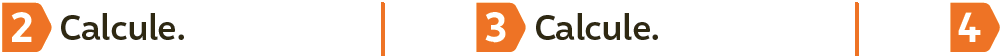 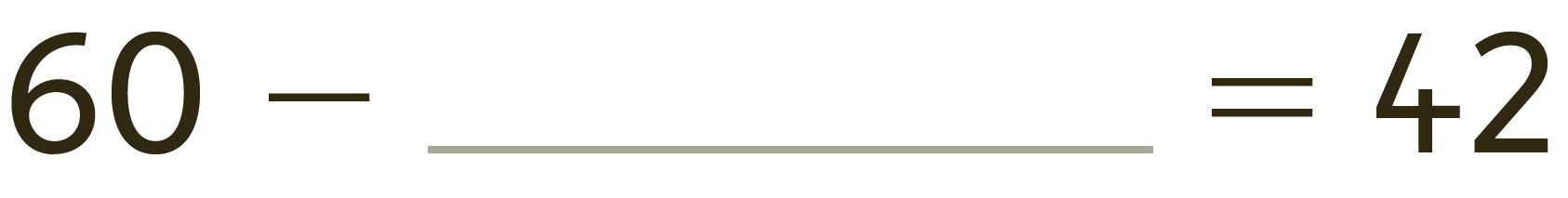 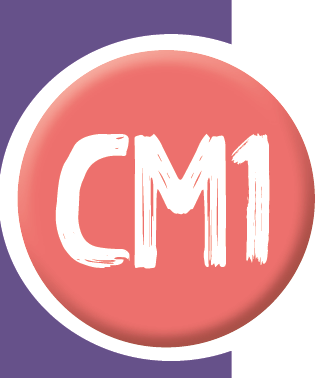 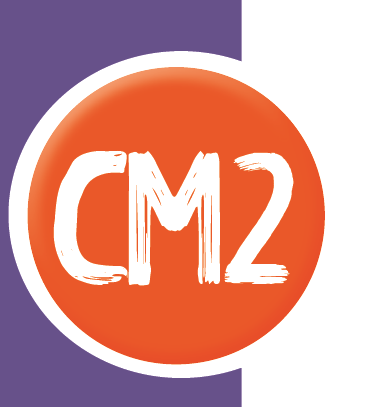 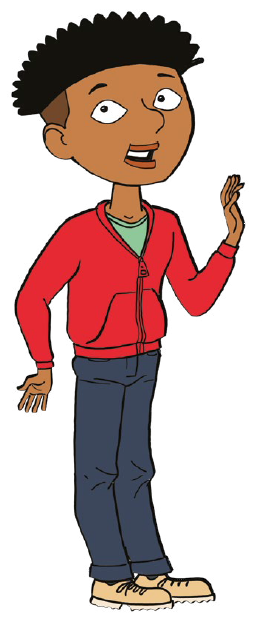 Je pars de 60…
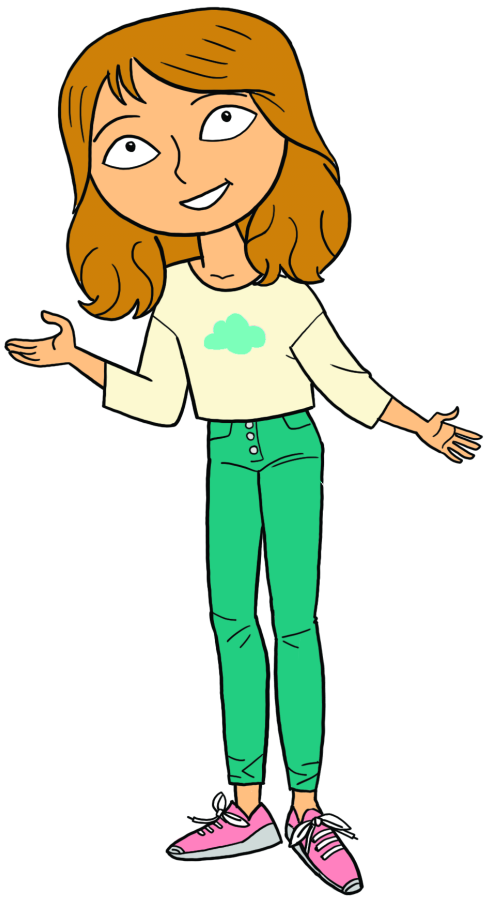 … combien faut-il retirer pour trouver 42 ?
© BORDAS/SEJER, 2022 – Calcul mental CM1
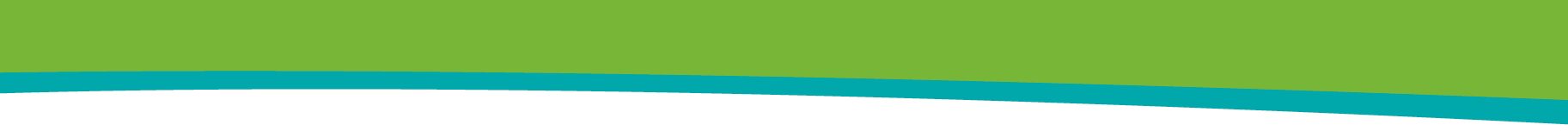 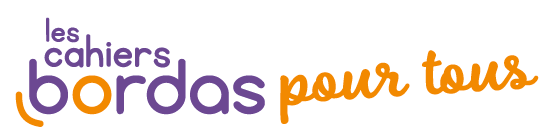 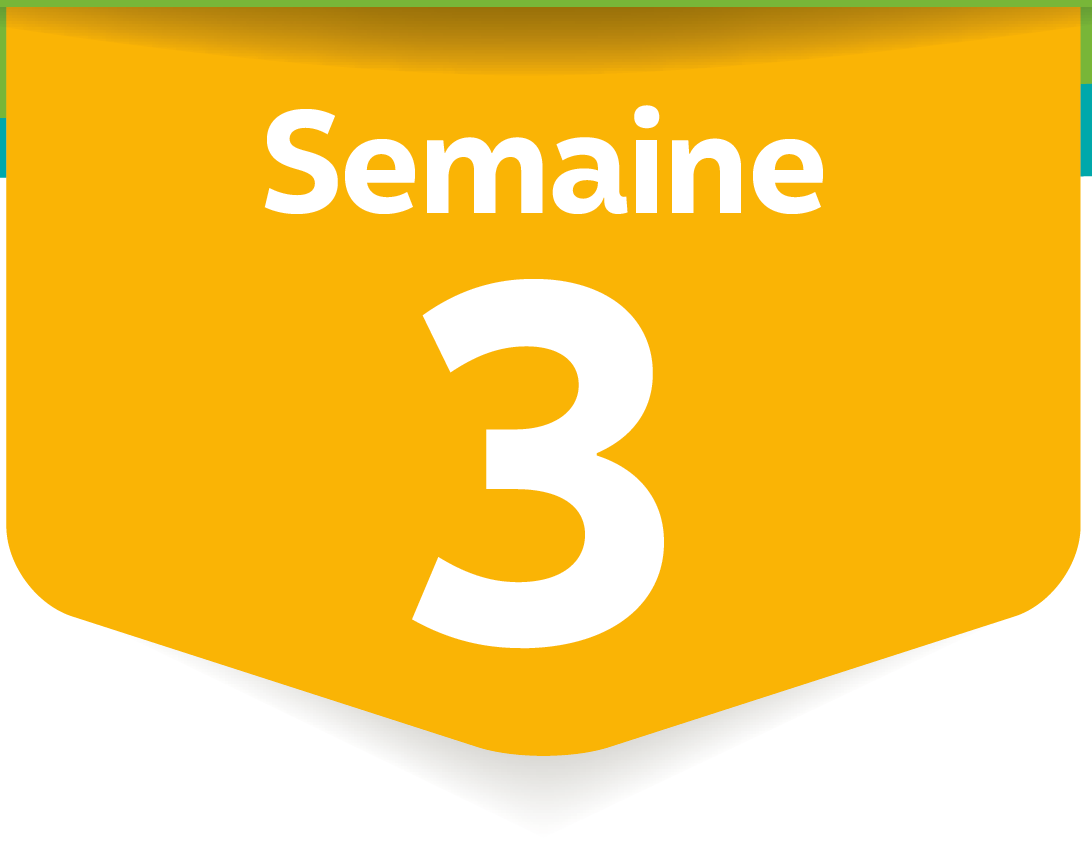 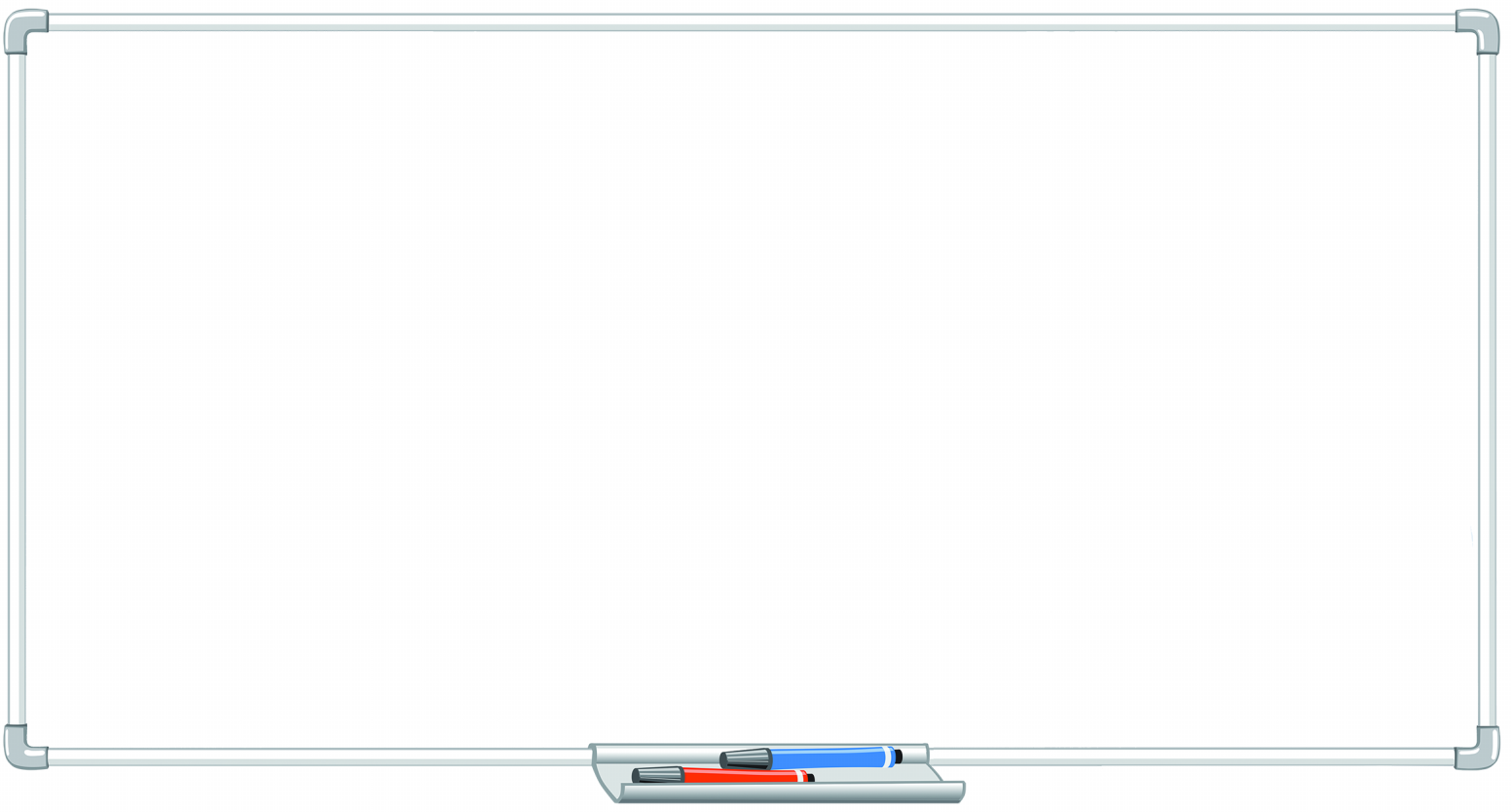 Complète.
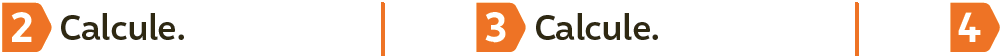 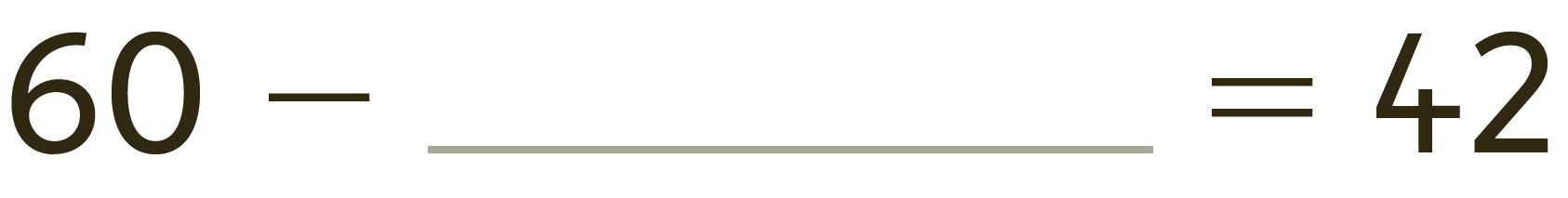 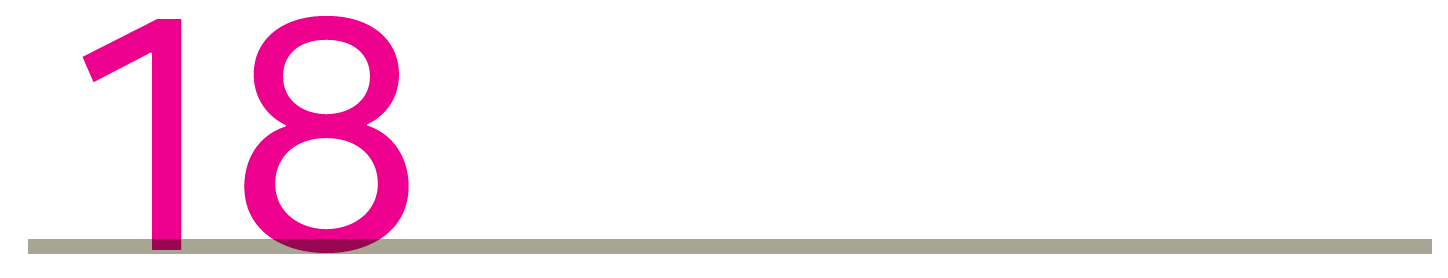 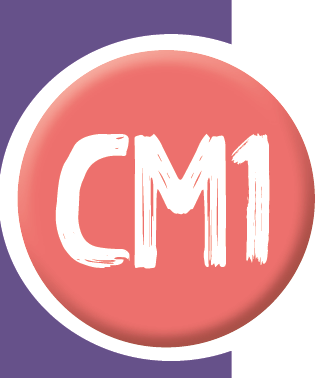 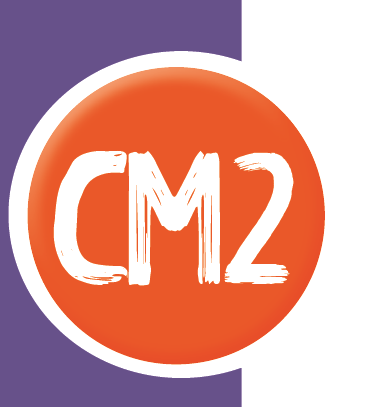 © BORDAS/SEJER, 2022 – Calcul mental CM1
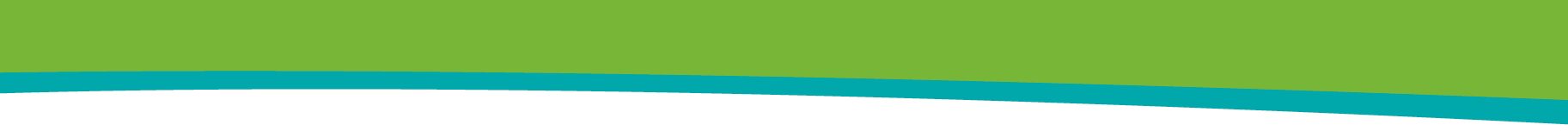 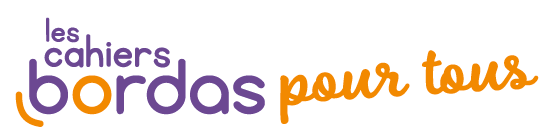 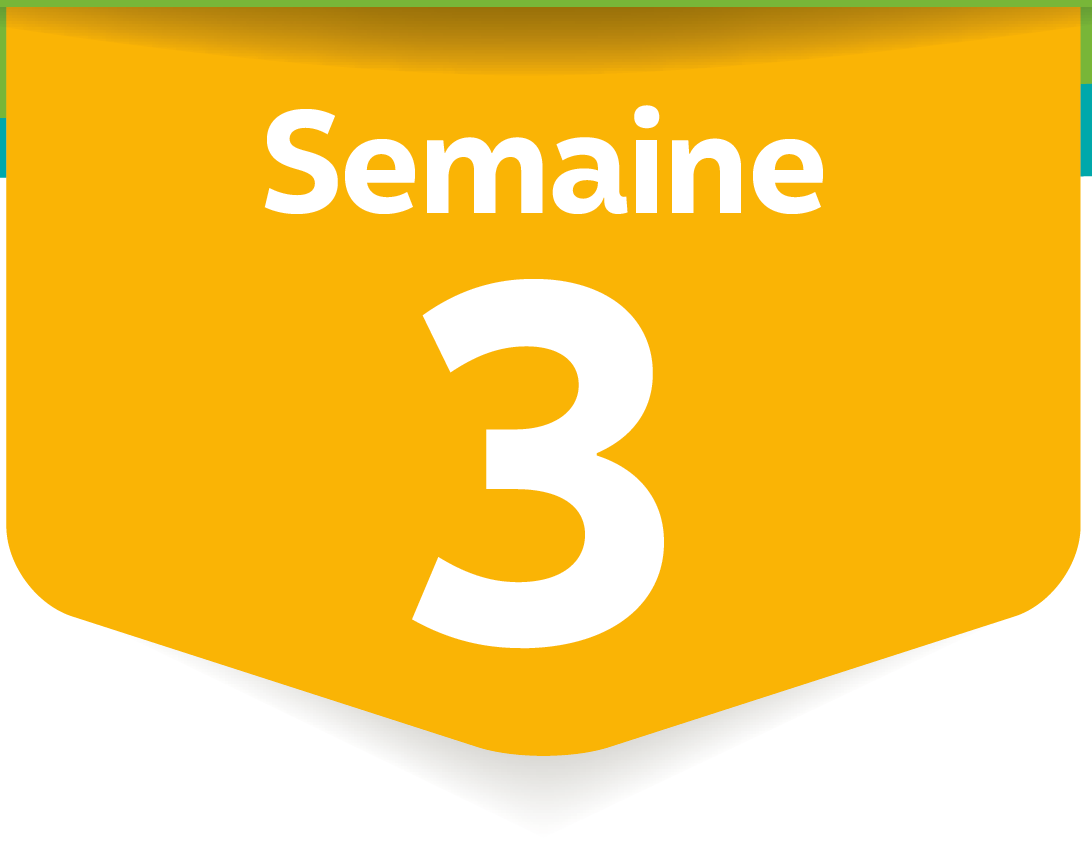 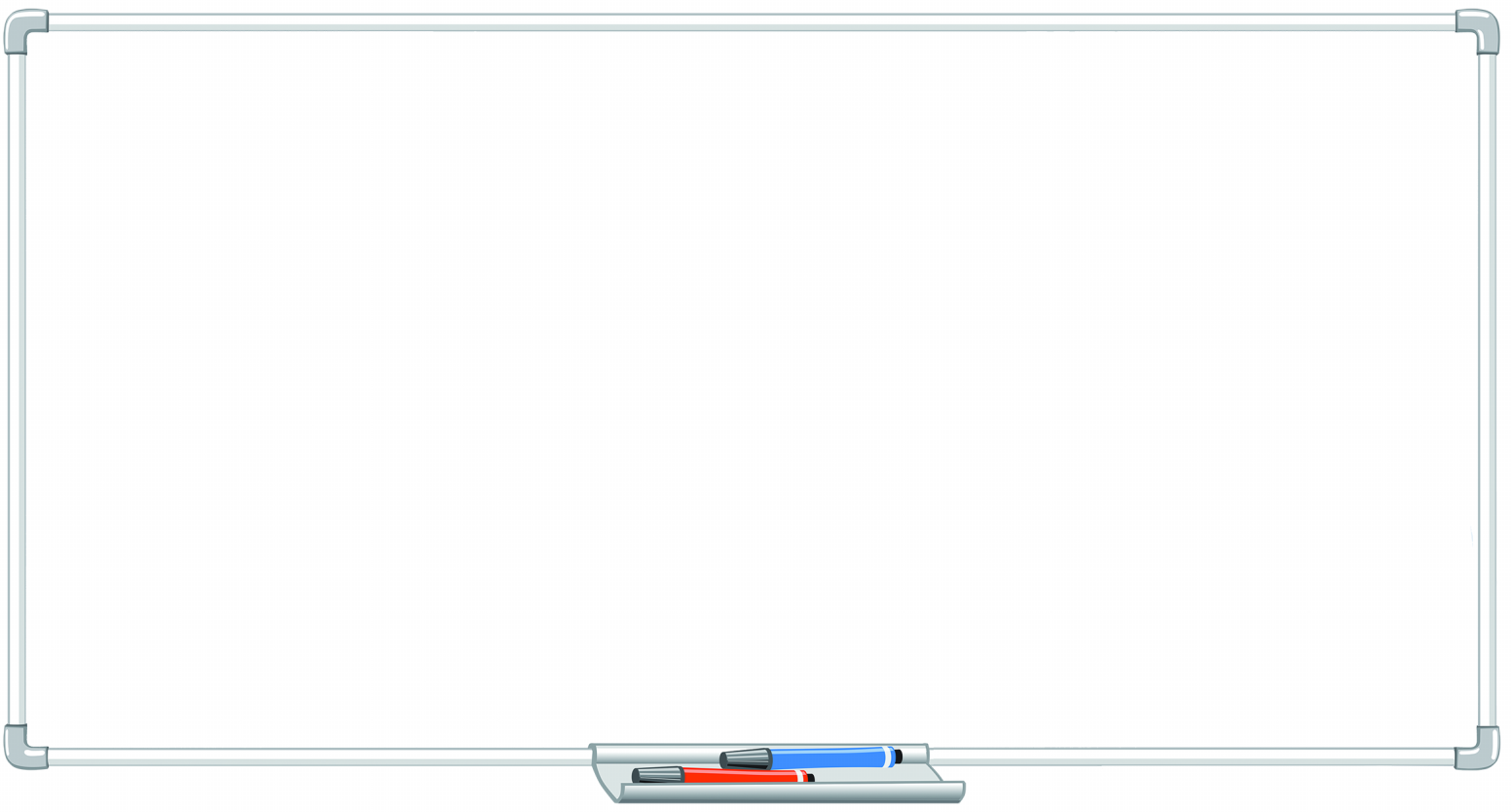 Complète.
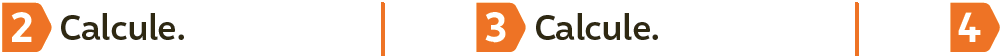 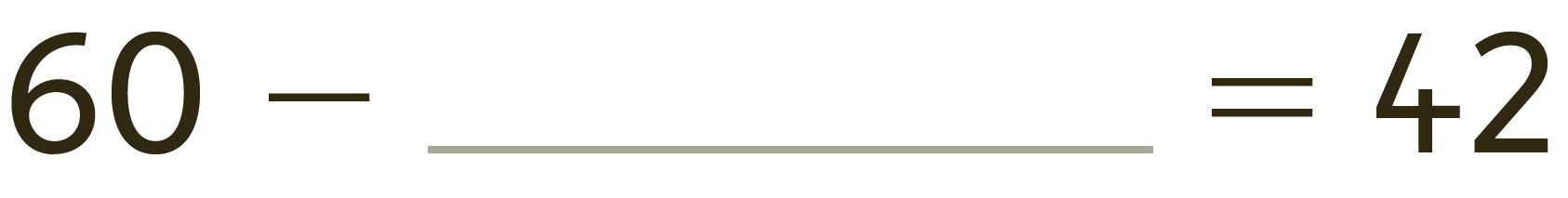 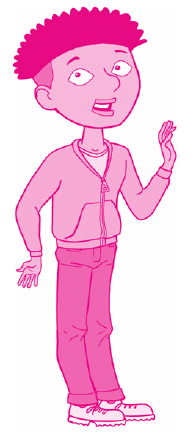 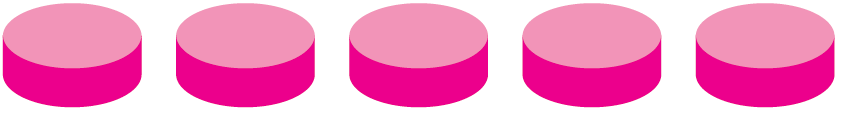 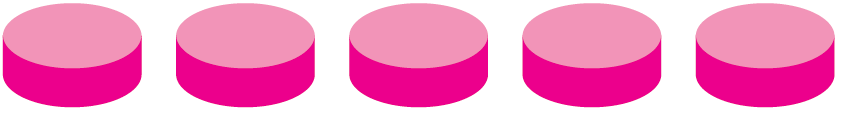 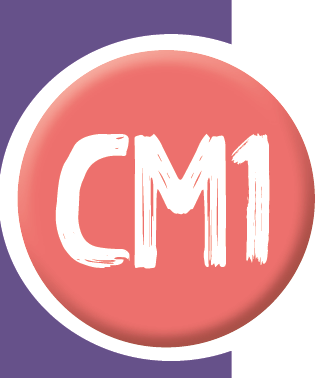 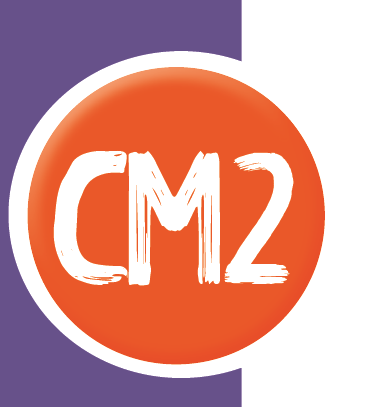 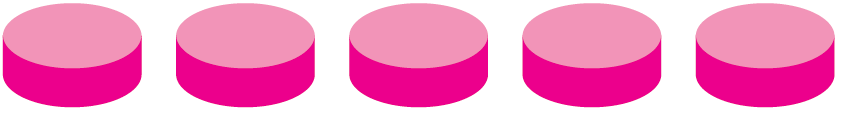 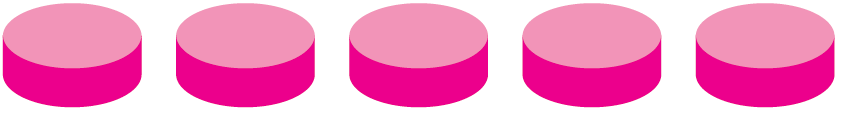 42
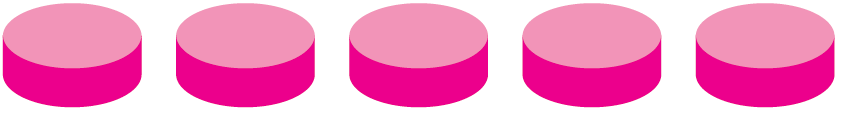 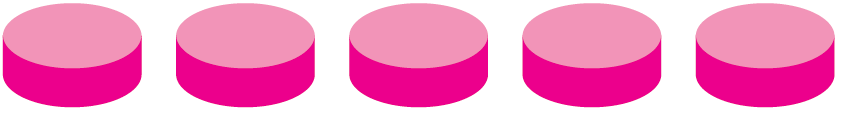 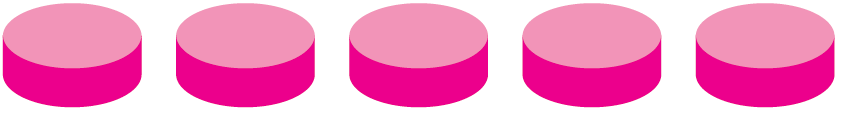 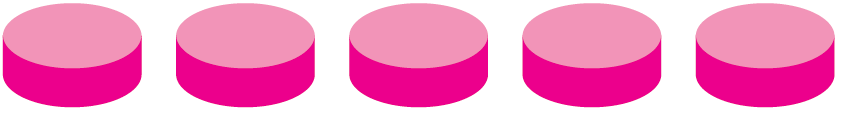 Il y a 60 jetons en tout.
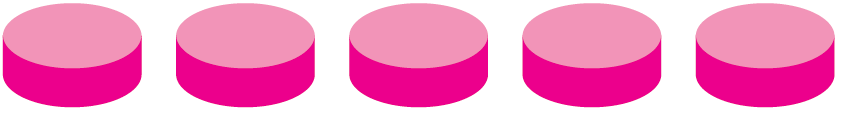 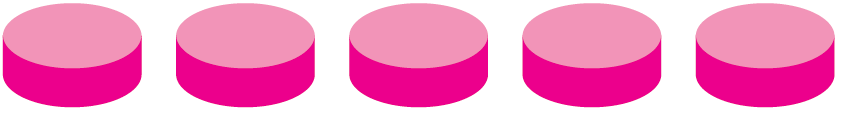 Il doit en rester 42.
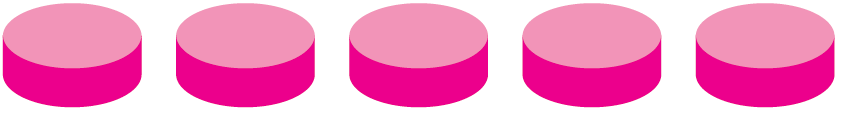 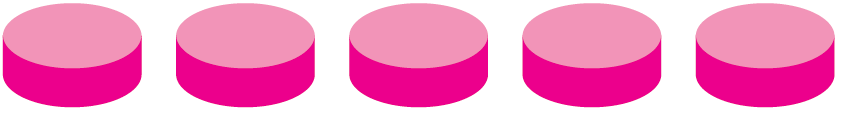 © BORDAS/SEJER, 2022 – Calcul mental CM1
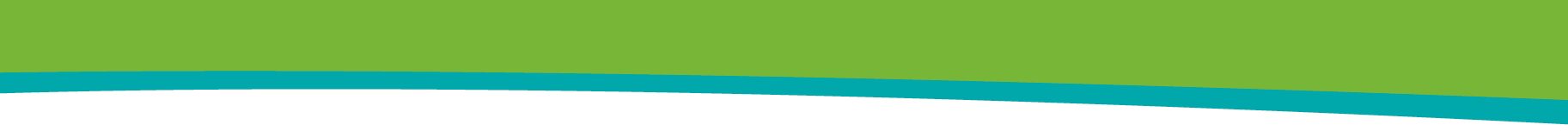 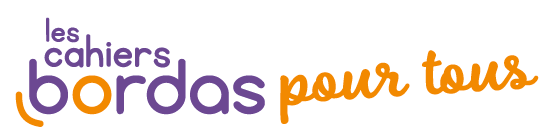 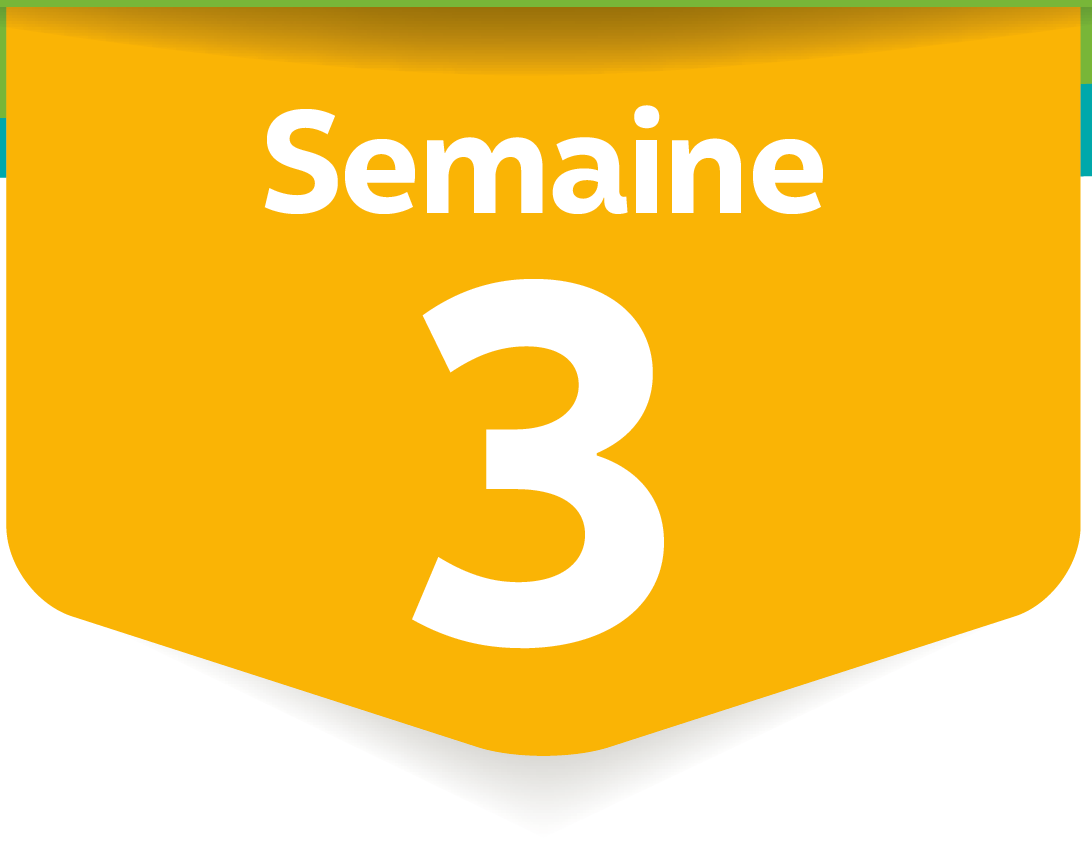 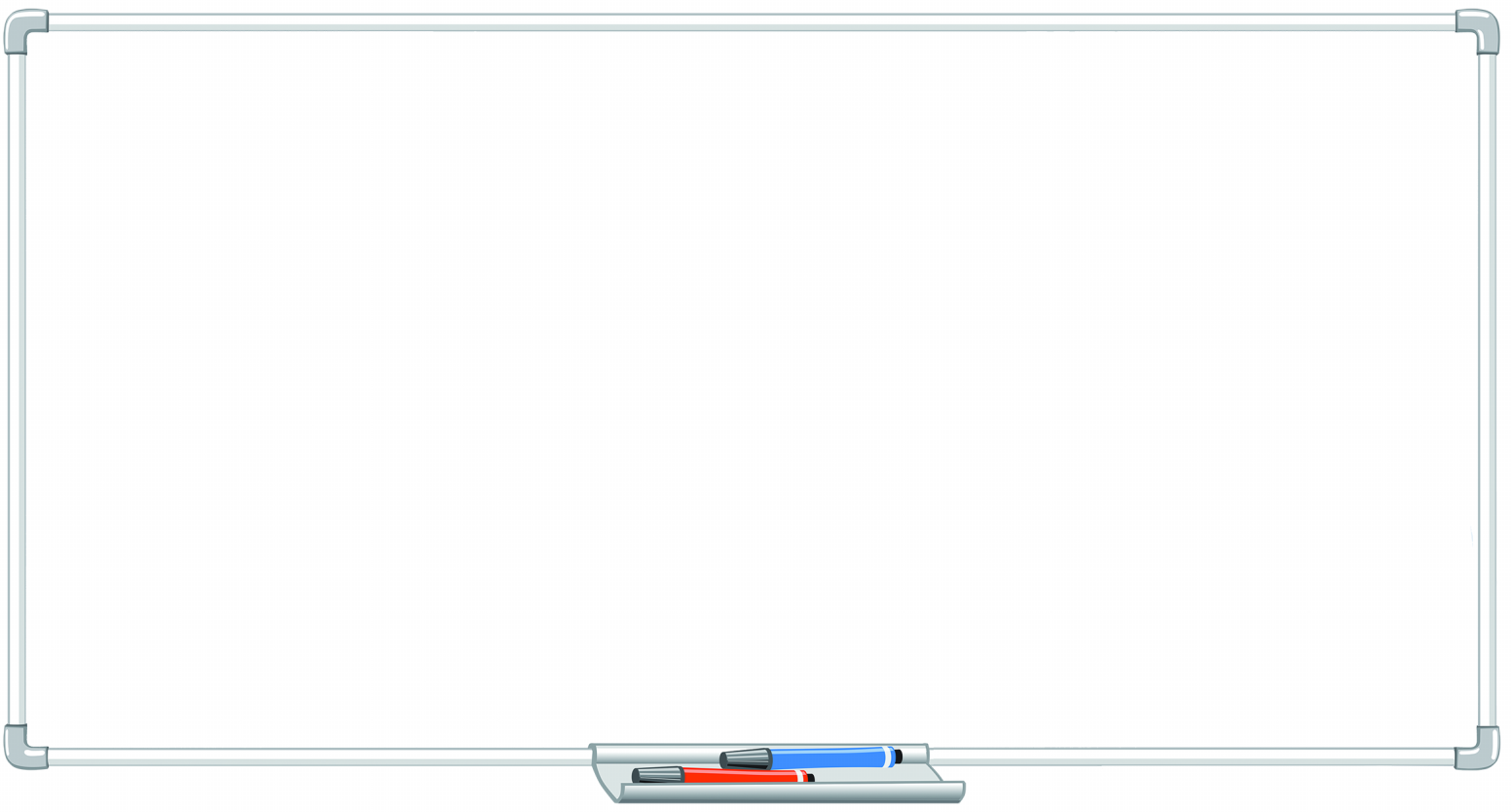 Complète.
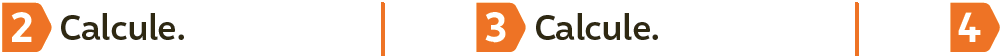 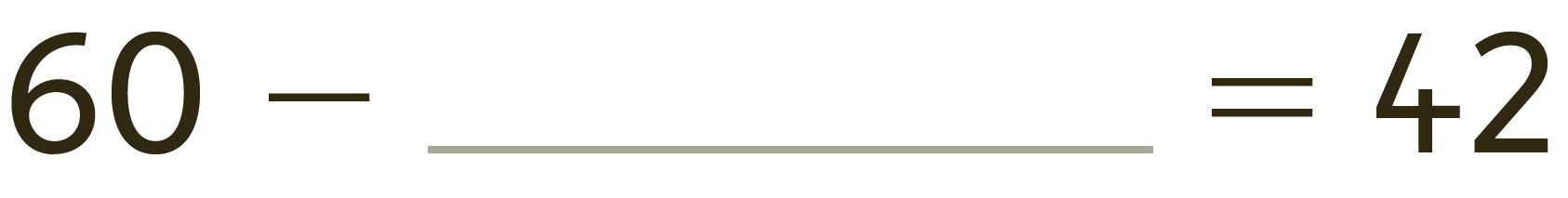 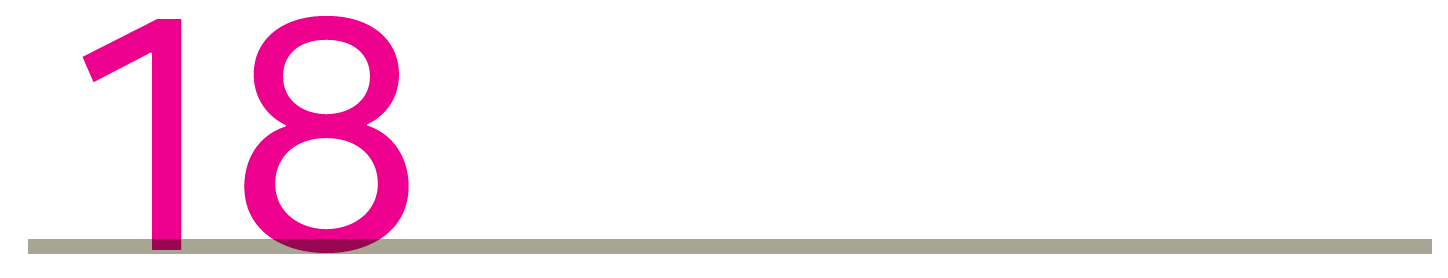 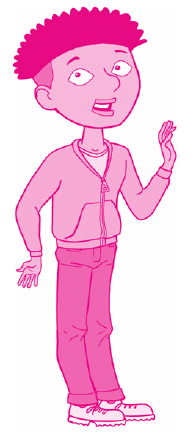 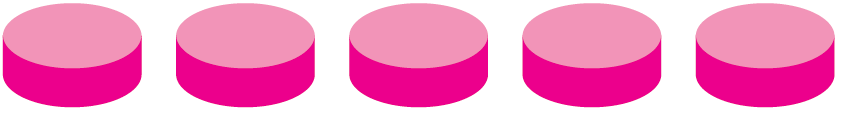 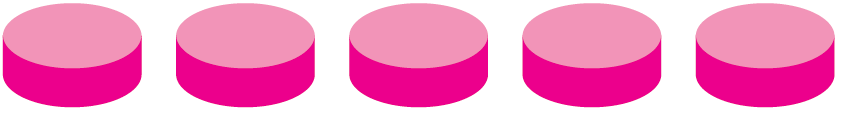 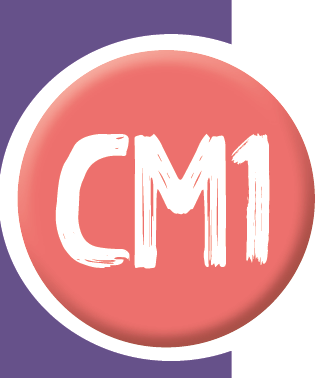 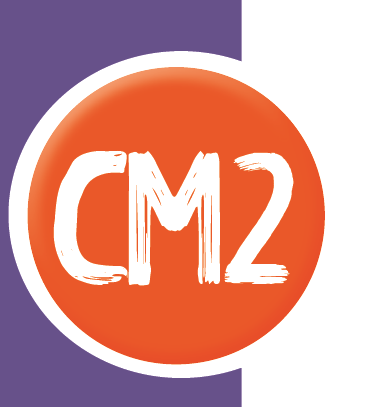 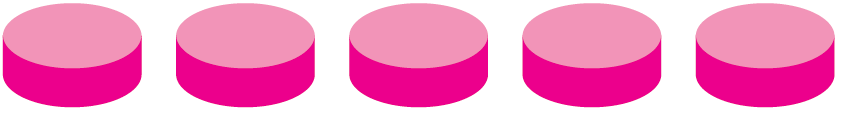 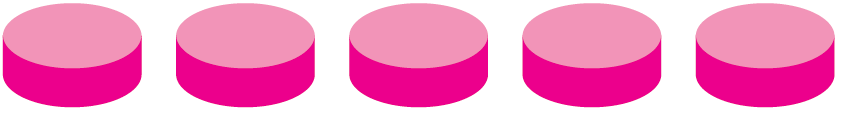 42
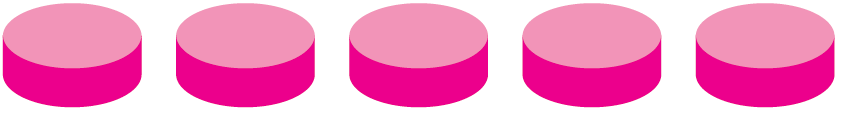 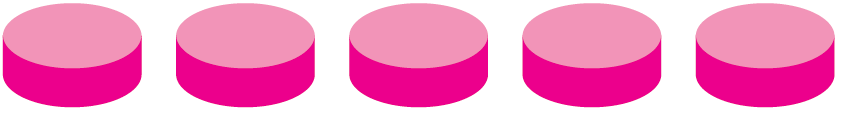 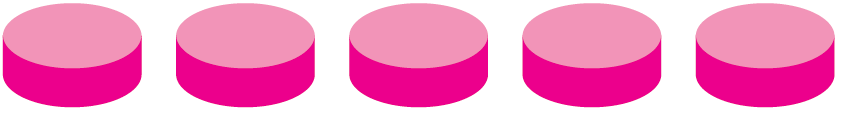 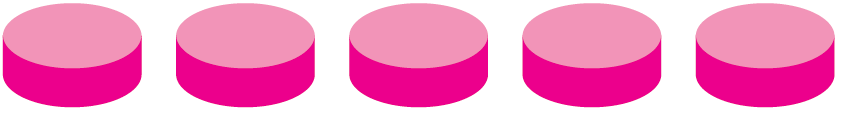 Il y a 60 jetons en tout.
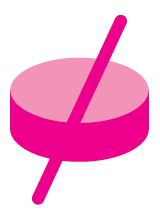 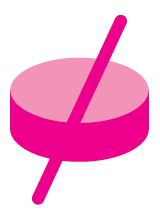 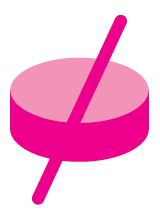 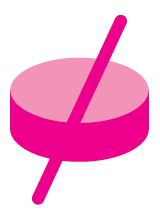 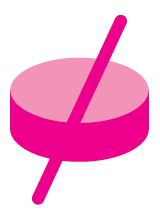 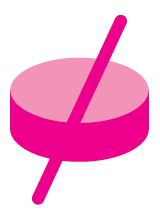 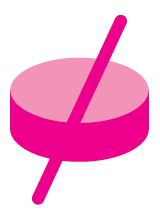 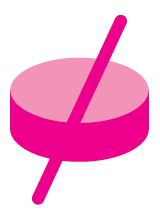 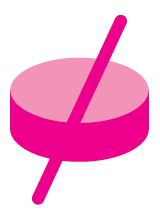 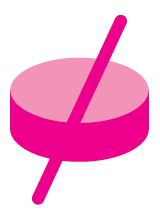 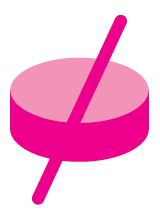 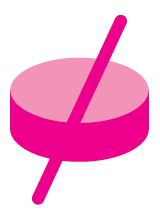 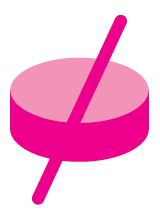 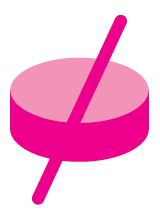 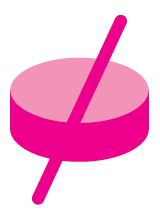 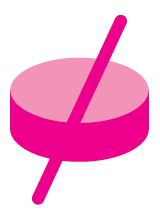 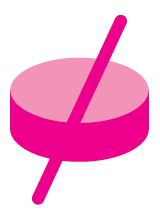 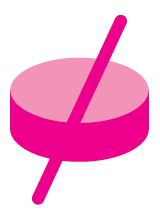 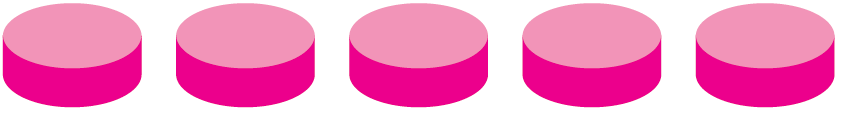 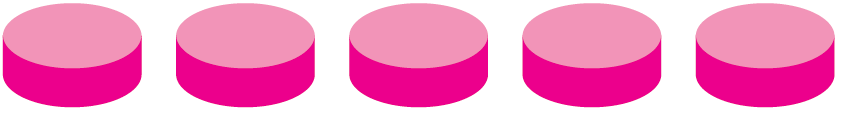 18
Il doit en rester 42.
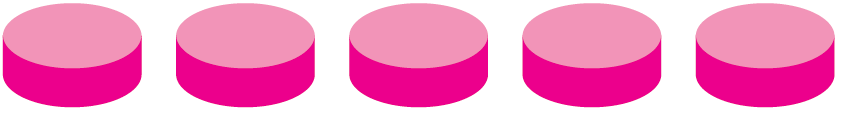 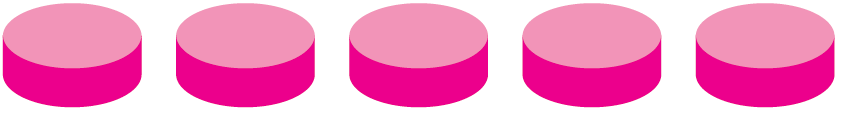 Donc on en a retiré 18.
© BORDAS/SEJER, 2022 – Calcul mental CM1
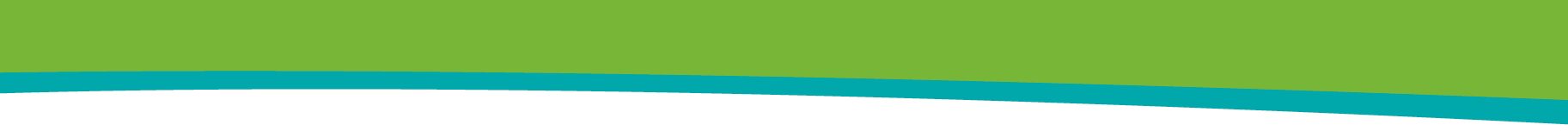 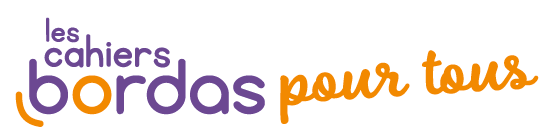 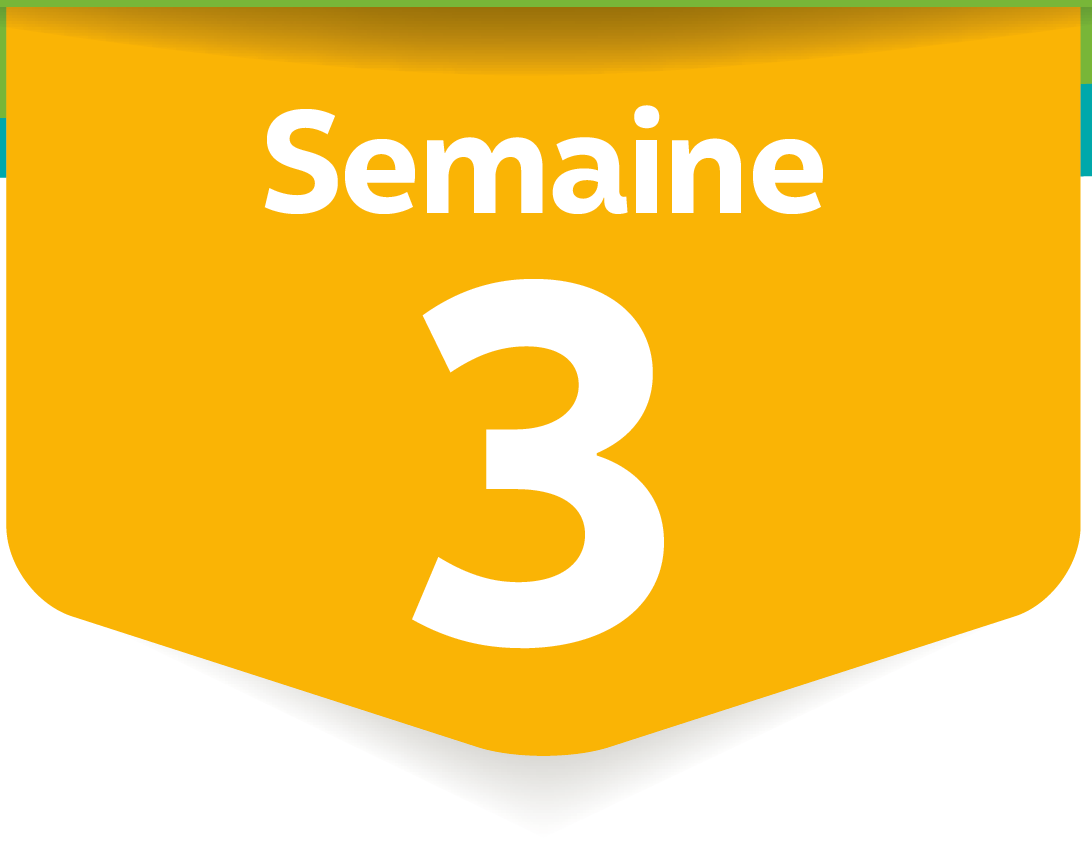 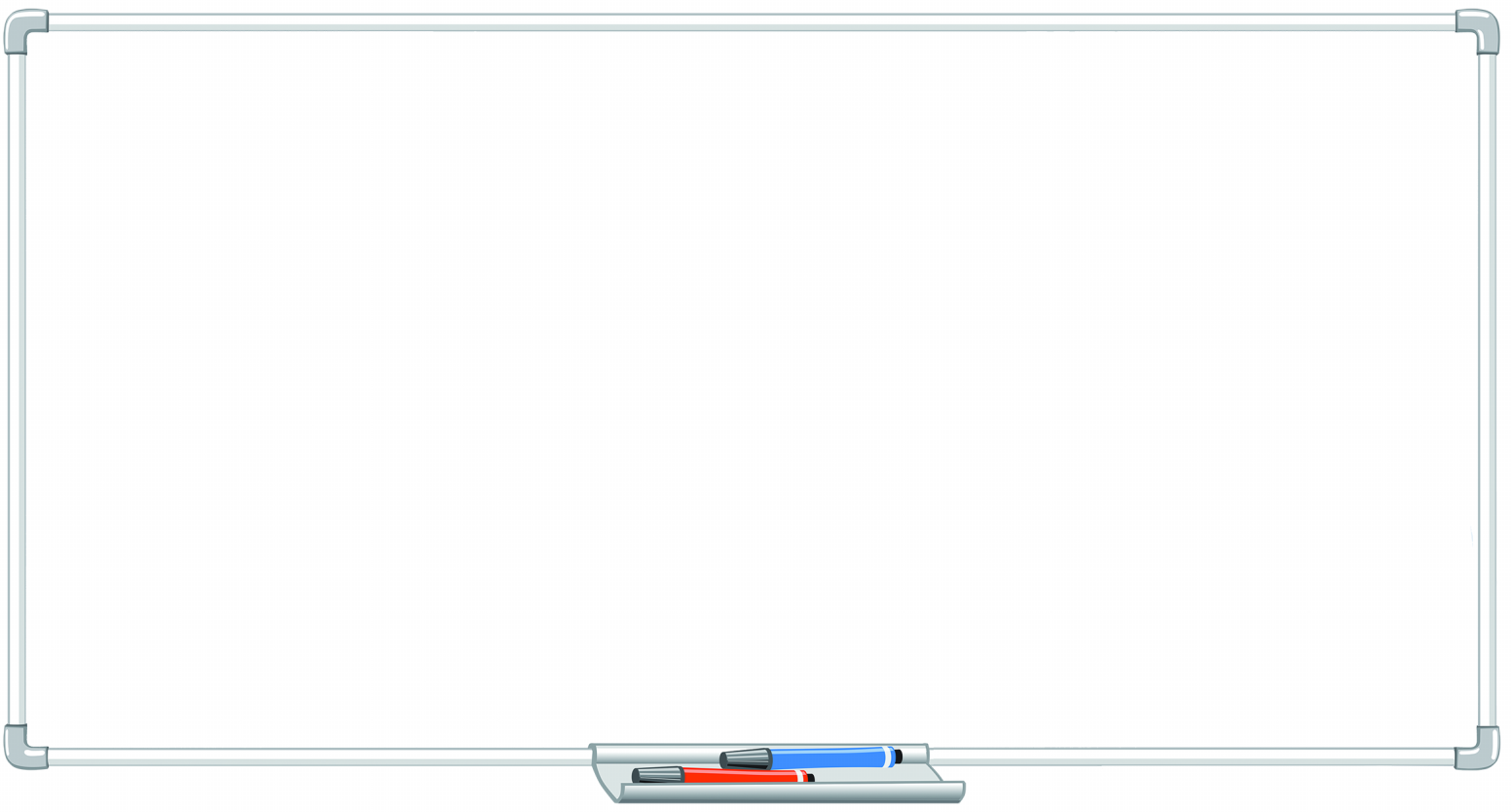 Calcule.
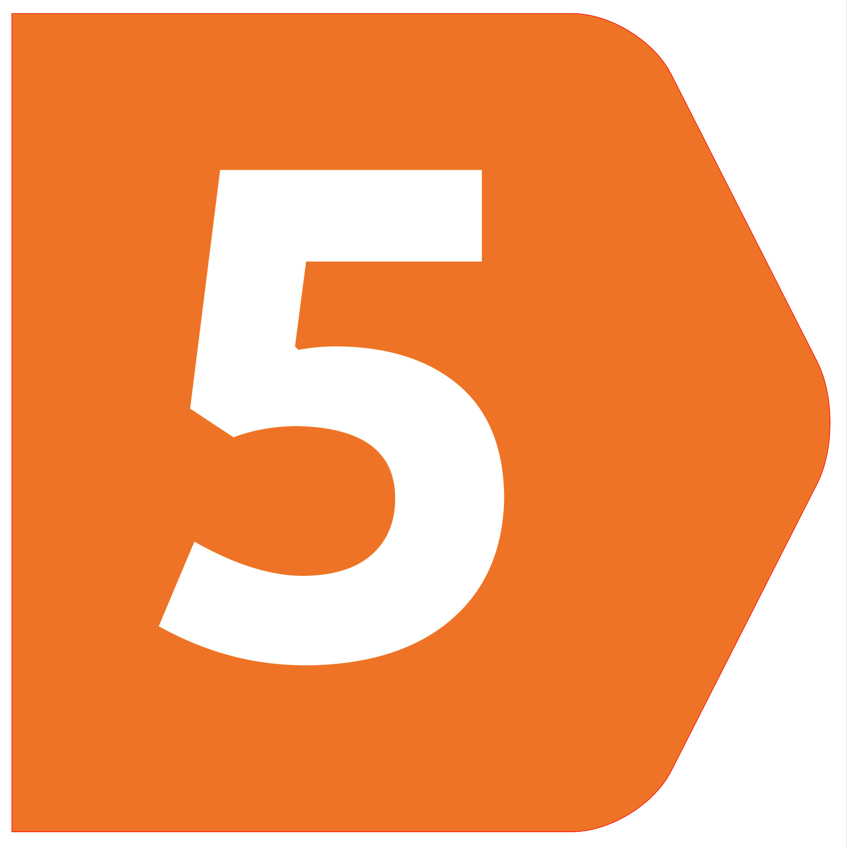 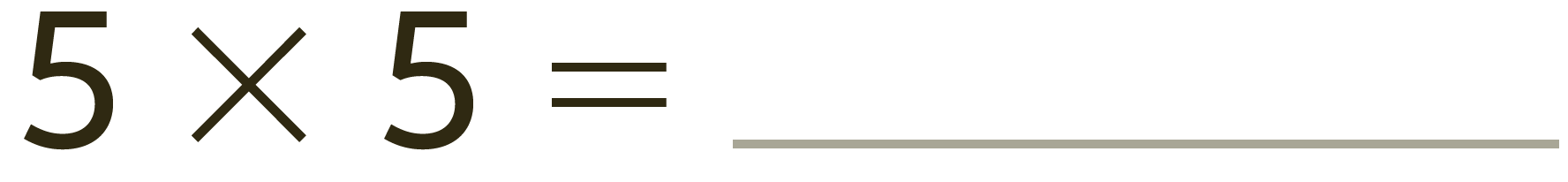 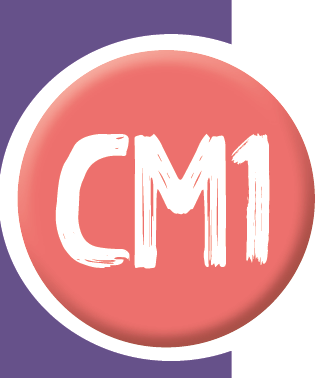 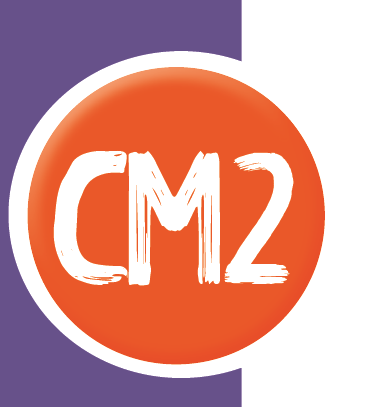 Multiplier un nombre par 5,c’est additionner 5 fois ce nombre.
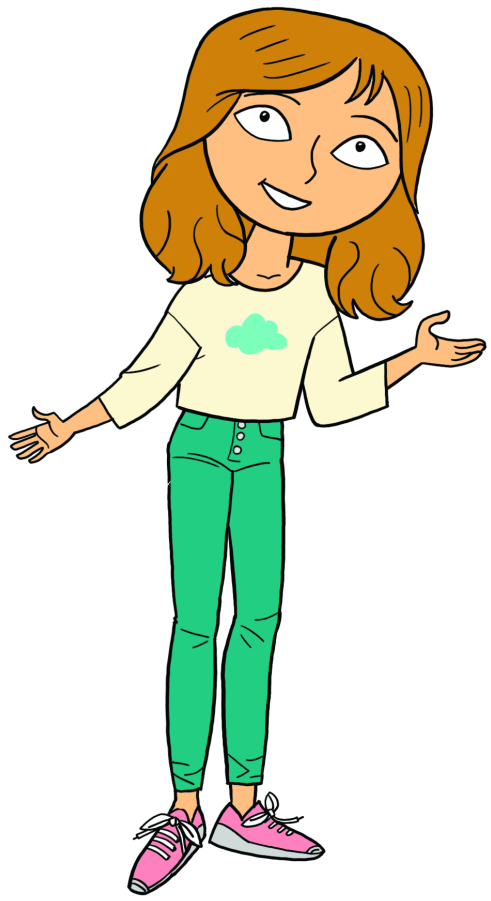 © BORDAS/SEJER, 2022 – Calcul mental CM1
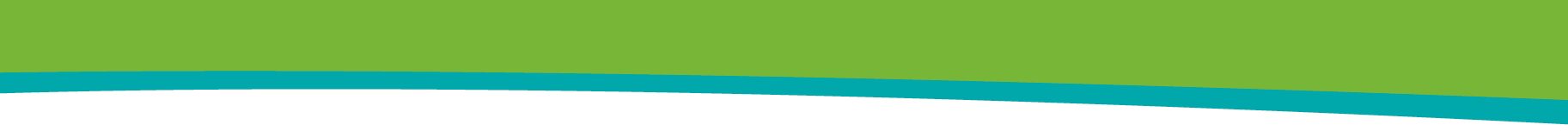 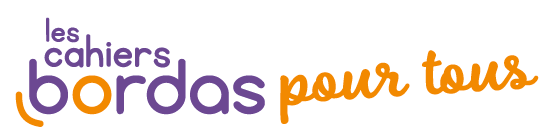 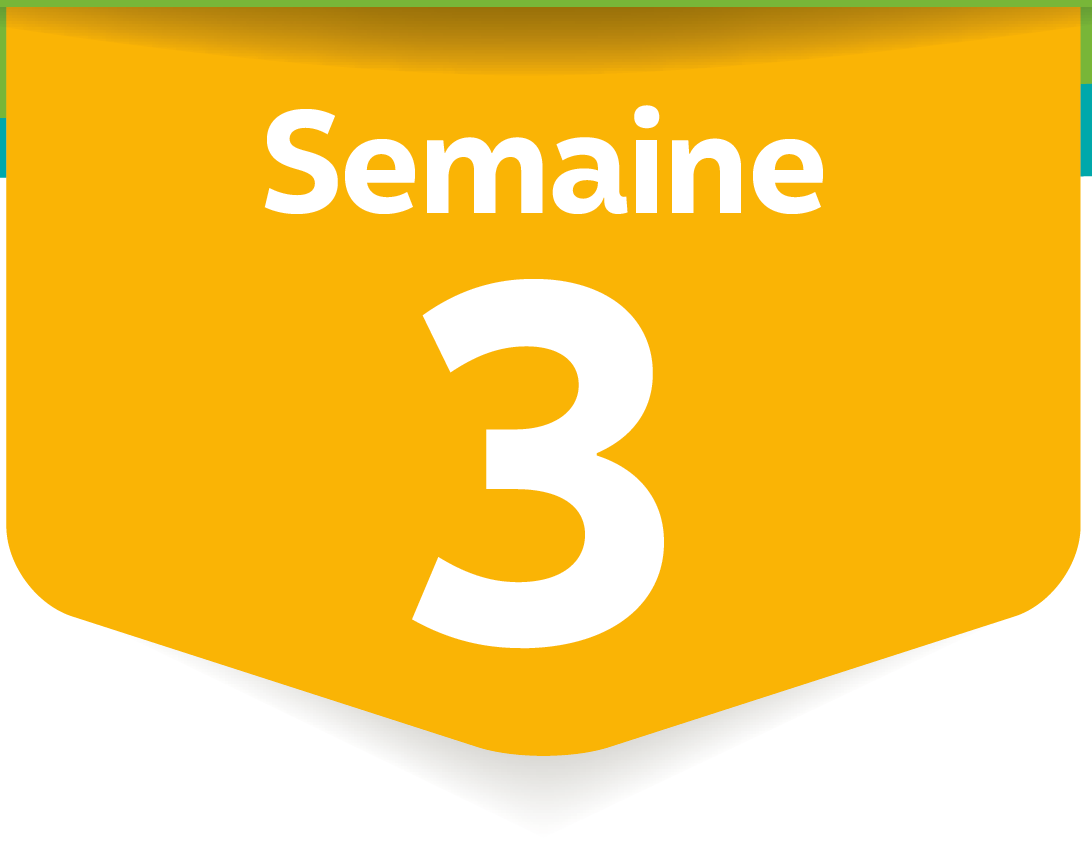 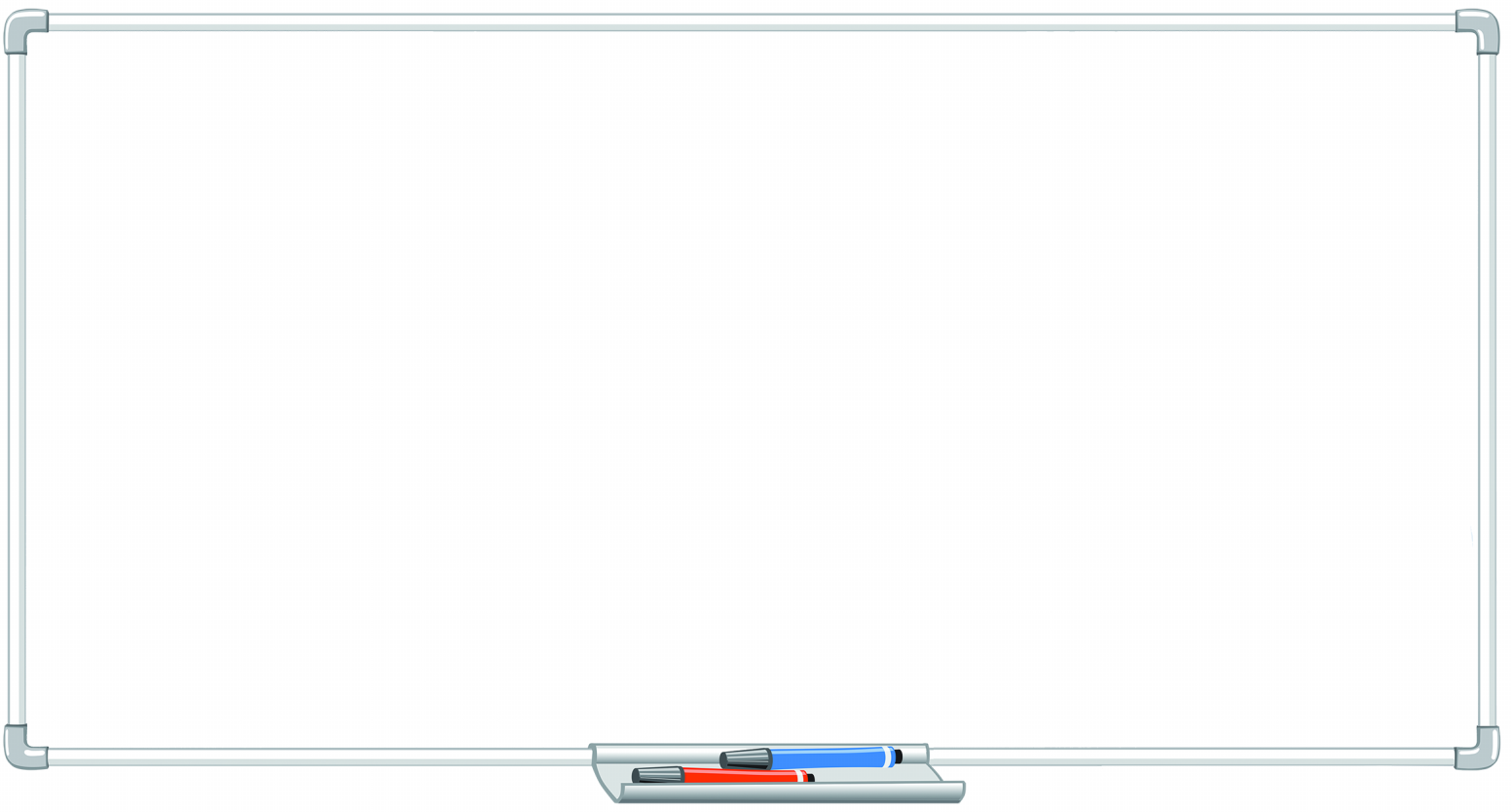 Calcule.
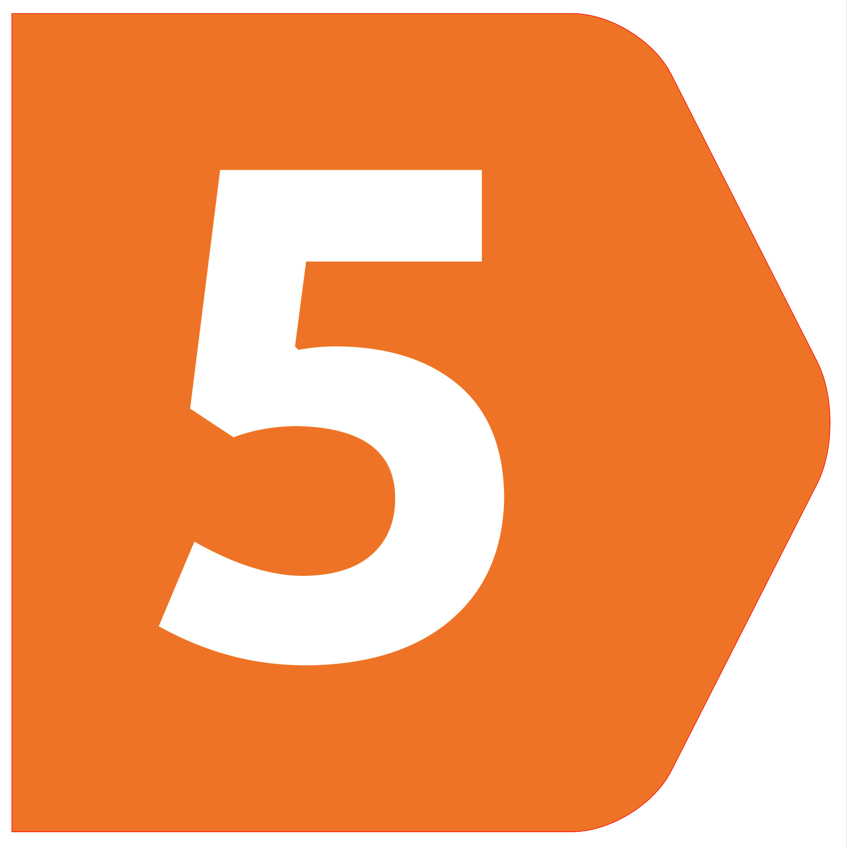 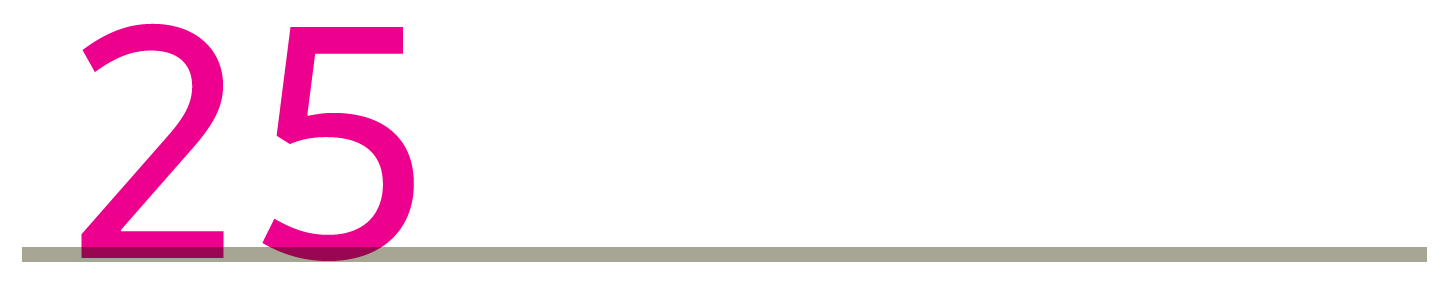 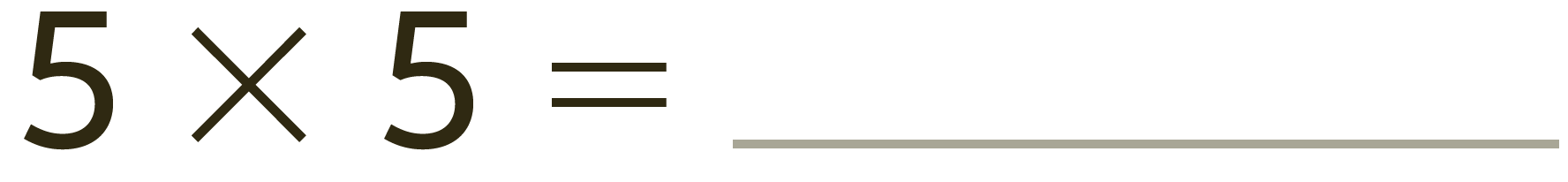 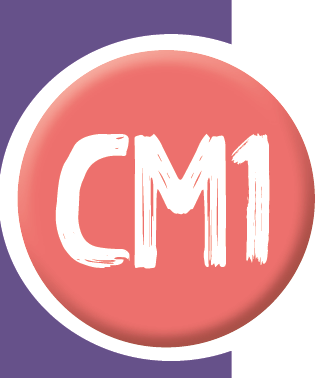 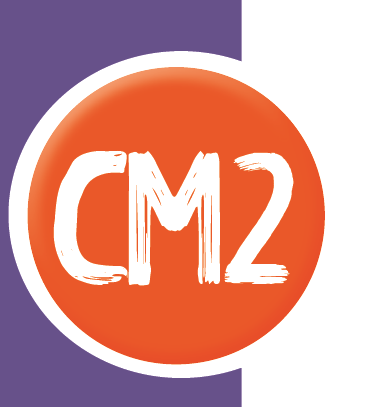 © BORDAS/SEJER, 2022 – Calcul mental CM1
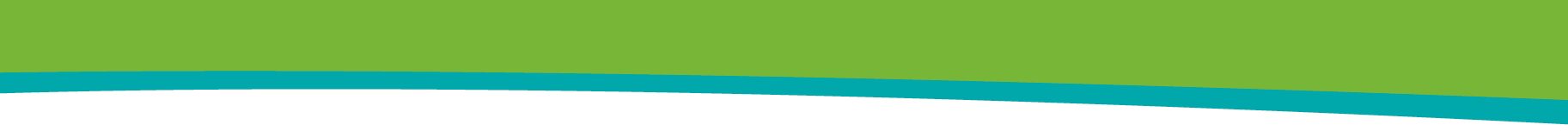 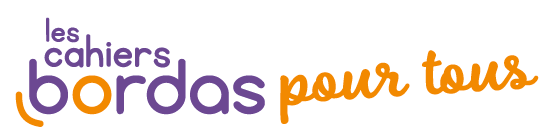 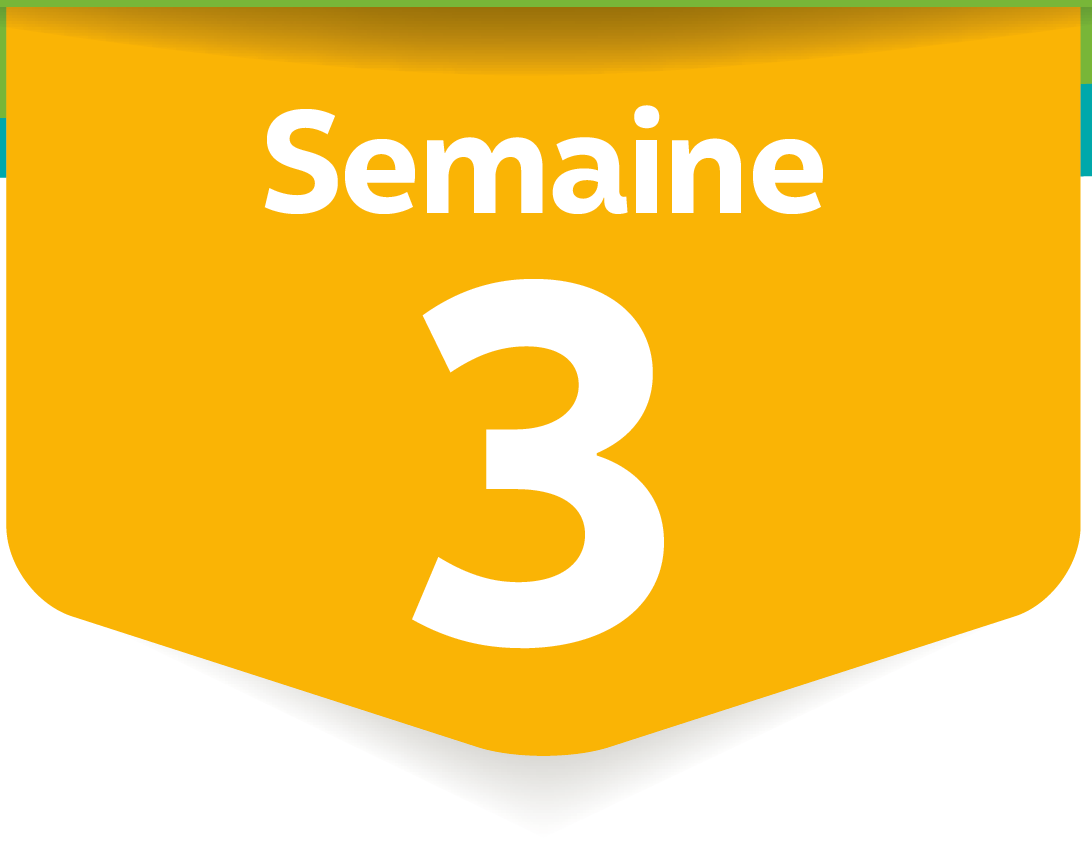 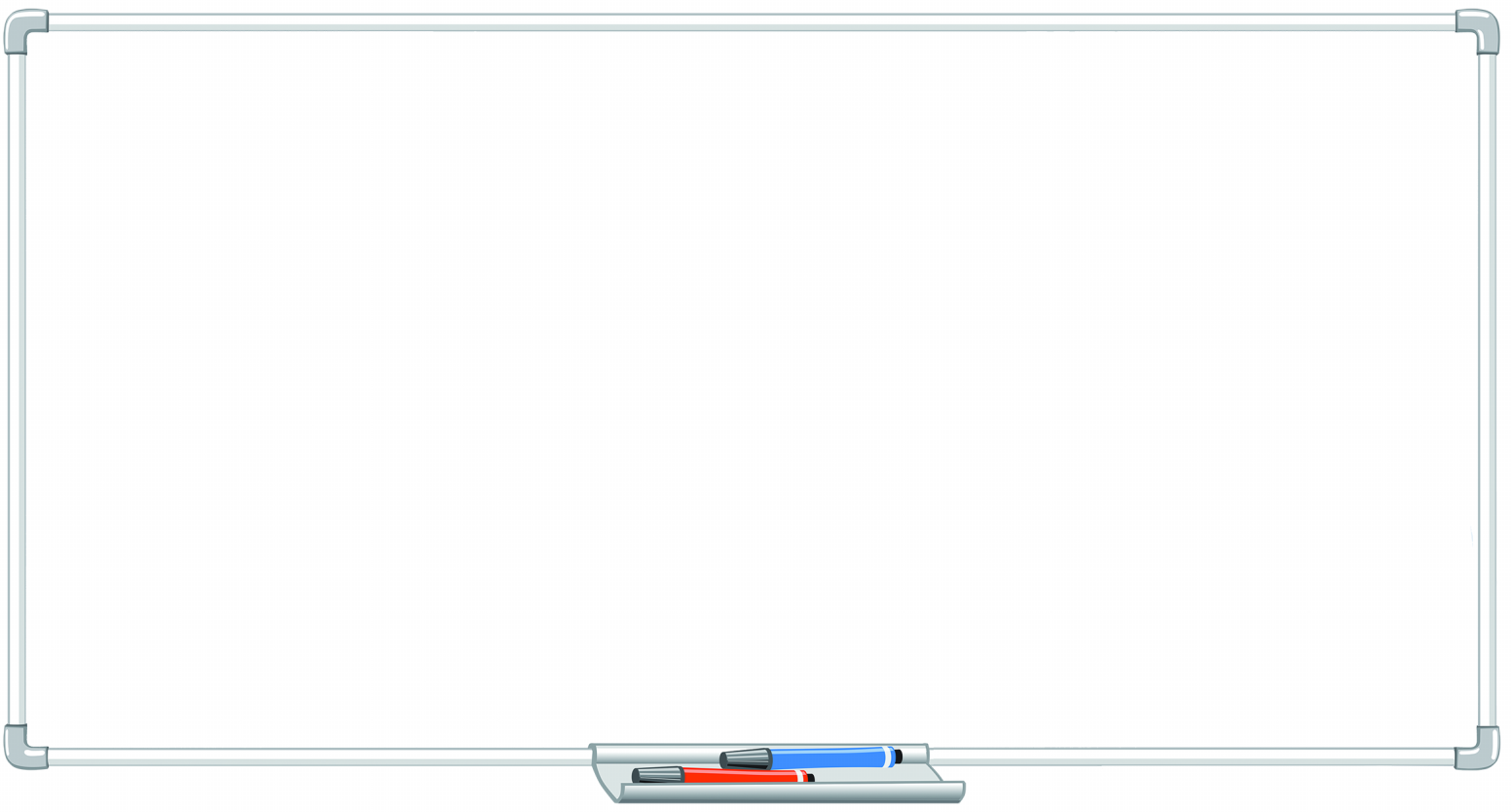 Calcule.
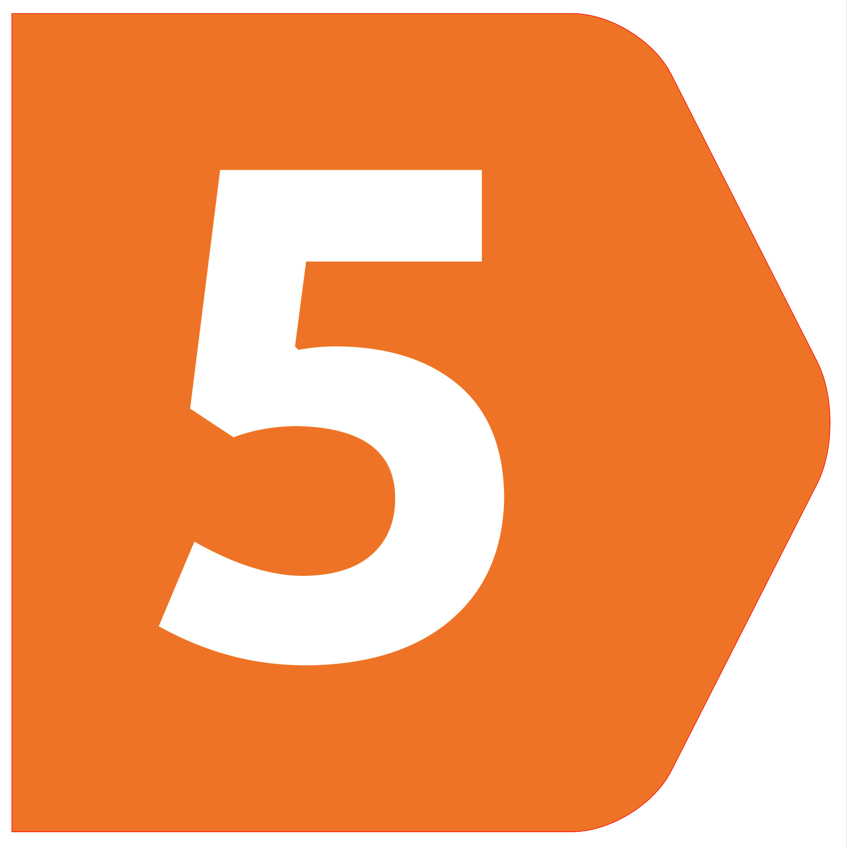 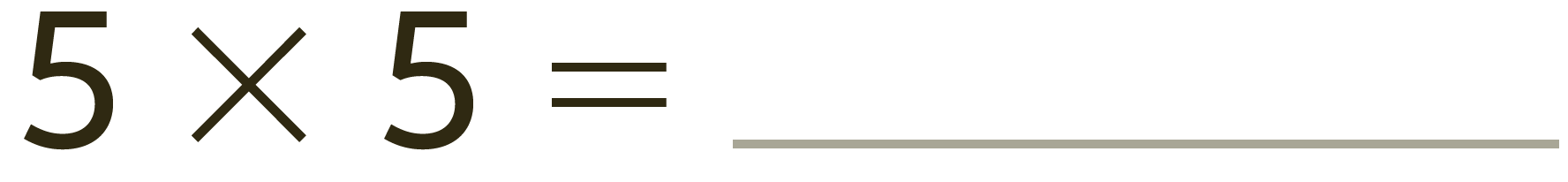 1 x 5 = 5
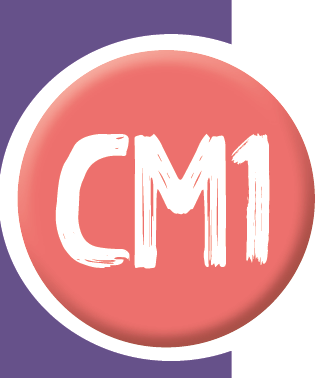 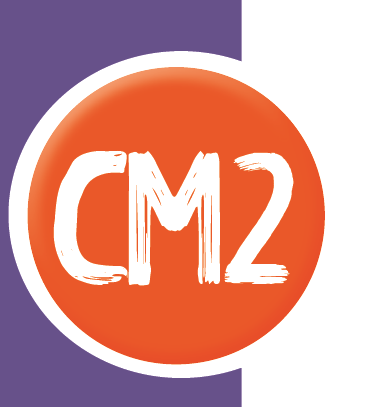 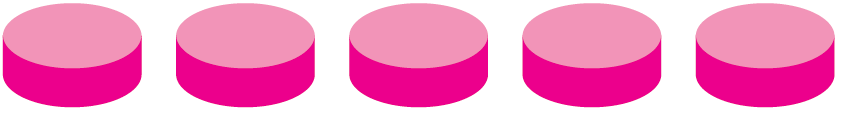 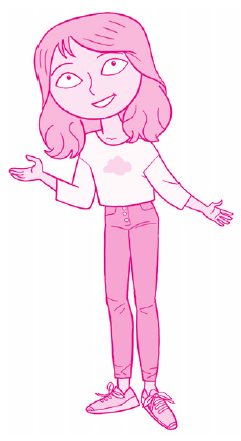 5
© BORDAS/SEJER, 2022 – Calcul mental CM1
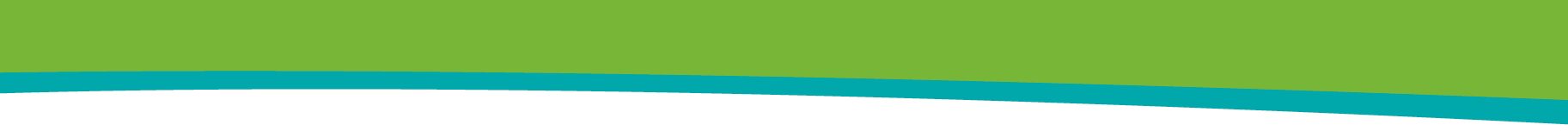 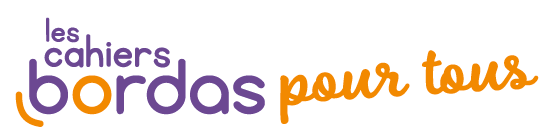 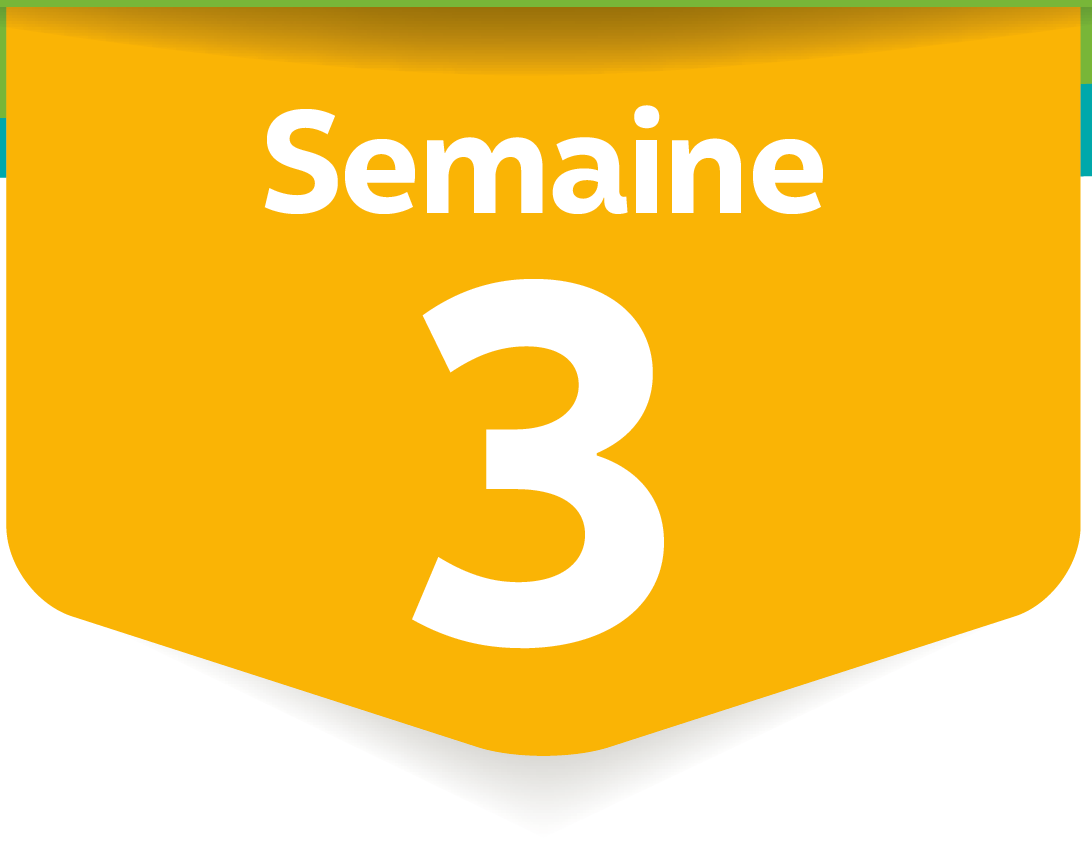 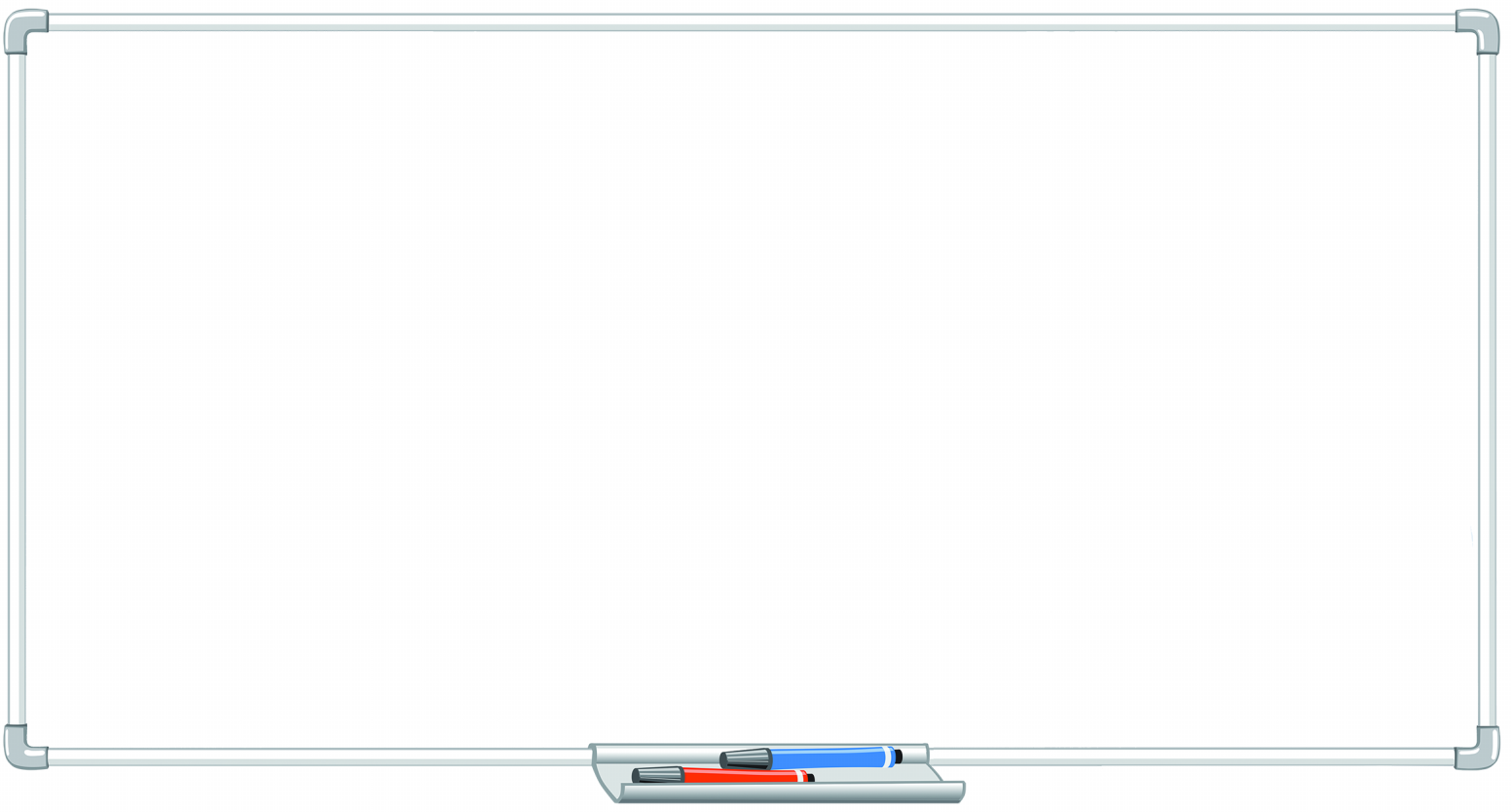 Calcule.
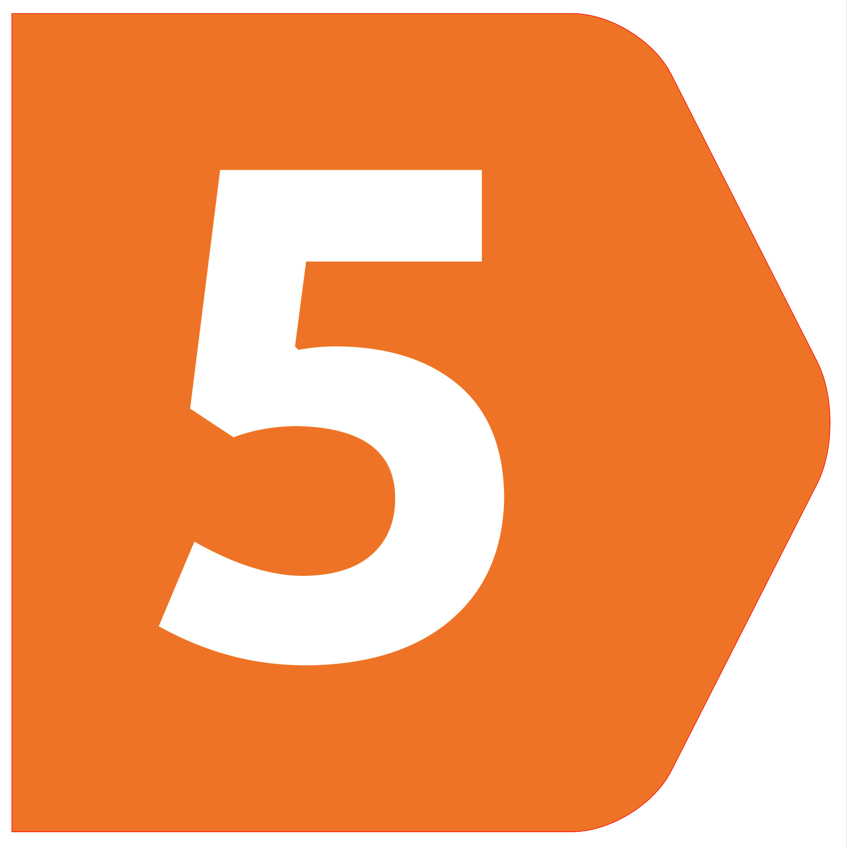 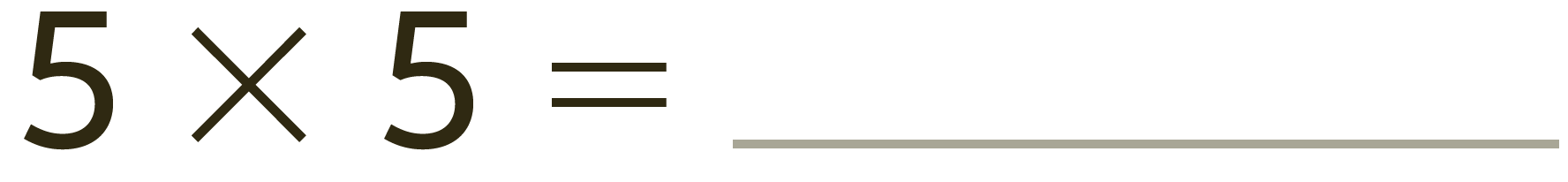 1 x 5 = 5
  2 x 5 = 10
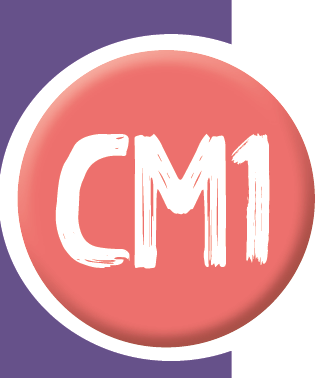 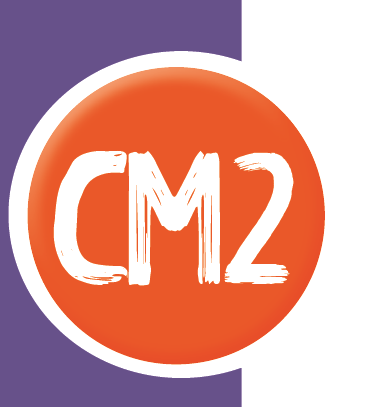 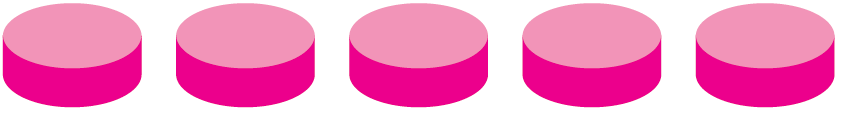 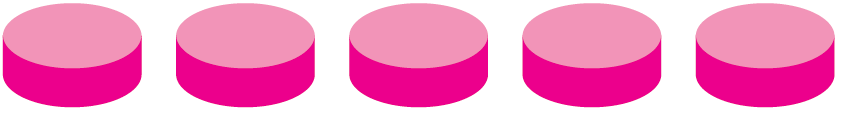 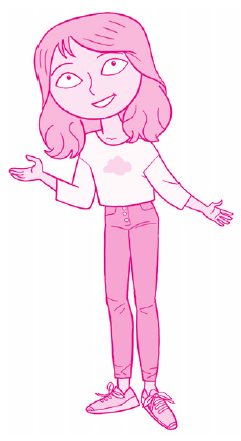 5 + 5
© BORDAS/SEJER, 2022 – Calcul mental CM1
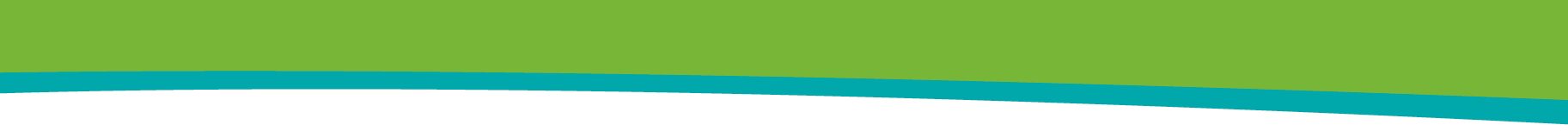 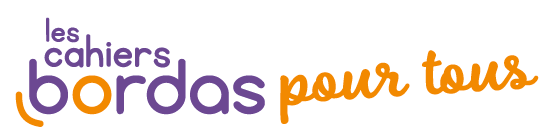 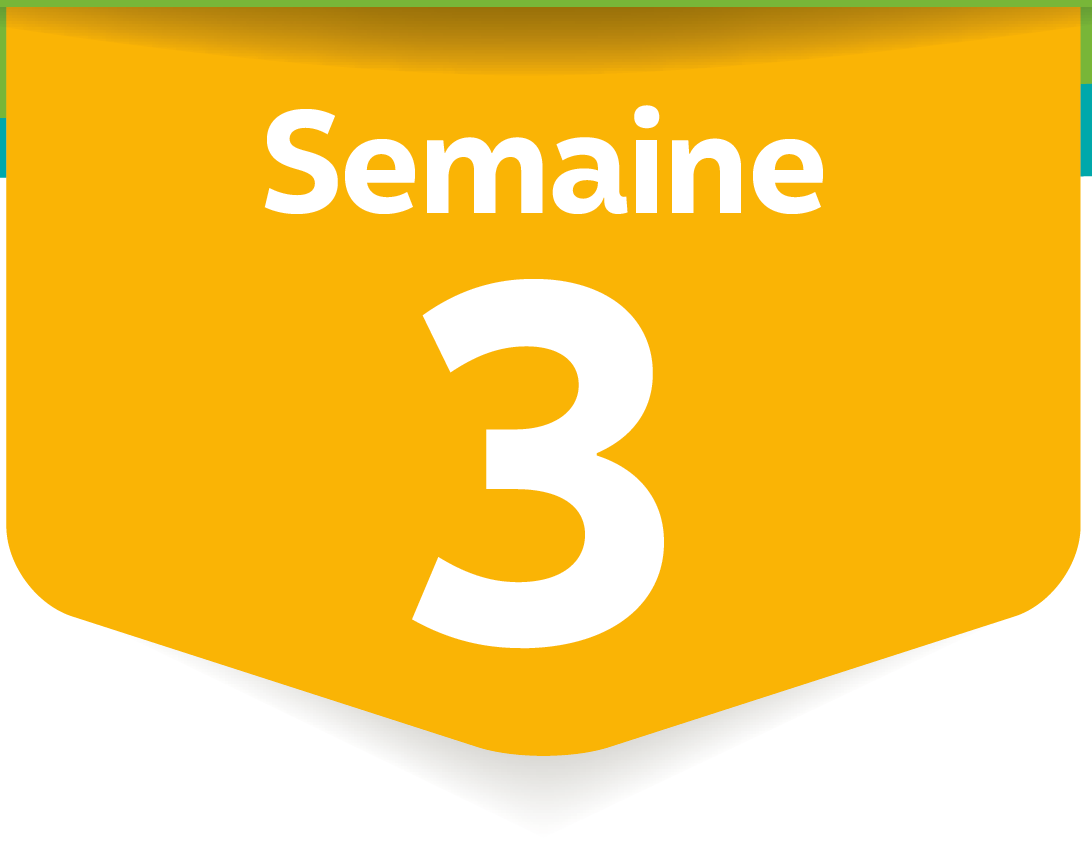 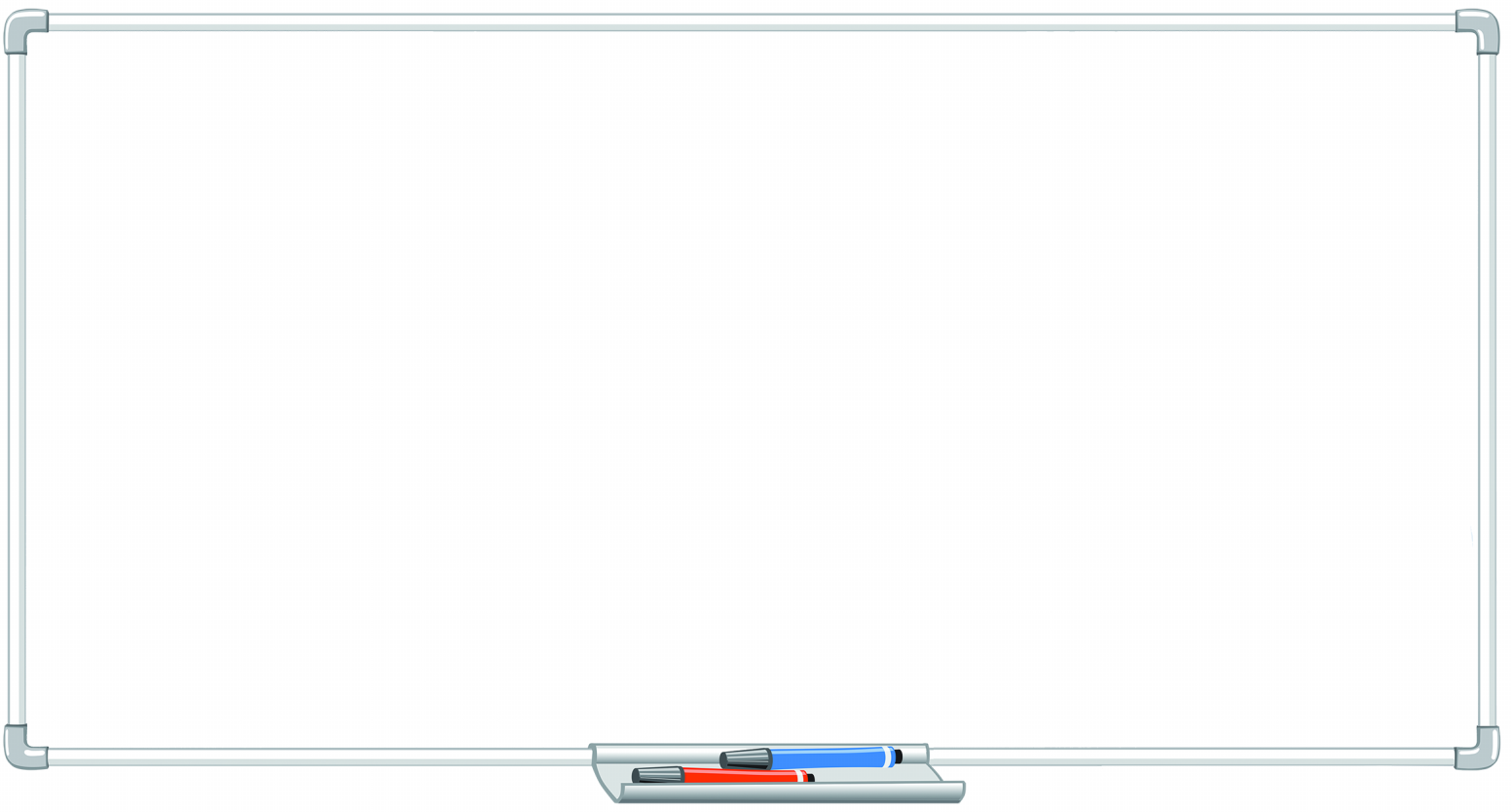 Calcule.
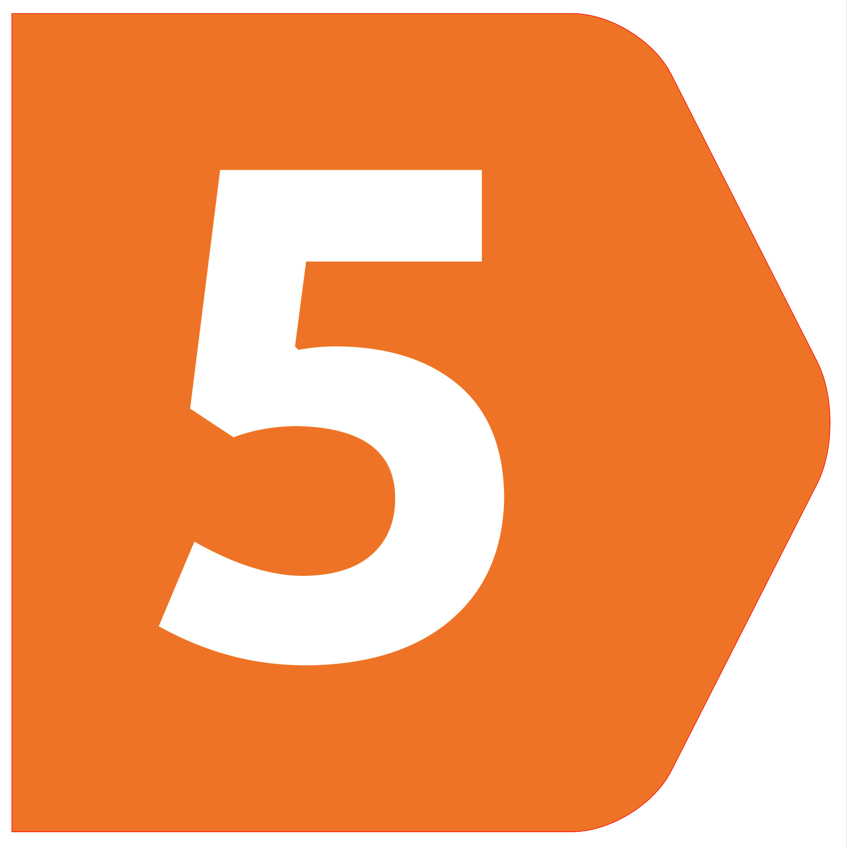 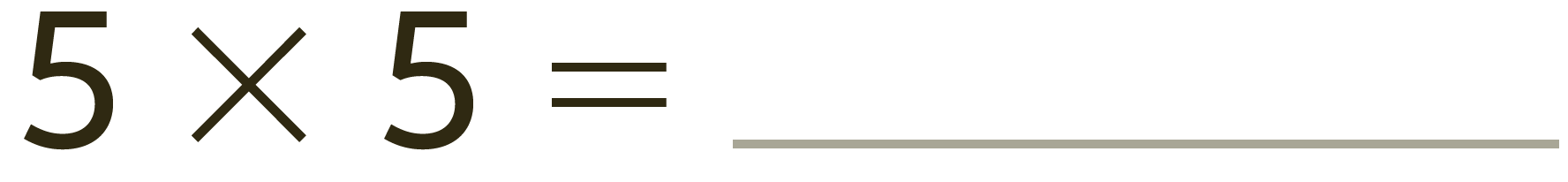 1 x 5 = 5
  2 x 5 = 10
  3 x 5 = 15
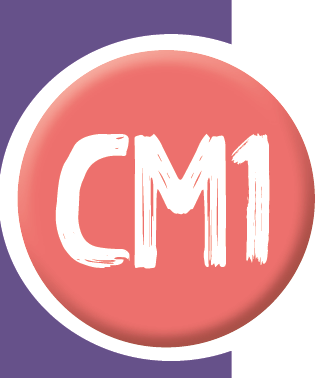 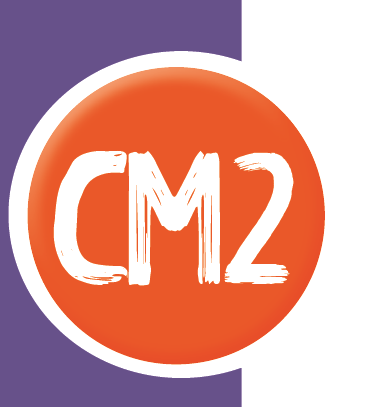 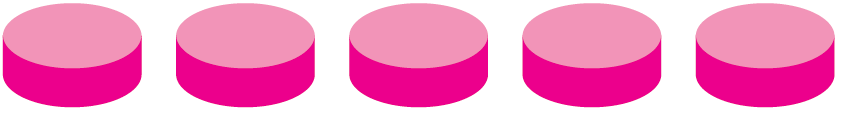 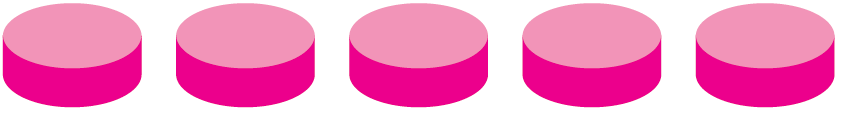 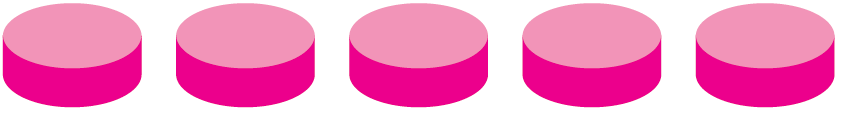 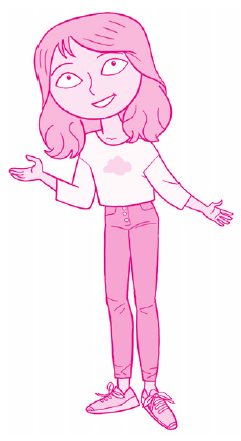 5 + 5 + 5
© BORDAS/SEJER, 2022 – Calcul mental CM1
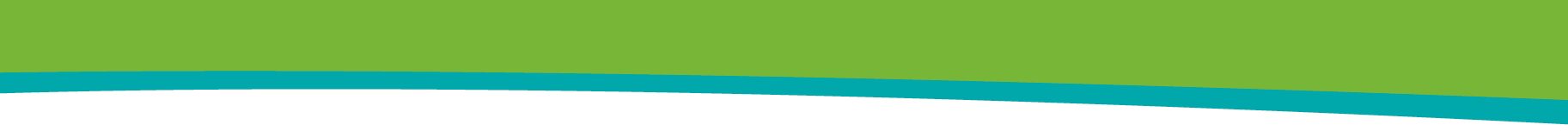 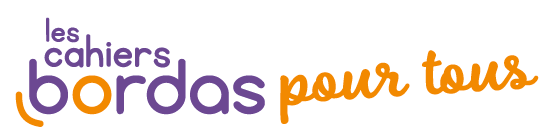 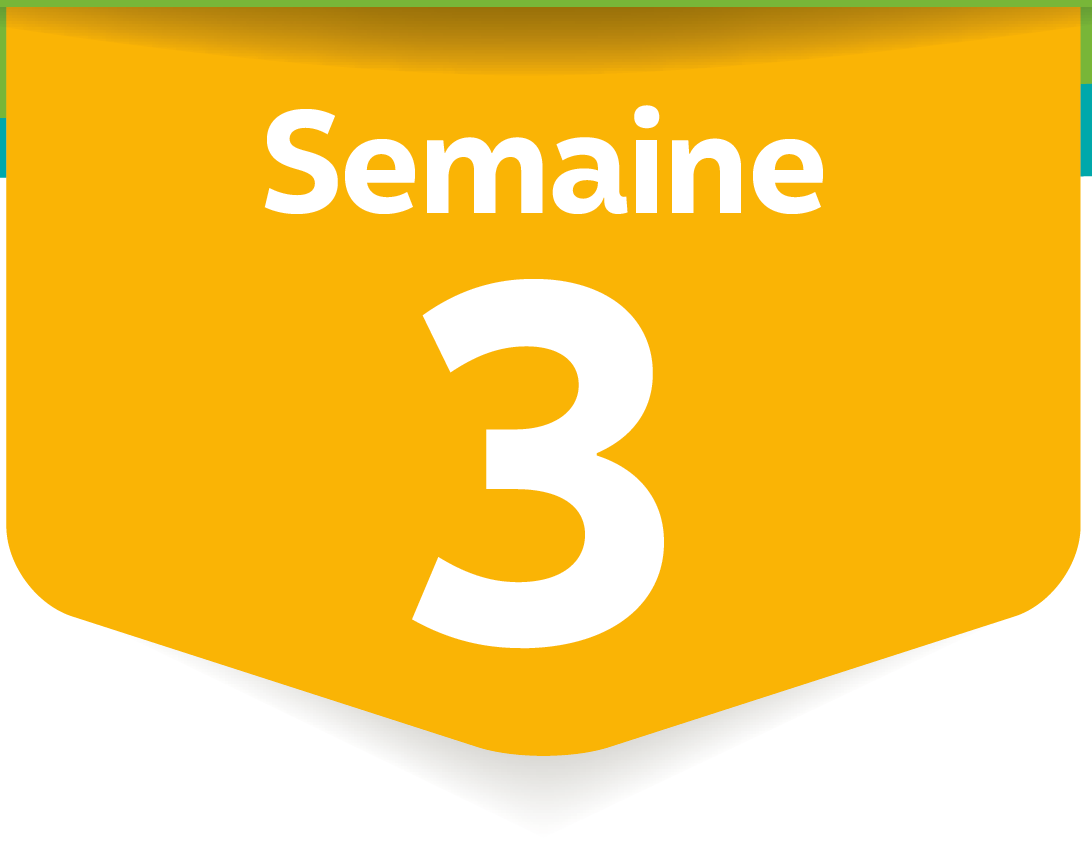 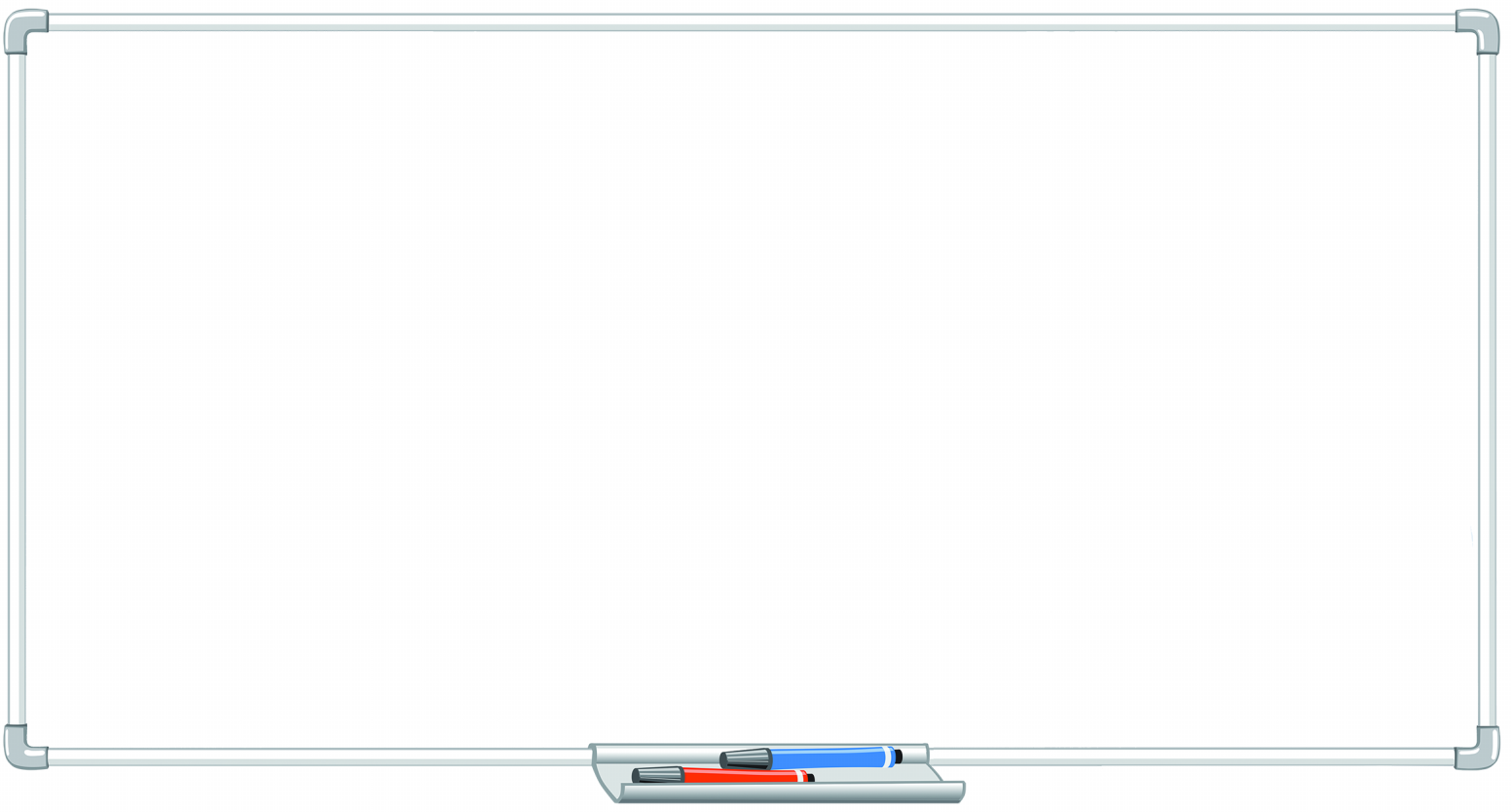 Calcule.
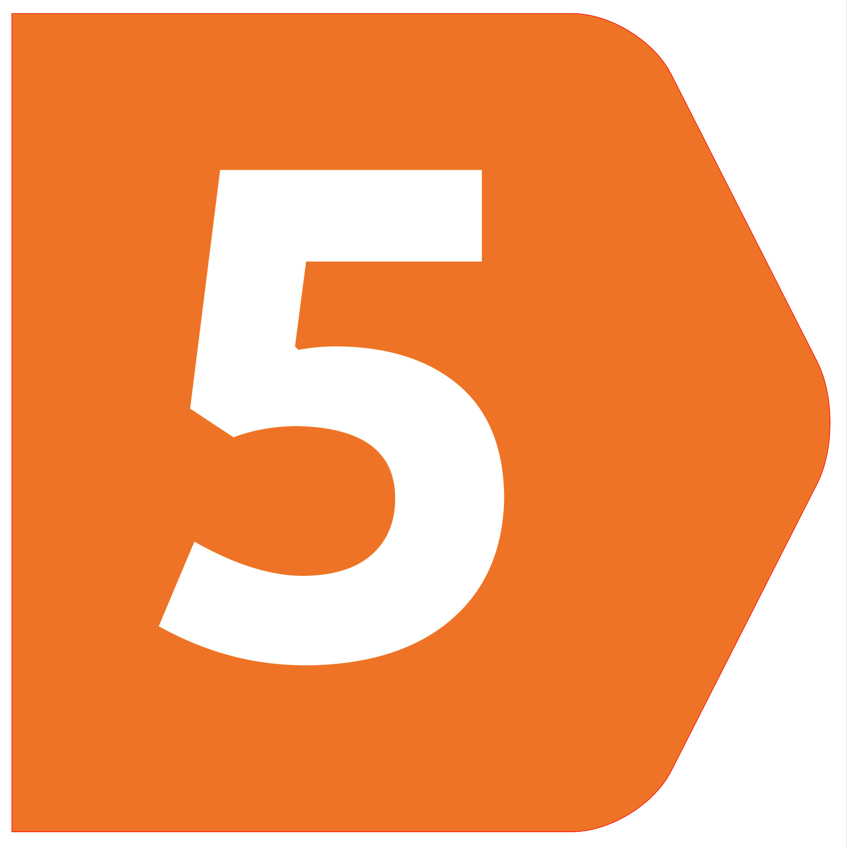 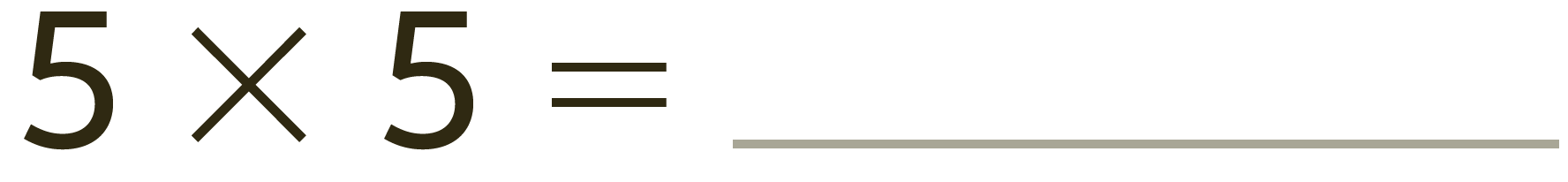 1 x 5 = 5
  2 x 5 = 10
  3 x 5 = 15
  4 x 5 = 20
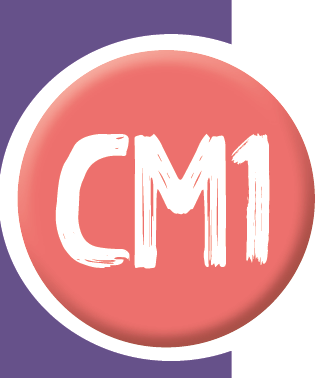 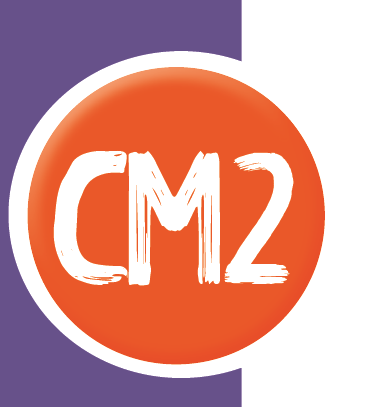 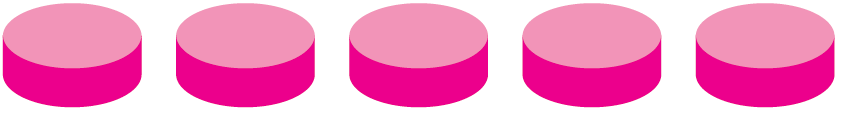 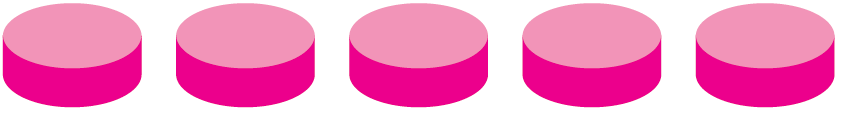 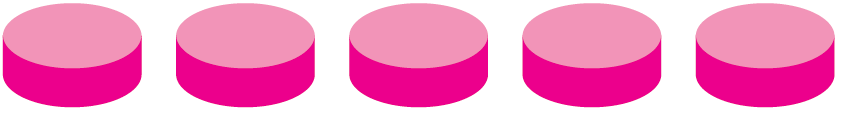 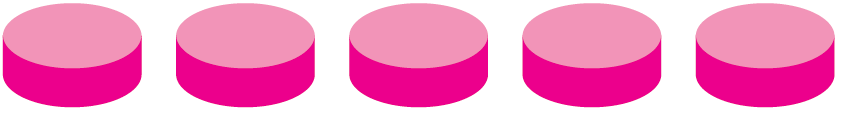 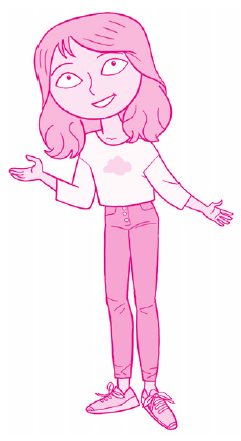 5 + 5 + 5 + 5
© BORDAS/SEJER, 2022 – Calcul mental CM1
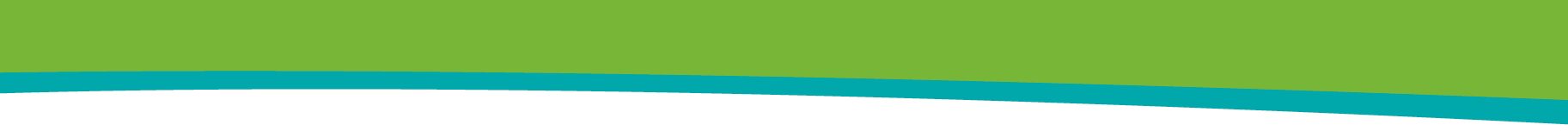 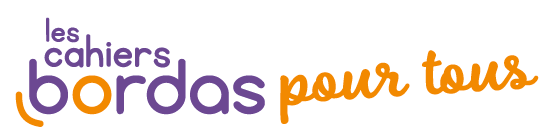 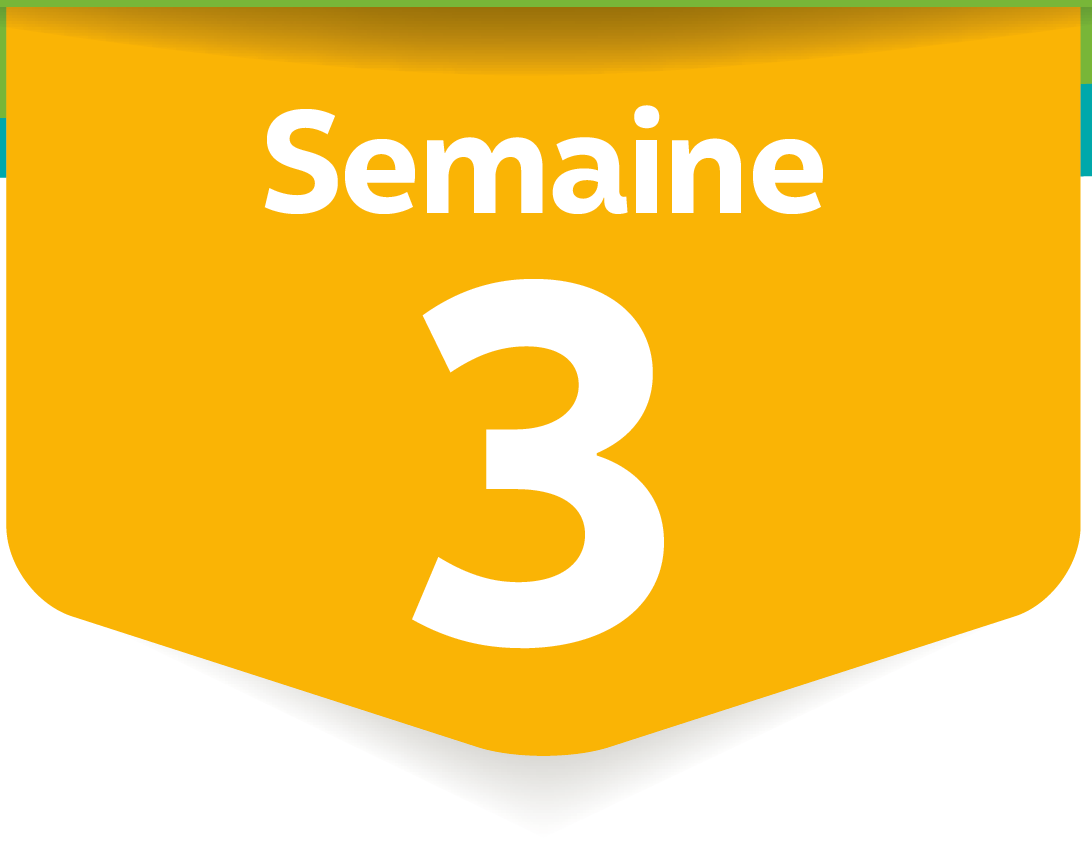 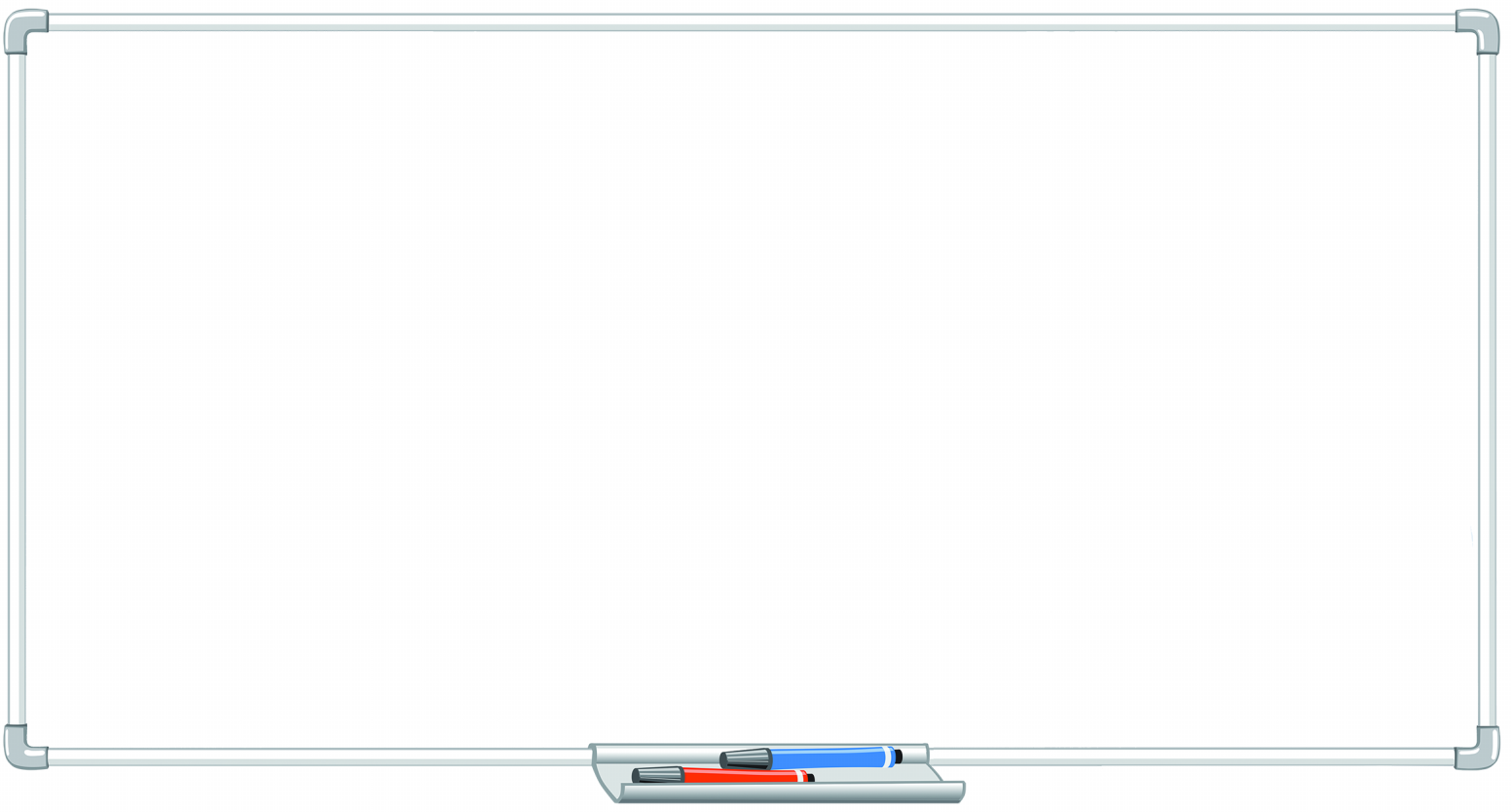 Calcule.
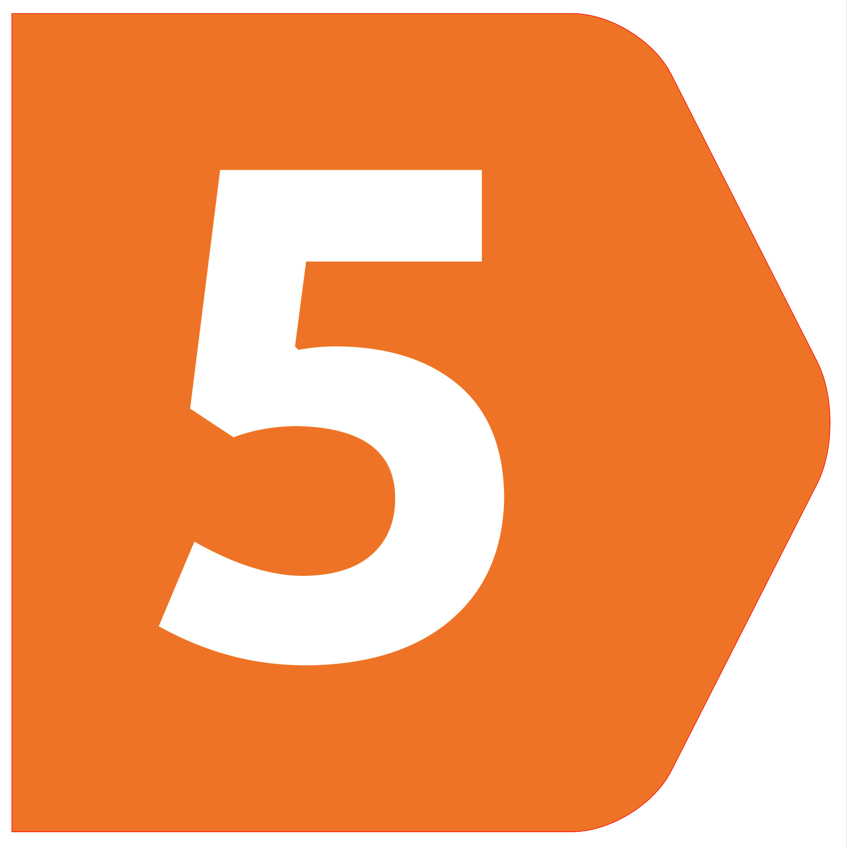 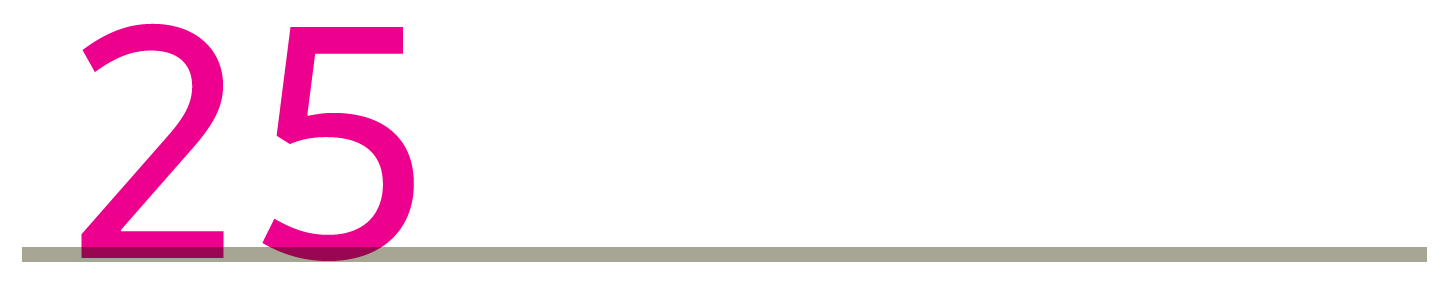 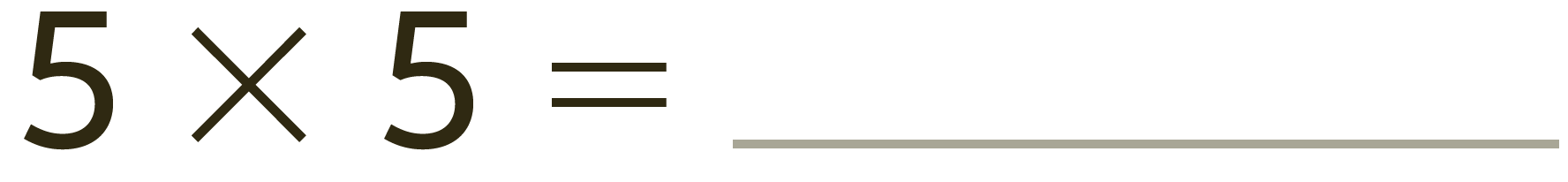 1 x 5 = 5
  2 x 5 = 10
  3 x 5 = 15
  4 x 5 = 20
  5 x 5 = 25
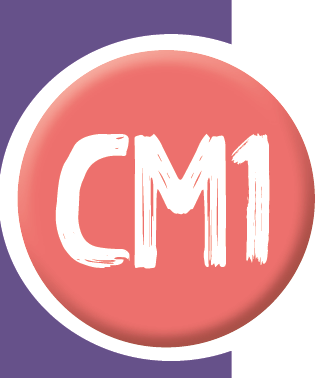 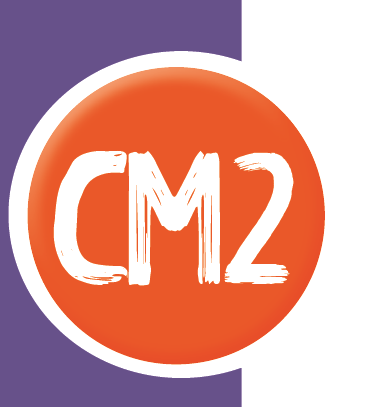 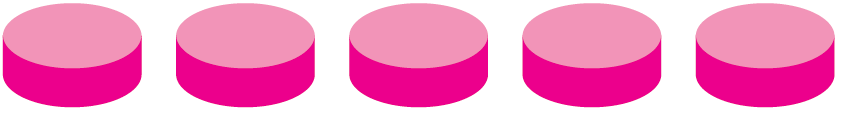 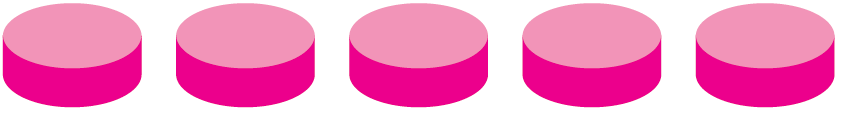 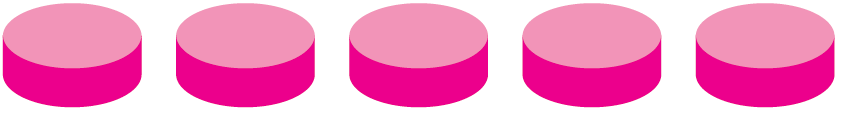 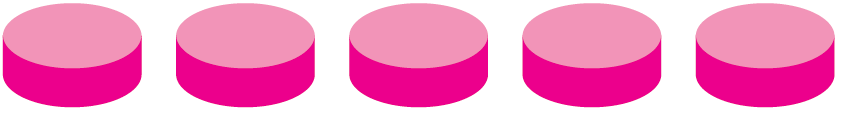 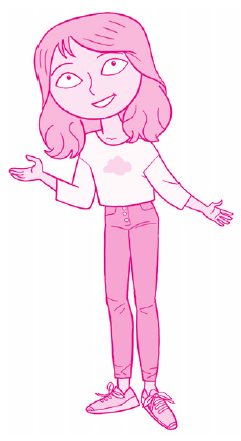 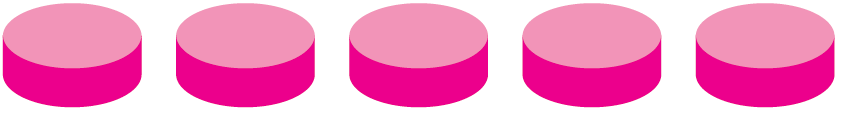 5 + 5 + 5 + 5 + 5
© BORDAS/SEJER, 2022 – Calcul mental CM1
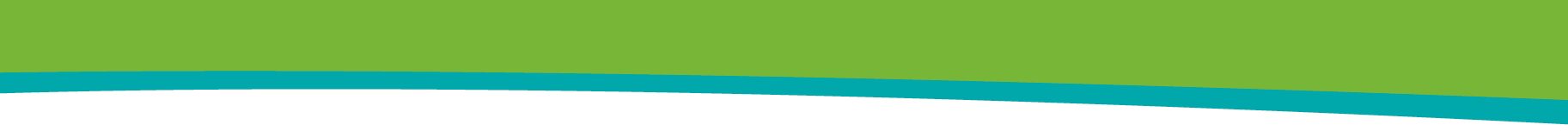 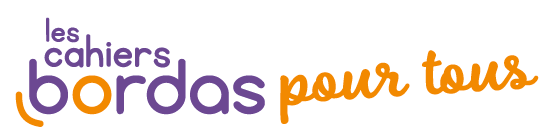 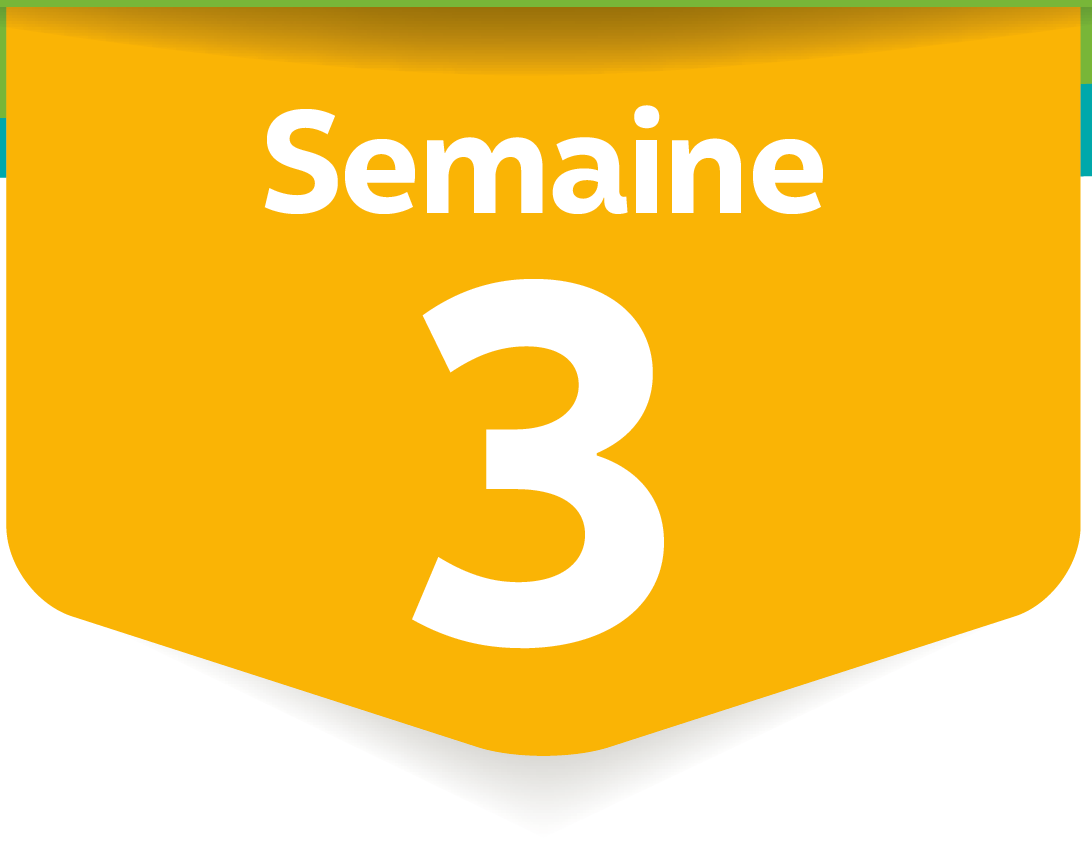 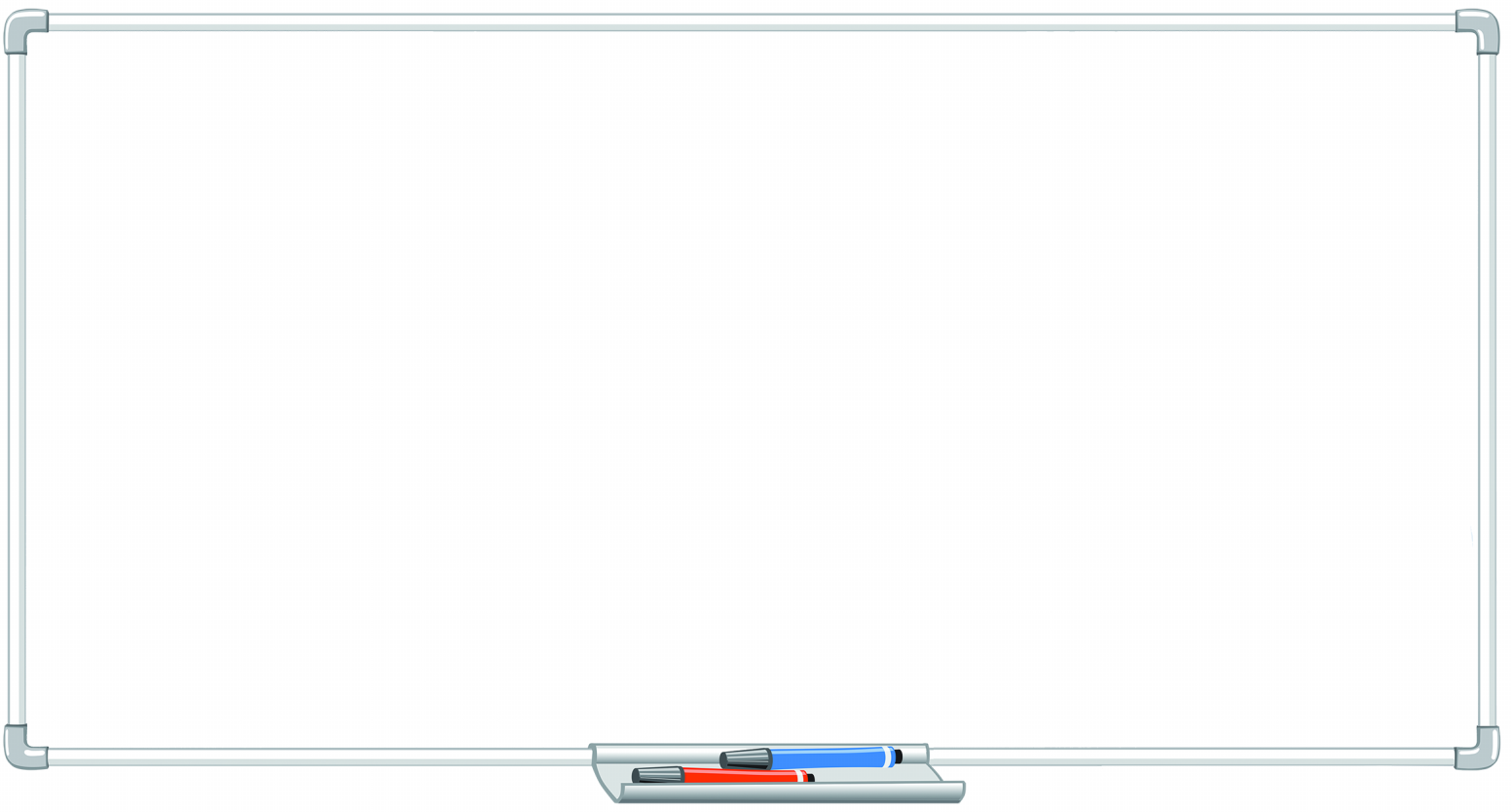 Calcule.
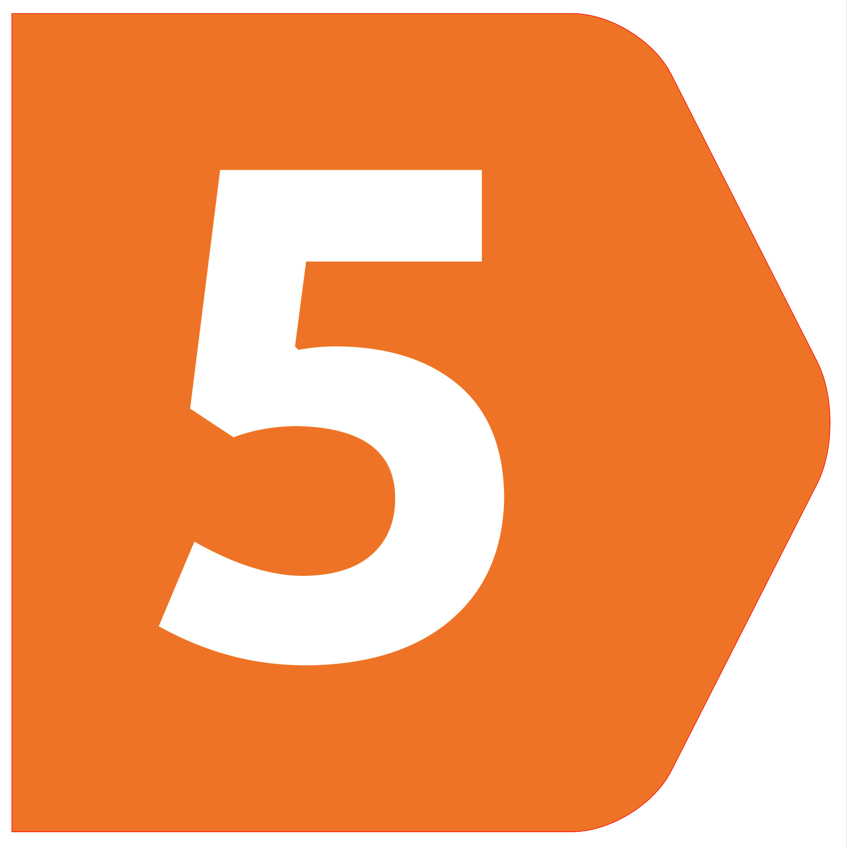 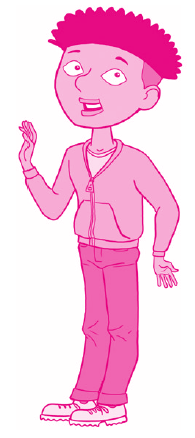 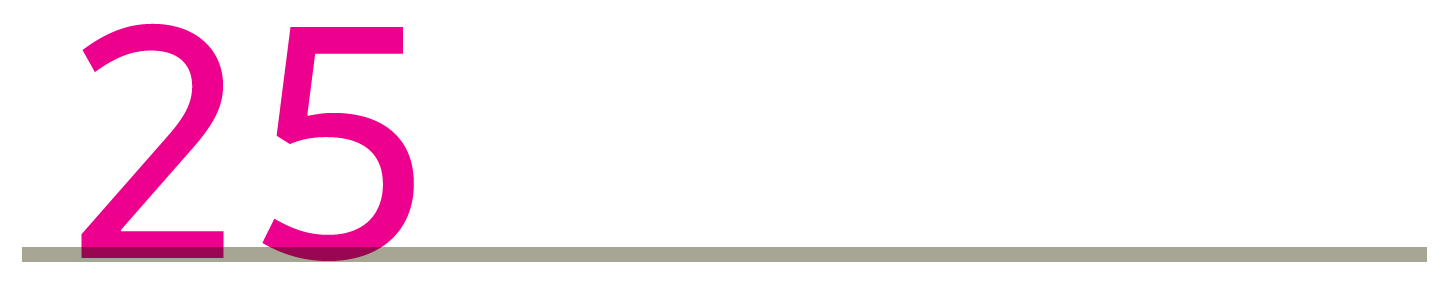 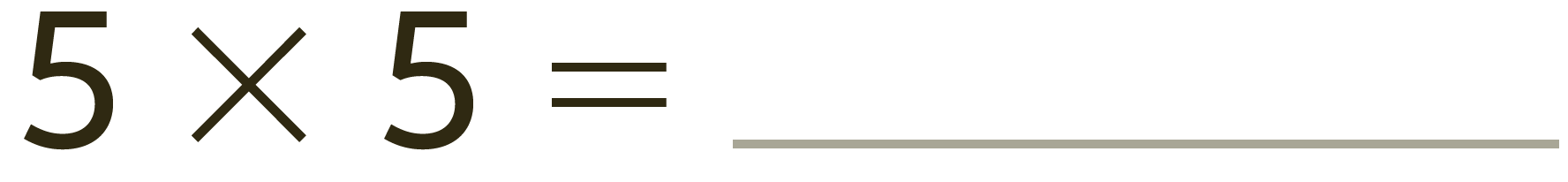 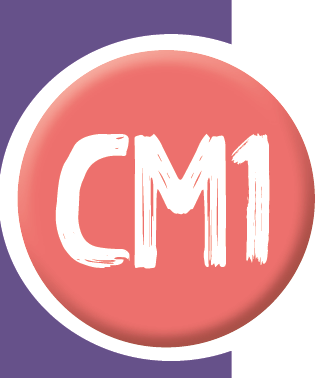 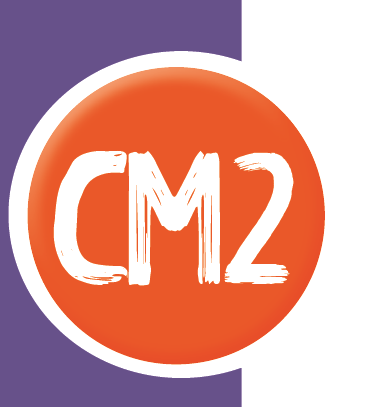 Pour moi c’est automatique,
c’est la table de 5 :
je sais que  5 x 5 = 25.
© BORDAS/SEJER, 2022 – Calcul mental CM1
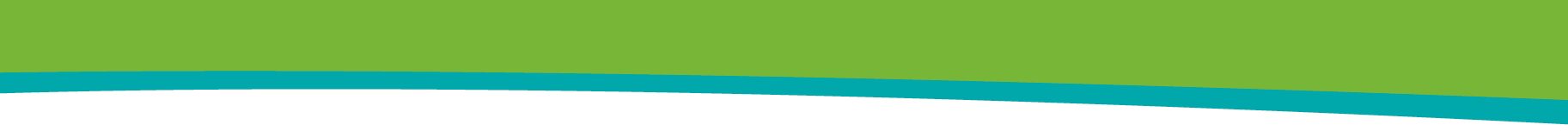 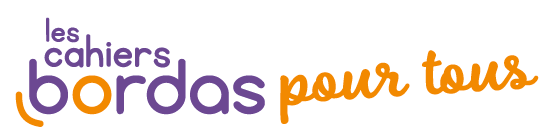 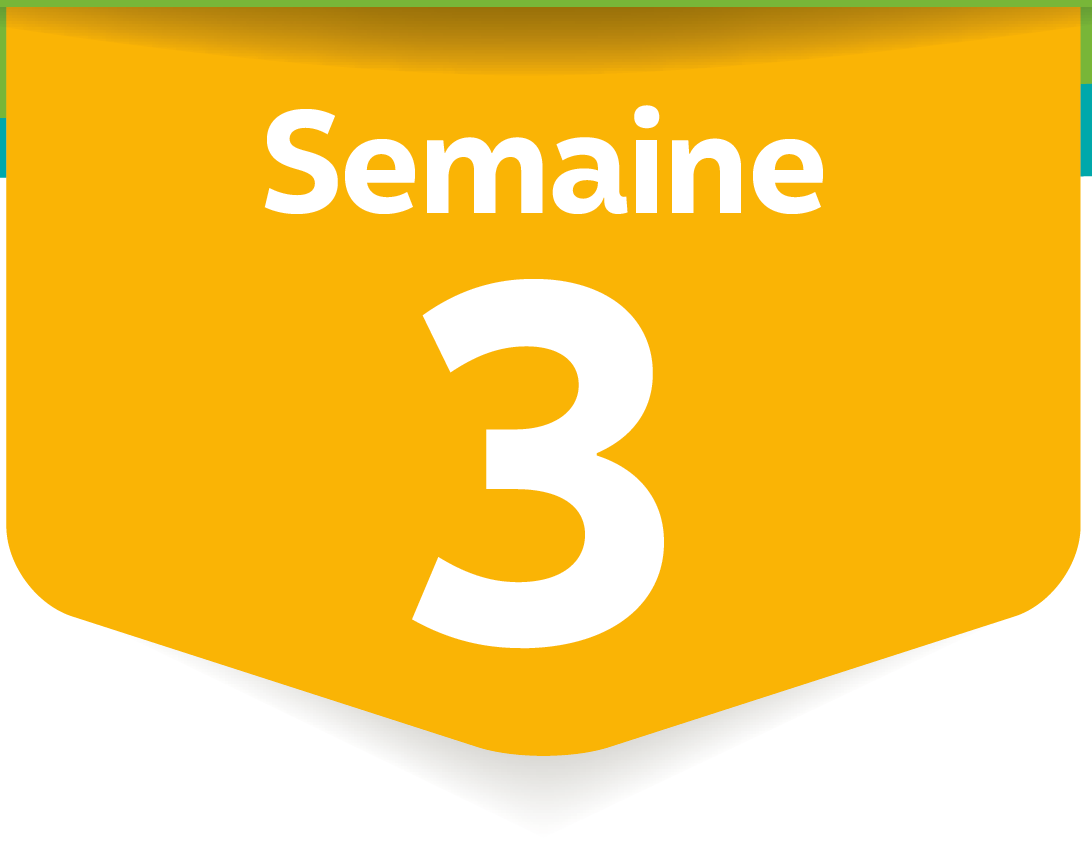 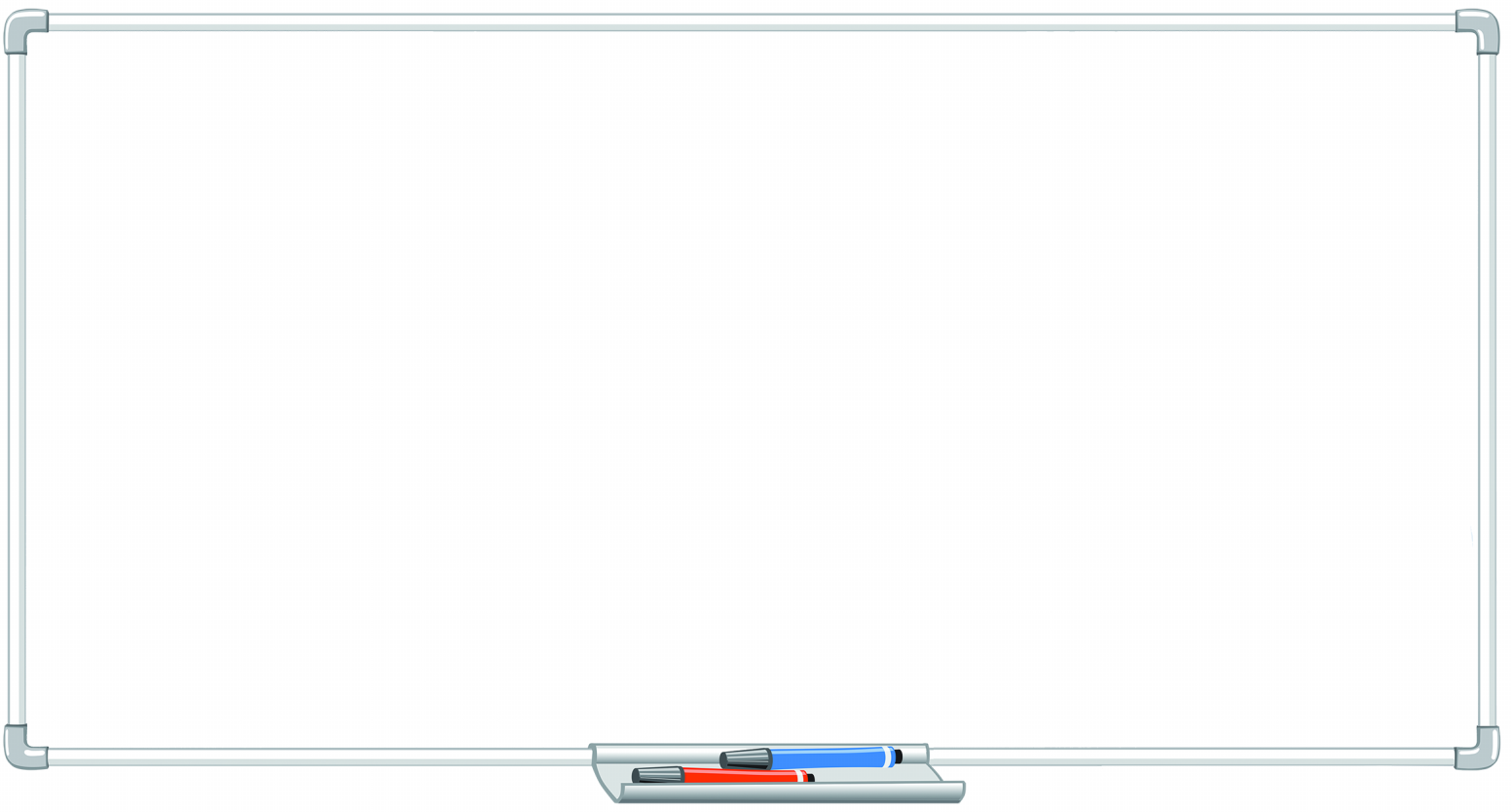 Calcule.
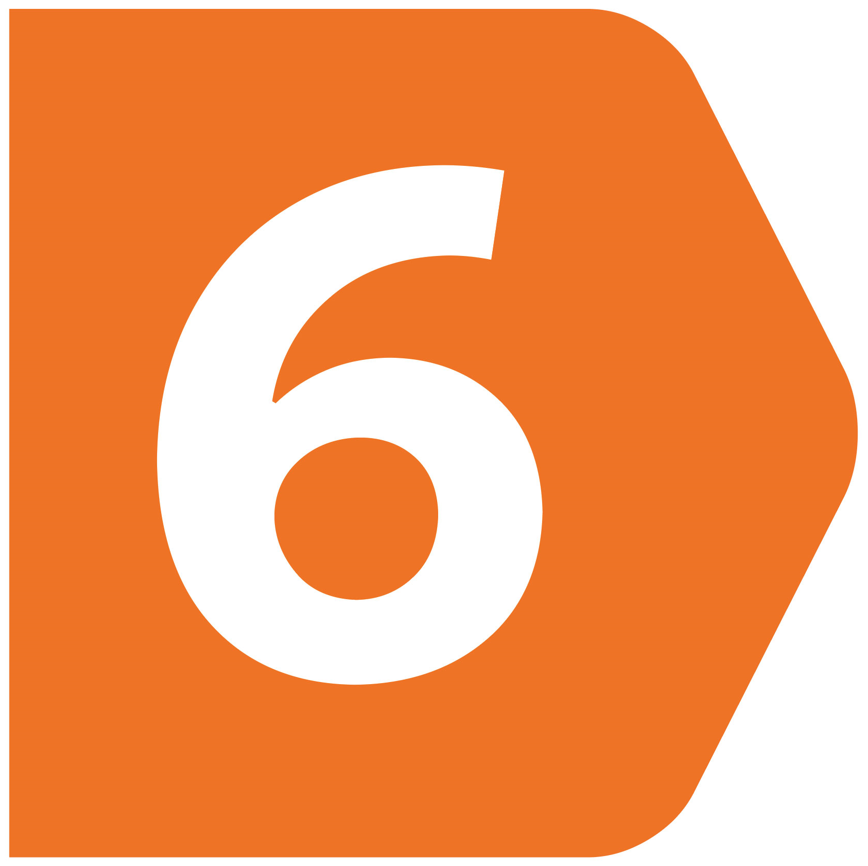 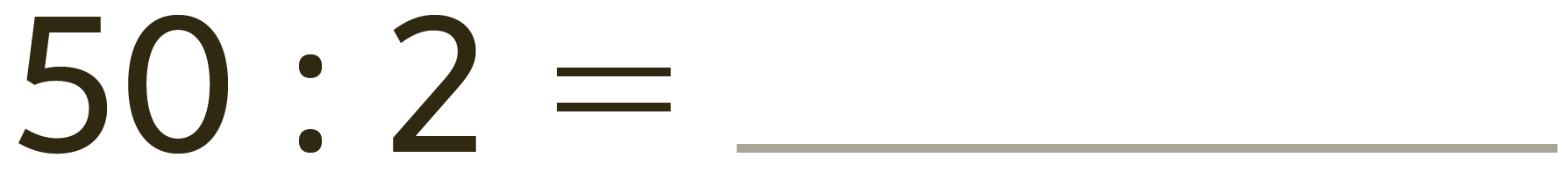 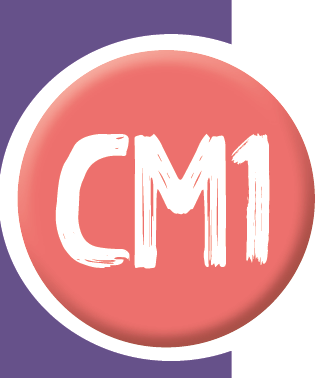 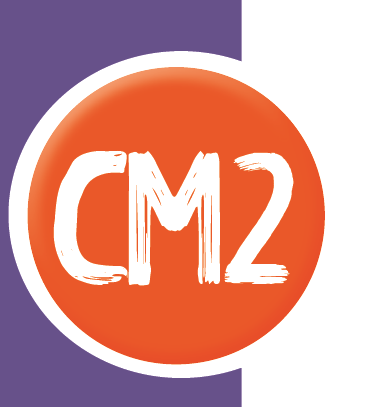 Diviser un nombre par deux,
c’est chercher la moitié de ce nombre.
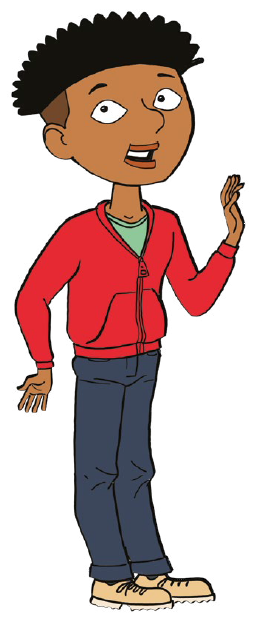 © BORDAS/SEJER, 2022 – Calcul mental CM1
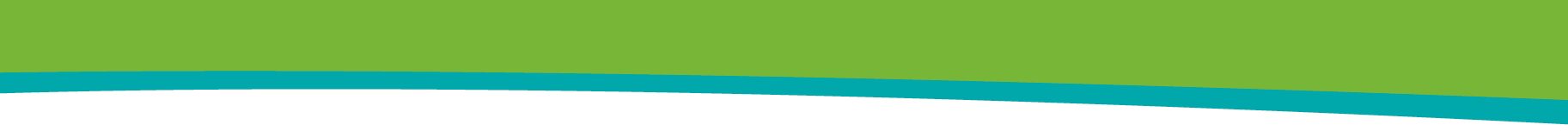 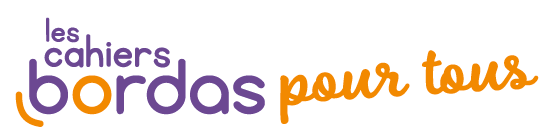 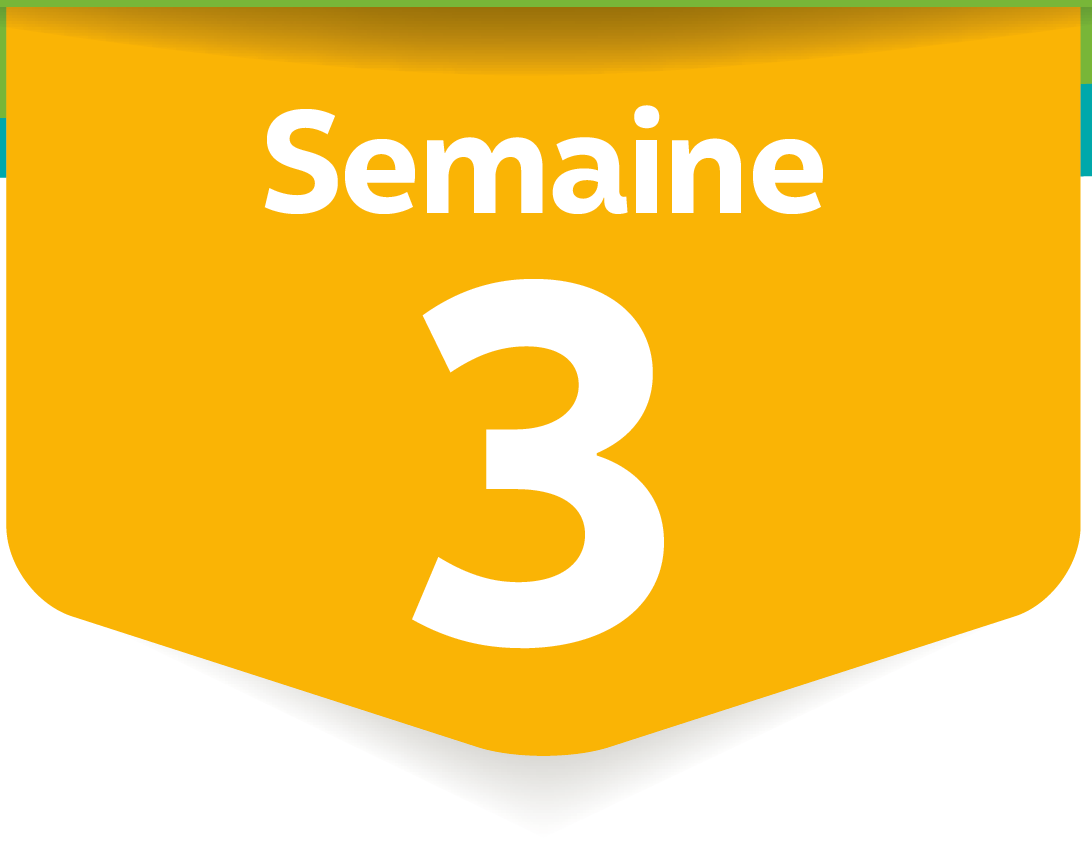 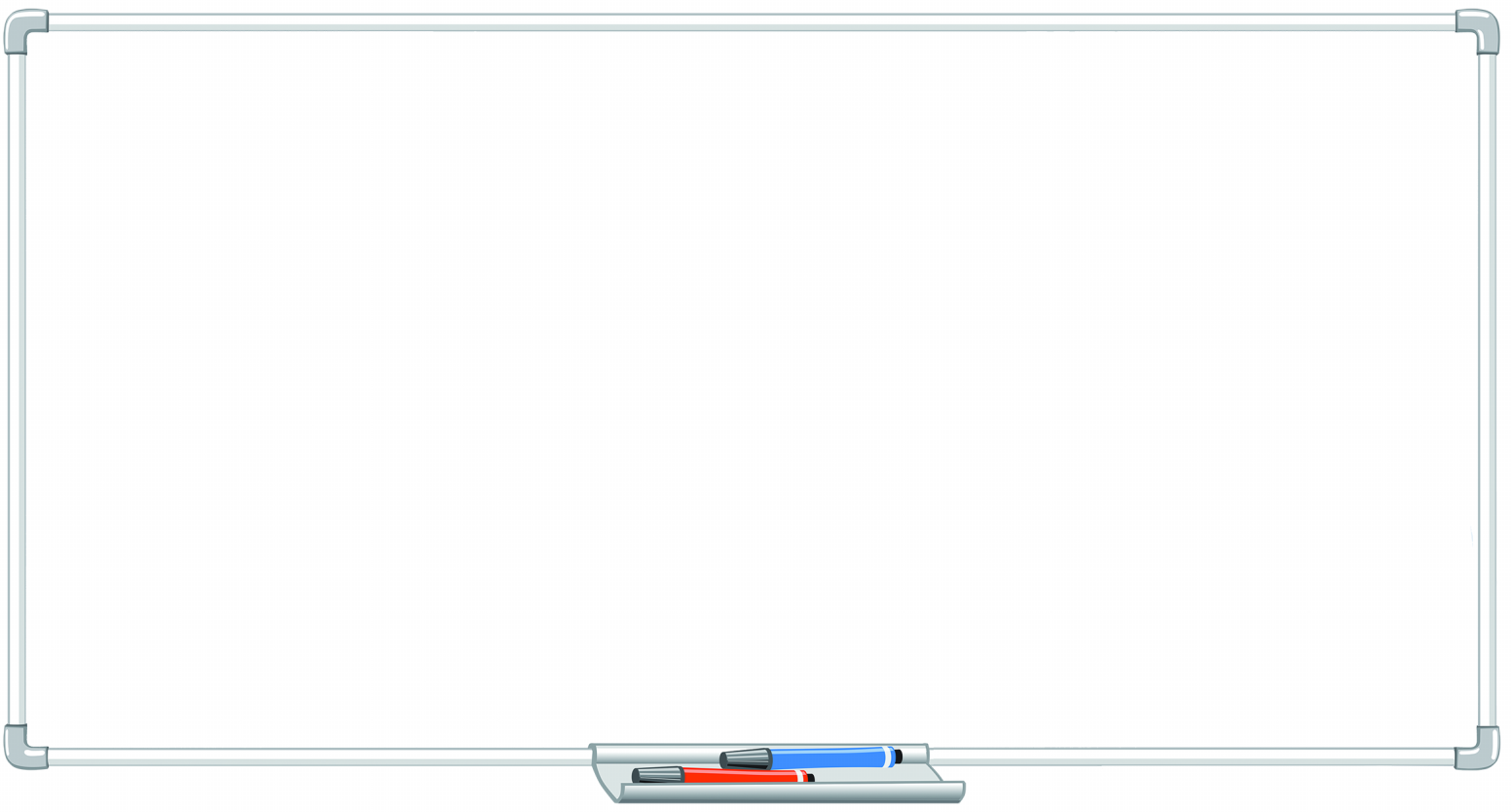 Calcule.
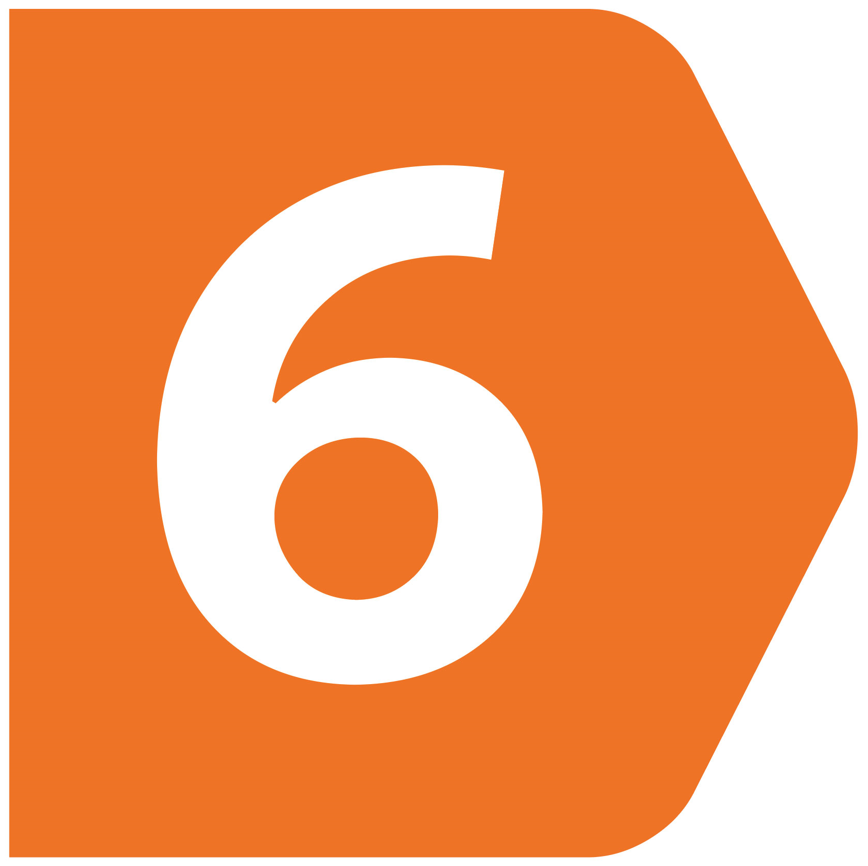 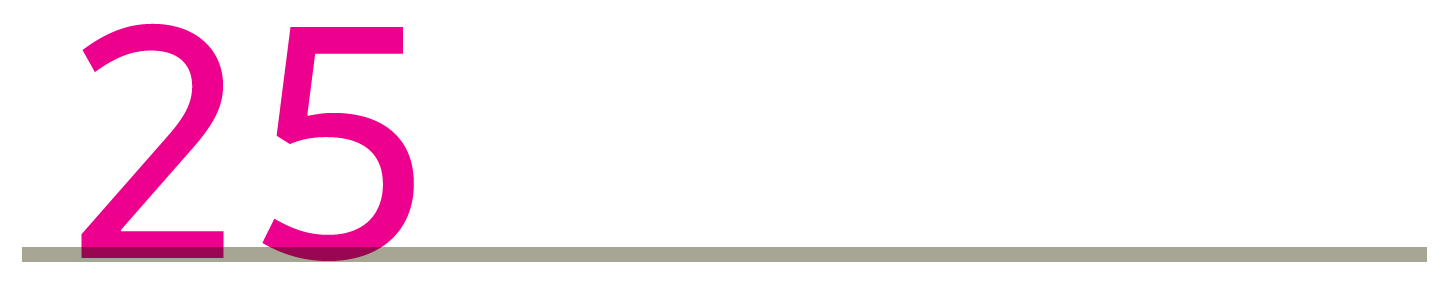 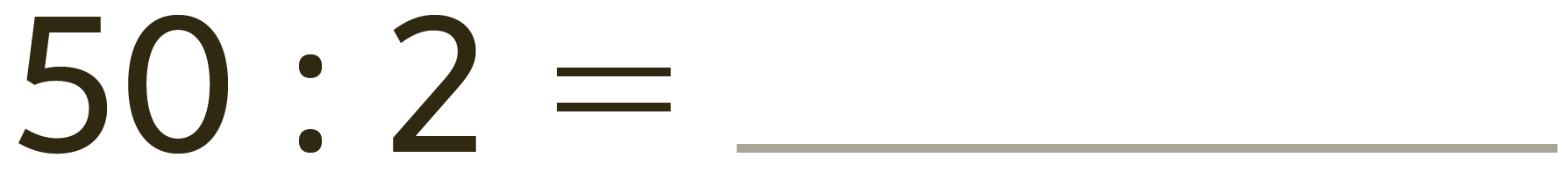 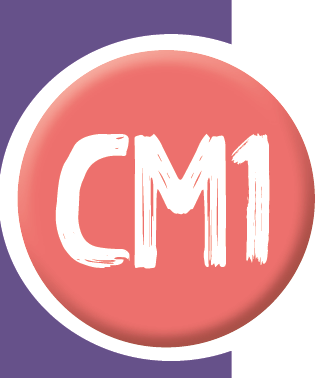 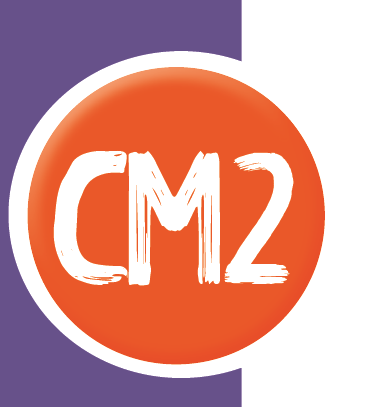 © BORDAS/SEJER, 2022 – Calcul mental CM1
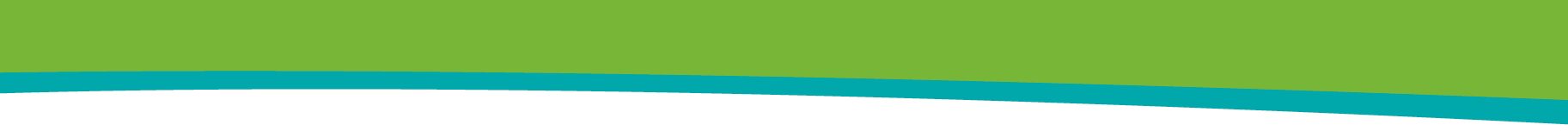 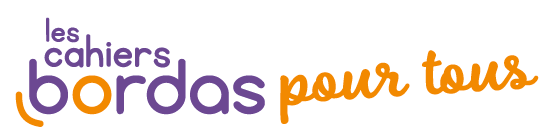 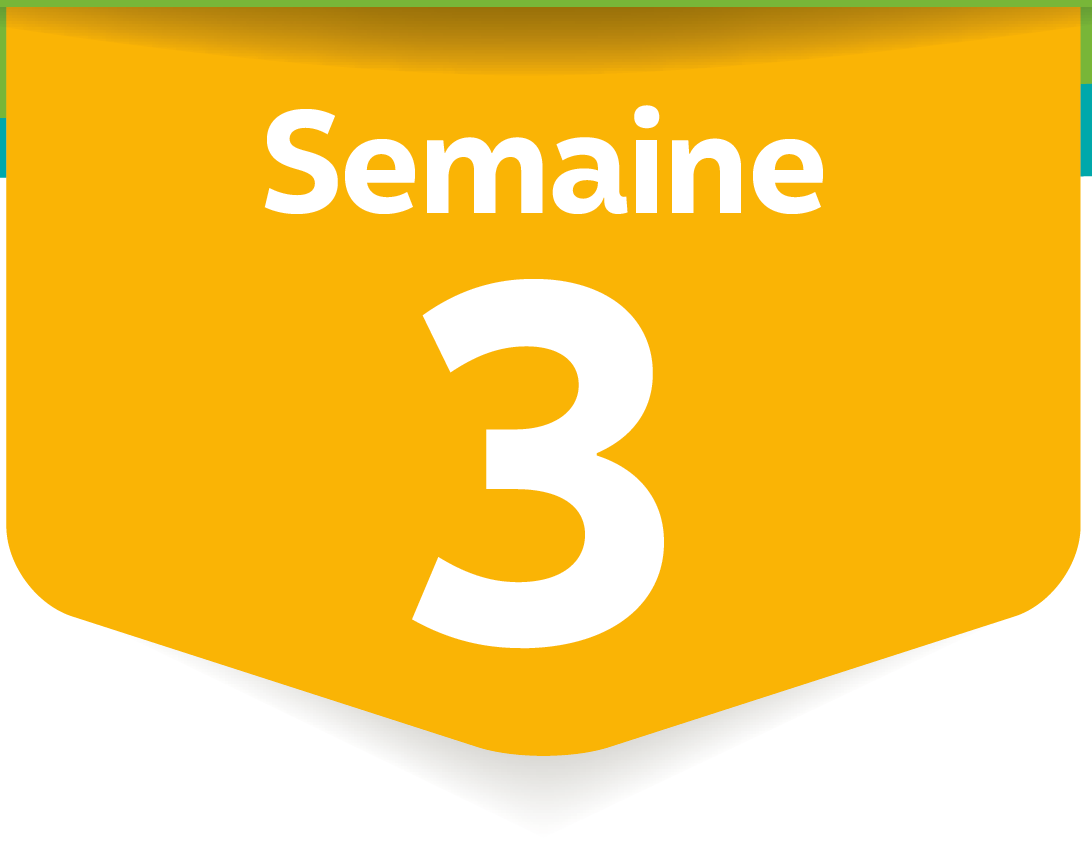 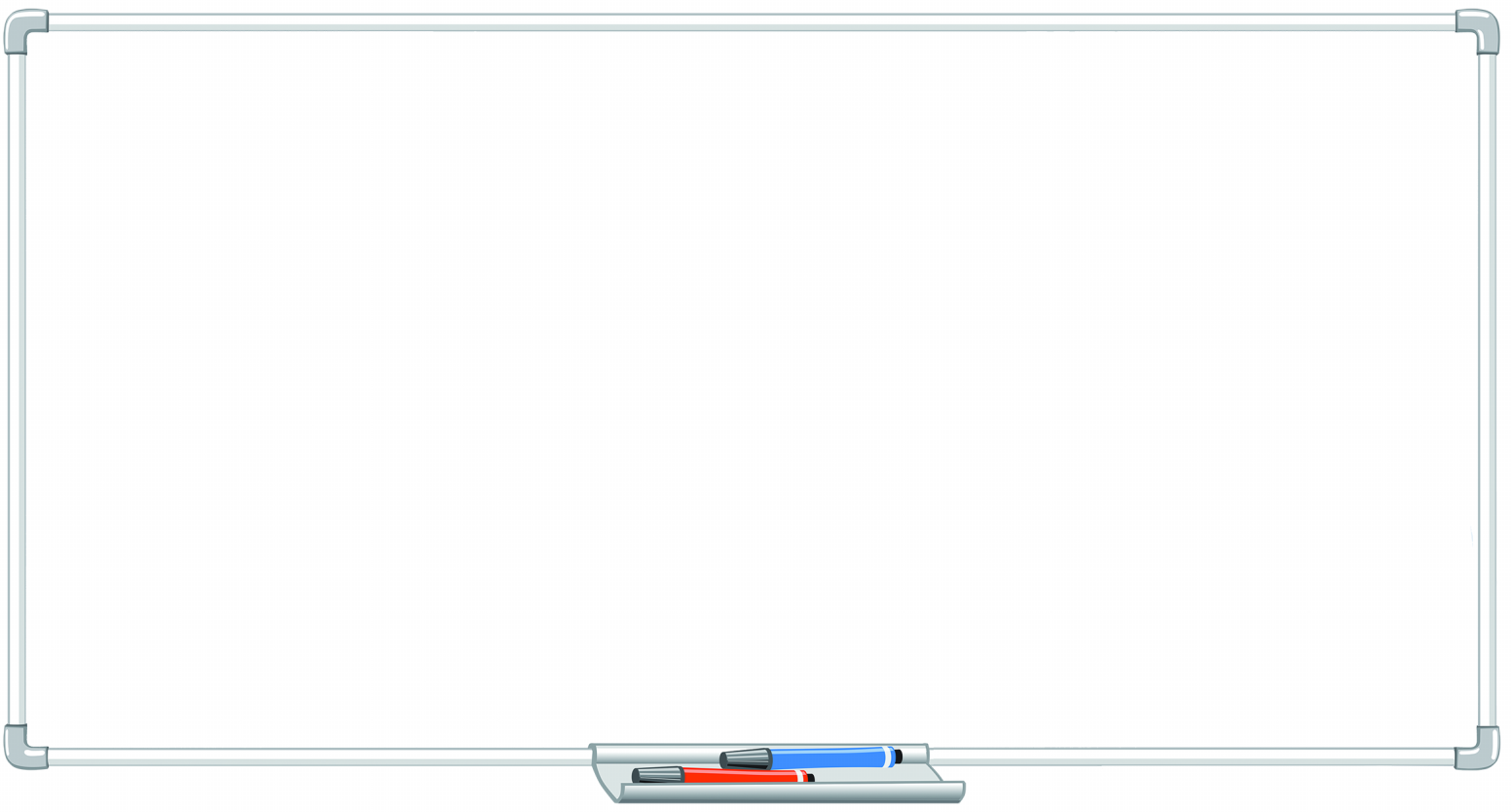 Calcule.
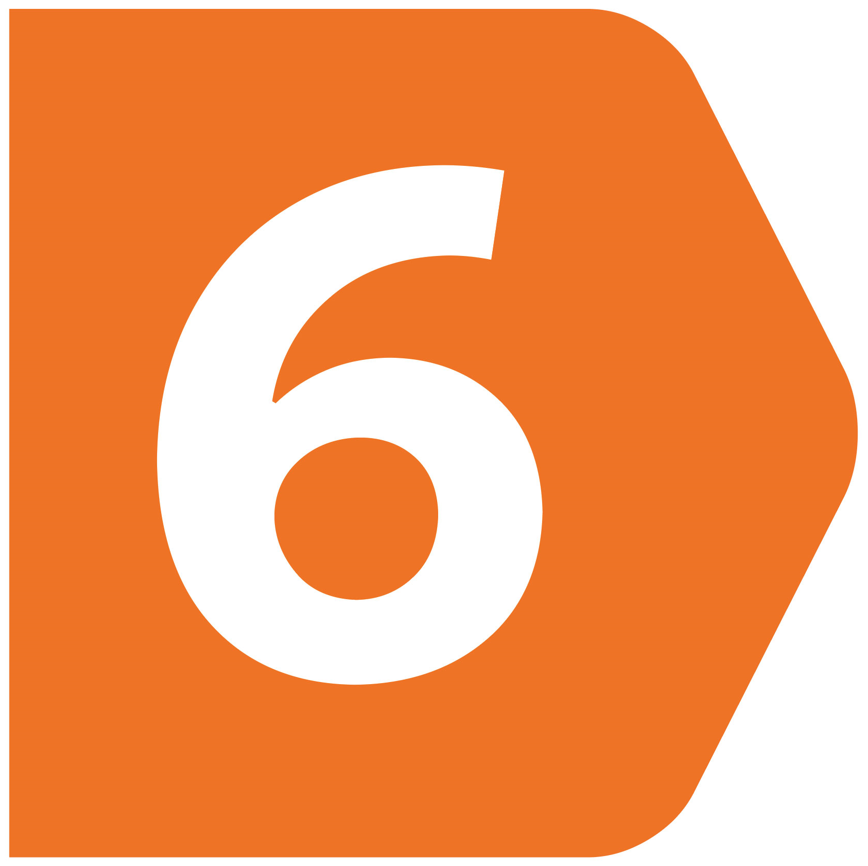 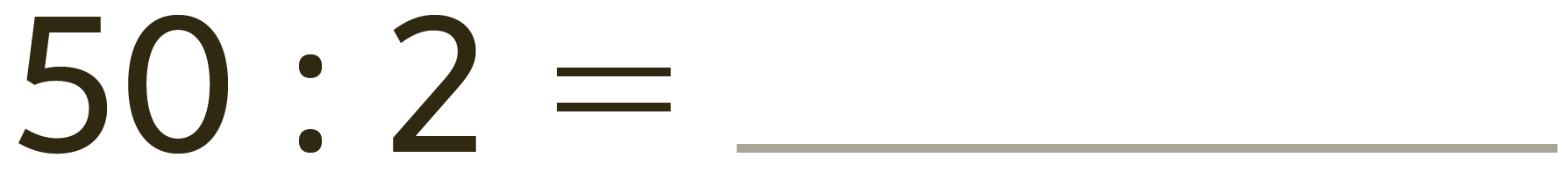 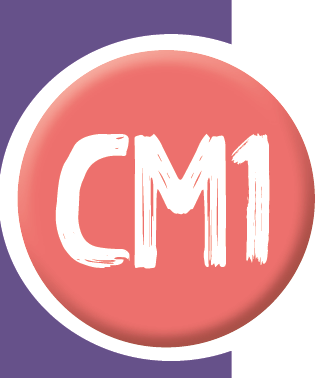 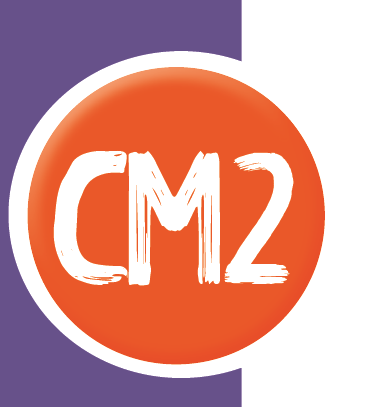 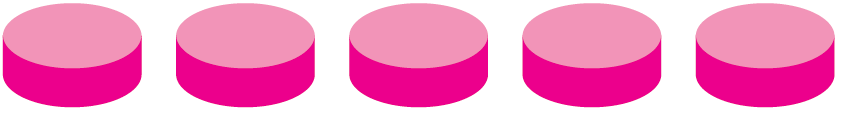 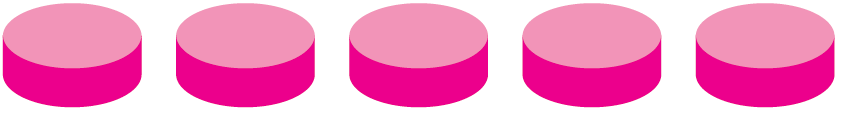 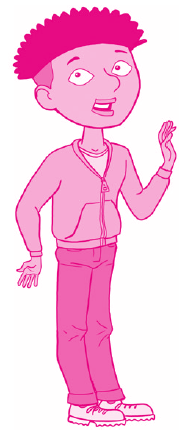 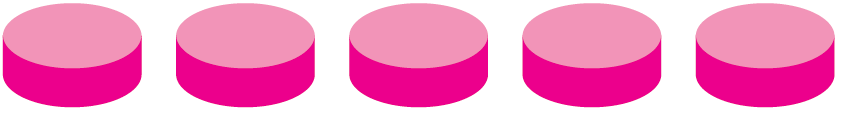 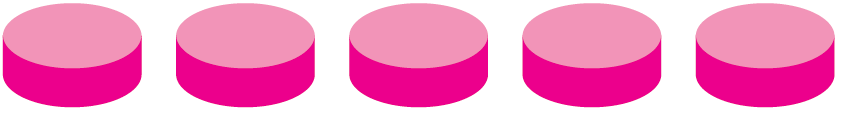 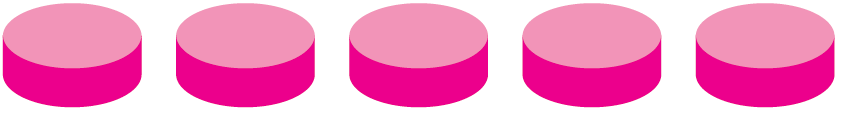 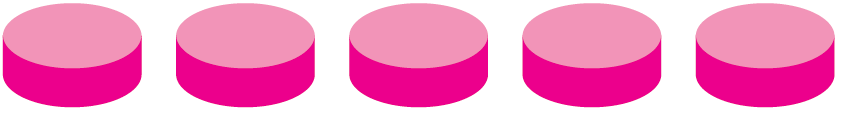 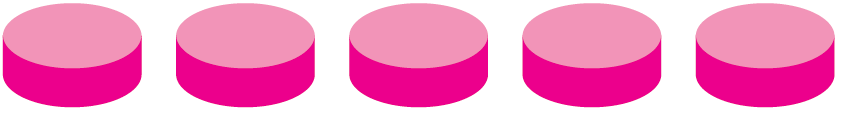 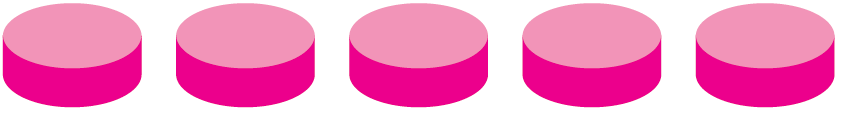 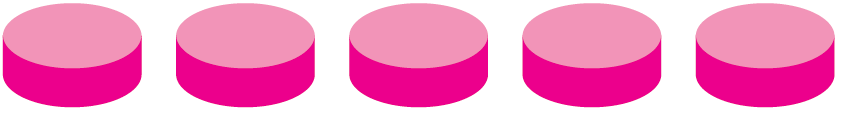 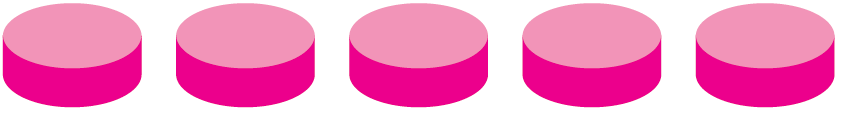 La moitié de 50,
© BORDAS/SEJER, 2022 – Calcul mental CM1
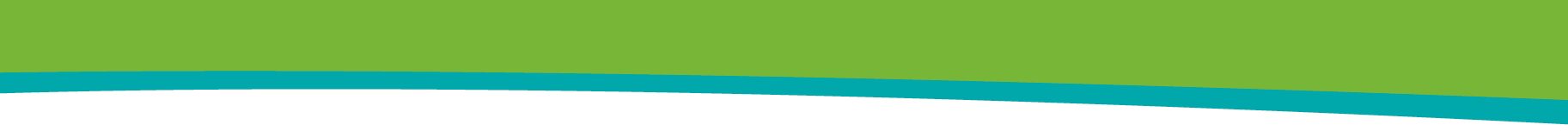 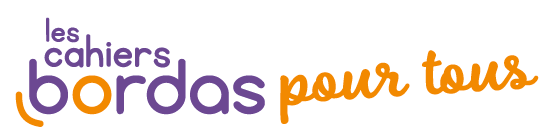 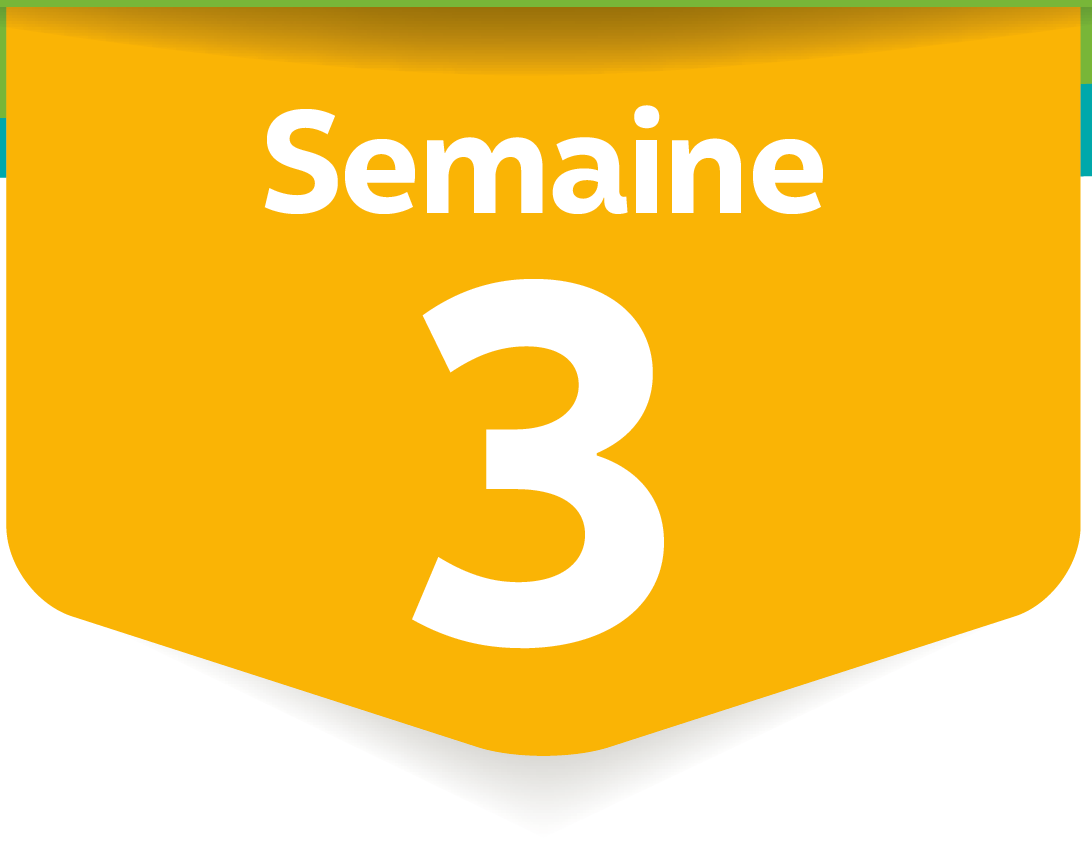 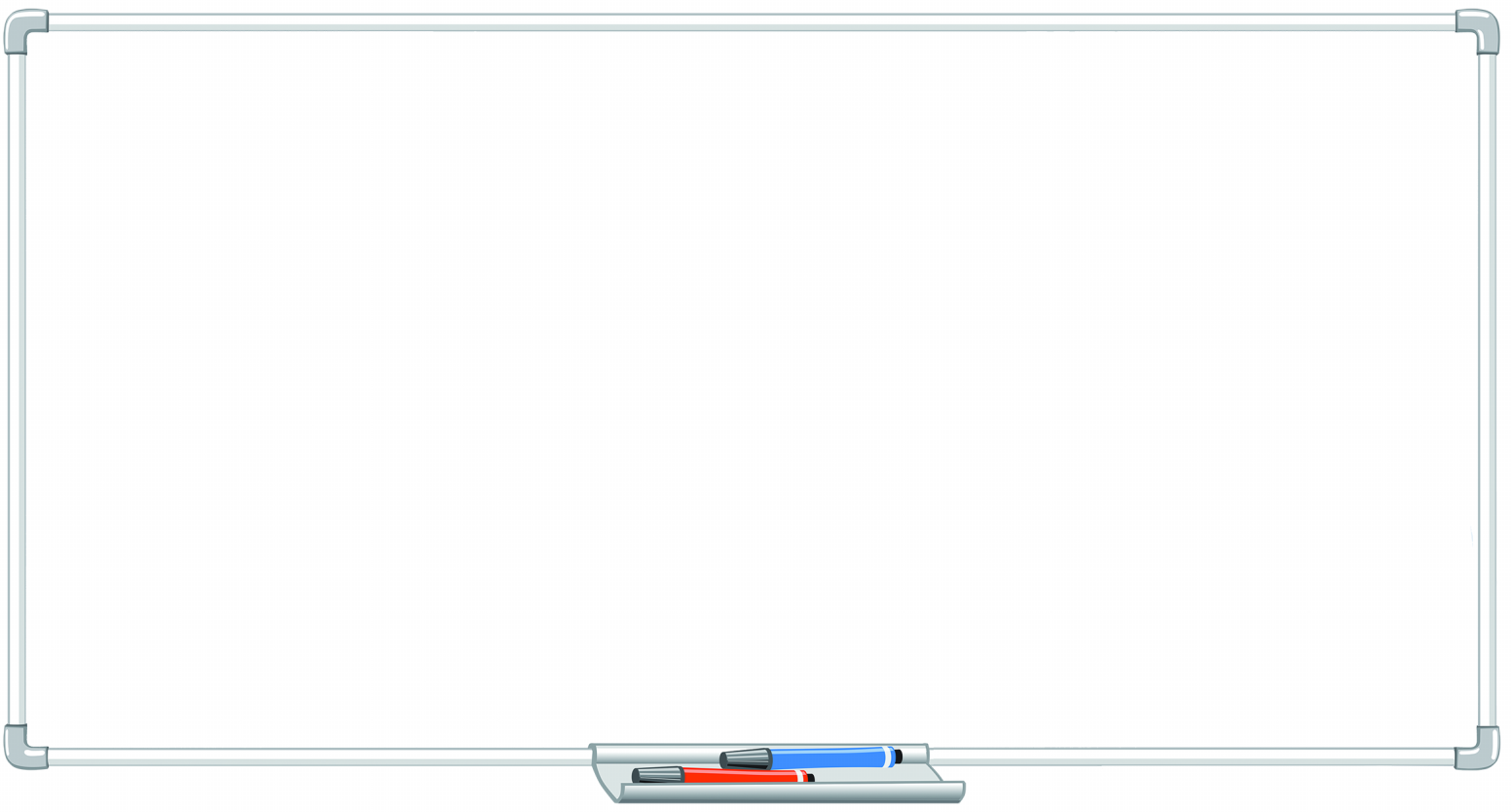 Calcule.
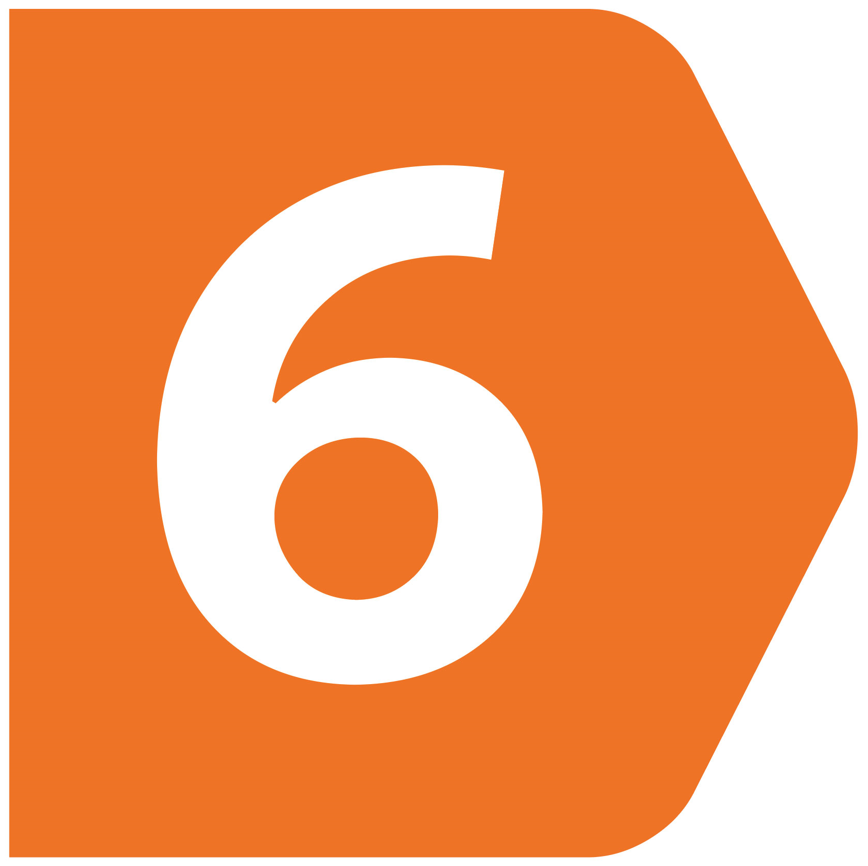 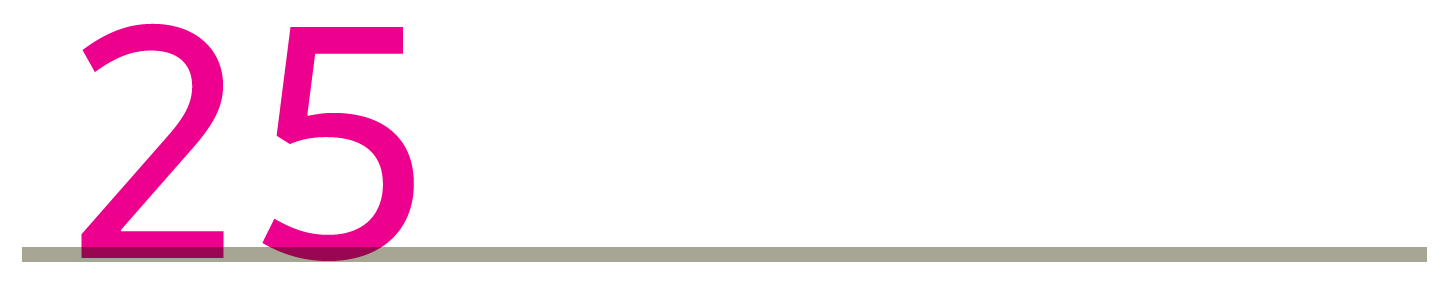 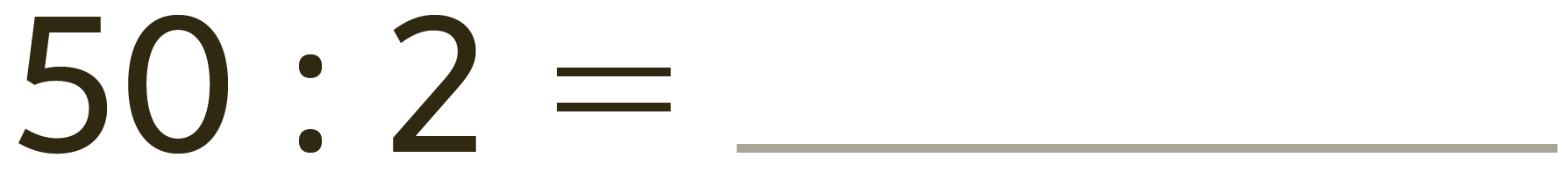 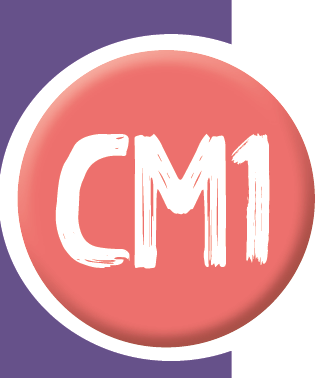 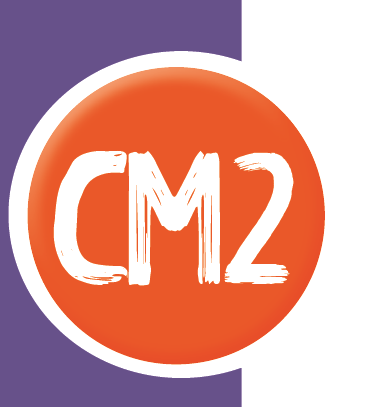 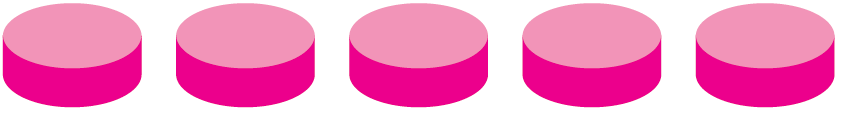 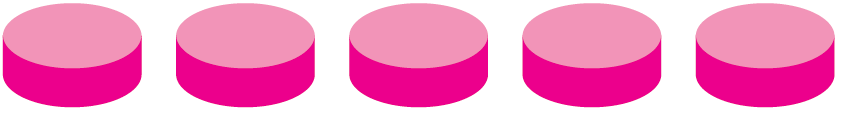 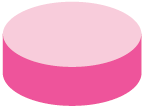 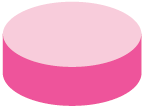 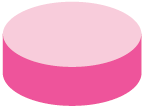 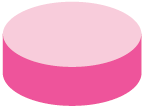 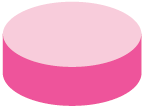 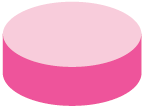 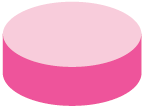 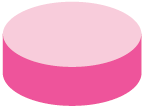 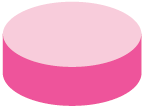 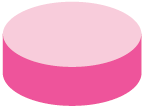 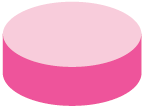 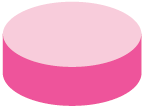 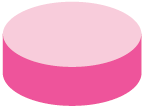 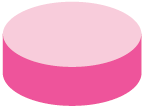 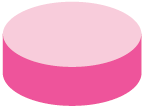 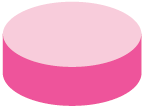 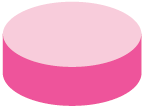 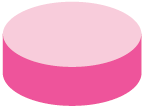 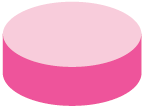 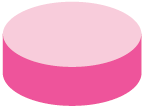 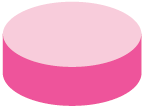 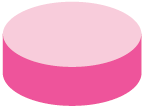 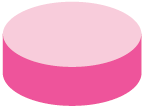 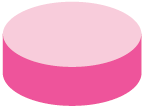 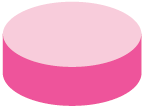 25
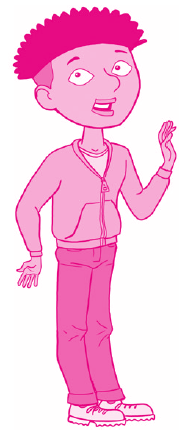 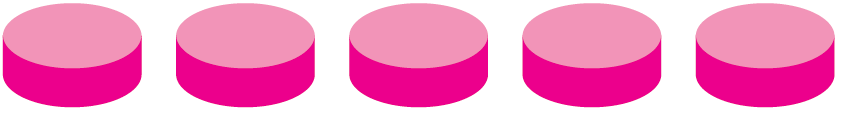 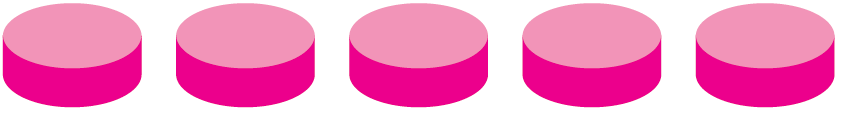 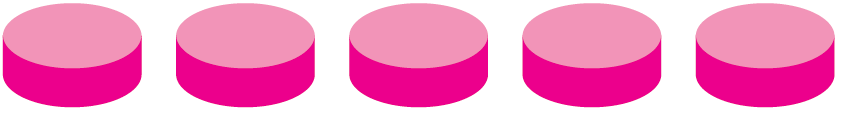 25
La moitié de 50,
c’est 25.
25 + 25 = 50  et  2 x 25 = 50
© BORDAS/SEJER, 2022 – Calcul mental CM1
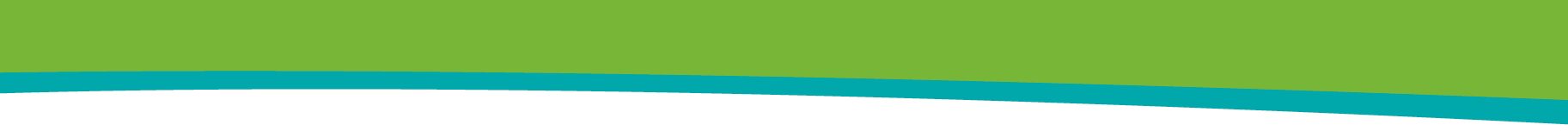 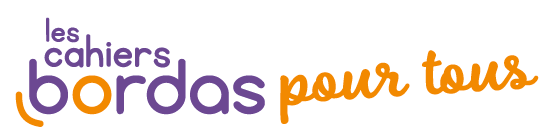 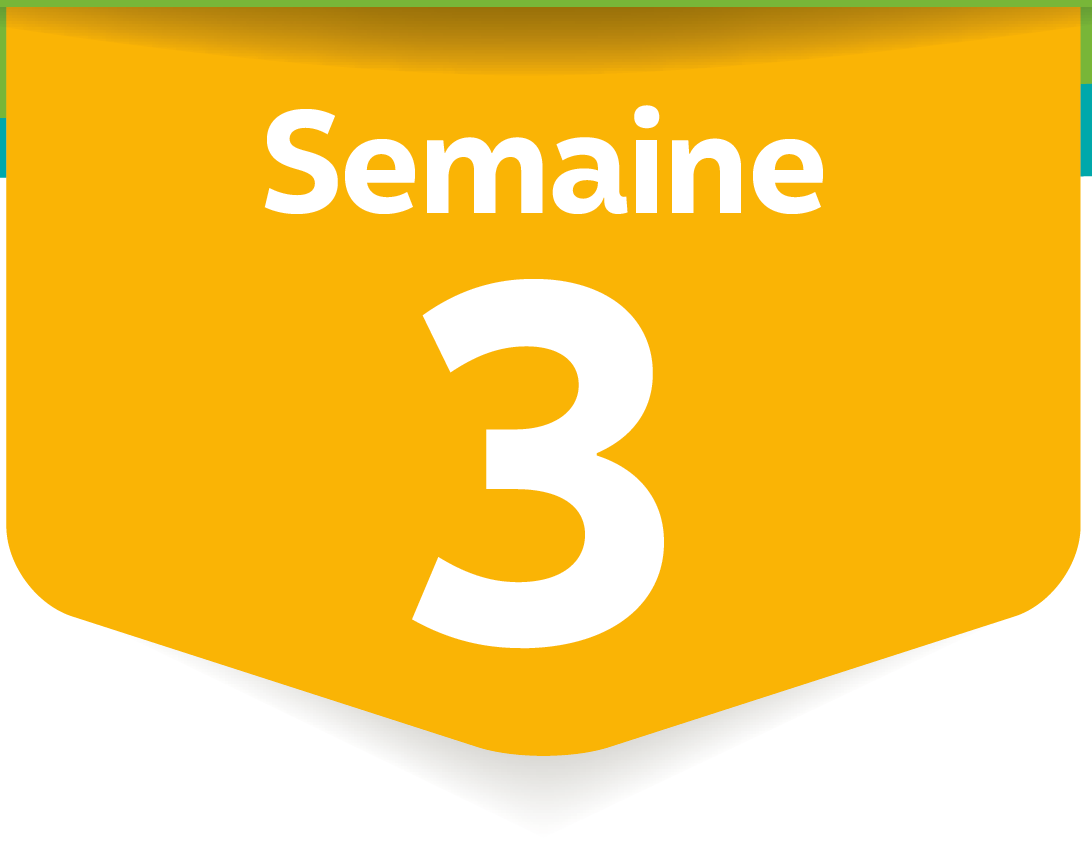 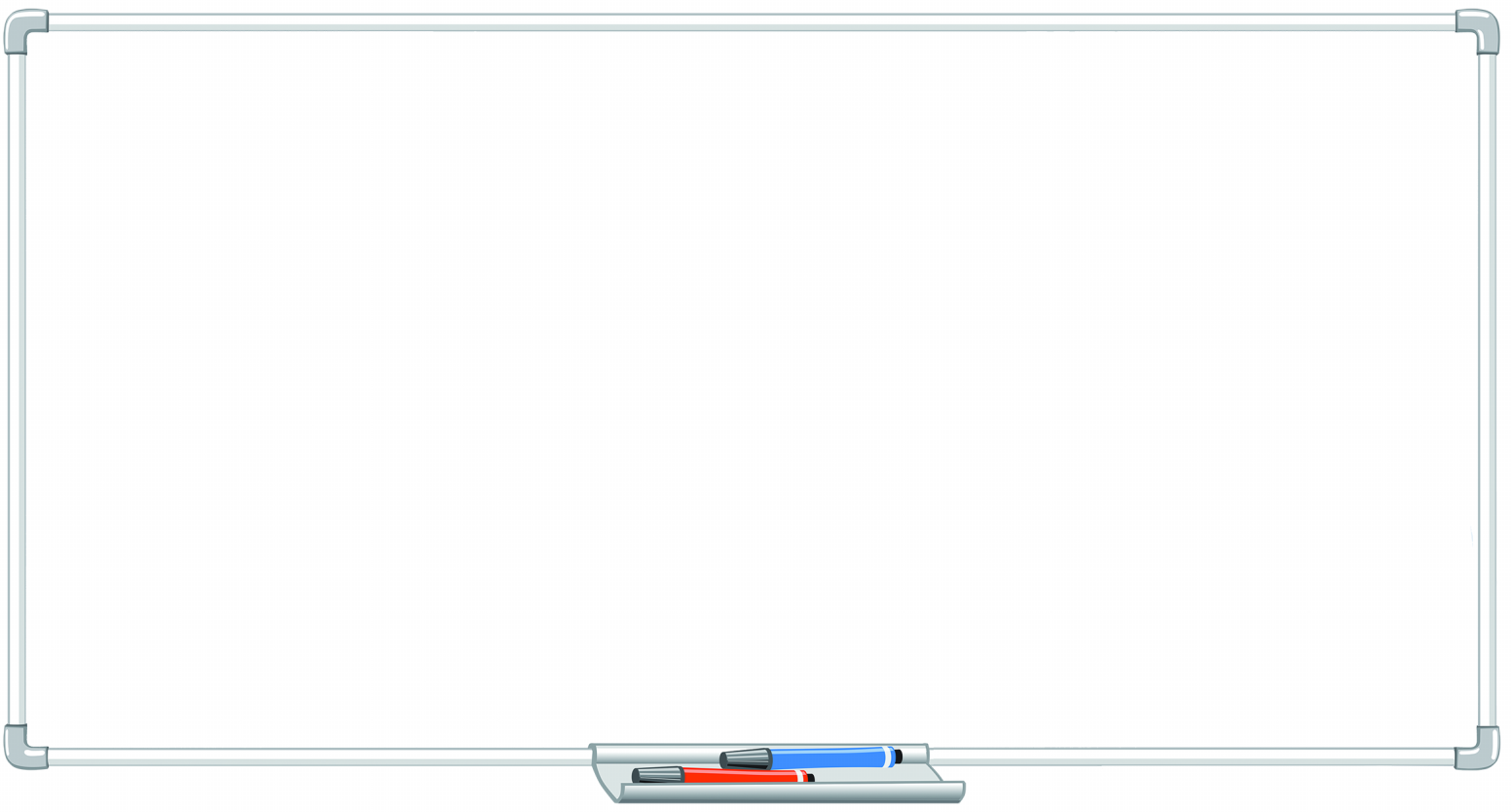 Calcule.
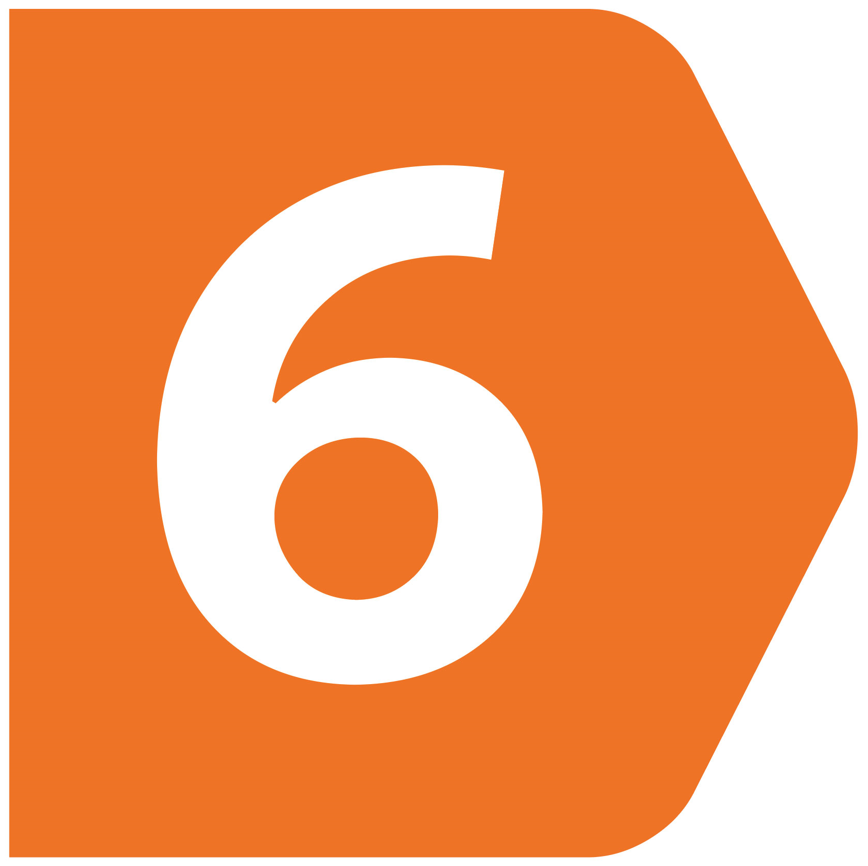 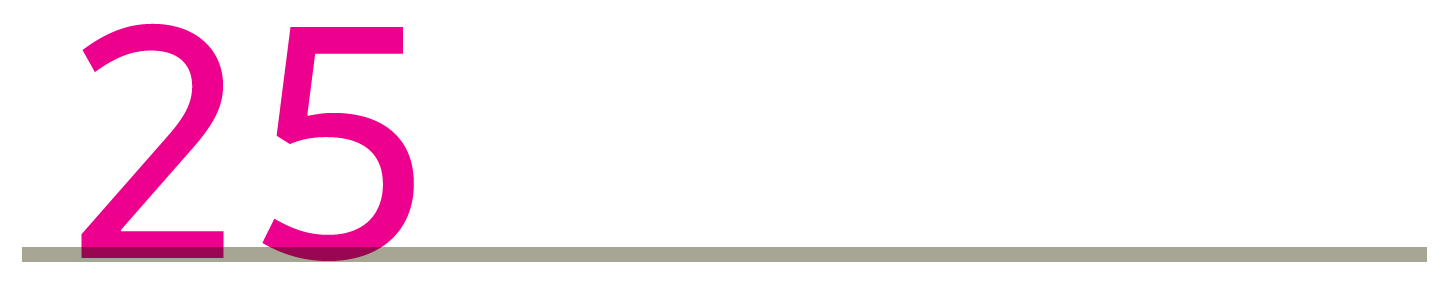 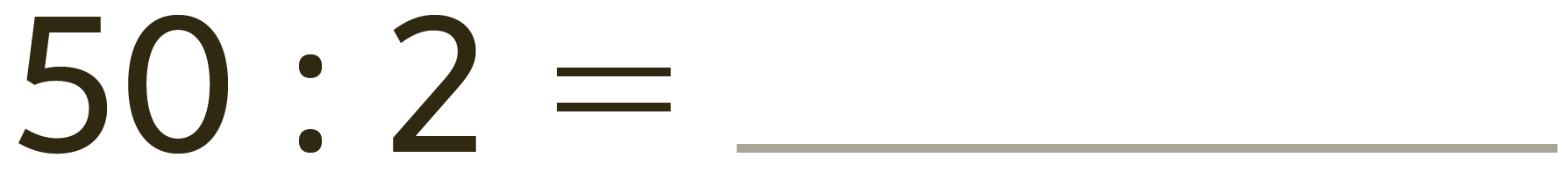 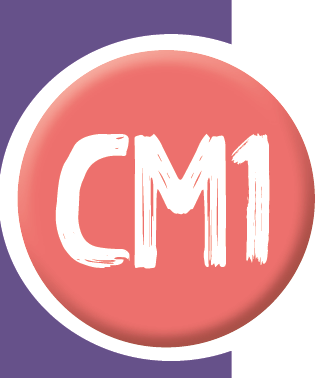 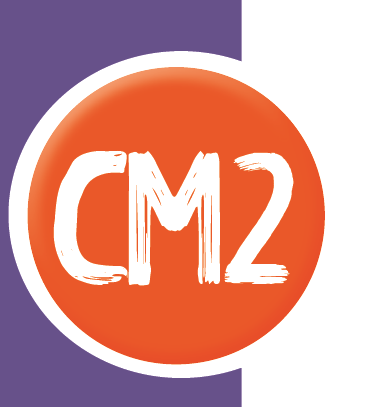 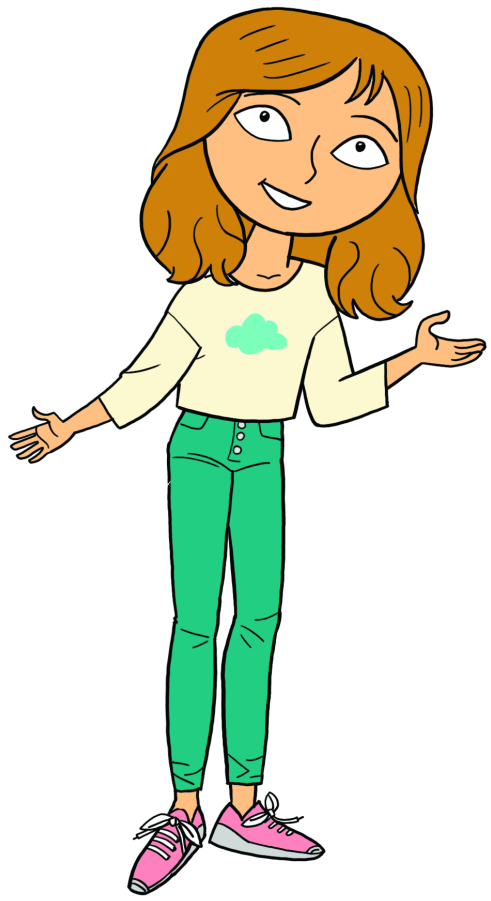 Qui a une autre idée
pour expliquer la réponse ?
© BORDAS/SEJER, 2022 – Calcul mental CM1